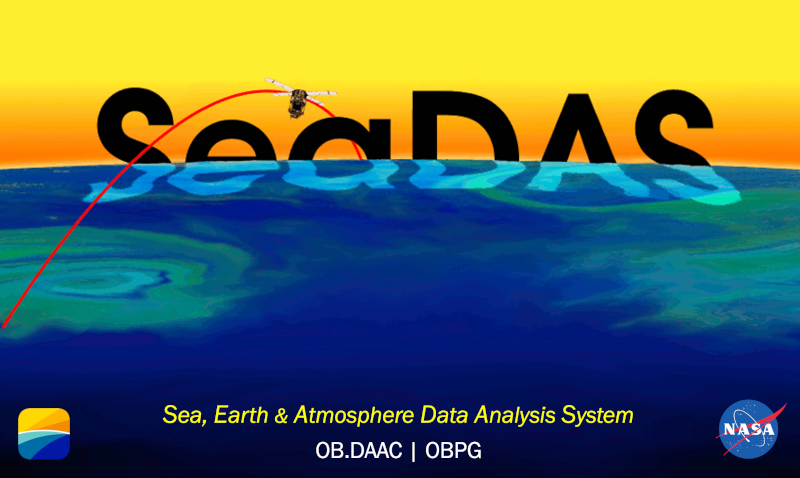 Agenda
9am – 12pm: (breaks dependent on venue logistics)
Overview of SeaDAS Visualization (Slides) - (15 to 20 minutes)
Visualization Quick Demo (very brief and basic: show easy default features) – (2 to 5 minutes) – save questions in-depth demo
Overview of SeaDAS Science Processors and Data (30 to 45 minutes)
Science Processors Quick Demo (very brief and basic: where the tools are, etc.) (2 to 5 minutes) – save questions in-depth demo
Setup and Docker Image (20 to 30 minutes) - Aynur
Break ?
Visualization Demo (In-depth)  (60 to 90 minutes)
There’s too many tools to cover them all so audience questions will partly guide what’s covered
Questions encouraged as we go
Following along on your machine is optional 
(but we will be going at a quick pace – unless you want us to slow down)

1:30pm: We will be available for setup help (30 minutes)

2pm – 5pm: (breaks dependent on venue logistics)
Science Processors Demo (In-depth) (60 to 90 minutes)
Note: Workflow 1 and Workflow 2 (may not precisely match slides – or we can just use the slide instead of live demo)
Tools for PACE (but not limited to PACE) – (15 to 20 minutes) - Bing
Break?
Science Processors and Visualization Demo (continued) (45 to 60 minutes)
Things we didn’t get to earlier
Q & A
User prompted demos of any of the tools
GPT (if you want it) - Bing
Docker Image more in-depth (if you want it) - Aynur

Tuesday – Thursday:
We will be available at the SeaDAS Poster
SeaDAS Training
Overview
SeaDAS Supported Missions
SeaDAS
AVHRR   
CZCS
ETM+ Landsat7 
GOCI
HawkEye
HICO
MERIS
MODIS Aqua
MODIS Terra
MOS 
MSI Sentinel 2A
MSI Sentinel 2B
OCI PACE**
OCM1    
OCM2    
OCTS
OLCI Sentinel 3A
OLCI Sentinel 3B
OLI Landsat 8
OLI Landsat 9
OSMI 
SeaWiFS
TM Landsat 5 
VIIRS Suomi NPP
VIIRS NOAA20
VIIRS NOAA21
    
Polarimeters:
    HARP2 PACE*
    MISR   
    SPEXone PACE*
Airborne Sensors:
     AVIRIS 
     PRISM
(Sea, earth and atmosphere Data Analysis System)


NASA Software for the processing, visualization and analysis of Earth science data


developed by NASA's Ocean Biology Processing Group (OBPG)

OB.DAAC (Ocean Biology Distributed Active Archive Center) is a NASA EOSDIS DAAC

https://seadas.gsfc.nasa.gov
https://oceancolor.gsfc.nasa.gov
https://www.earthdata.nasa.gov/eosdis/daacs/obdaac 

EOSDIS - Earth Observing System Data and Information System
* Limited support
* Planned (limited support) 
** Planned full support
SeaDAS Historical Perspective
1987 “System Concept for Wide Field-of-View Observation of Ocean Phenomena From Space”
Specifications report outlines SeaWiFS as an improved oceancolor sensor
Nimbus-7 Coastal Zone Color Scanner (CZCS) had ceased operating (Oct 1978 – June 1986)
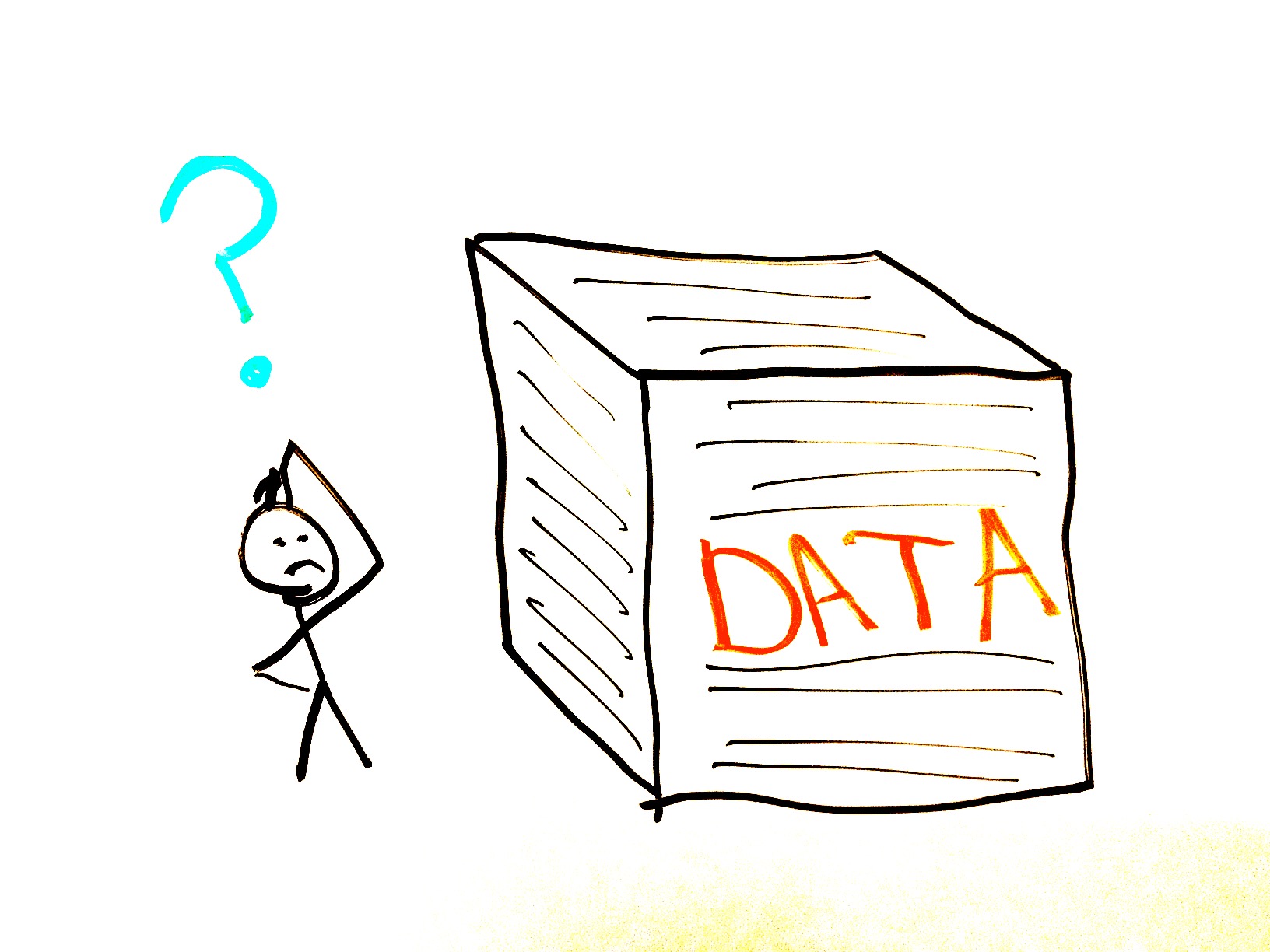 Early 1990s SeaDAS Vision
Provide user community with tools to work with the satellite data
Visualization & Analysis of distributed NASA products: levels 1, 2 and 3
Processing: Identically reproduce all standard NASA products: levels 1, 2 and 3
Continually evolve to keep up with technology
1994 July: SeaDAS Beta release
SeaDAS (SeaWiFS Data Analysis System)
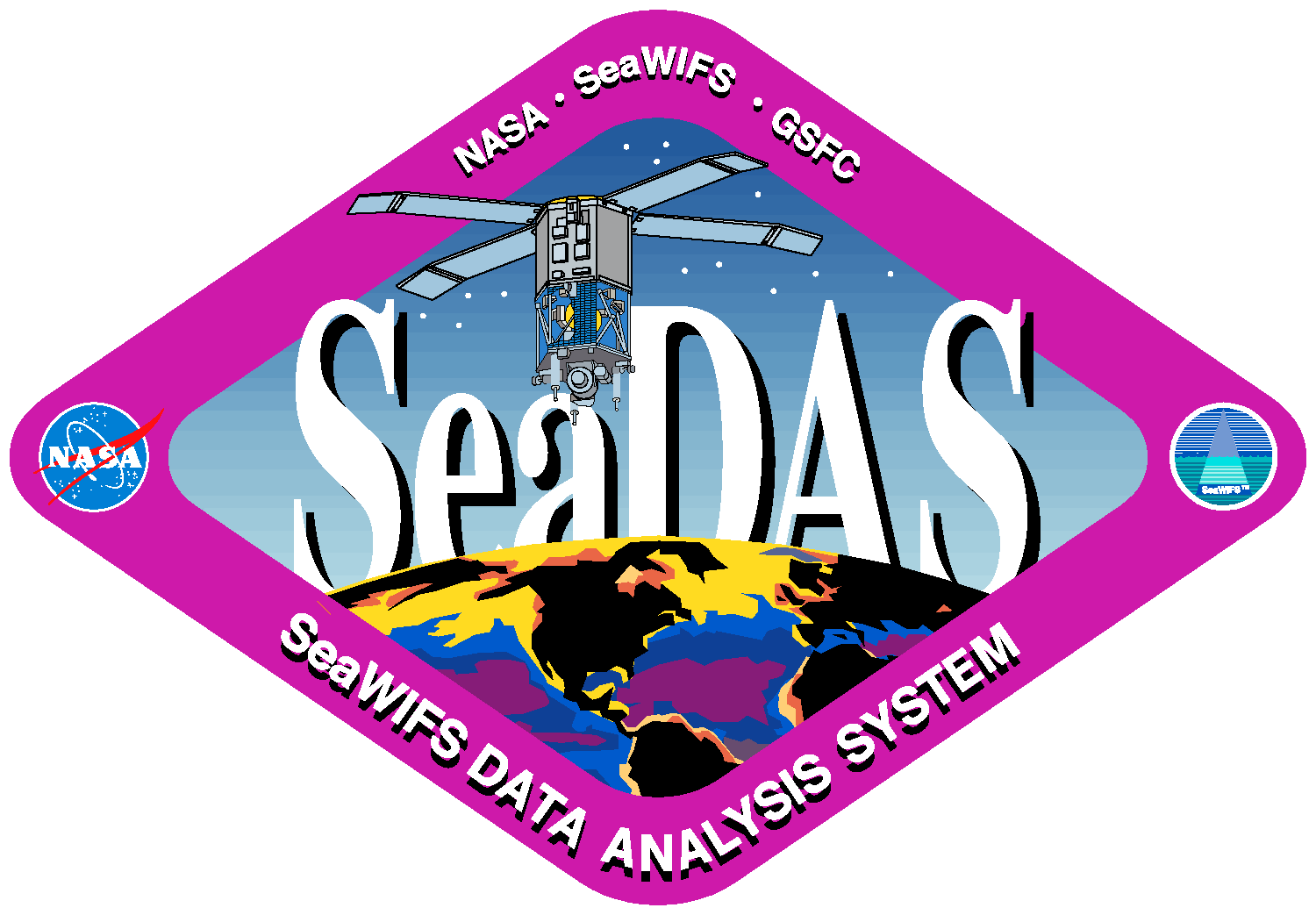 1997 Sep:  SeaDAS release (version 3.0B3)  : supports SeaWiFS operations
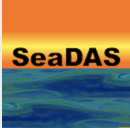 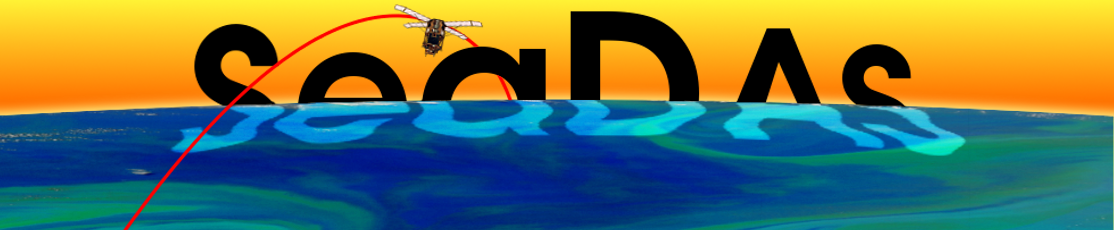 2012: SeaDAS integrates BEAM GUI interface software
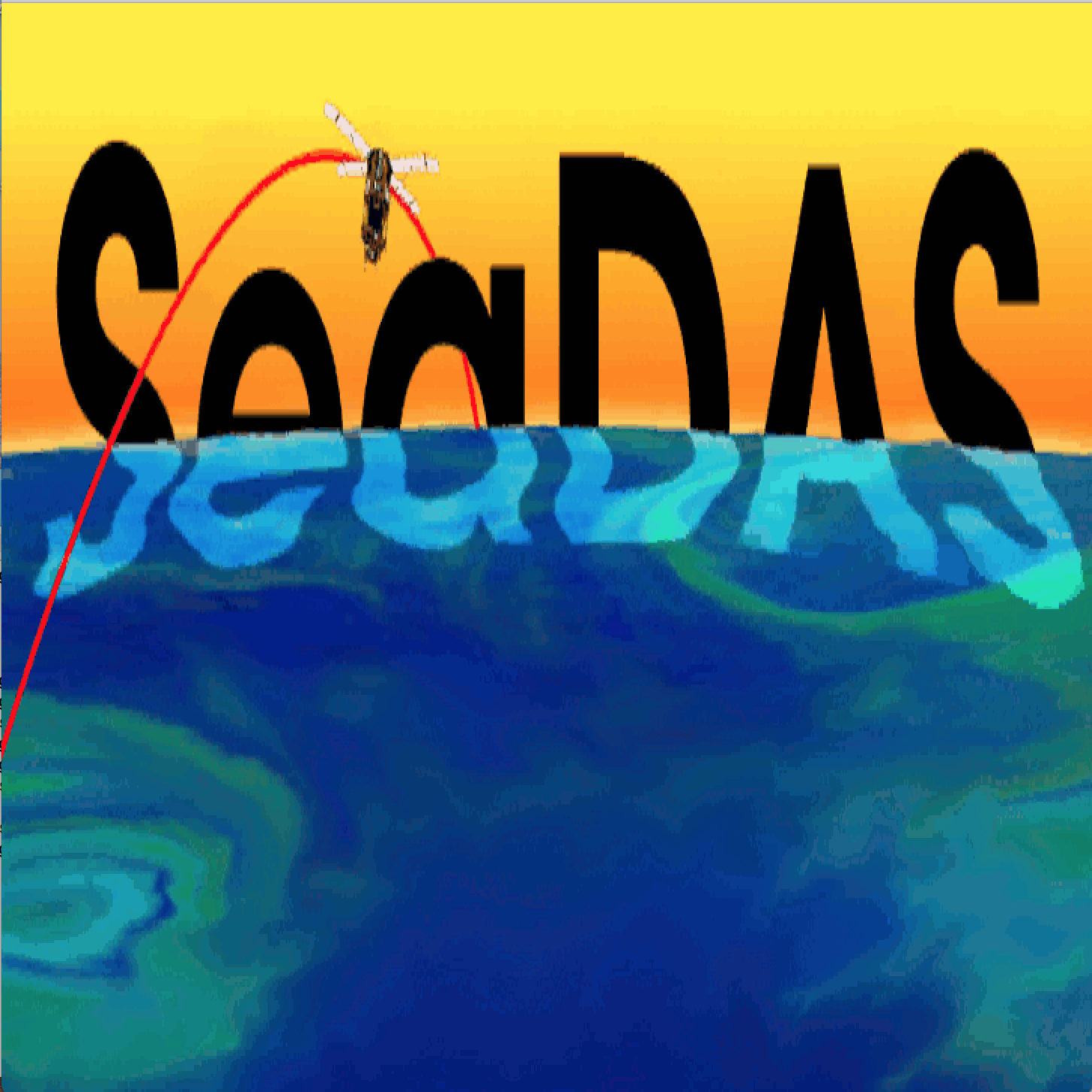 2021: SeaDAS integrates SNAP GUI interface software
2023: Supports 24 missions (version 8.3.0)
SeaDAS (Sea, earth and atmosphere Data Analysis System)
SeaDAS User Software 
General Image Analysis Tools
SeaDAS User Software: General Image Analysis Tools
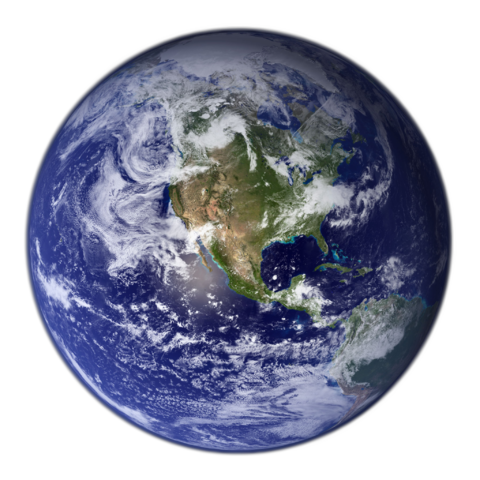 Satellite
SeaDAS 
General Image
Analysis Tools

Imagery
Masking
Mapping
Aggregation
Algorithms
Analysis
Statistics
SeaDAS Science 
Processing Tools
Level-0 Files*
Level-1A Files*
Level-1B Files*
Receiving Station
Data Provider
Geo Files*
Geo Files*
Level-1B Files*
Level-0 Files*
Level-1A Files*
Level-1B Files*
Level-2 Files*
Level-2 Files*
Level-3 Binned Files
Level-3 Binned Files
Level-3 Mapped Files
Level-3 Mapped Files
OB.DAAC
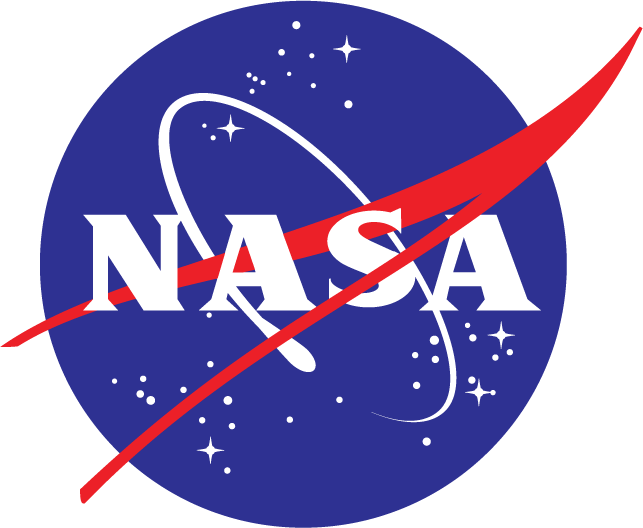 User
ODPS
Ancillary Files
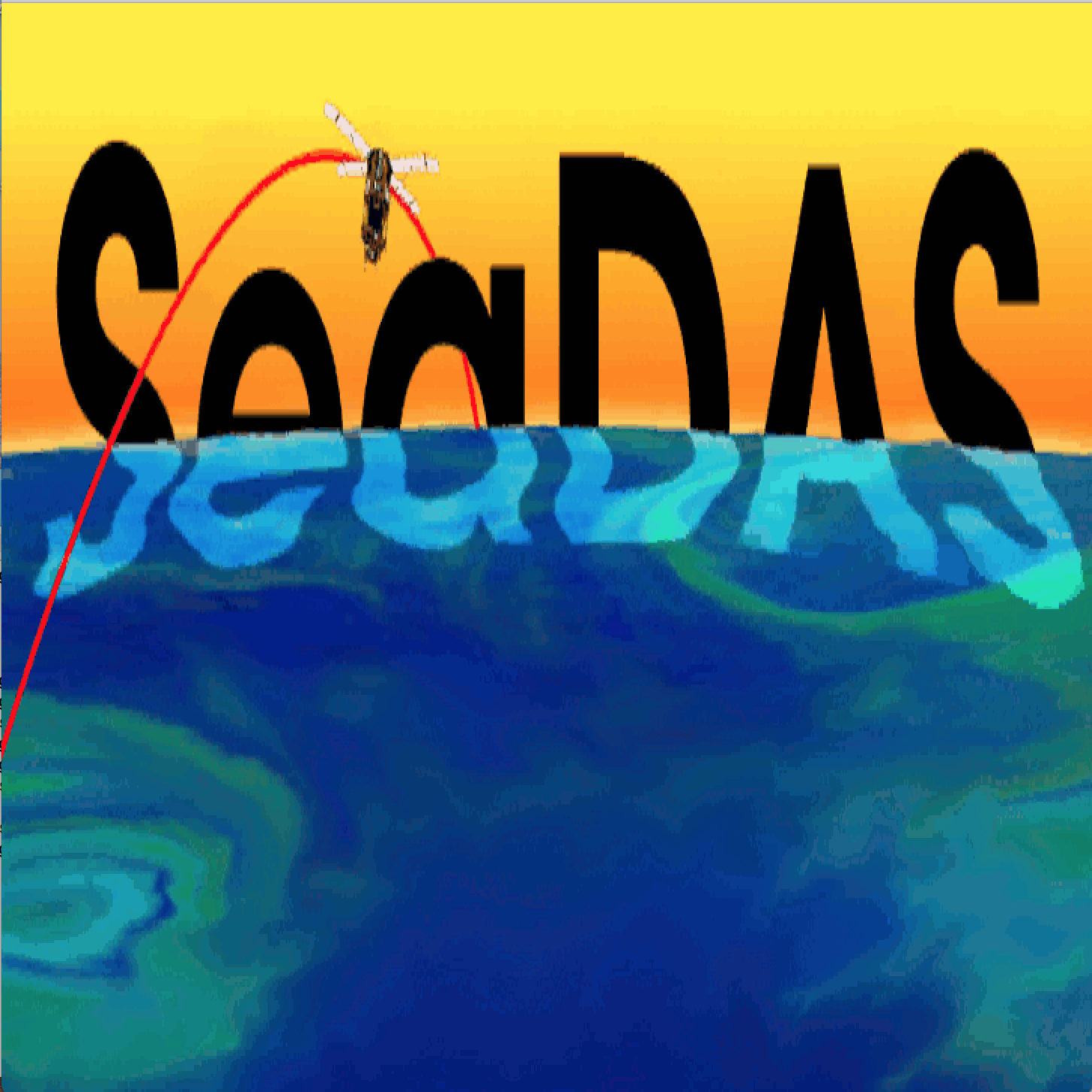 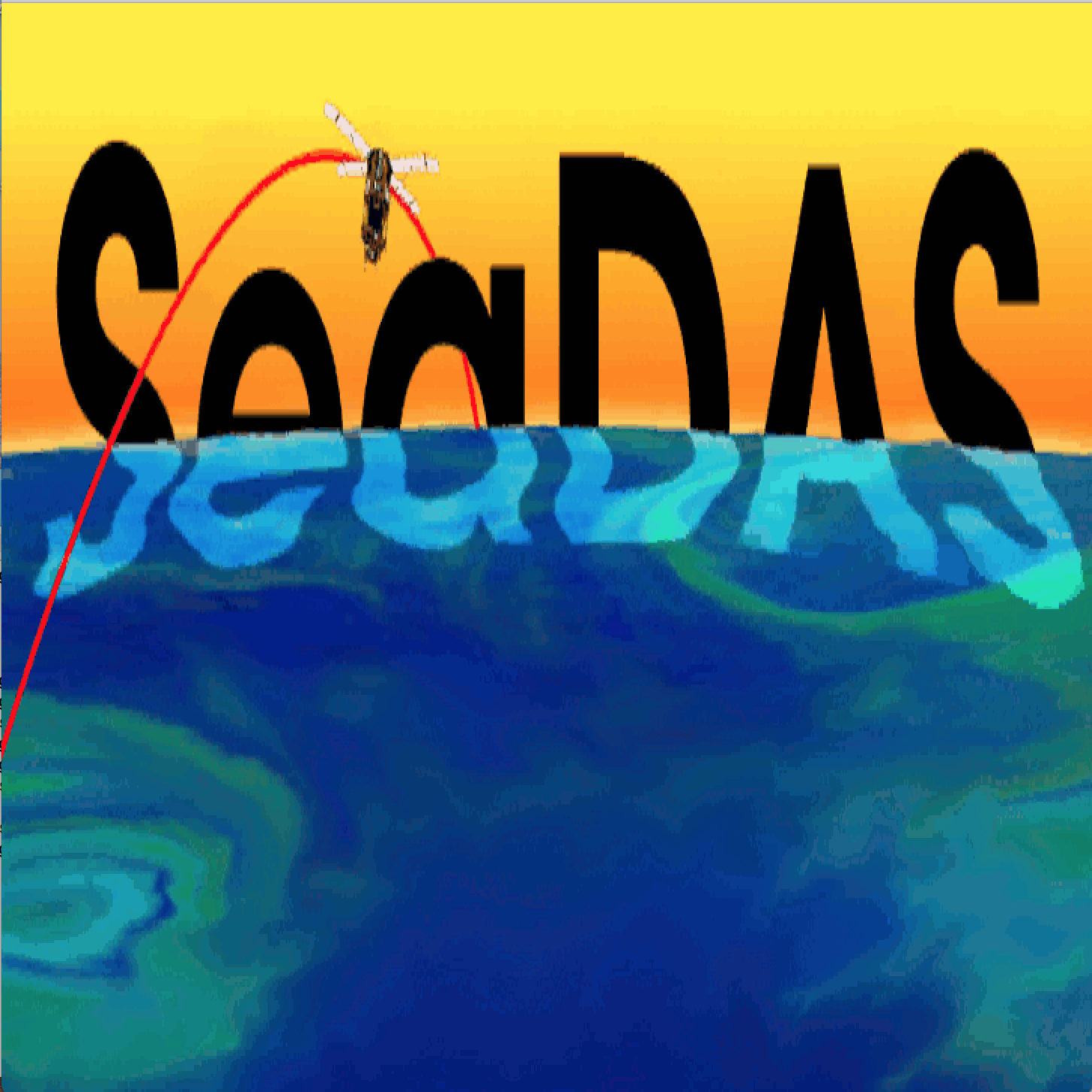 Ancillary Files
Ancillary Sources
* Mission dependent
SeaDAS User Software: General Image Analysis Tools
Level-2 File
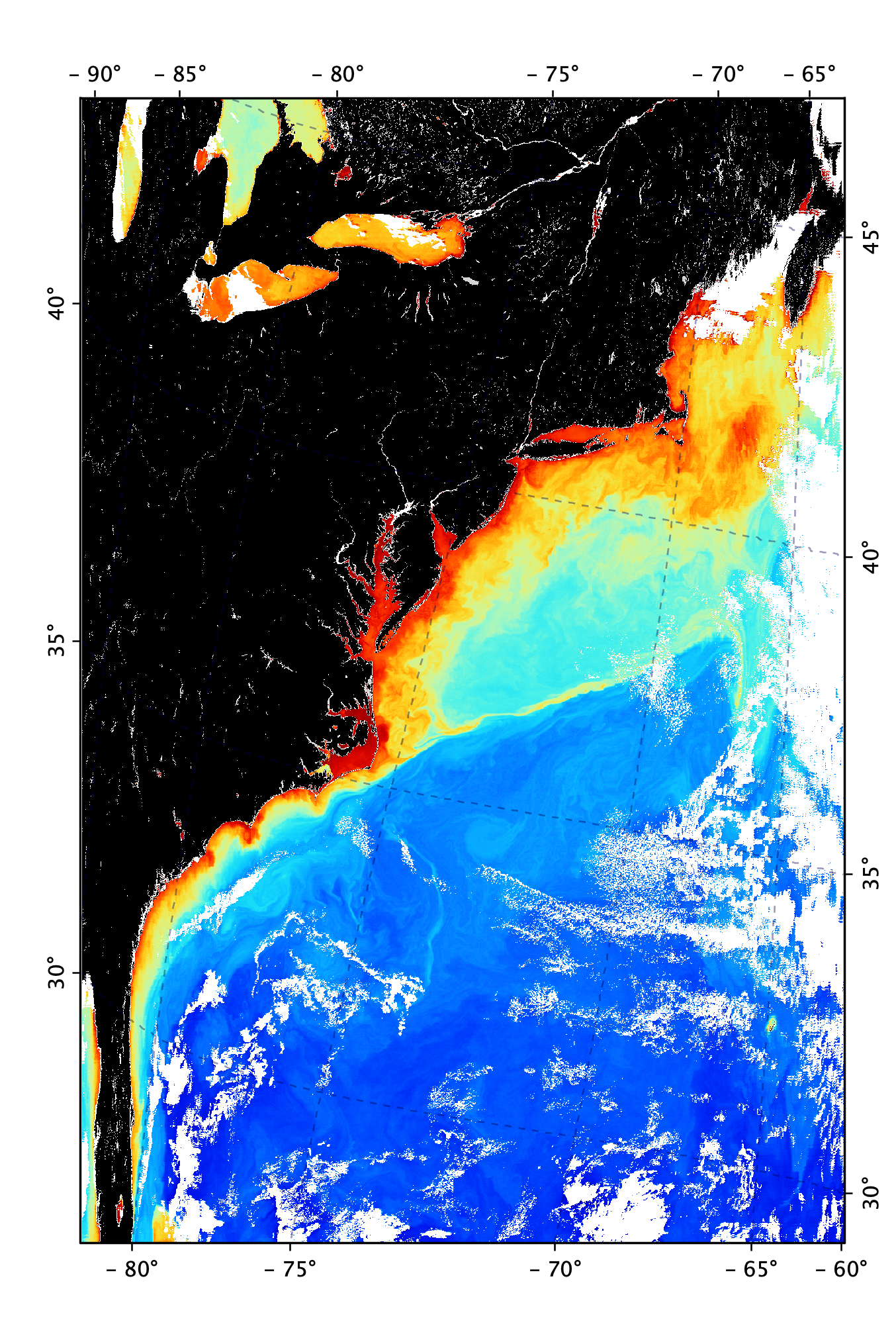 SeaDAS 
General Image
Analysis Tools

Imagery
Masking
Mapping
Aggregation
Algorithms
Analysis
Statistics
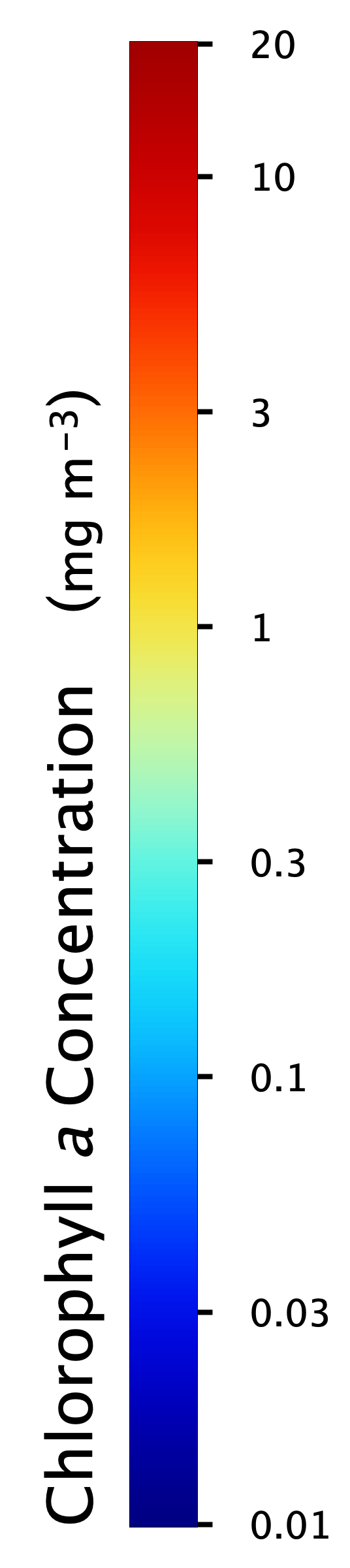 User
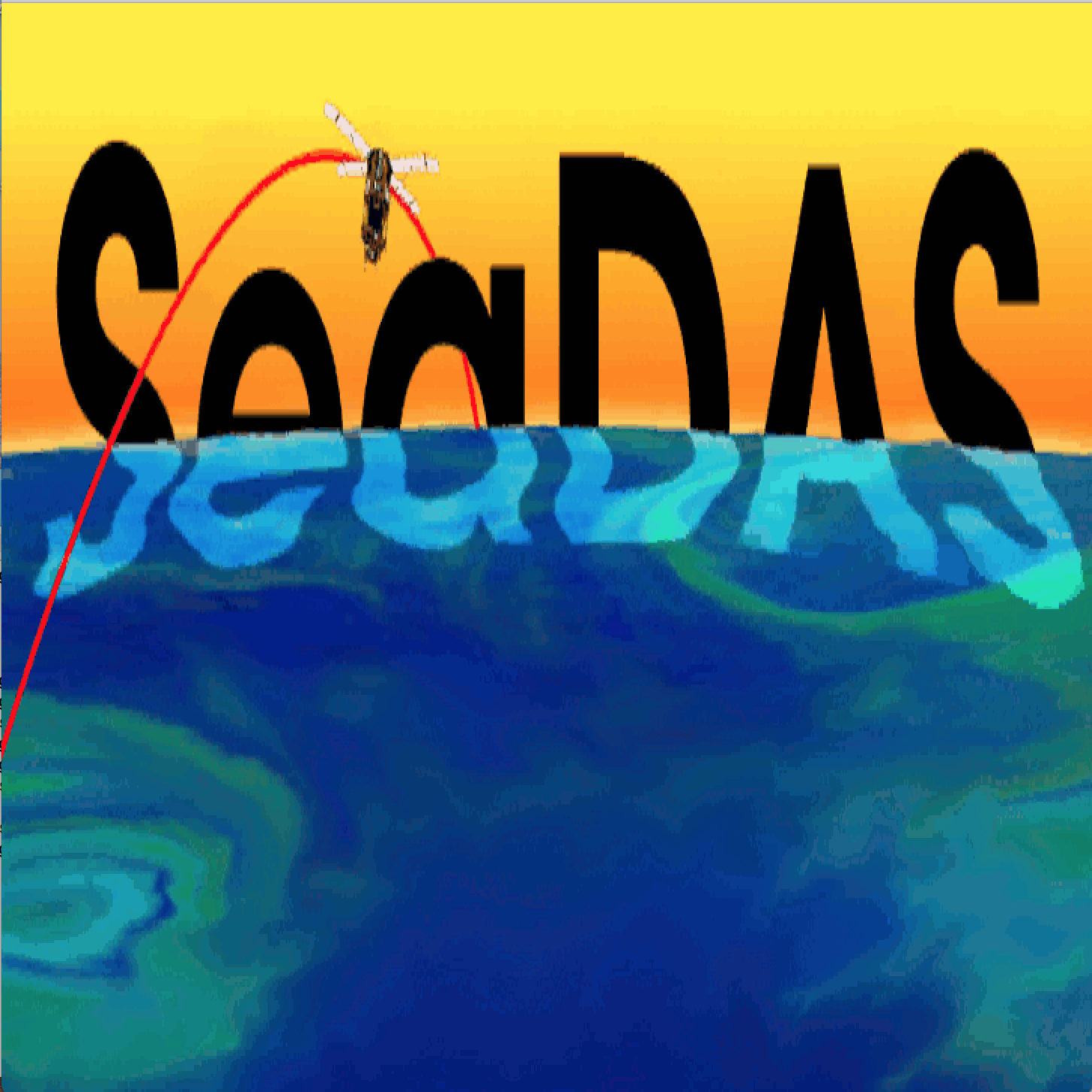 SeaDAS User Software: General Image Analysis Tools
Level-2 File
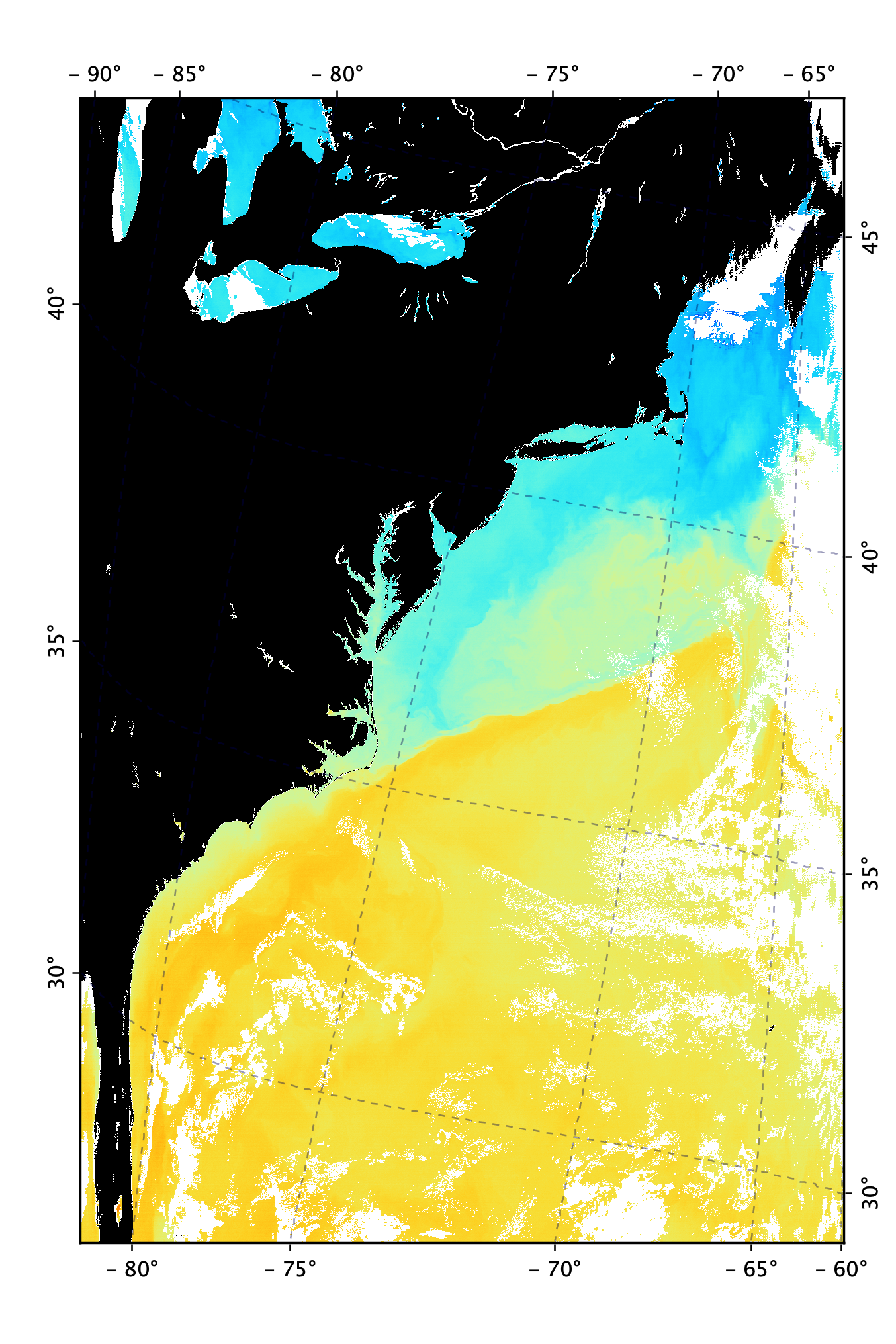 SeaDAS 
General Image
Analysis Tools

Imagery
Masking
Mapping
Aggregation
Algorithms
Analysis
Statistics
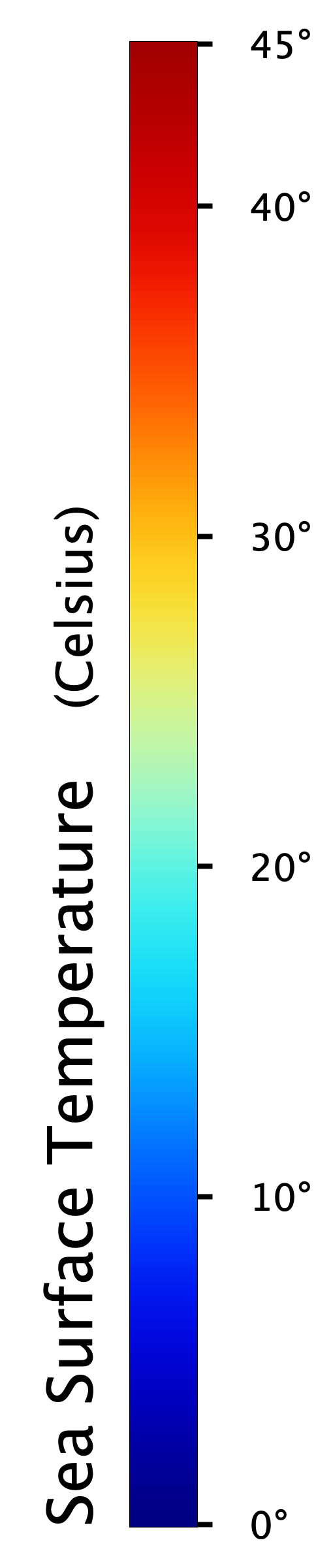 User
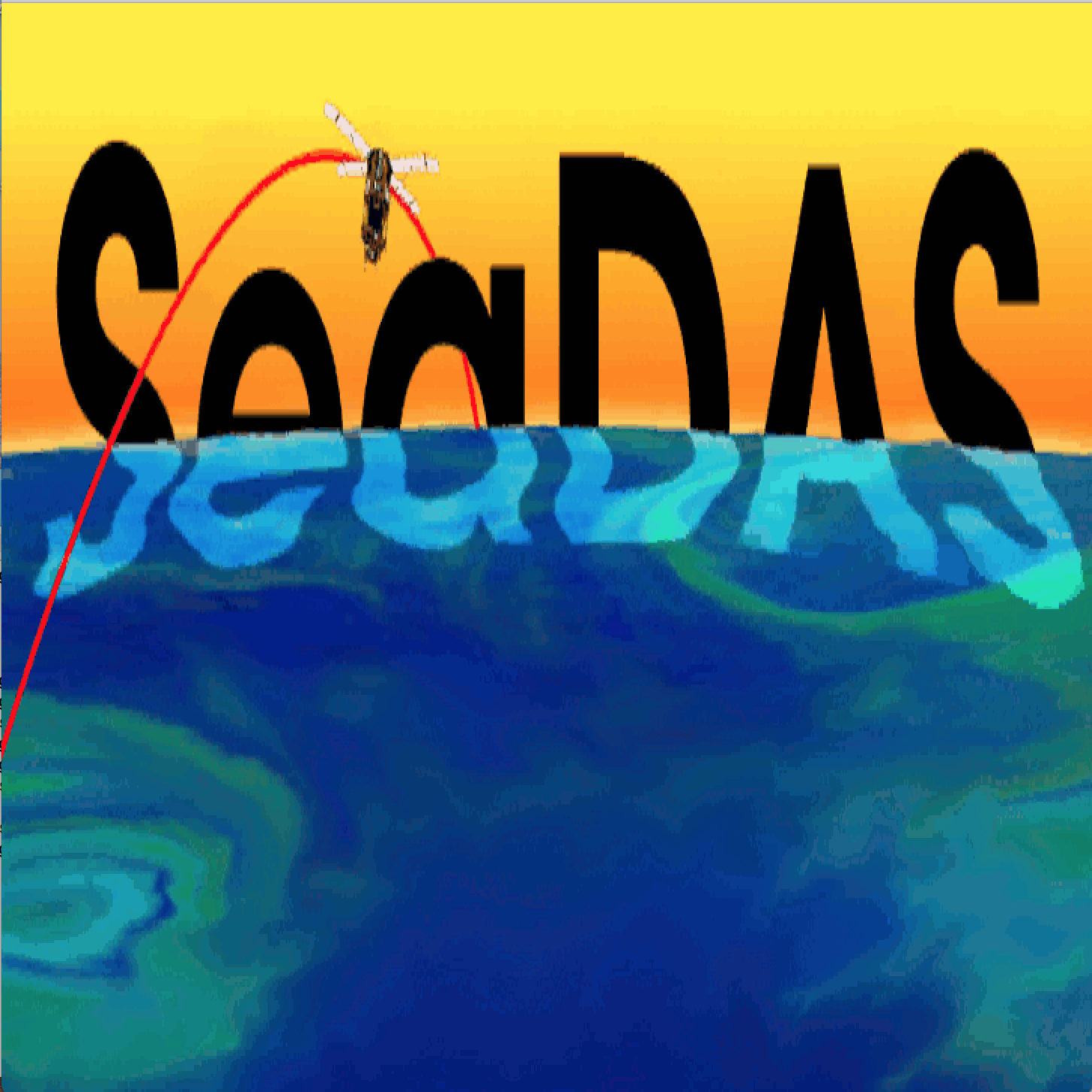 SeaDAS User Software: General Image Analysis Tools
SeaDAS 
General Image
Analysis Tools

Imagery
Masking
Mapping
Aggregation
Algorithms
Analysis
Statistics
Level-3 Mapped File
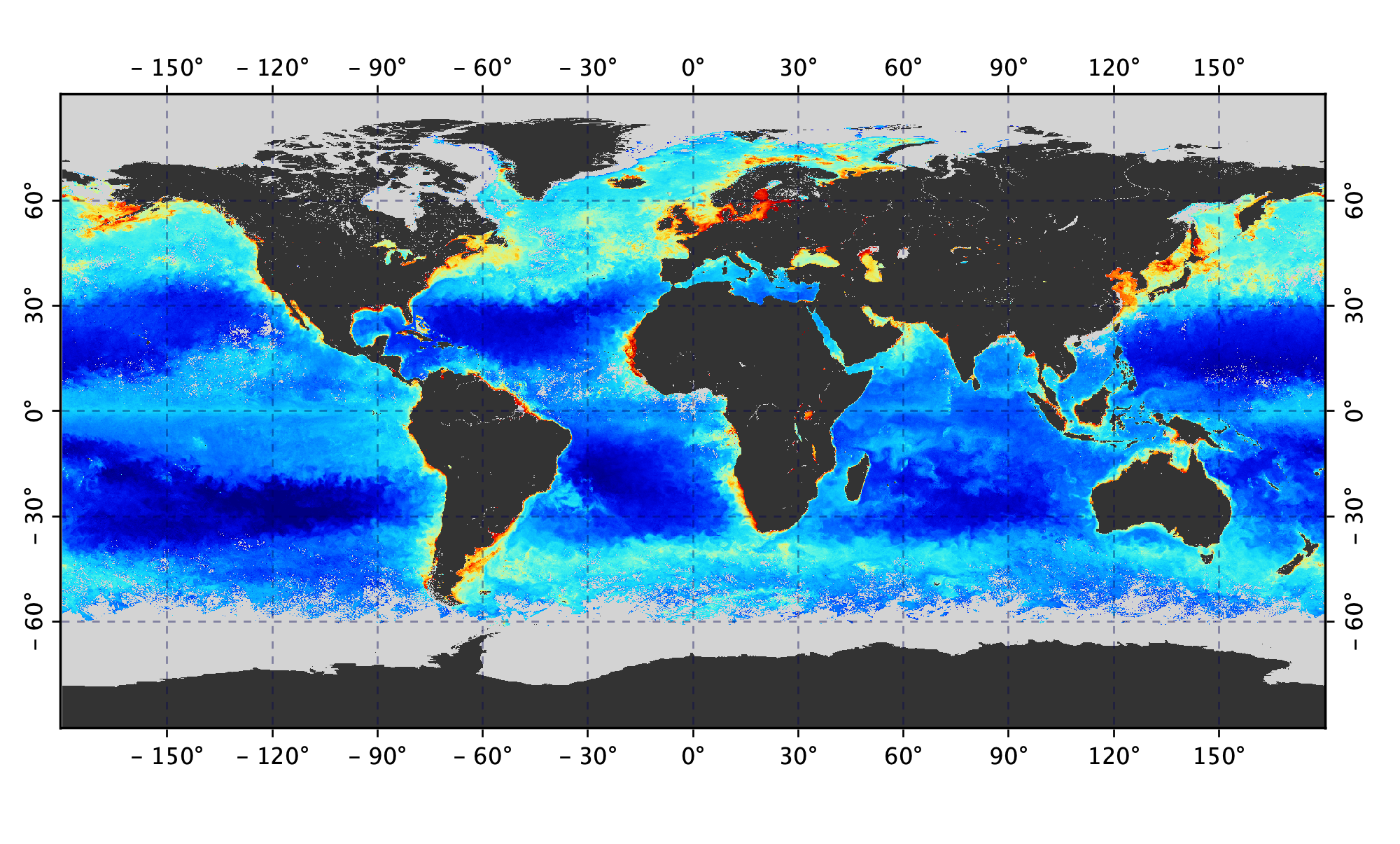 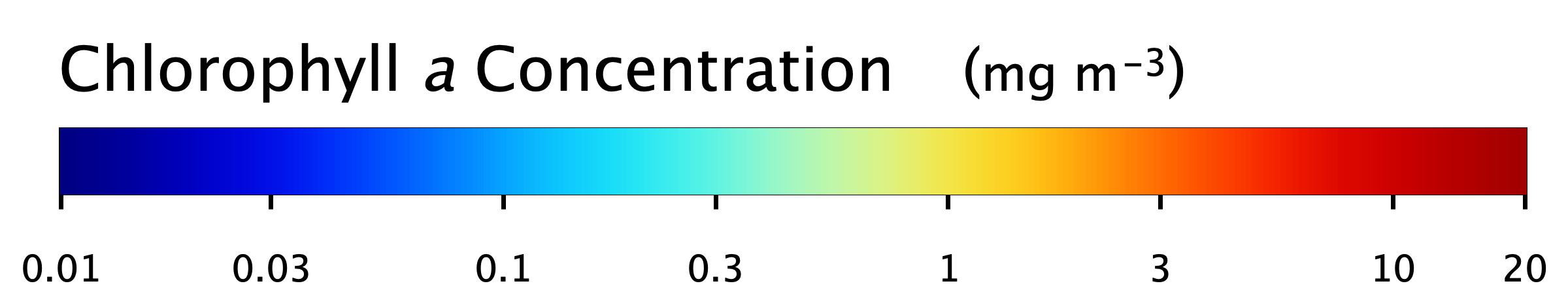 User
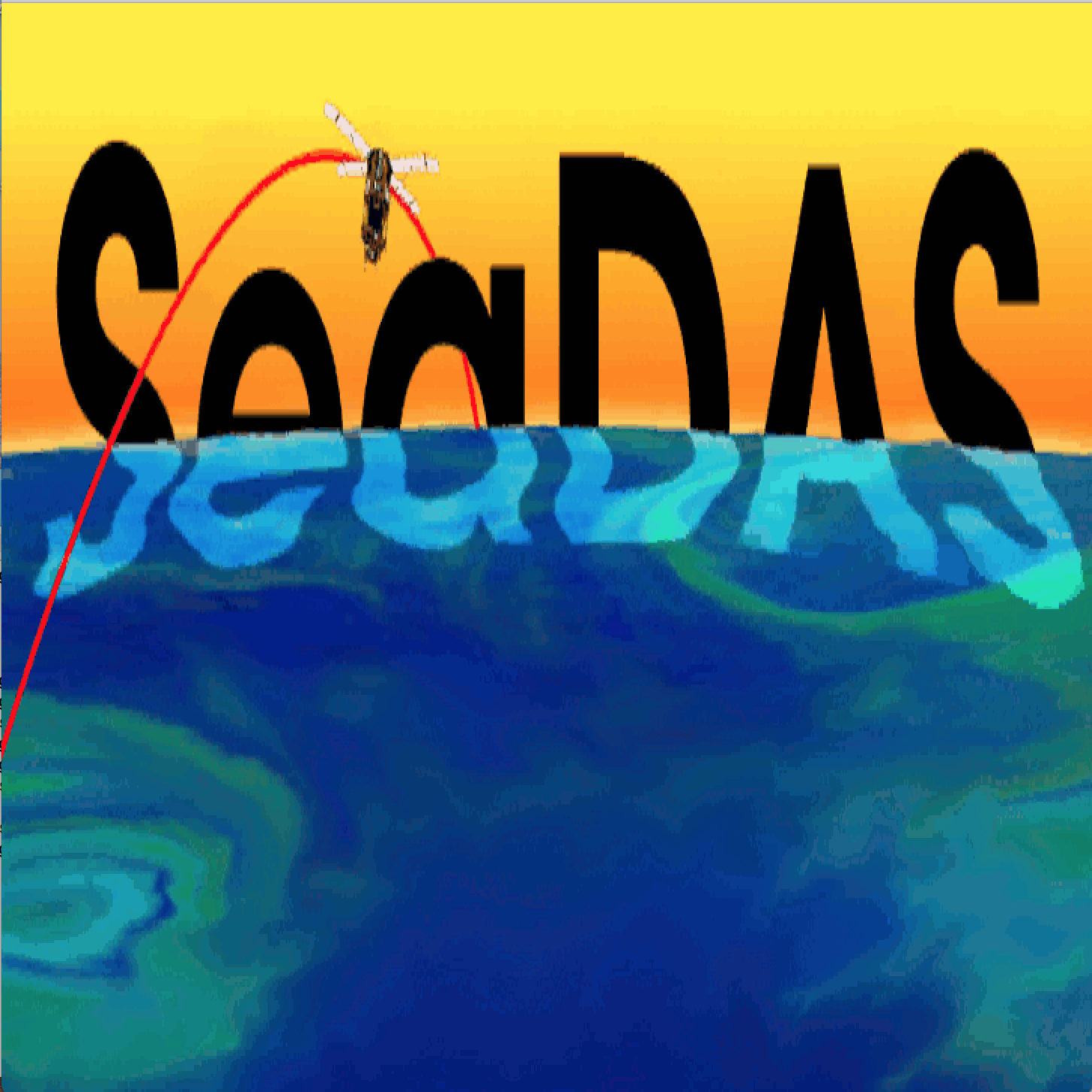 SeaDAS User Software: General Image Analysis Tools
Color Bar Custom Labels
SeaDAS 
General Image
Analysis Tools

Imagery
Masking
Mapping
Aggregation
Algorithms
Analysis
Statistics
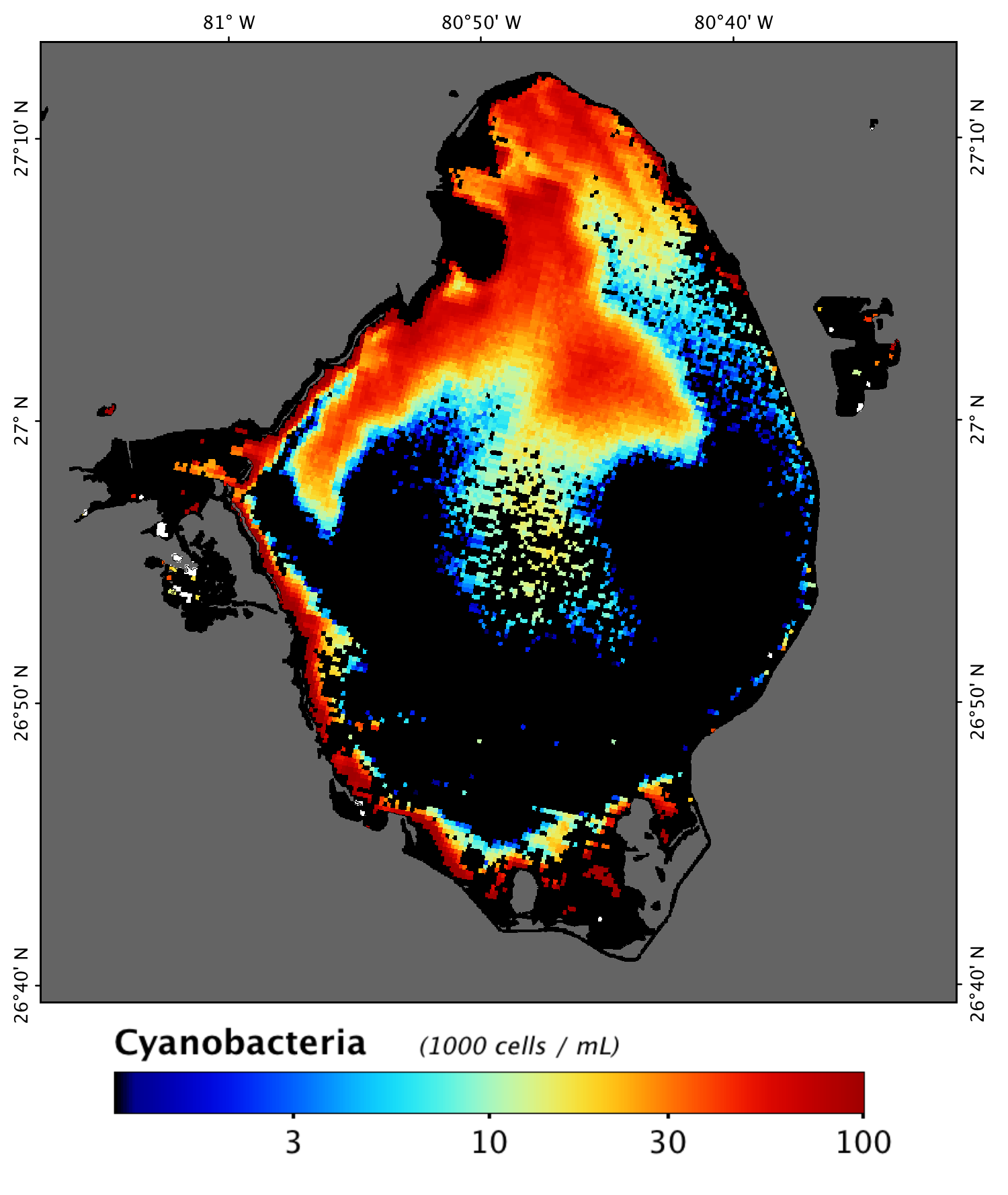 User
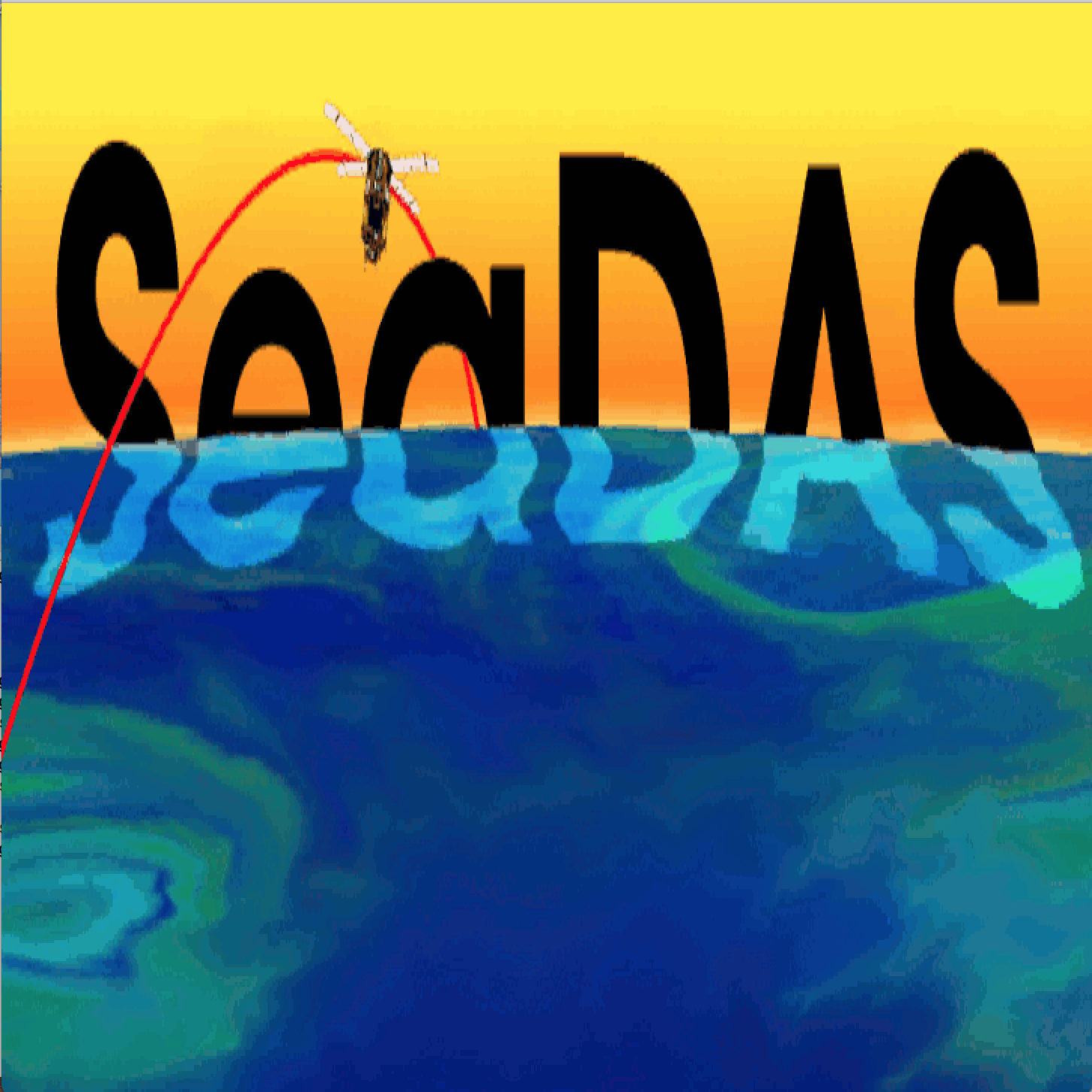 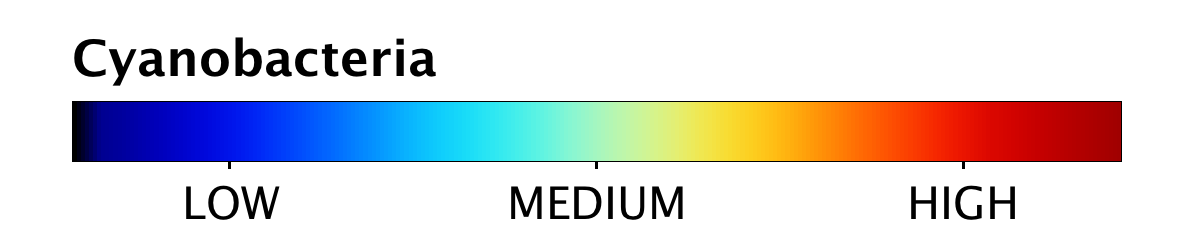 Lake Okeechobee  June 22, 2011 
Source data: MERIS M2011173153504
SeaDAS User Software: General Image Analysis Tools
SeaDAS 
General Image
Analysis Tools

Imagery
Masking
Mapping
Aggregation
Algorithms
Analysis
Statistics
Color Palette Range Settings
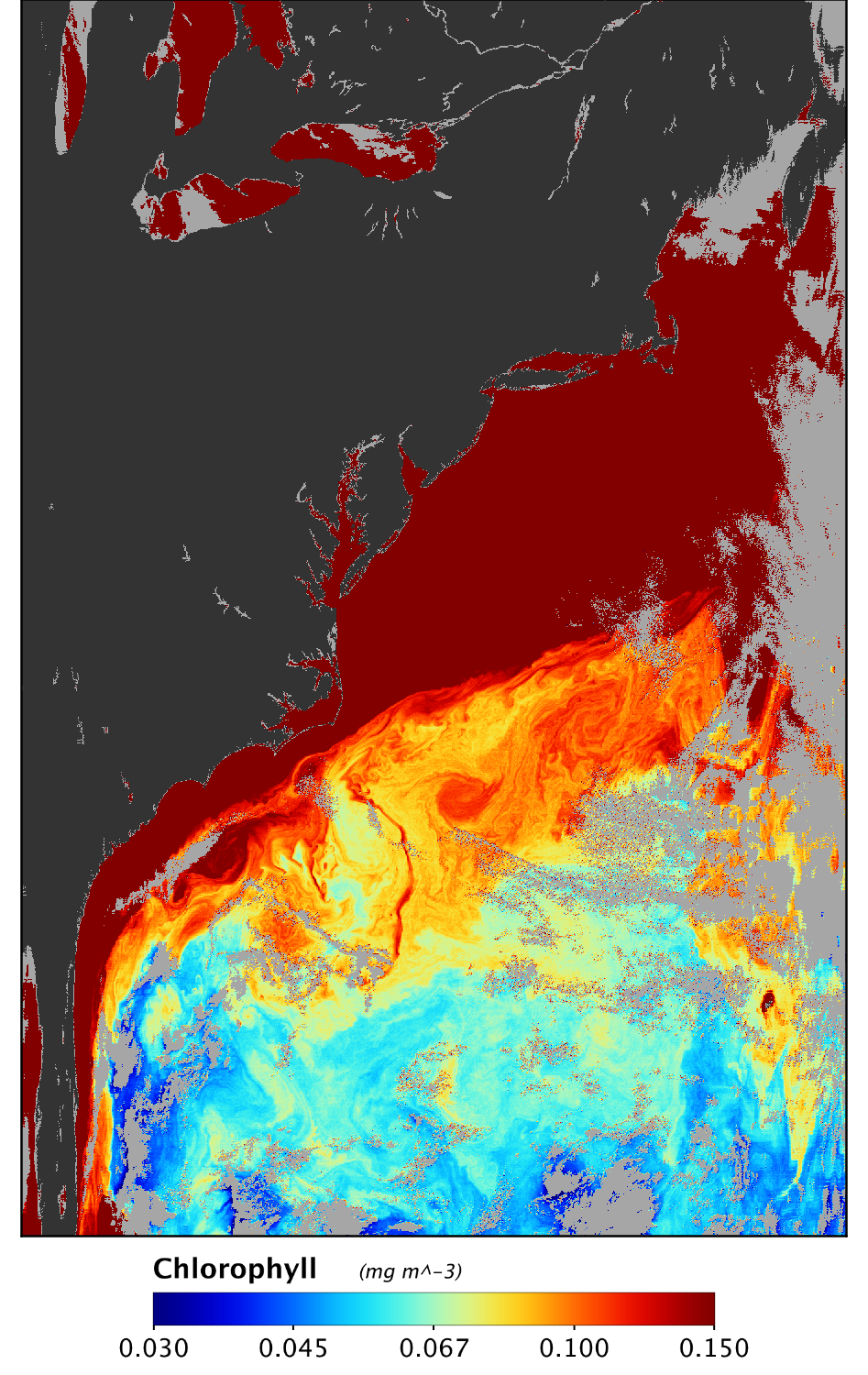 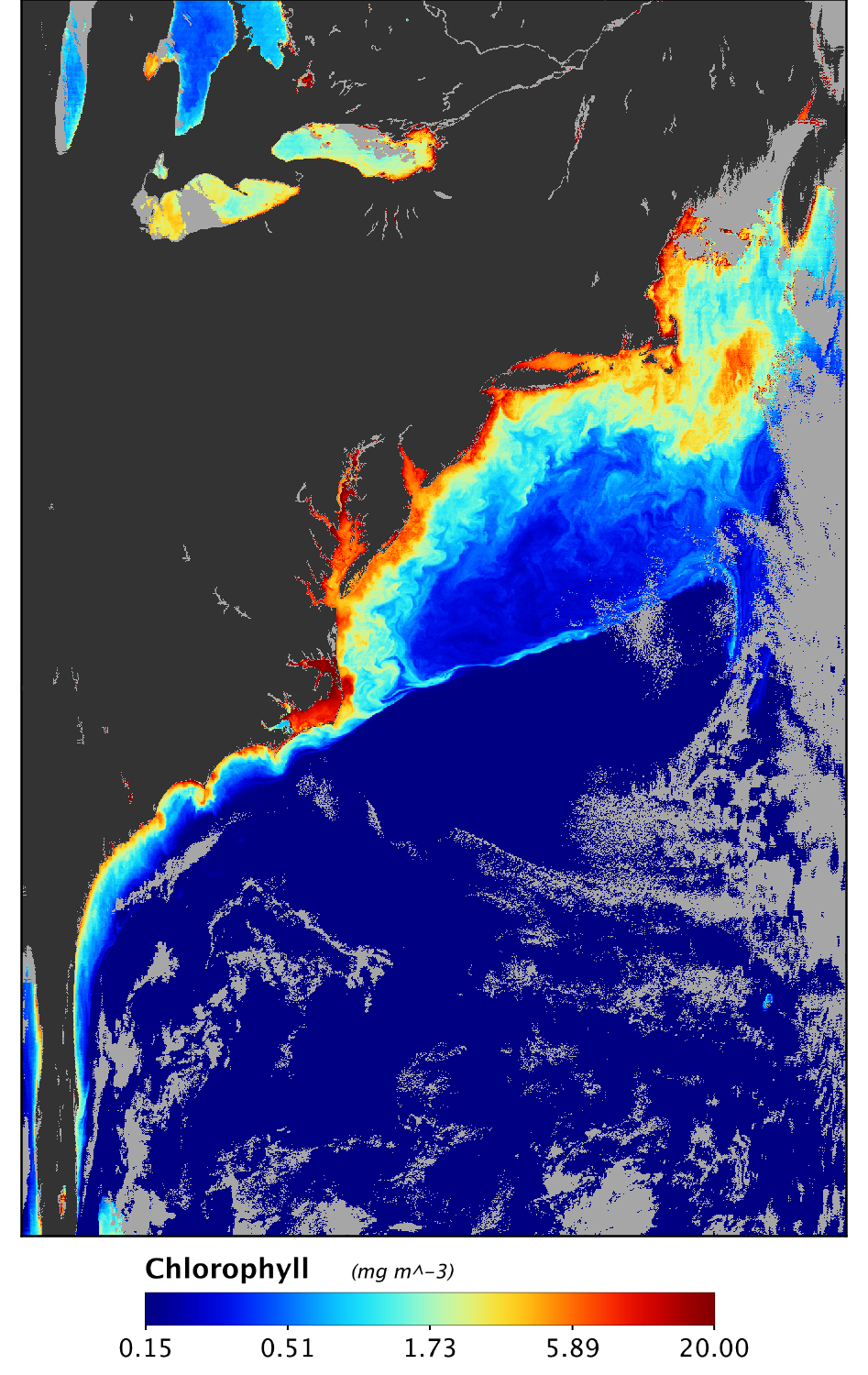 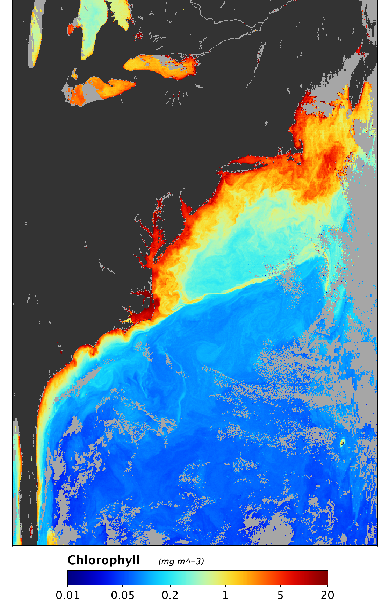 User
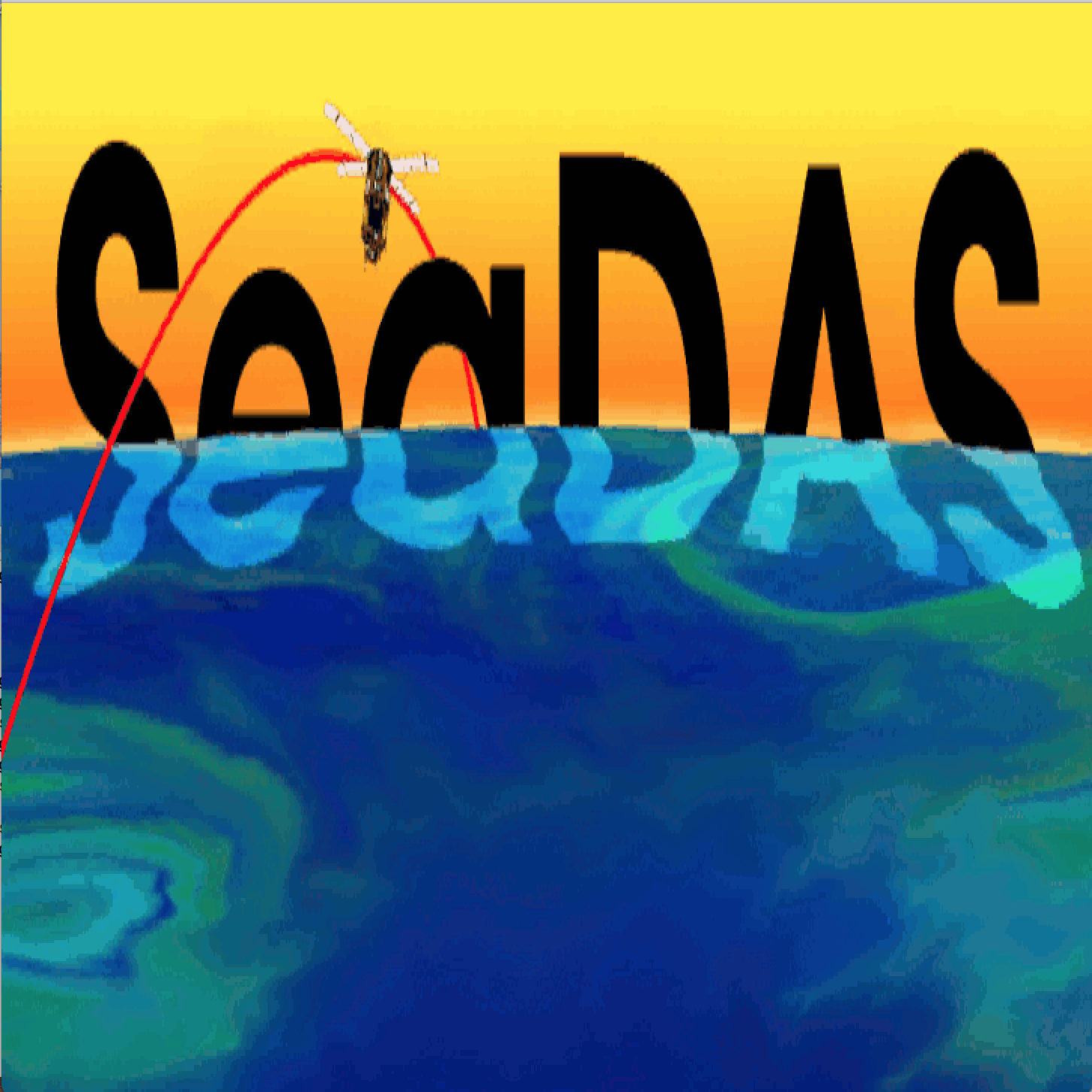 Default
High (eutrophic)
Low (oligotrophic)
SeaDAS User Software: General Image Analysis Tools
SeaDAS 
General Image
Analysis Tools

Imagery
Masking
Mapping
Aggregation
Algorithms
Analysis
Statistics
Band Combinations RGB Imagery
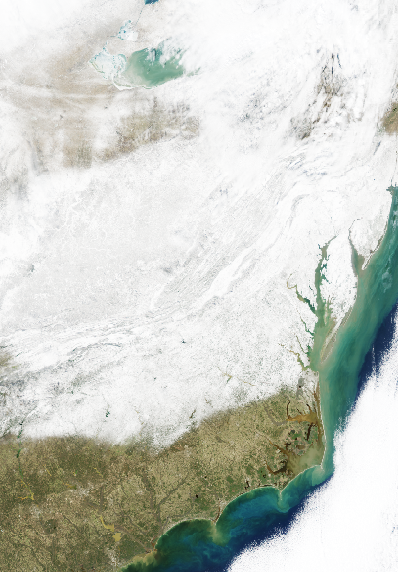 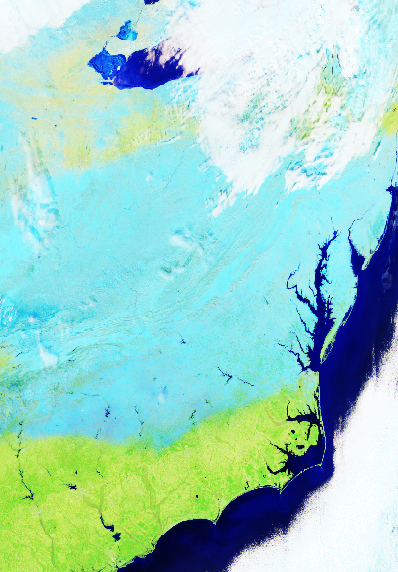 User
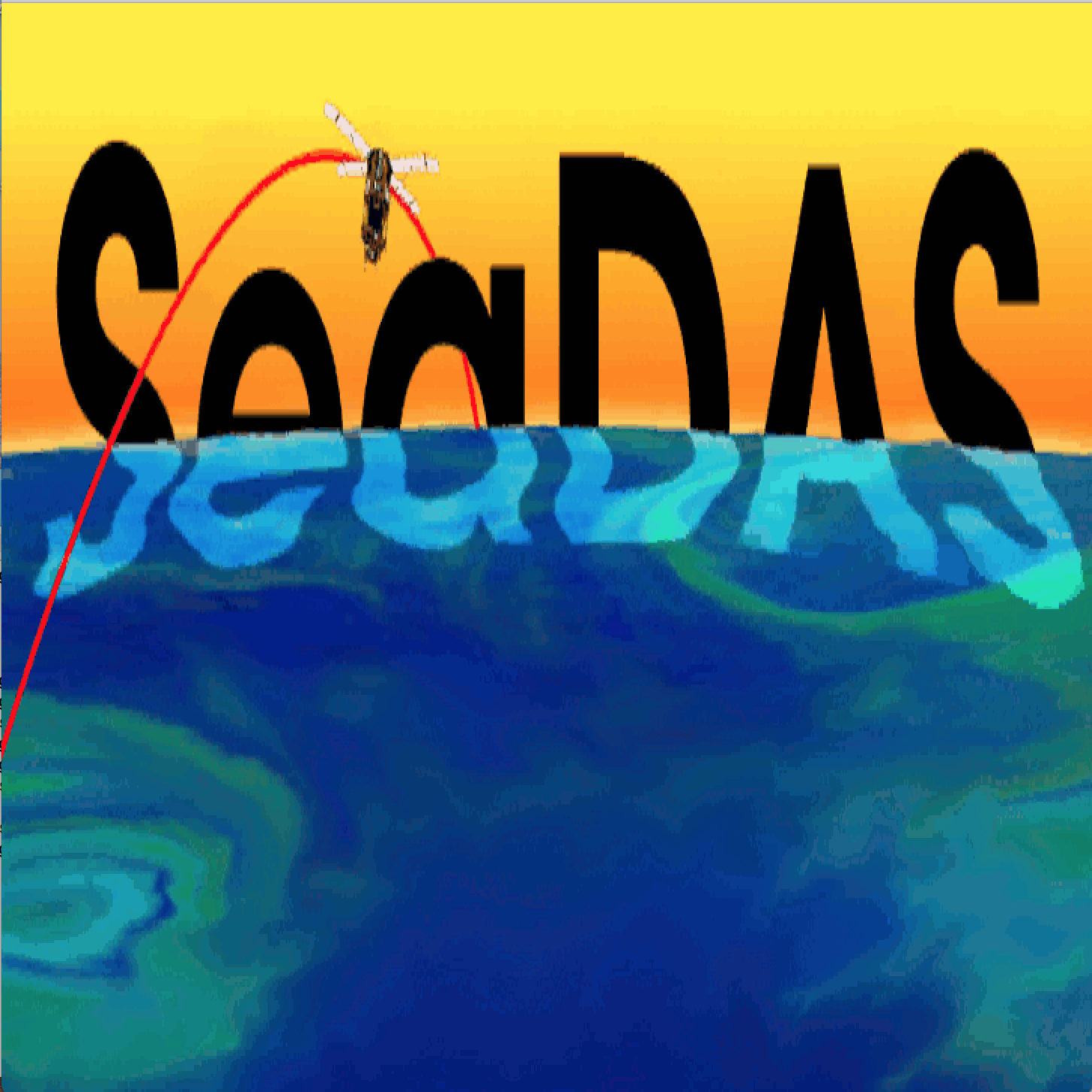 Pseudo True Color
R=645, G=555, B=469
Distinguish Ice, Snow, Clouds
R=2130, G=1240, B=469
SeaDAS User Software: General Image Analysis Tools
SeaDAS 
General Image
Analysis Tools

Imagery
Masking
Mapping
Aggregation
Algorithms
Analysis
Statistics
Masking Regional Areas of Interest
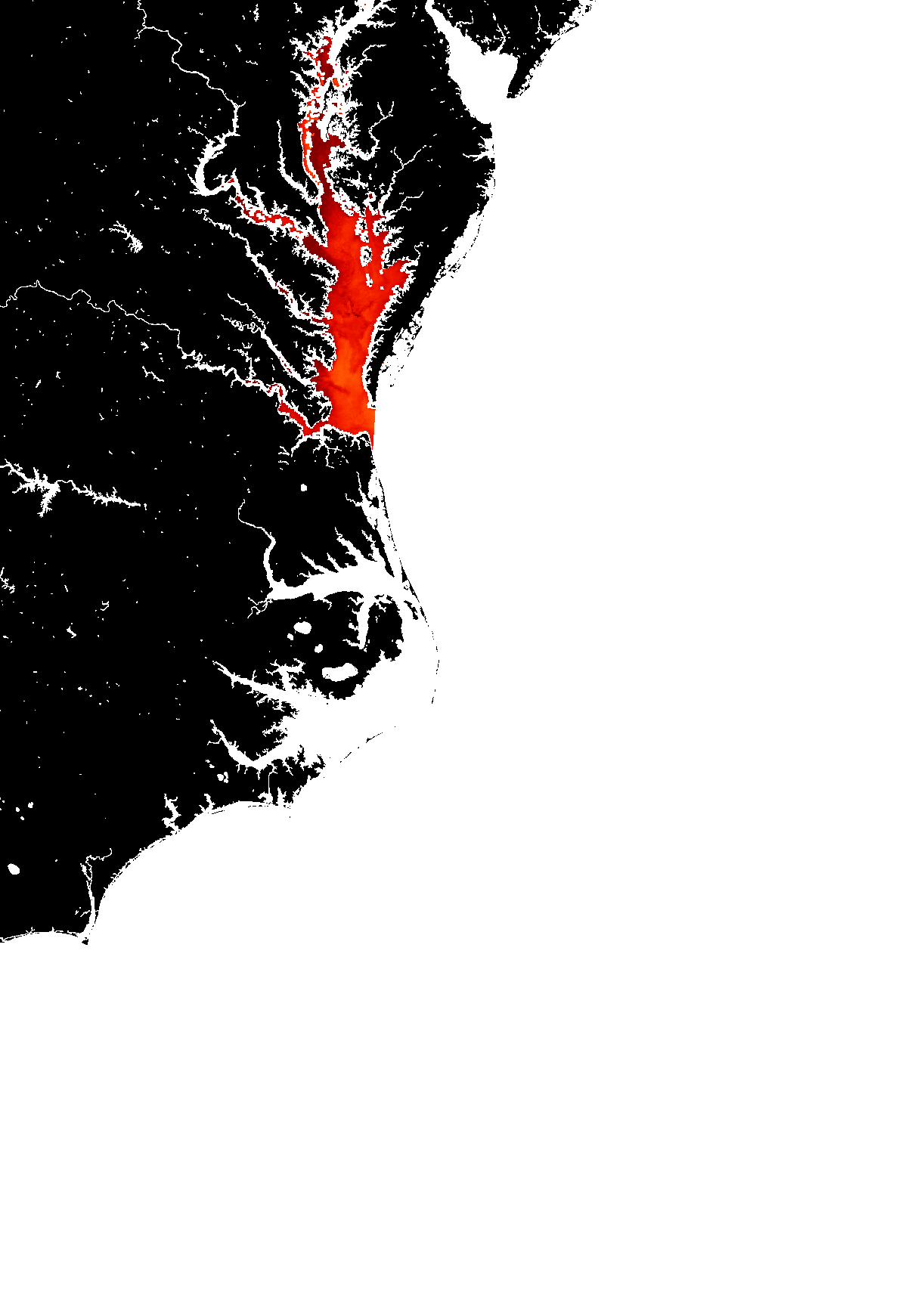 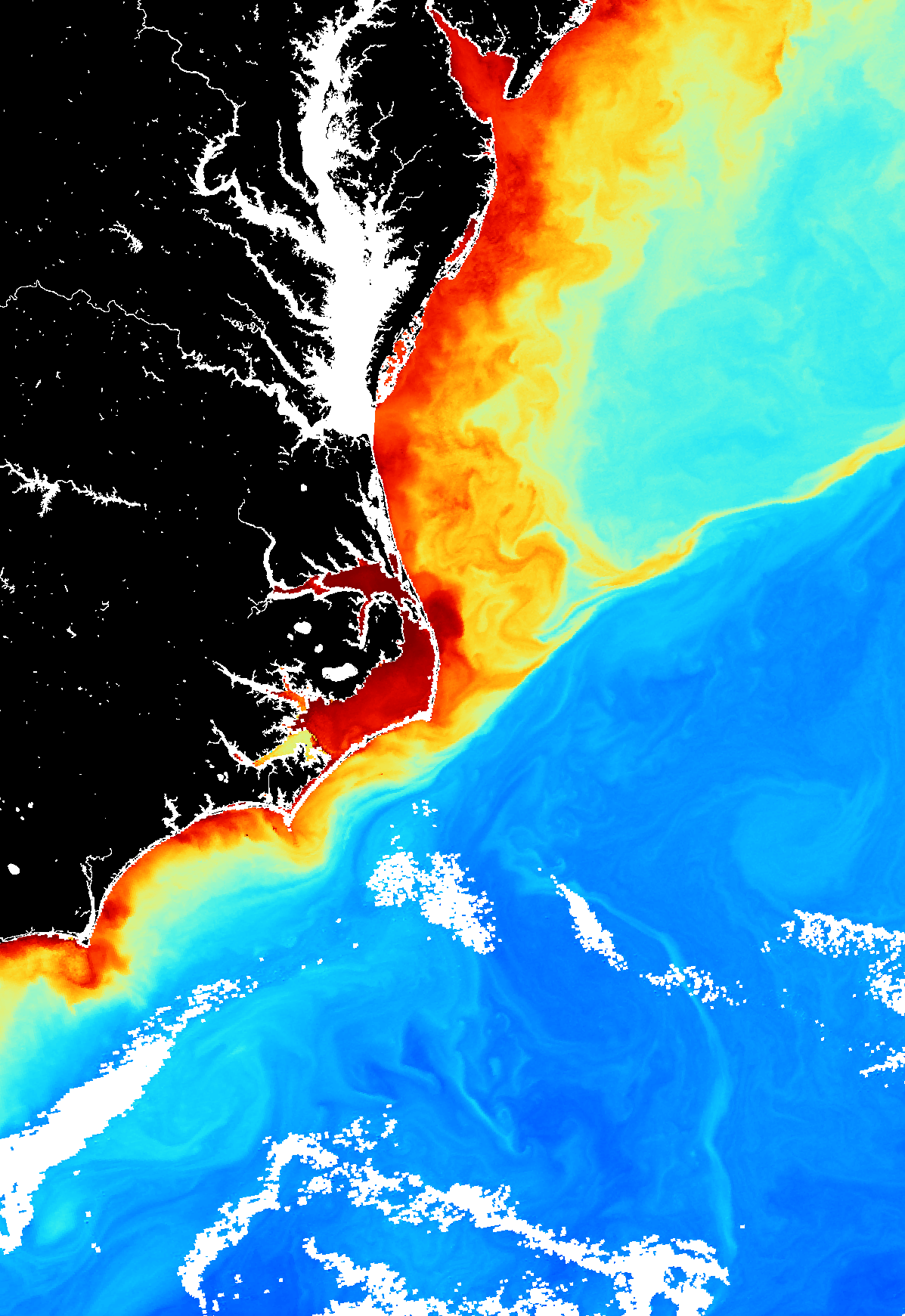 User
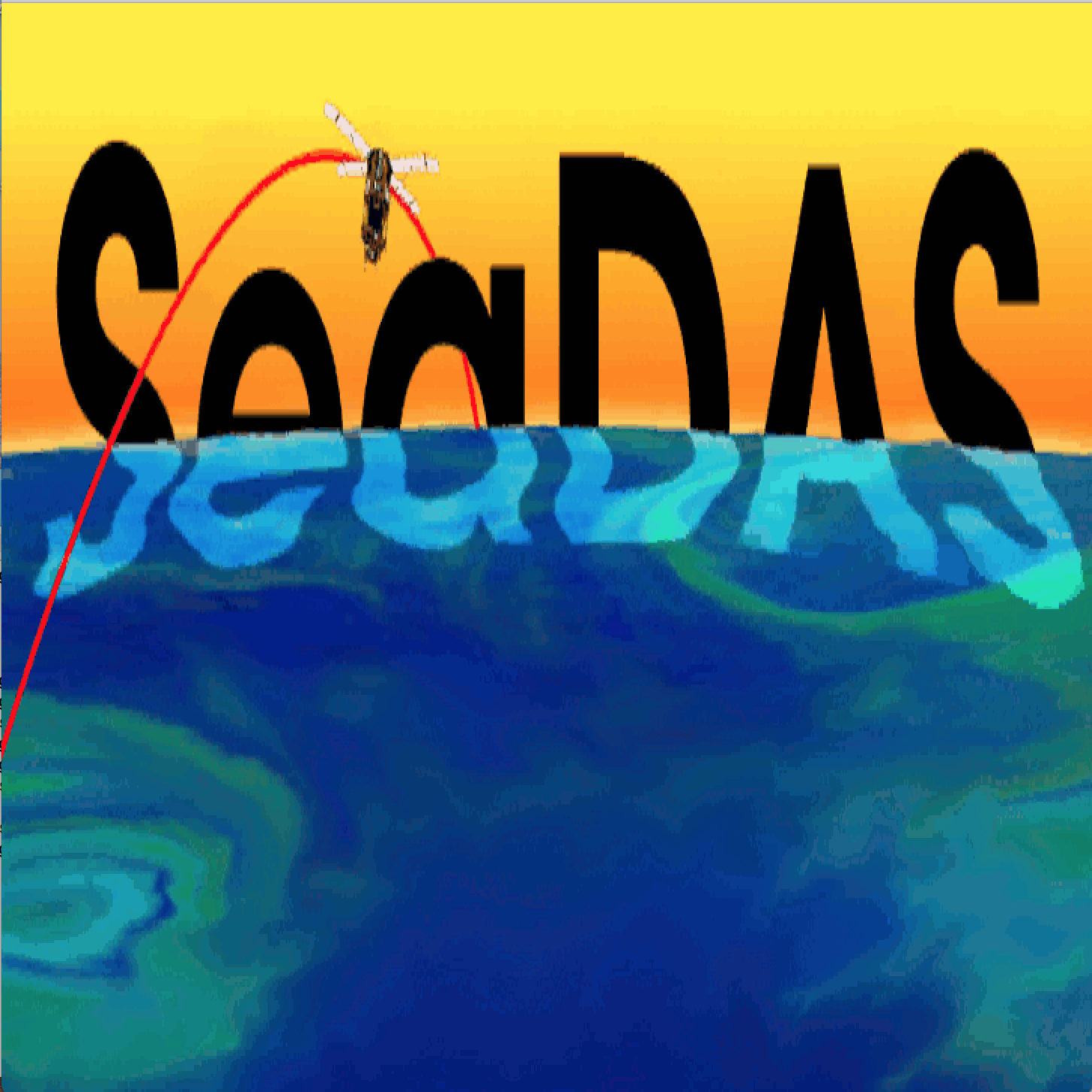 SeaDAS User Software: General Image Analysis Tools
SeaDAS 
General Image
Analysis Tools

Imagery
Masking
Mapping
Aggregation
Algorithms
Analysis
Statistics
Masking Water Depth (Bathymetry)
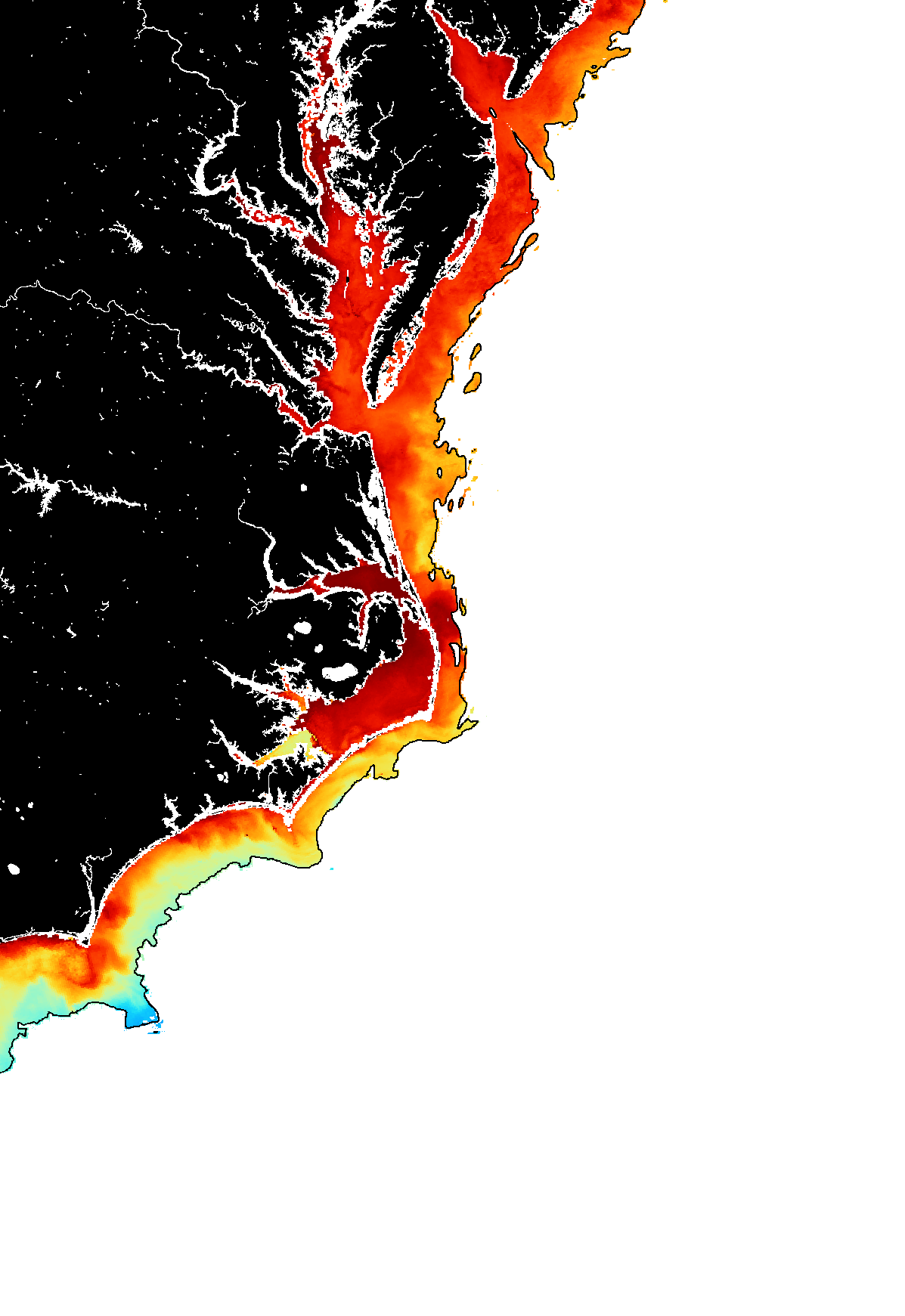 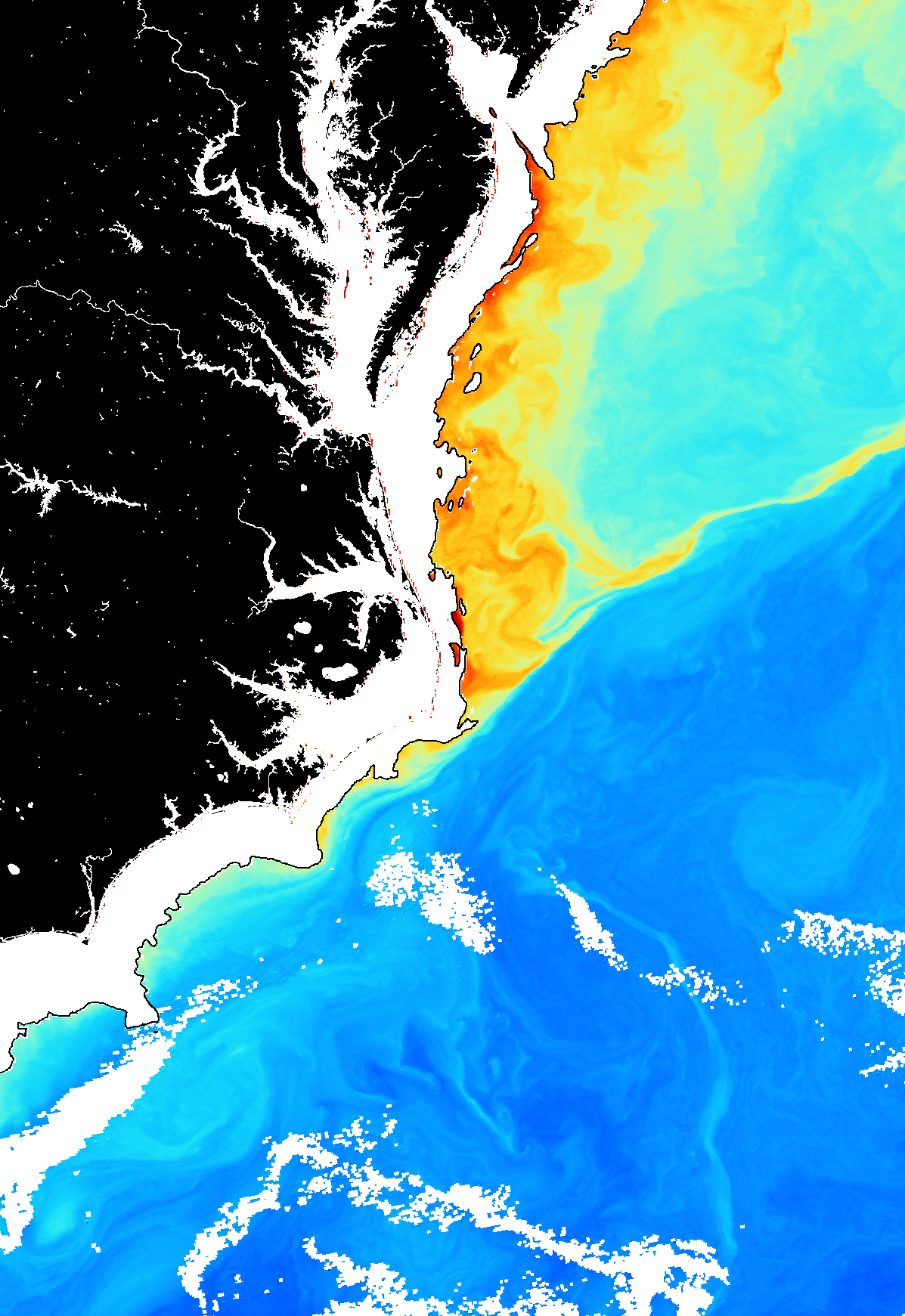 User
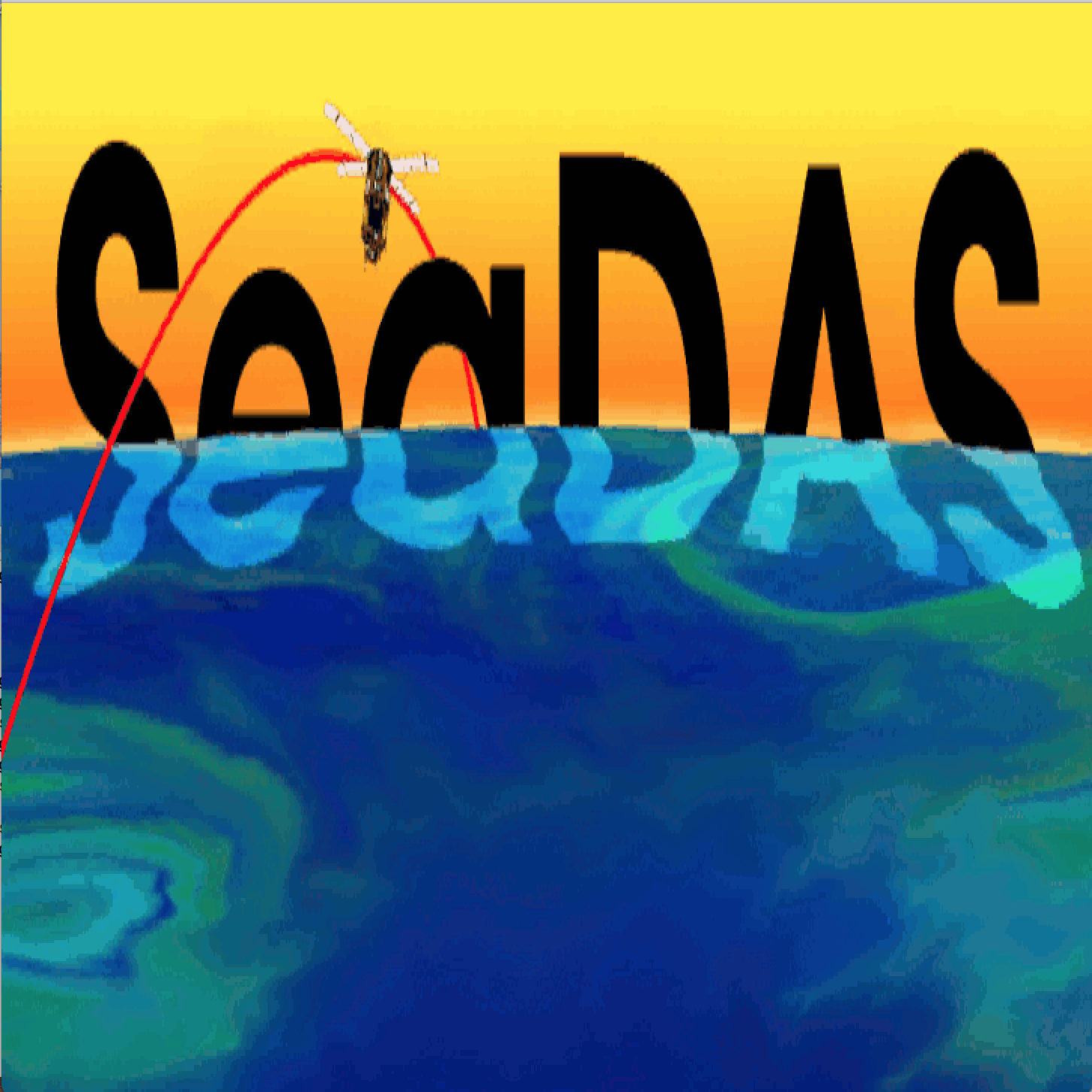 SeaDAS User Software: General Image Analysis Tools
SeaDAS 
General Image
Analysis Tools

Imagery
Masking
Mapping
Aggregation
Algorithms
Analysis
Statistics
Masking with Flagged Data
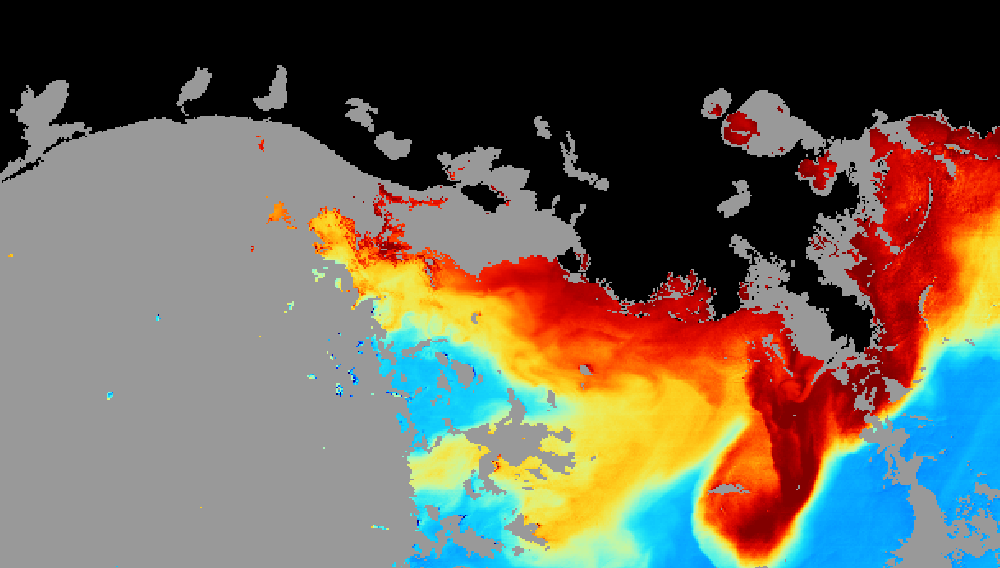 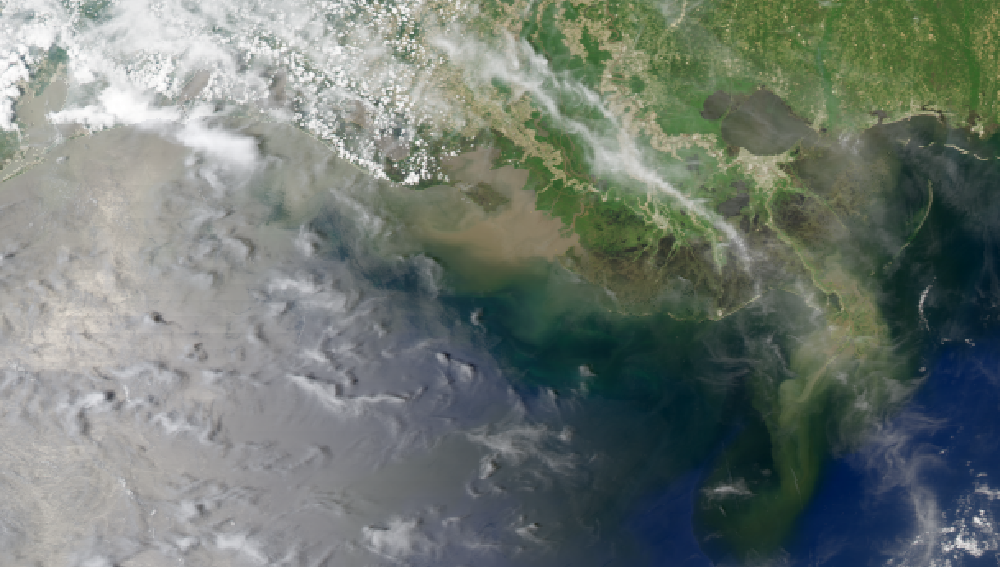 True Color RGB
Chlorophyll (no glint masking)
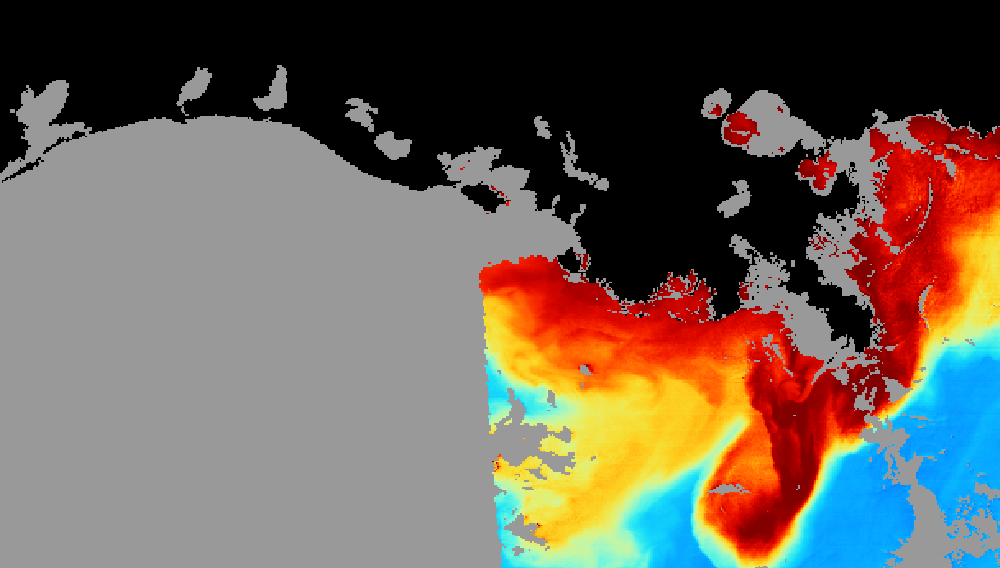 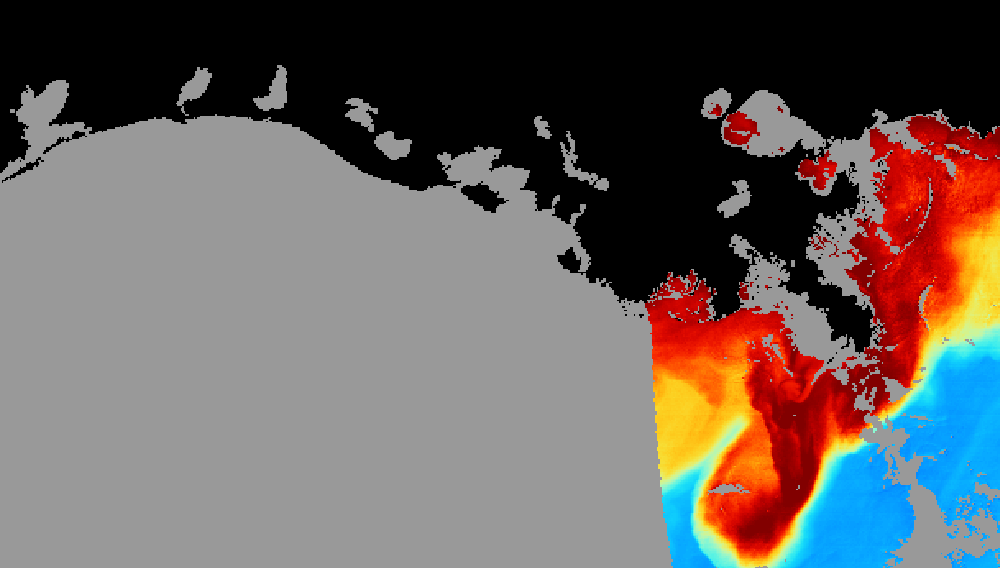 User
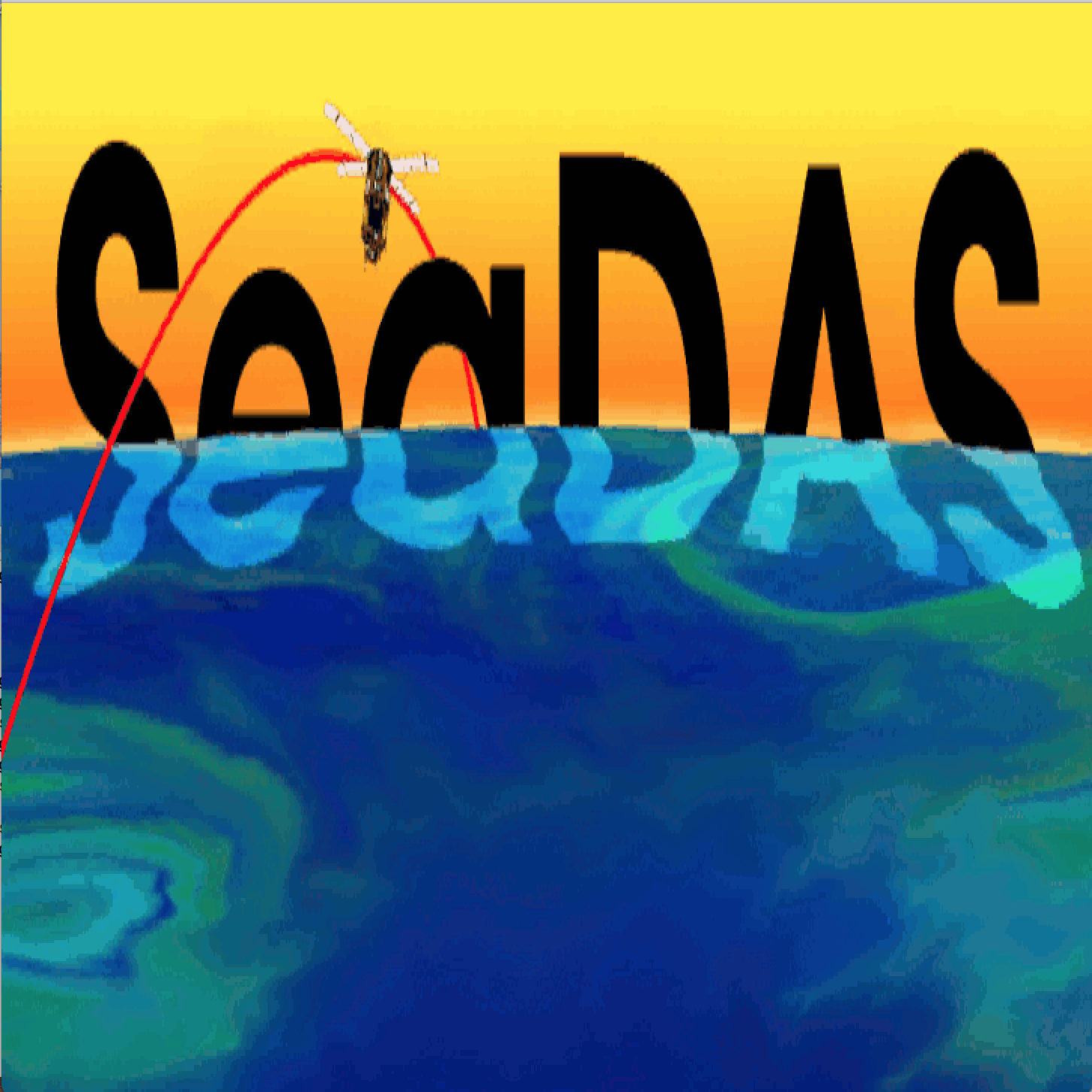 Chlorophyll (HIGLINT)
Chlorophyll (HIGLINT, MODGLINT)
SeaDAS User Software: General Image Analysis Tools
SeaDAS 
General Image
Analysis Tools

Imagery
Masking
Mapping
Aggregation
Algorithms
Analysis
Statistics
Image Aggregation
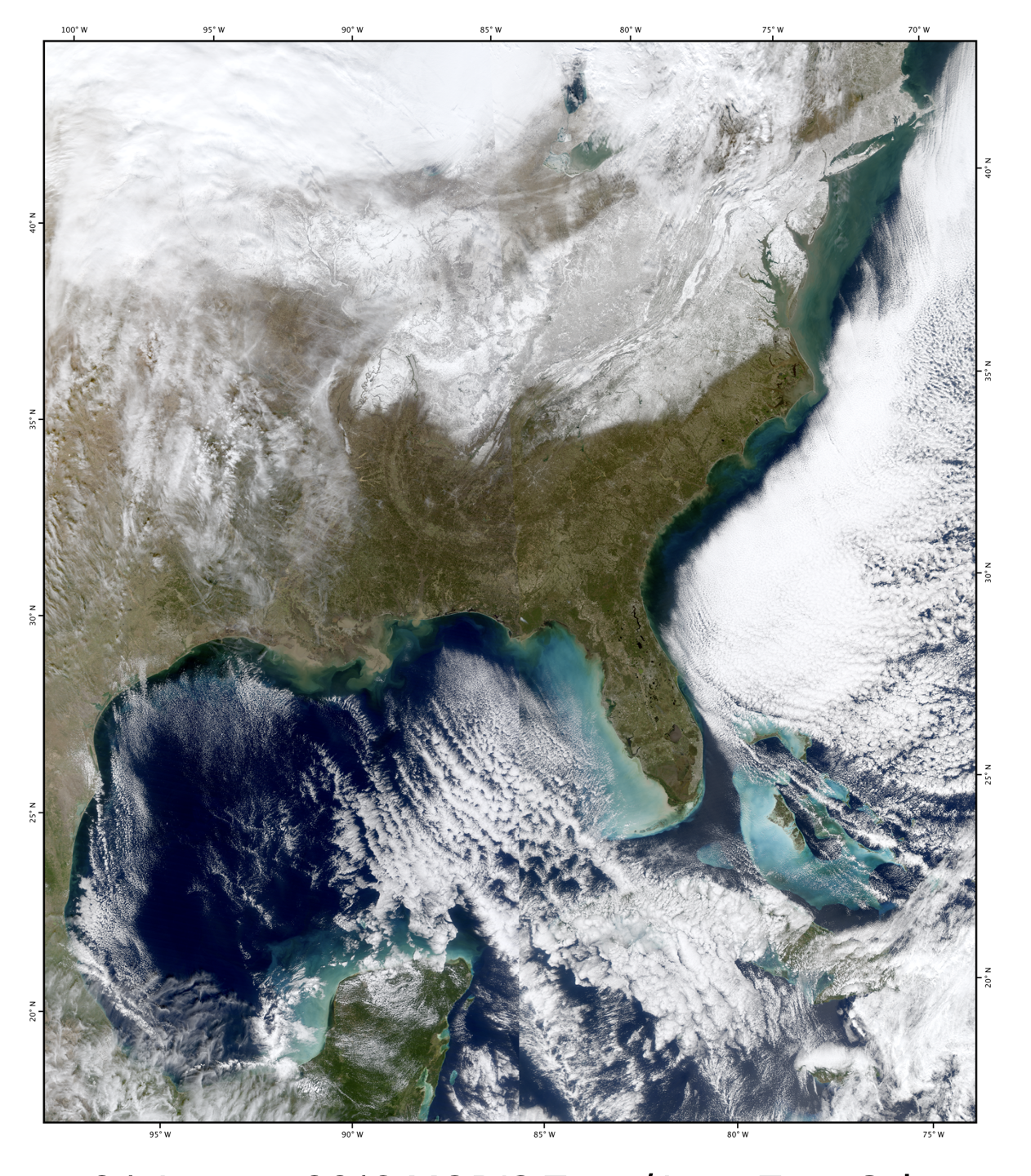 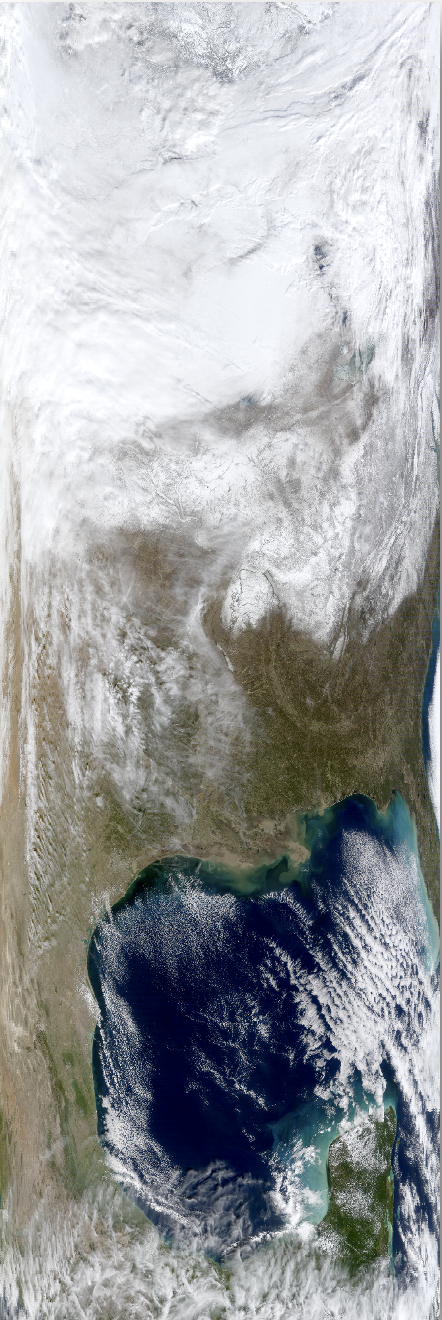 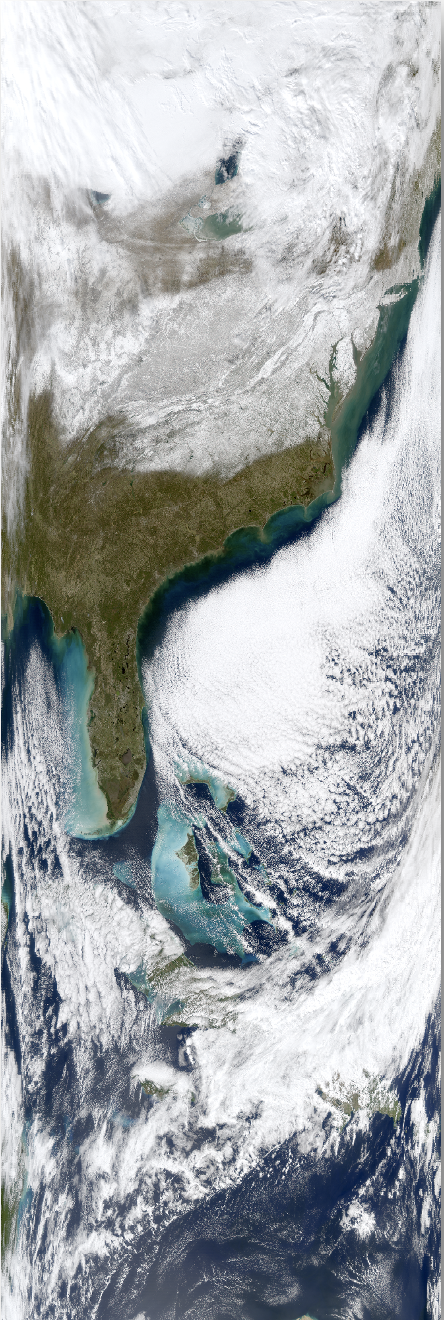 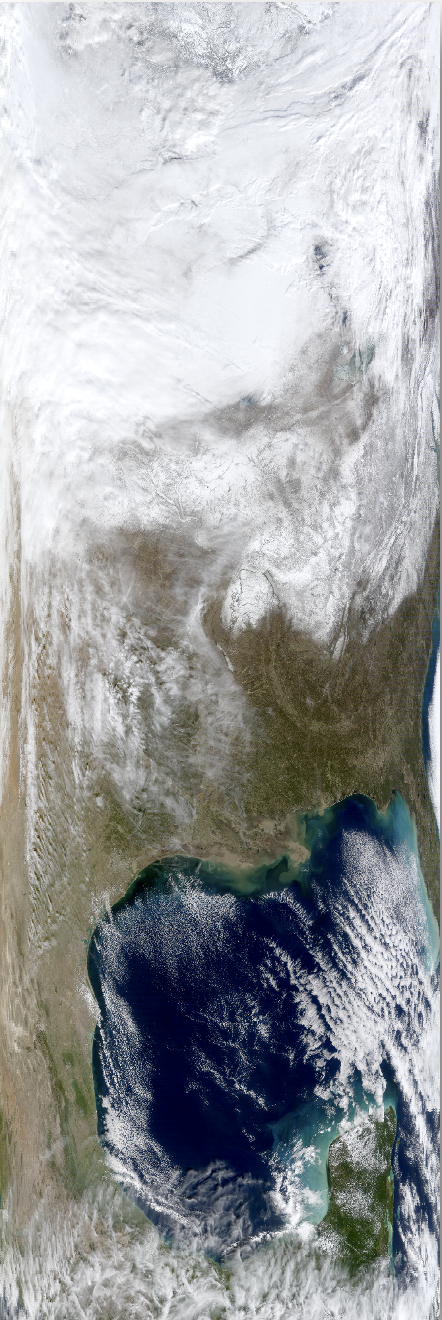 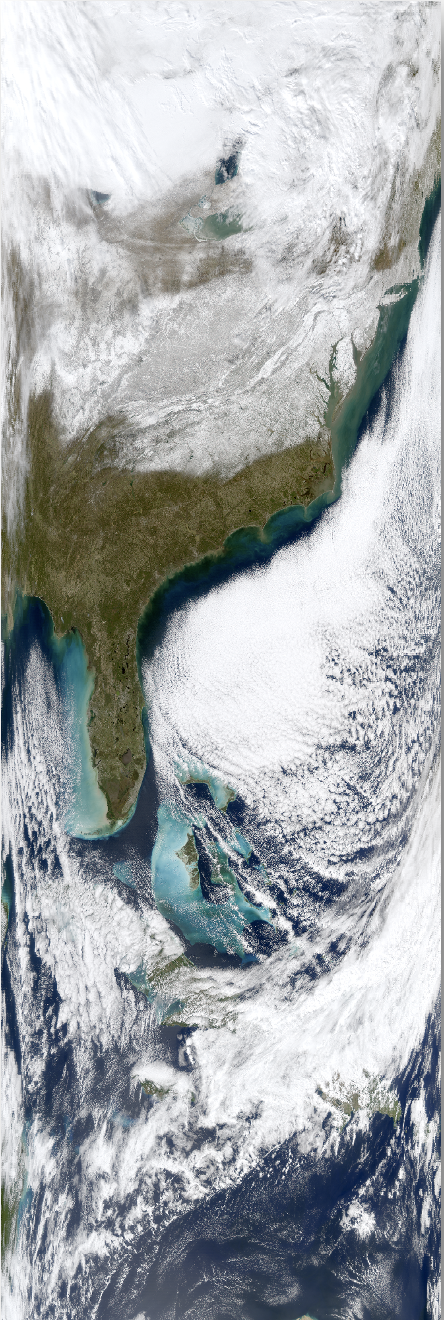 User
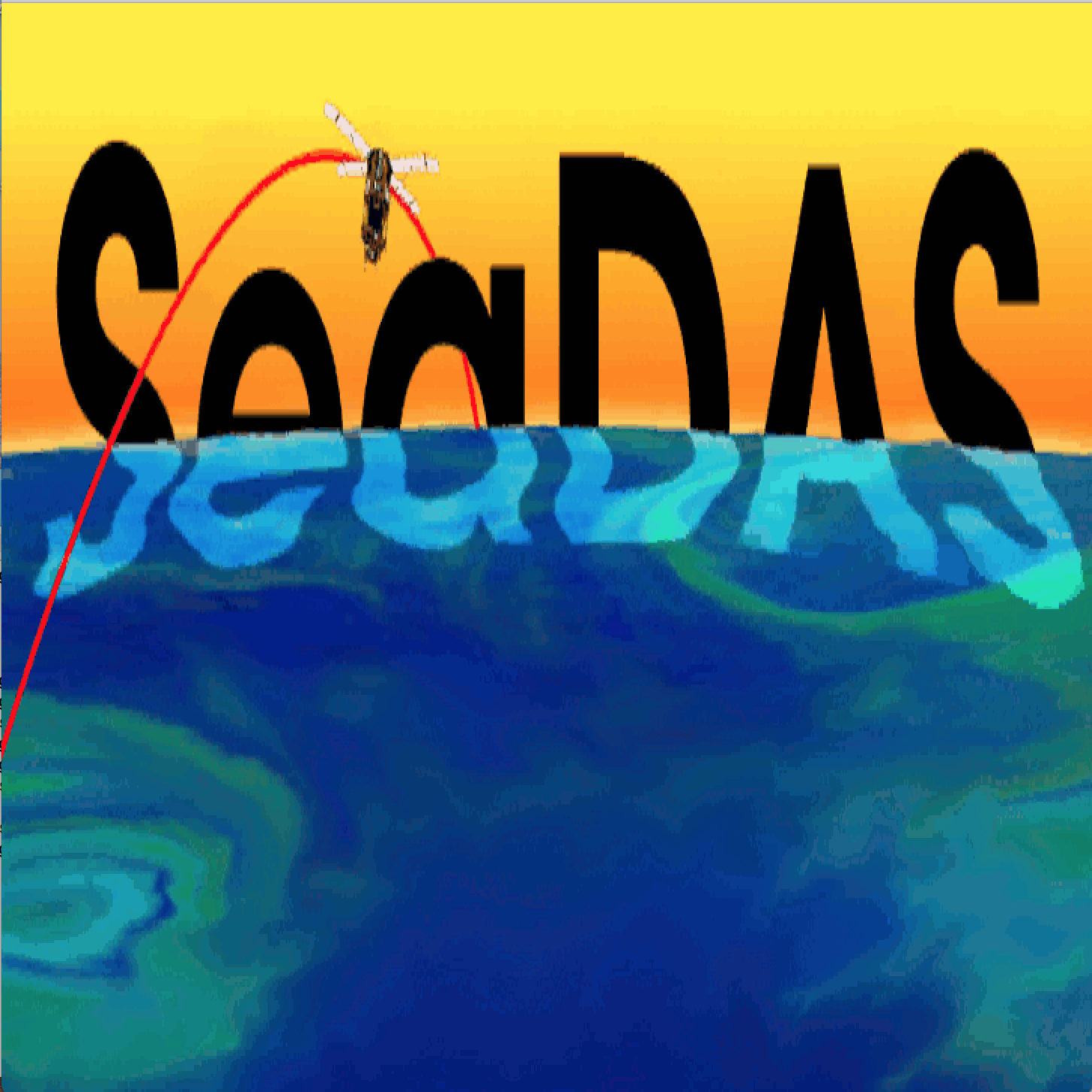 MODIS Terra 
(two Level-2 files)
MODIS Aqua 
(two Level-2 files)
MODIS Terra/Aqua
(four file aggregation) 24 January 2016
SeaDAS User Software: General Image Analysis Tools
SeaDAS 
General Image
Analysis Tools

Imagery
Masking
Mapping
Aggregation
Algorithms
Analysis
Statistics
Custom Math Expression Bands
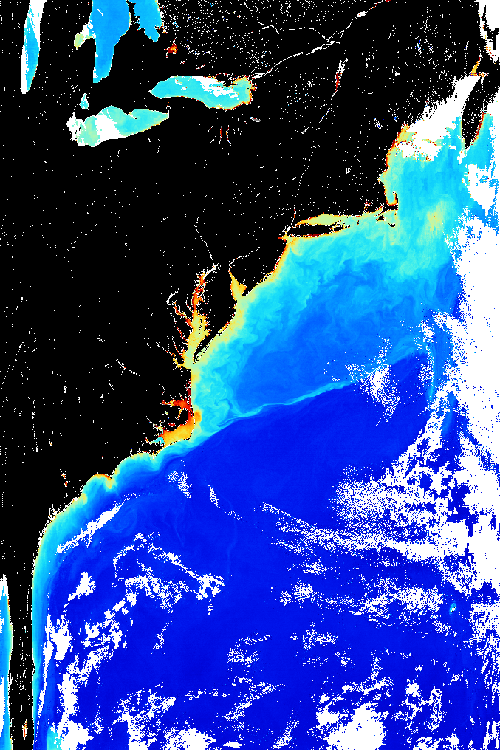 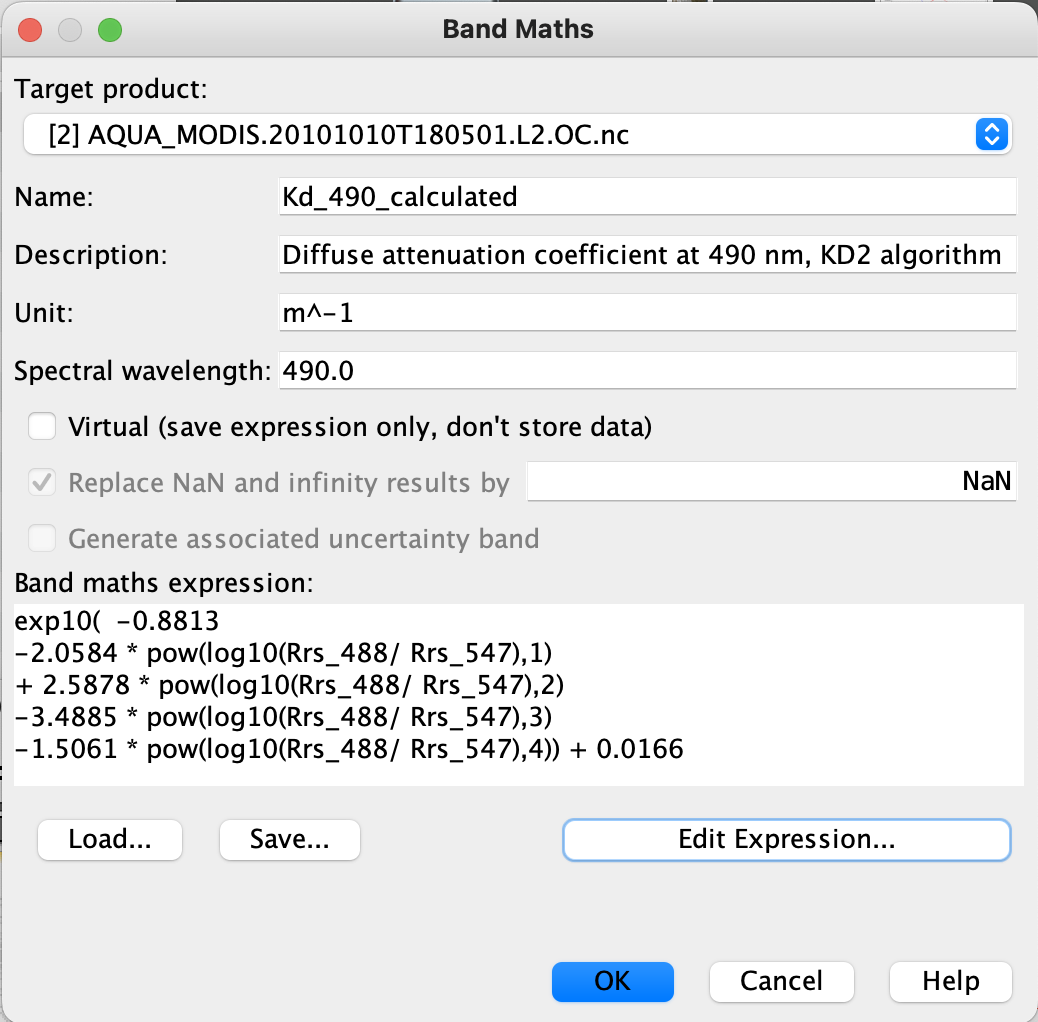 User
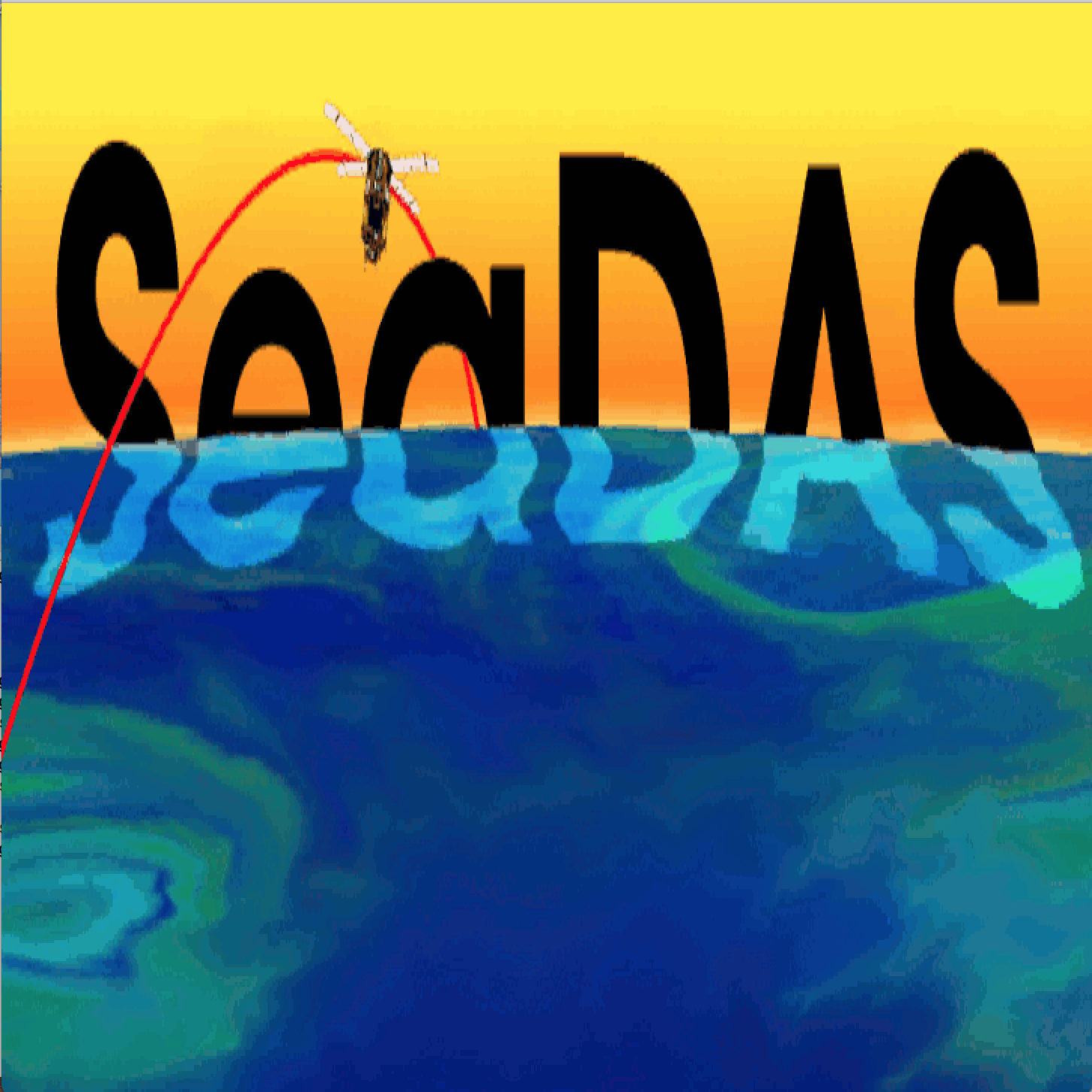 SeaDAS User Software: General Image Analysis Tools
SeaDAS 
General Image
Analysis Tools

Imagery
Masking
Mapping
Aggregation
Algorithms
Analysis
Statistics
Spectral Plots
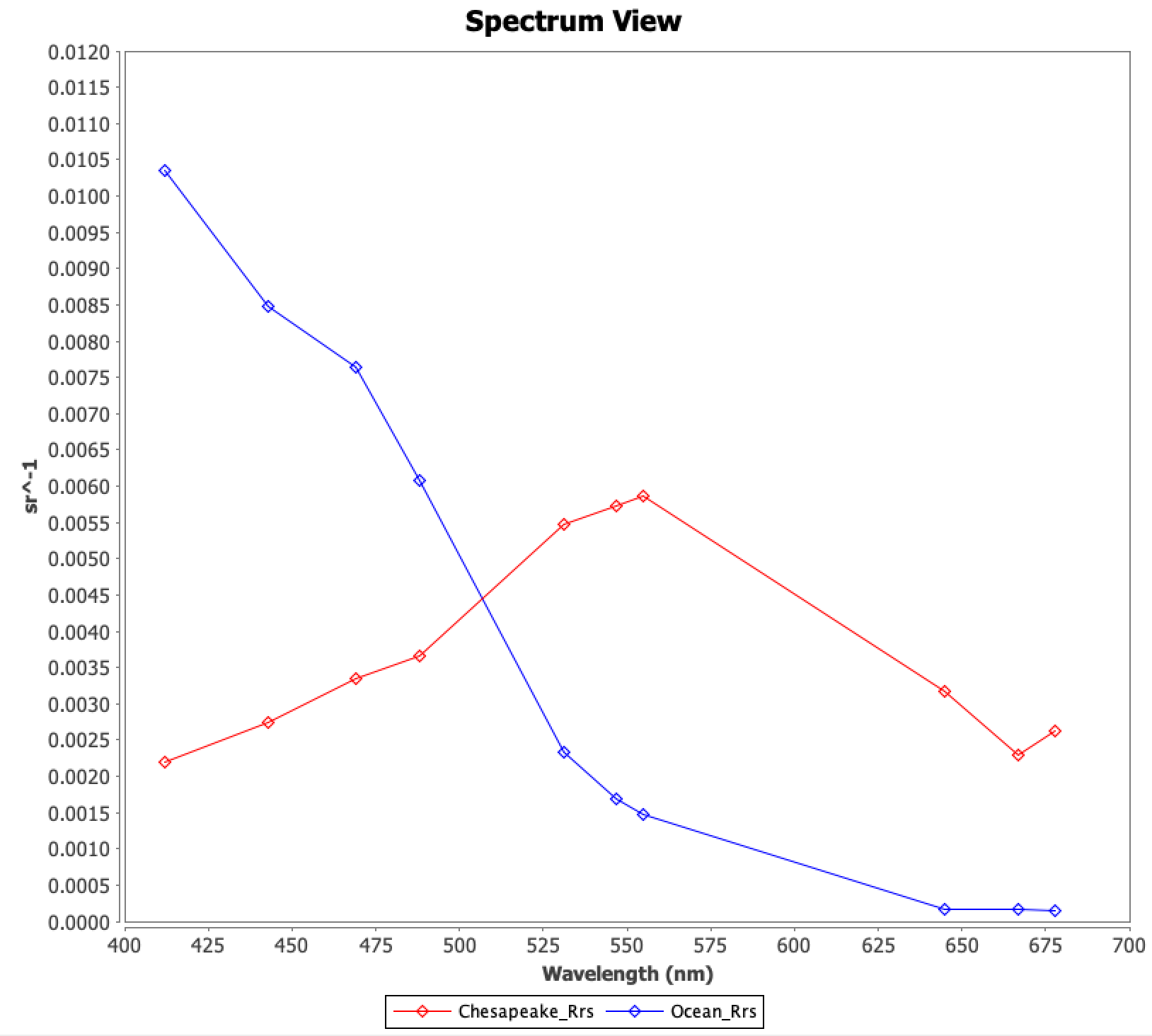 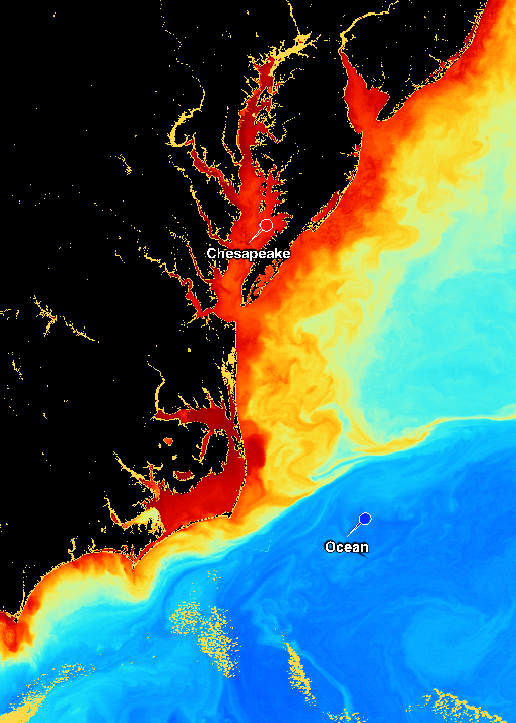 User
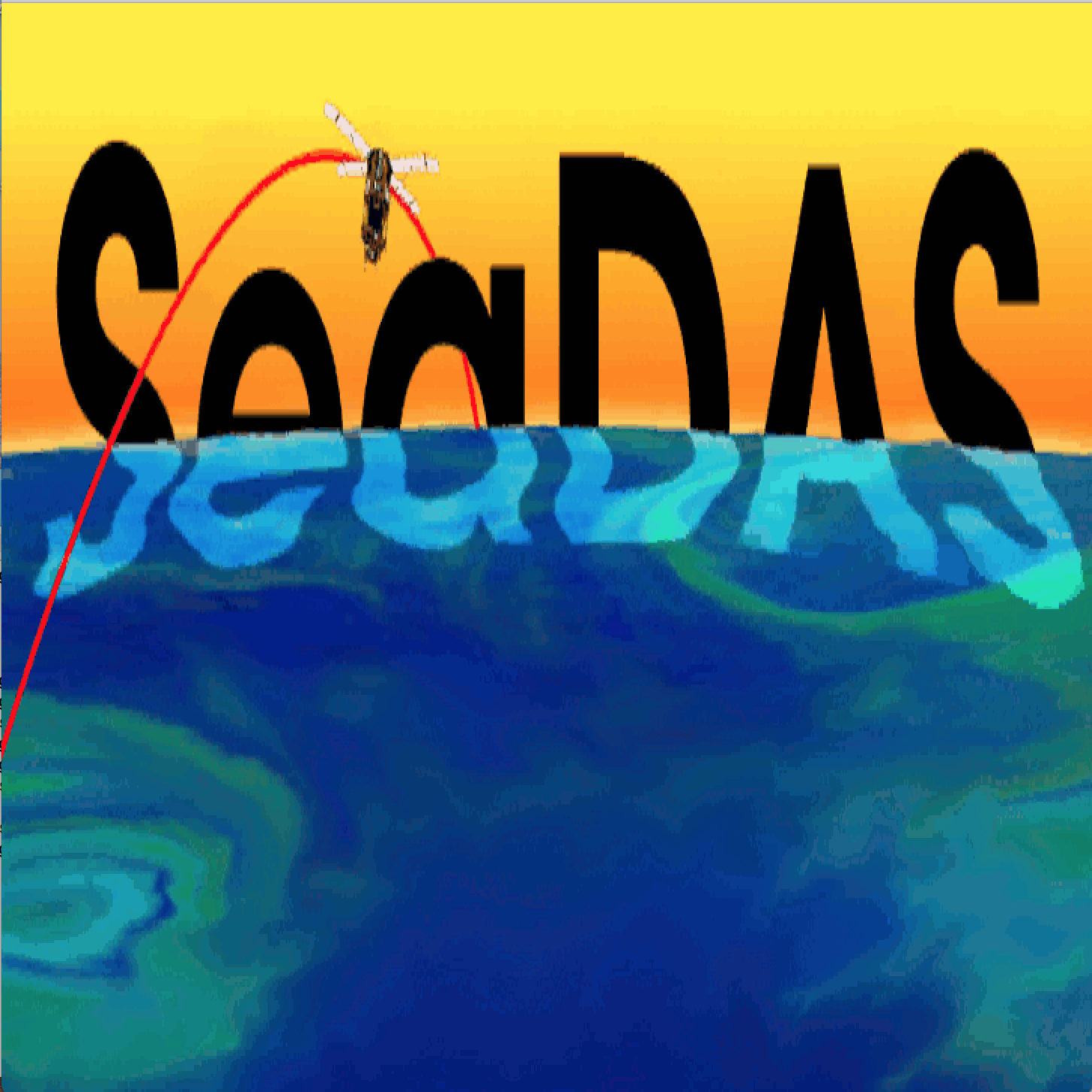 SeaDAS User Software: General Image Analysis Tools
Level-2 File
SeaDAS 
General Image
Analysis Tools

Imagery
Masking
Mapping
Aggregation
Algorithms
Analysis
Statistics
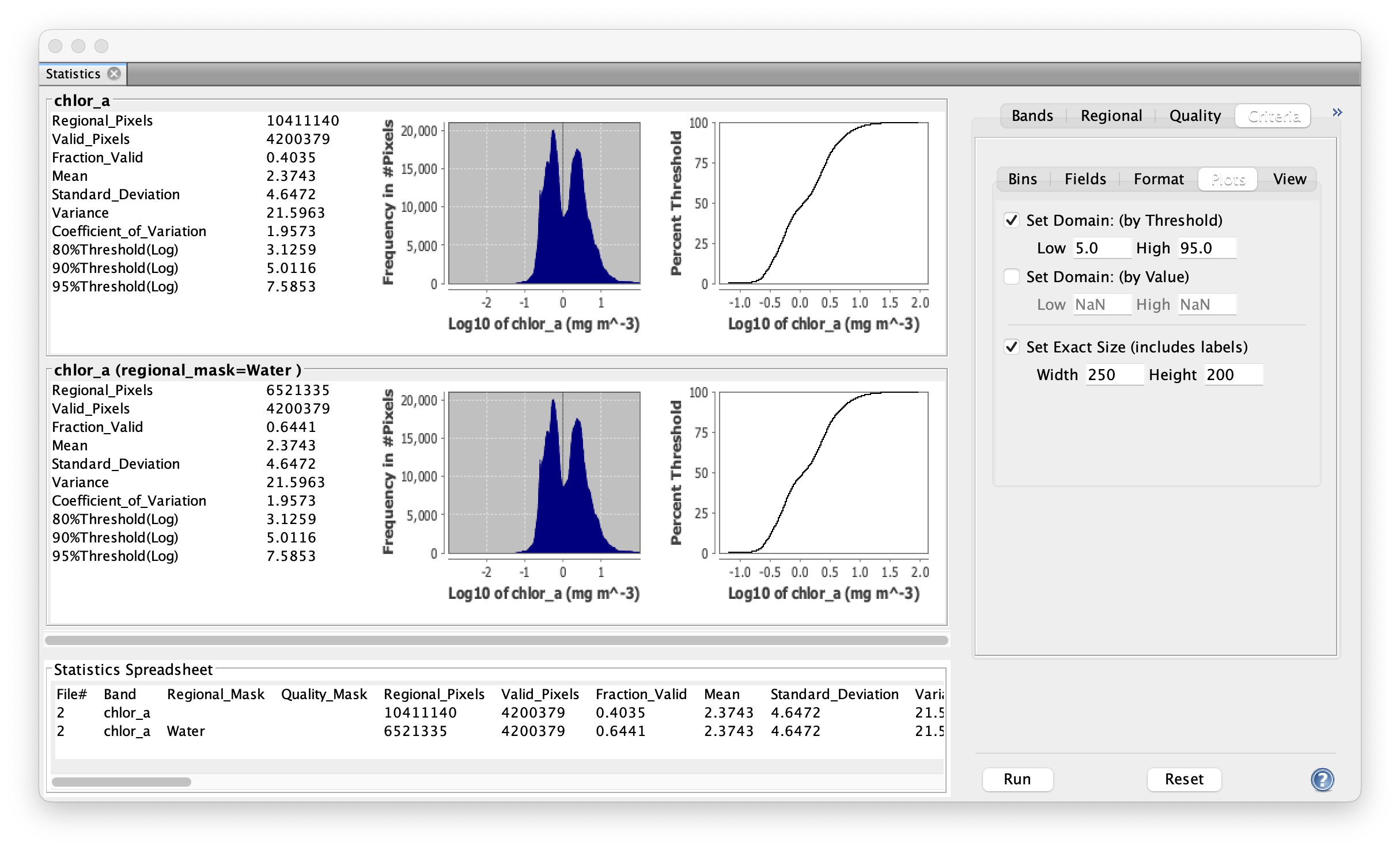 User
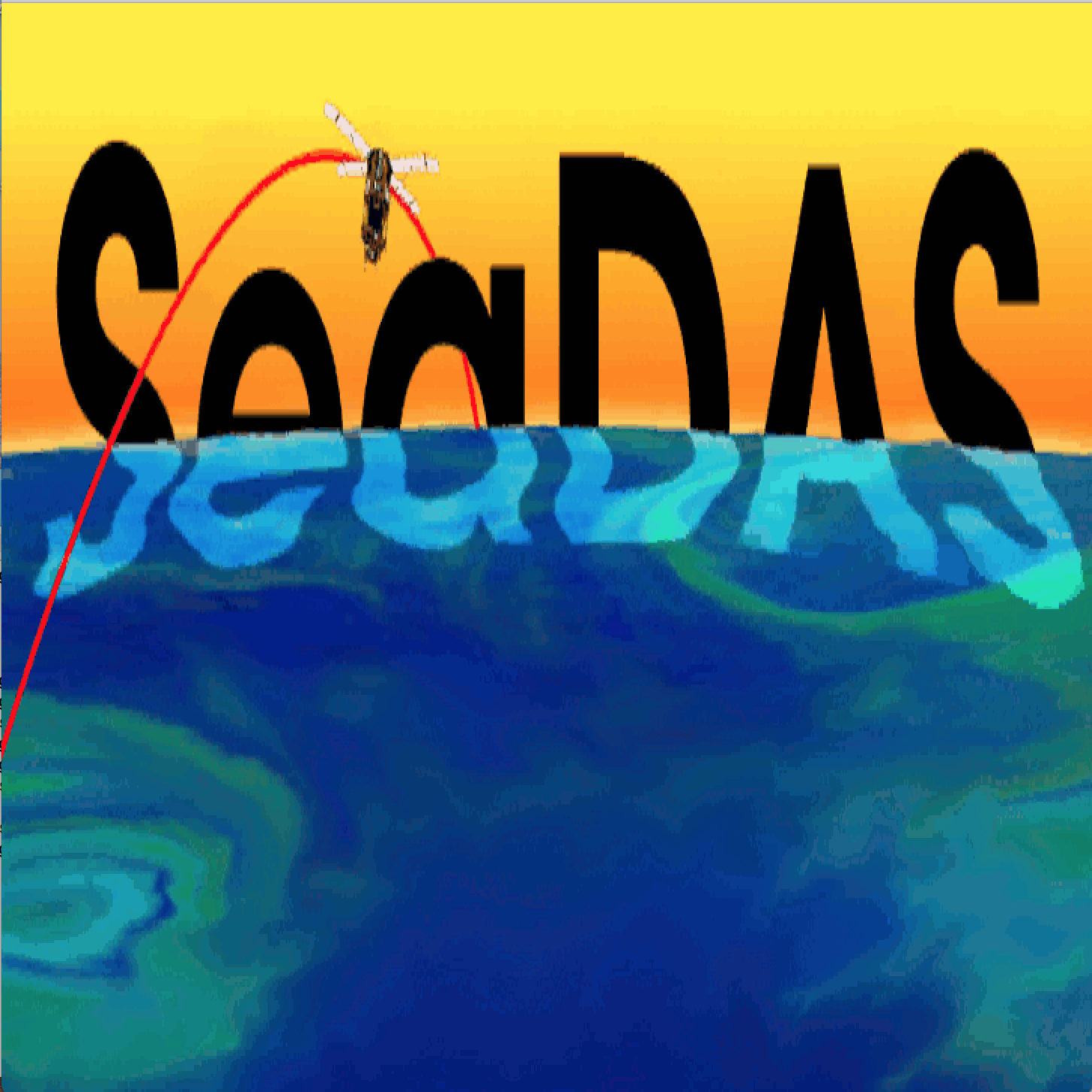 SeaDAS User Software: General Image Analysis Tools
Data Comparison
SeaDAS 
General Image
Analysis Tools

Imagery
Masking
Mapping
Aggregation
Algorithms
Analysis
Statistics
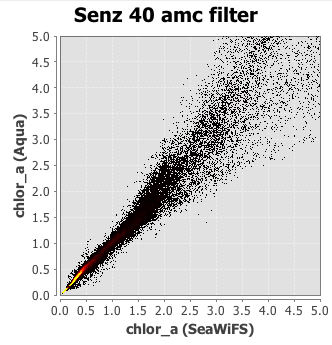 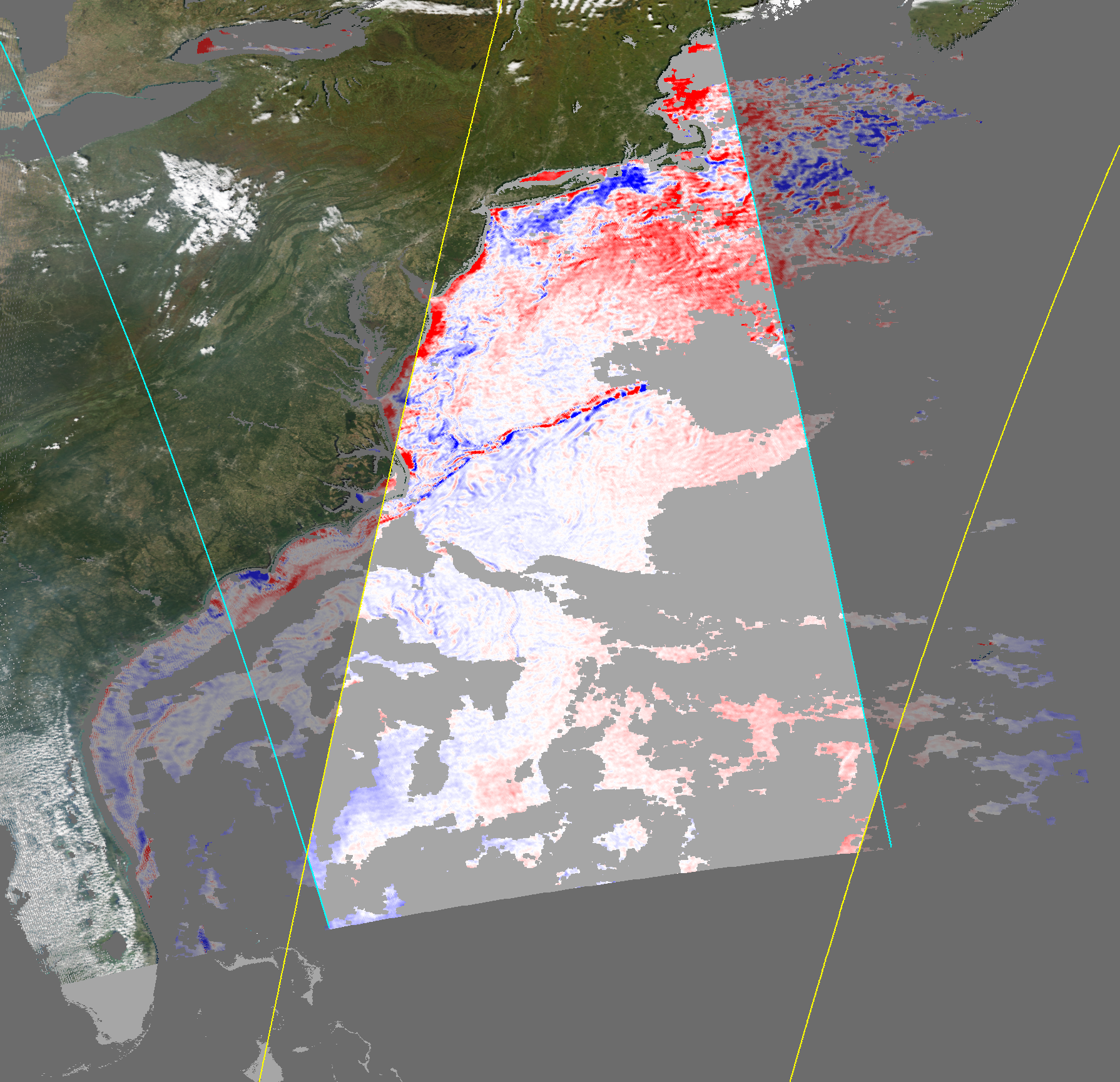 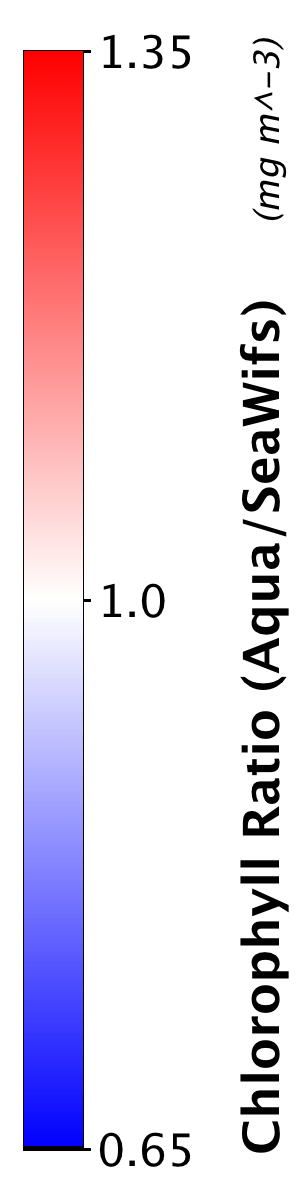 MODIS Aqua chlor_a / SeaWiFS chlor_a
40 degree sensor zenith restriction
User
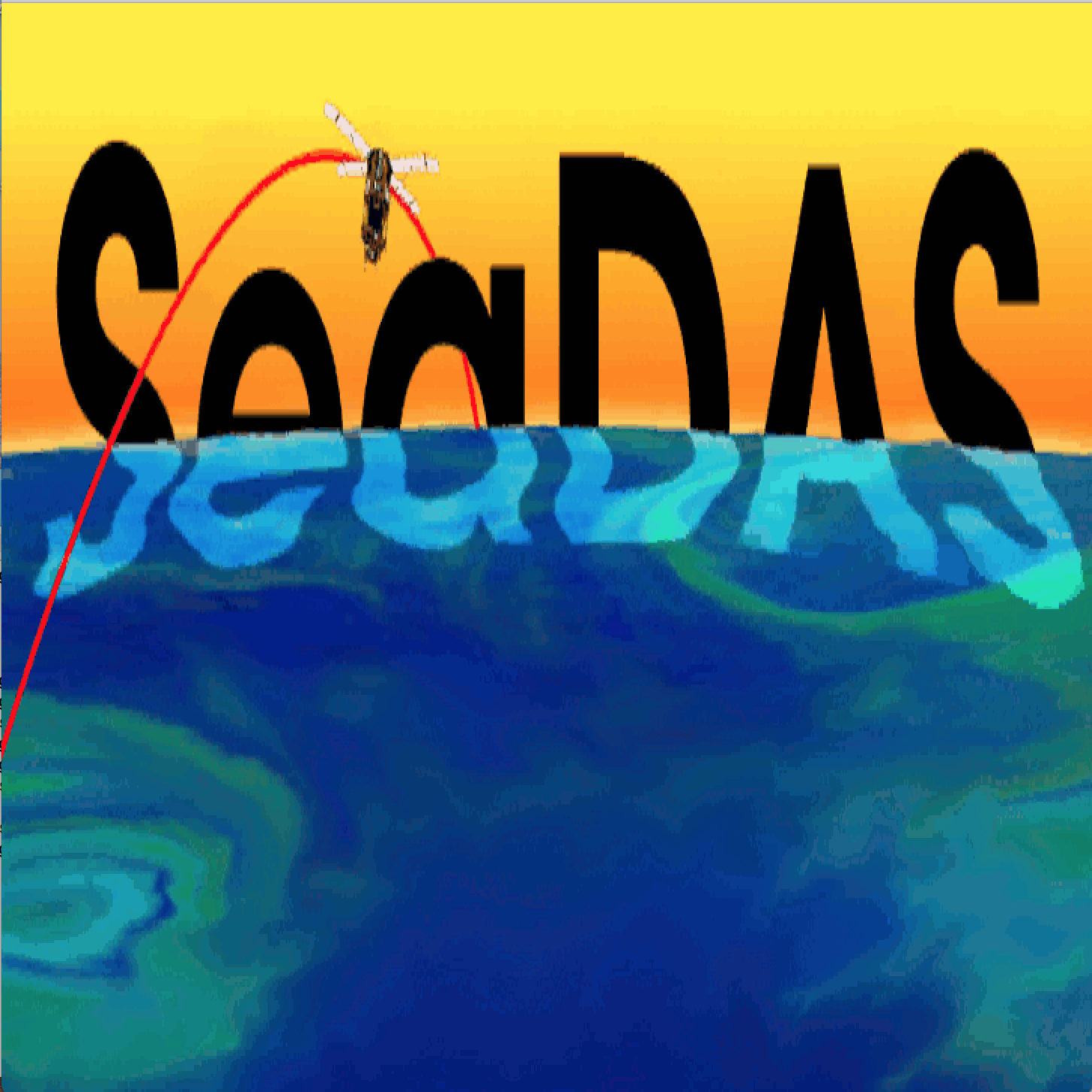 MODIS Aqua: Oct 10, 2010, 18:05 UTC
SeaWiFS: Oct 10, 2010, 19:11 UTC
SeaDAS User Software: SeaBASS File Integration
MODIS / Field Measurement (SeaBASS) Comparison
SeaBASS Files
Comparison Plots
Location Overlays
Matchup Extraction
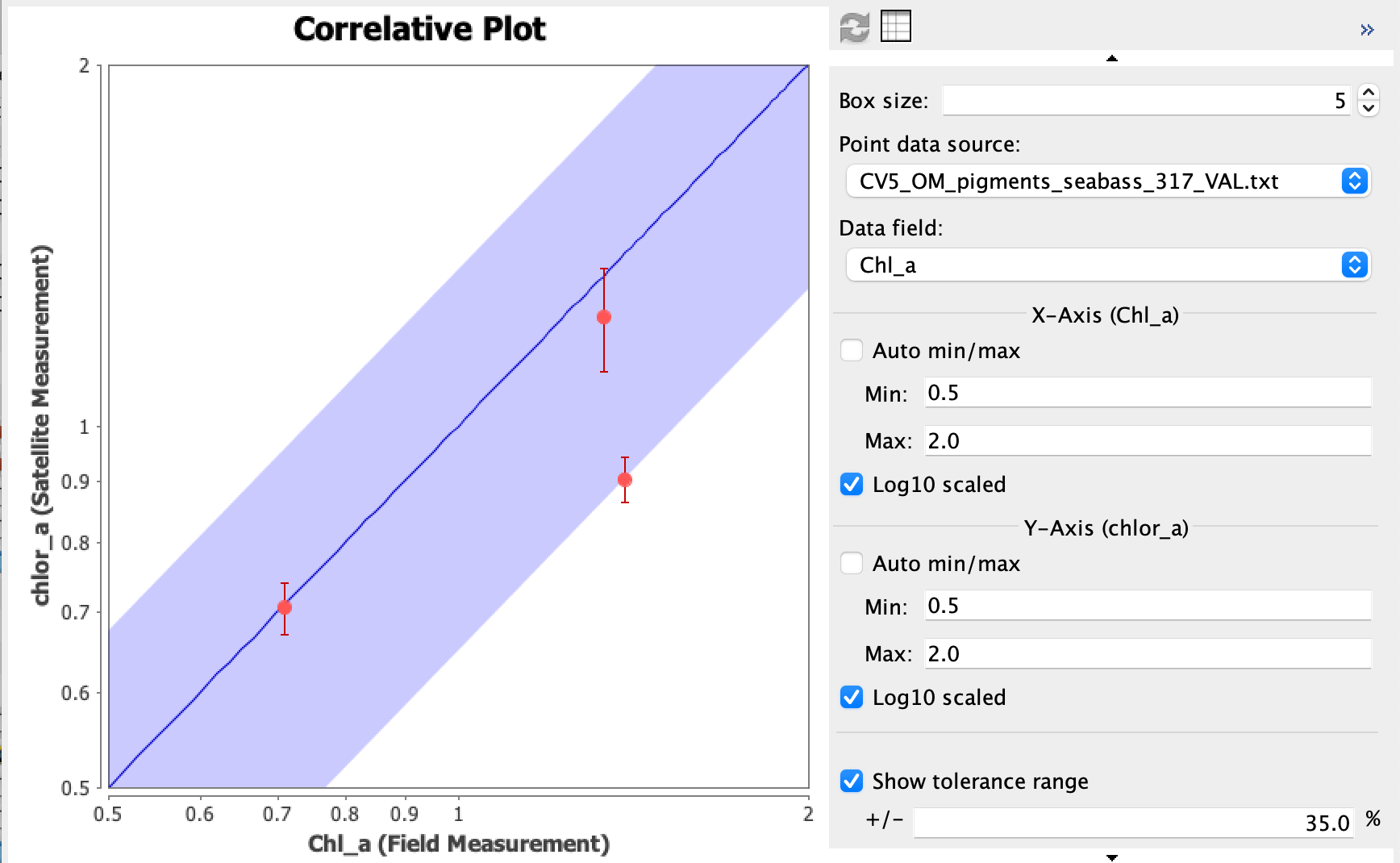 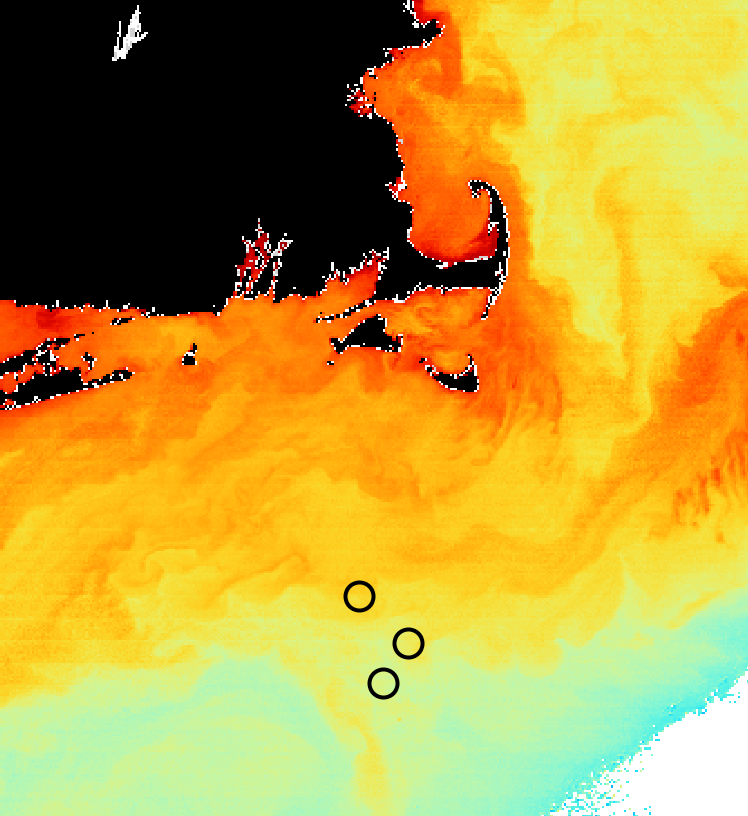 User
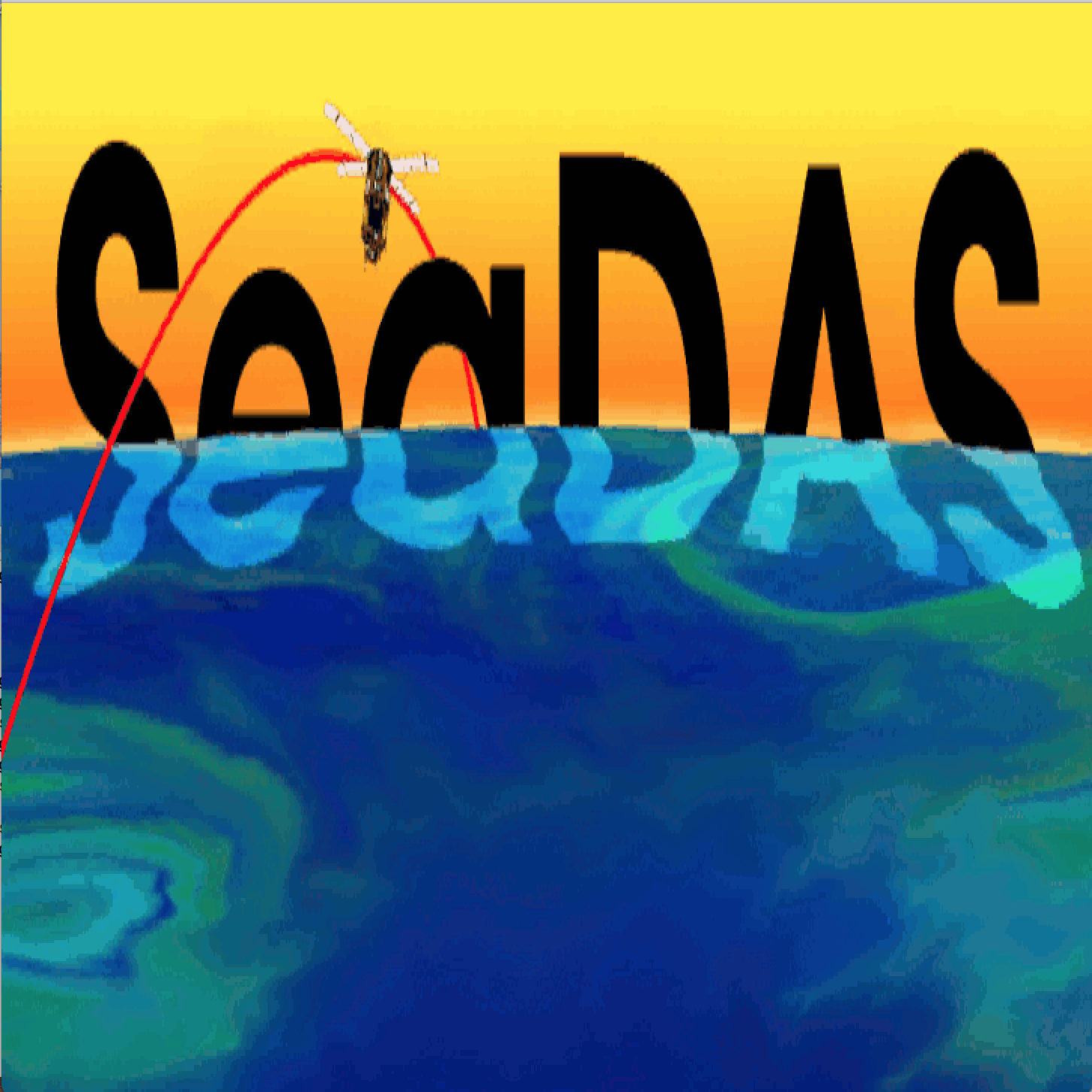 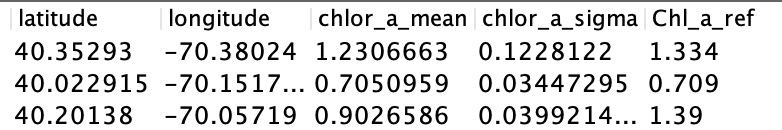 SeaDAS User Software 
Science Processing Software
OCSSW and OB.DAAC
SeaDAS-OCSSW OB.DAAC: Data Downlink and Acquisition
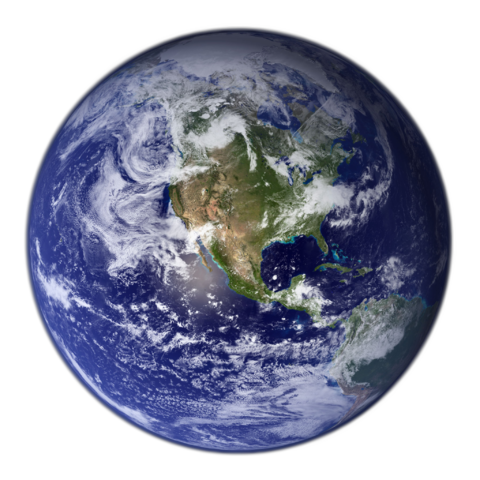 Satellite
DN
Platform Geometry
(lat°, lon°)
(yaw, pitch, roll,)
DN
DN
Lt
Receiving Station
Data Provider
θscan
Level-0 Files*
Level-1A Files*
Level-1B Files*
Non-Absorbing
Gases
Gases
Clouds
Aerosols
θsolz
θsatz
OB.DAAC
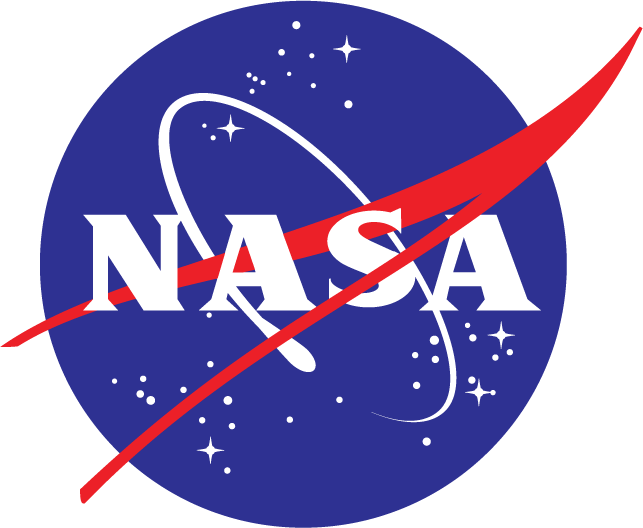 Lw
ODPS
Ocean
Data
Processing
System
Foam
(lat°, lon°)
* Mission dependent
SeaDAS-OCSSW OB.DAAC: Software Data Flow and Tools
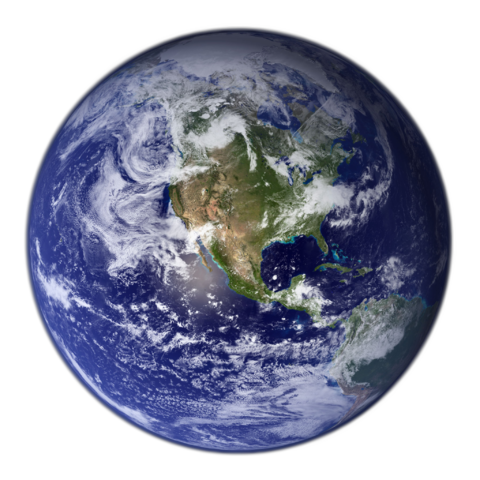 Satellite
SeaDAS 
General Image
Analysis Tools

Imagery
Masking
Mapping
Aggregation
Algorithms
Analysis
Statistics
SeaDAS Science
 Processing Tools
Level-0 Files*
Level-1A Files*
Level-1B Files*
Receiving Station
Data Provider
Geo Files*
Geo Files*
Level-1B Files*
Level-0 Files*
Level-1A Files*
Level-1B Files*
Level-2 Files*
Level-2 Files*
ESA SNAP Processing Tools
Level-3 Binned Files
Level-3 Binned Files
Level-3 Mapped Files
Level-3 Mapped Files
OB.DAAC
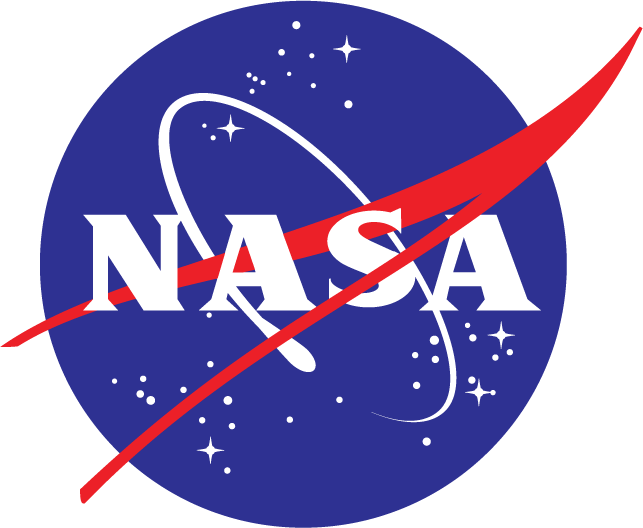 User
ODPS
Ancillary Files
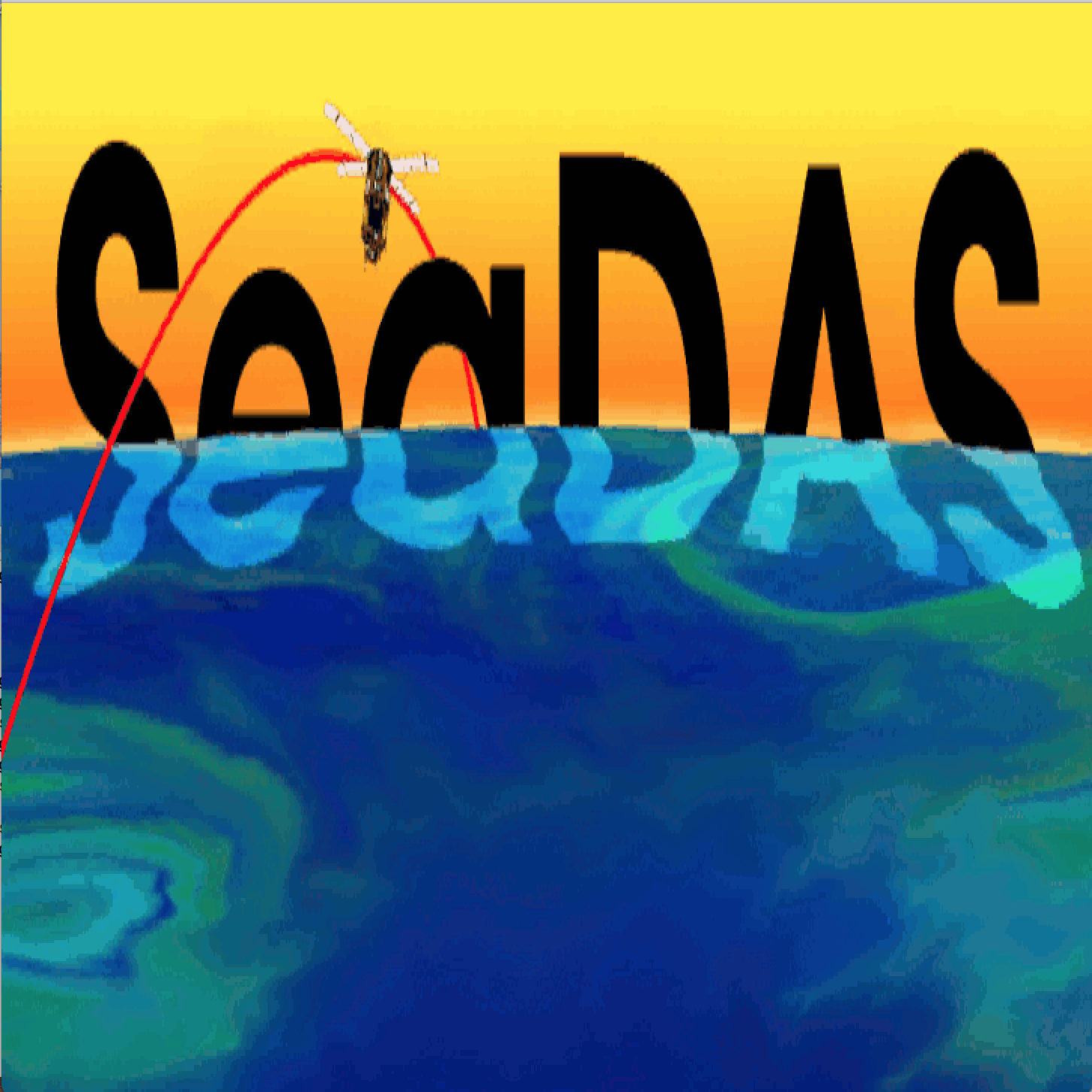 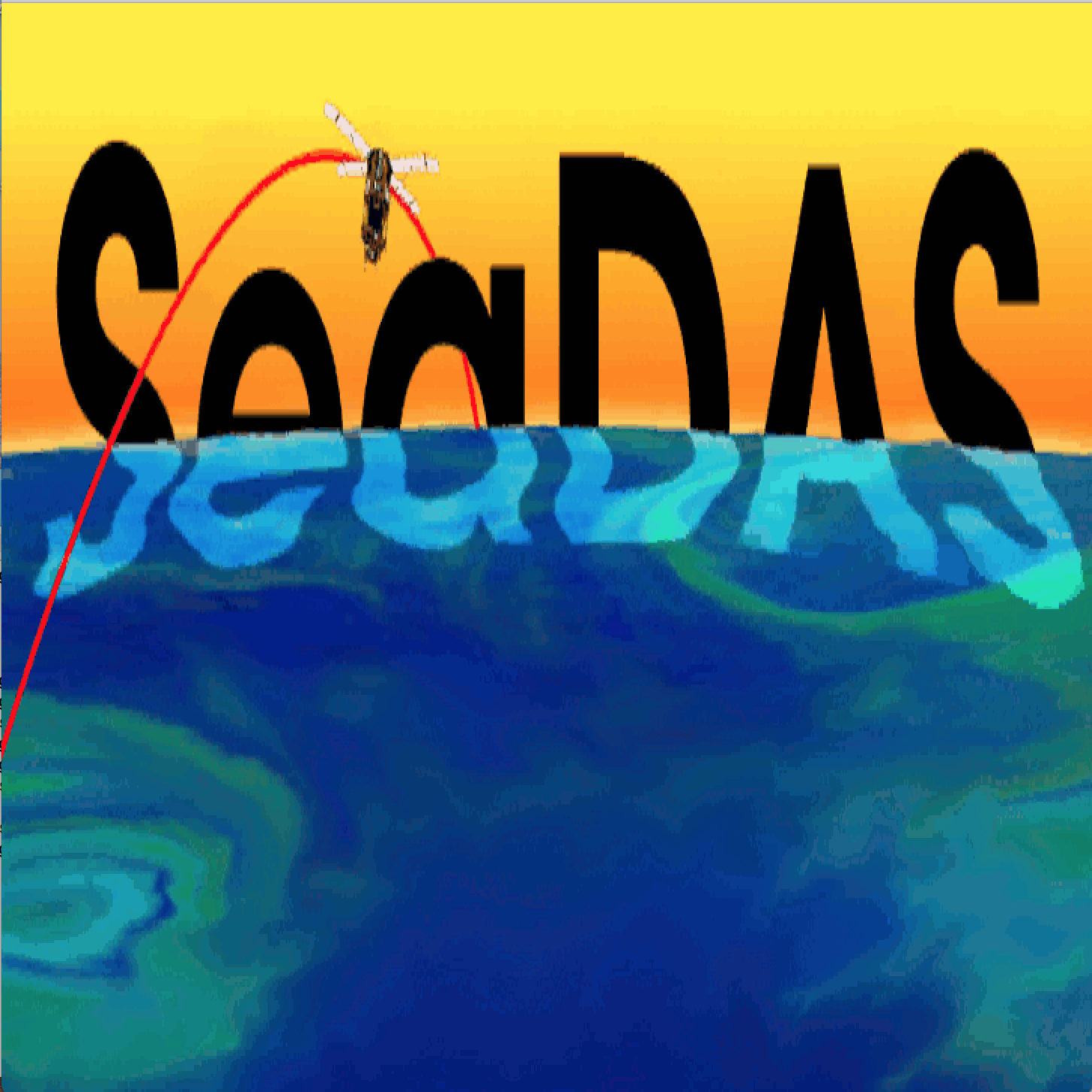 Ancillary Files
Ancillary Sources
SeaBASS Files
* Mission dependent
SeaDAS-OCSSW OB.DAAC: Level-2 Files
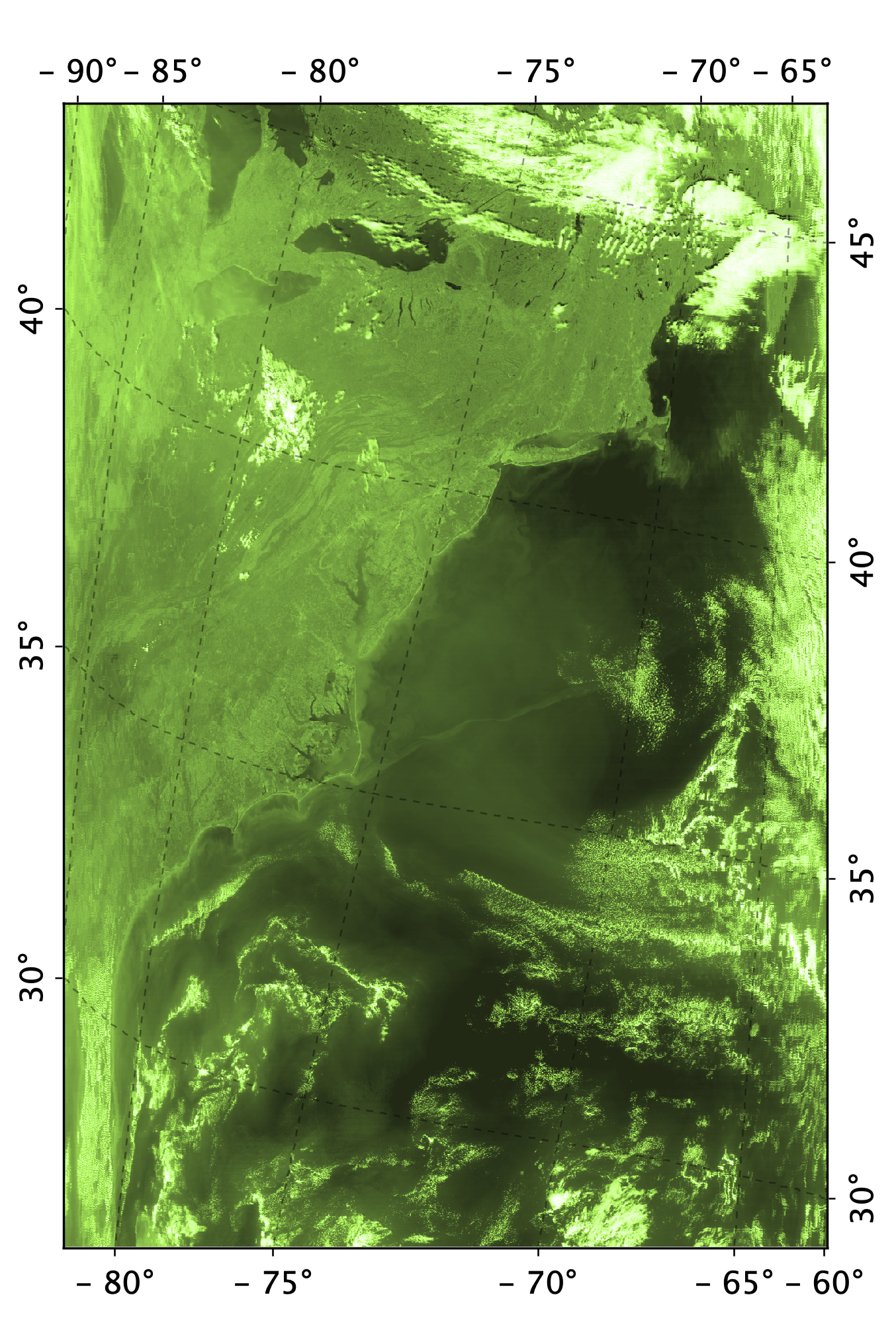 Level-2 File: Key Points
Native resolution 
Each pixel gridded same as corresponding L1A and L1B files
Each pixel contains time and location
Adjacent pixels may or may not be geographically adjacent
MODIS has some 500m and 250m bands*
Contains derived geophysical variables
OC, IOP, SST Suites
Contains level-2 flags
Instrument Calibration has been applied
Atmospheric correction has been applied
Vicarious Calibration has been applied
Ancillary data has been applied
File format is mission independent
User Options
Many additional geophysical, ancillary and geometric products
Atmospheric correction and processing options
Users can set many of the flag thresholds
MODIS has some 500m and 250m bands
Level-2 File
SeaDAS-OCSSW OB.DAAC: Level-2 Files
OB.DAAC Level-2 Data: 
Geophysical Products: OC Suite
Level-2 Files
Geophysical Products
	OC
	IOP
	SST
Flags
Native Pixels (Location, Time)
Atmospheric Correction
Vicarious Calibration
Terrain Correction
Rrs  		Remote Sensing Reflectance
chlor_a	Chlorophyll Concentration 
Kd_490	Diffuse Attenuation Coefficient
pic		Particulate Inorganic Carbon
poc		Particulate Organic Carbon
aot 		Aerosol Optical Thickness
par		Photosynthetically Available Radiation
ipar		Instantaneous Photosynthetically Available Radiation
nflh		Normalized Fluorescence Line Height
angstrom	Aerosol Angstrom Exponent
Product (Rrs) for each applicable visible band of the satellite sensor

“par” is currently estimated as above the surface, new algorithm will be developed for below the surface.

Algorithms available at: https://oceancolor.gsfc.nasa.gov/resources/atbd
OB.DAAC
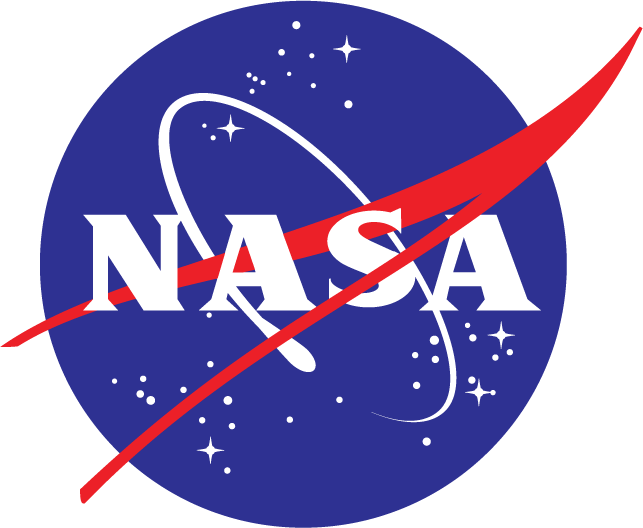 ODPS
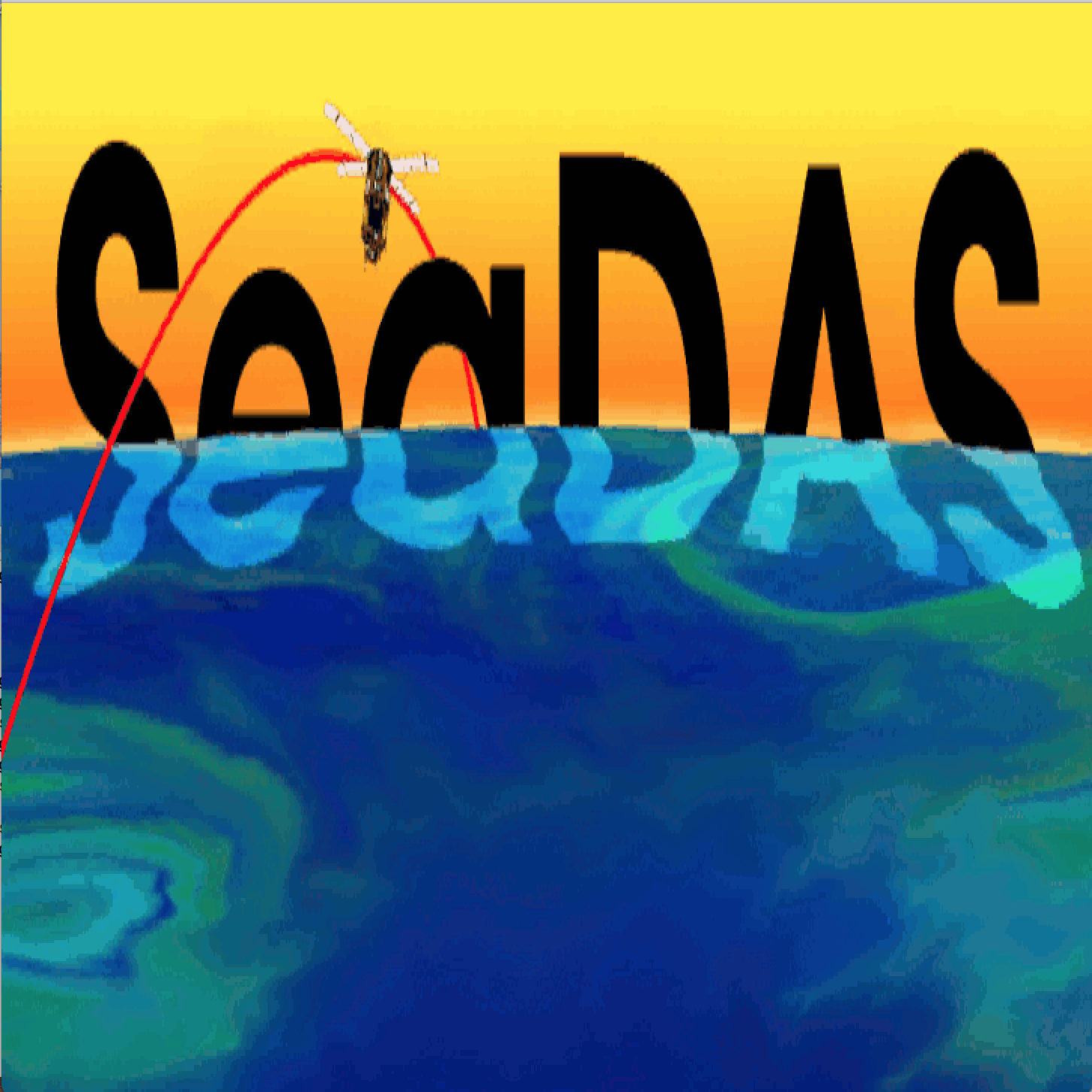 SeaDAS-OCSSW OB.DAAC: Level-2 Files
OB.DAAC Level-2 Data: 
Geophysical Products: IOP Suite
Level-2 Files
Geophysical Products
	OC
	IOP
	SST
Flags
Native Pixels (Location, Time)
Atmospheric Correction
Vicarious Calibration
Terrain Correction
a   		Total Absorption
bb  		Total Backscattering
aph 	 	Absorption due to Phytoplankton
aph_unc  	Uncertainty (aph)
adg 	 	Absorption due to gelbstoff and detrital matter
adg_s  	Spectral Parameter (adg) 
adg_unc  	Uncertainty (adg)
bbp 	 	Particulate Backscattering
bbp_s  	Spectral Parameter (bbp)
bbp_unc  	Uncertainty (bbp)
rrsdiff 		Fractional Mean Rrs Difference
Products (a, bb) for each applicable visible band of the satellite sensor
OB.DAAC
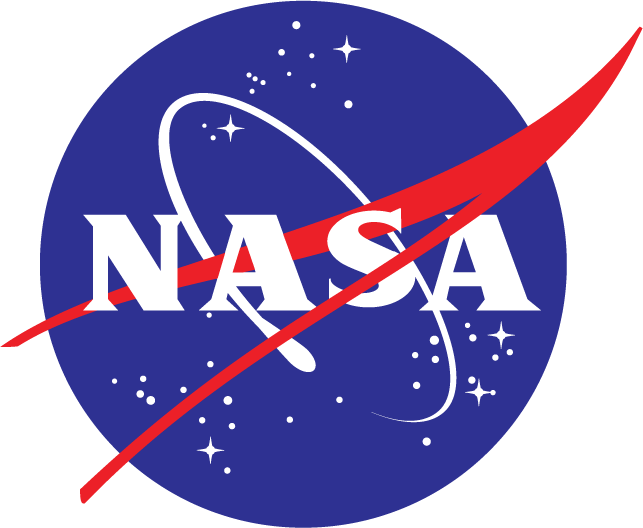 ODPS
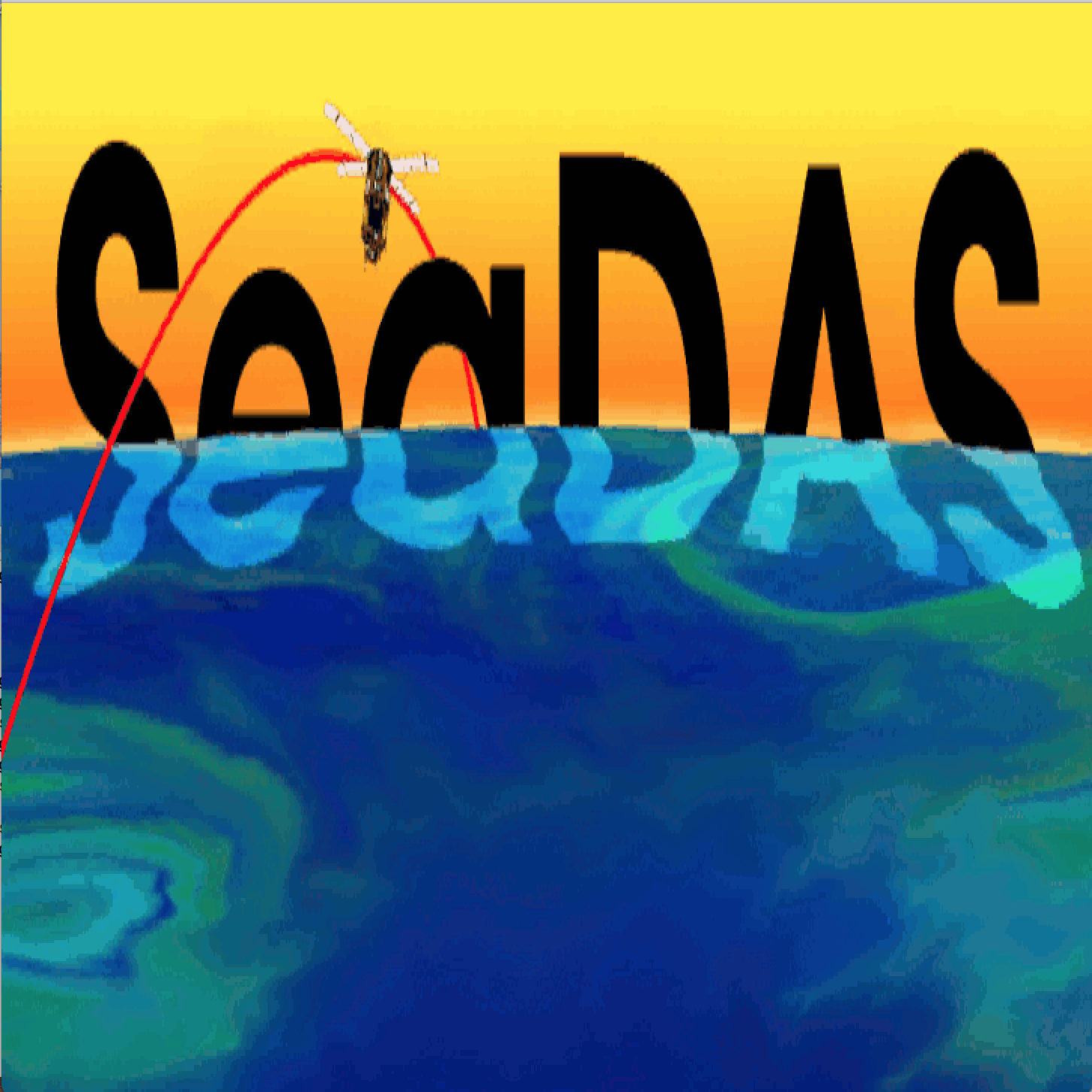 SeaDAS-OCSSW OB.DAAC: Level-2 Files
OB.DAAC Level-2 Data: 
Geophysical Products: SST Suite
Level-2 Files
Geophysical Products
	OC
	IOP
	SST
Flags
Native Pixels (Location, Time)
Atmospheric Correction
Vicarious Calibration
Terrain Correction
sst		Sea Surface Temperature
sstref		Sea Surface Temperature Reference
qual_sst	Quality Levels (sst)
bias_sst	Bias (sst)
stdv_sst	Standard Deviation (sst)
Missions: Level-2 SST Data in OB.DAAC
MODIS Aqua
MODIS Terra
VIIRS Suomi NPP
VIIRS NOAA20
VIIRS NOAA21*
OB.DAAC
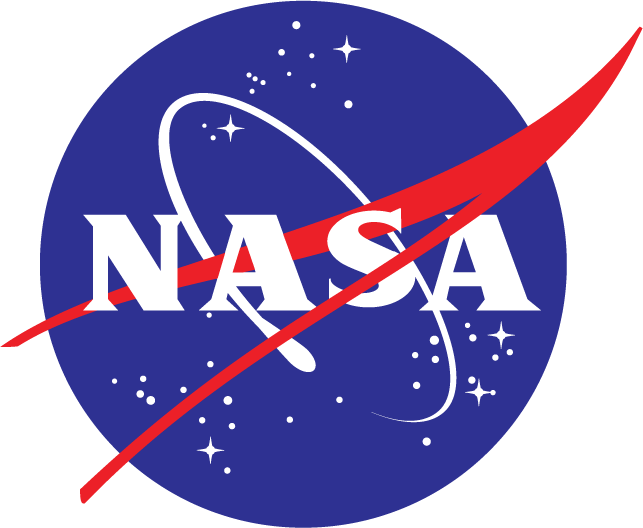 ODPS
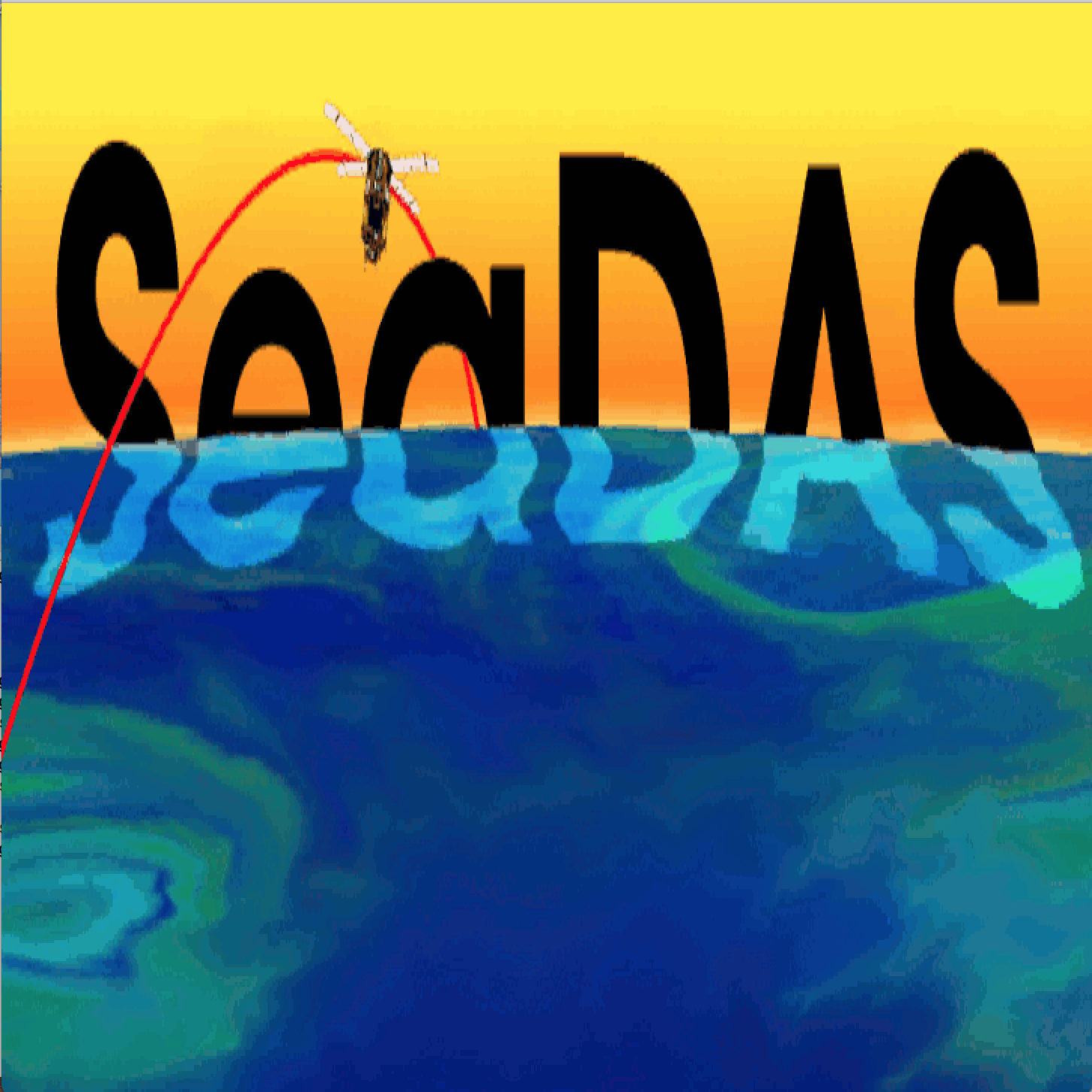 * In production, will be available soon
SST (day and night: 11 and 12 microns)
MODIS: SST4 (nighttime: 3.9, 11, 12 microns)
VIIRS: SST3 (nighttime: 3.7, 11, 12 microns)
SeaDAS-OCSSW OB.DAAC: Level-2 Files
OB.DAAC Level-2 Data: 
Flags
Level-2 Files
Geophysical Products
Flags
Native Pixels (Location, Time)
Atmospheric Correction
Vicarious Calibration
Terrain Correction
CLDICE	Cloud/Ice determined
COCCOLITH	Coccolithophores detected
FILTER	Insufficient data for smoothing filter
HIGLINT	High glint determined
HILT		High (or saturating) TOA radiance
HIPOL		High degree of polarization determined
LOWLW	Low Lw @ 555nm (possible cloud shadow)
MODGLINT	Moderate glint determined
SEAICE	Sea ice determined
STRAYLIGHT	Straylight determined   
TURBIDW	Turbid water determined

COASTZ	Shallow water (<30m)
HISATZEN	Large satellite zenith angle
HISOLZEN	High solar zenith angle
LAND		Land
OB.DAAC
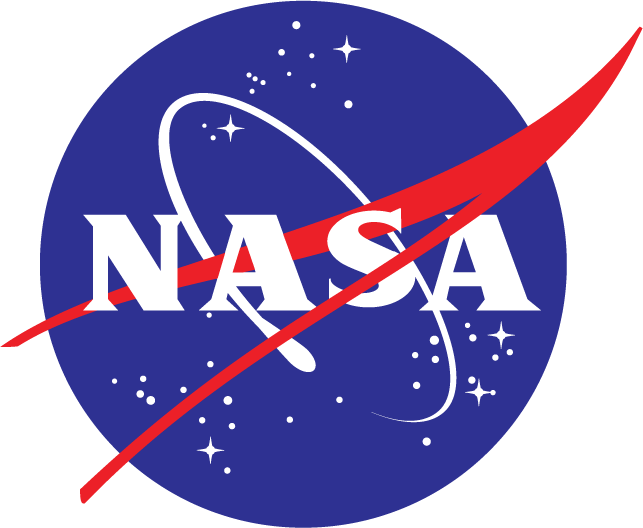 ODPS
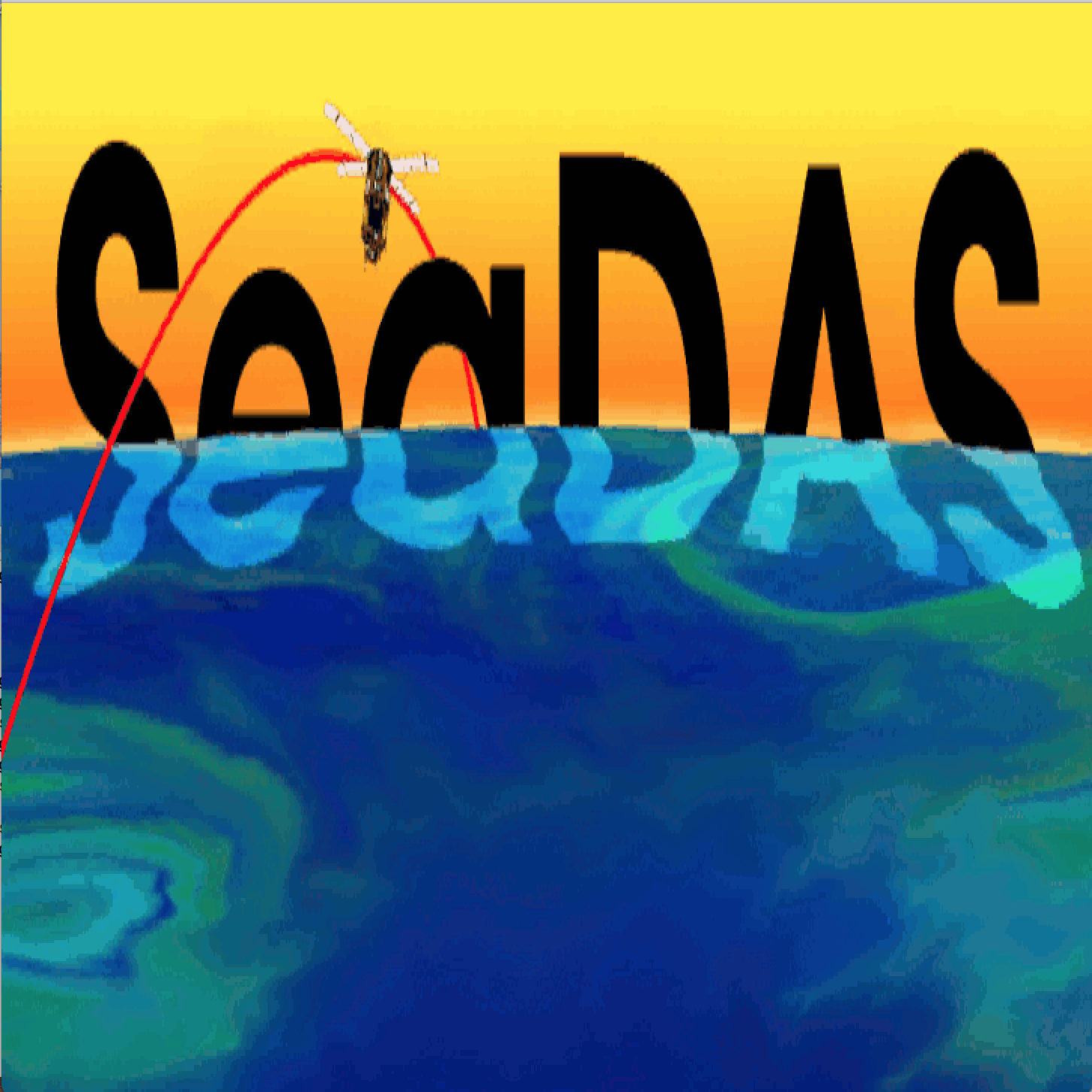 SeaDAS-OCSSW OB.DAAC: Level-2 Files
OB.DAAC Level-2 Data: Native Pixels
Level-2 Files
Geophysical Products
Flags
Native Pixels
Atmospheric Correction
Vicarious Calibration
Terrain Correction
Same pixel gridding as L1A and L1B files
Each pixel contains time and location
No assumed mapping projection
Adjacent pixels are based on instrument data and not scene location
Adjacent pixel may not be geographically adjacent
Bow-tie effect
OB.DAAC
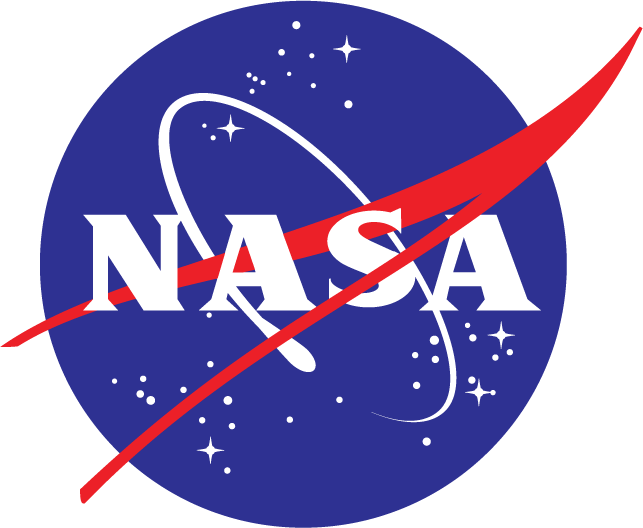 ODPS
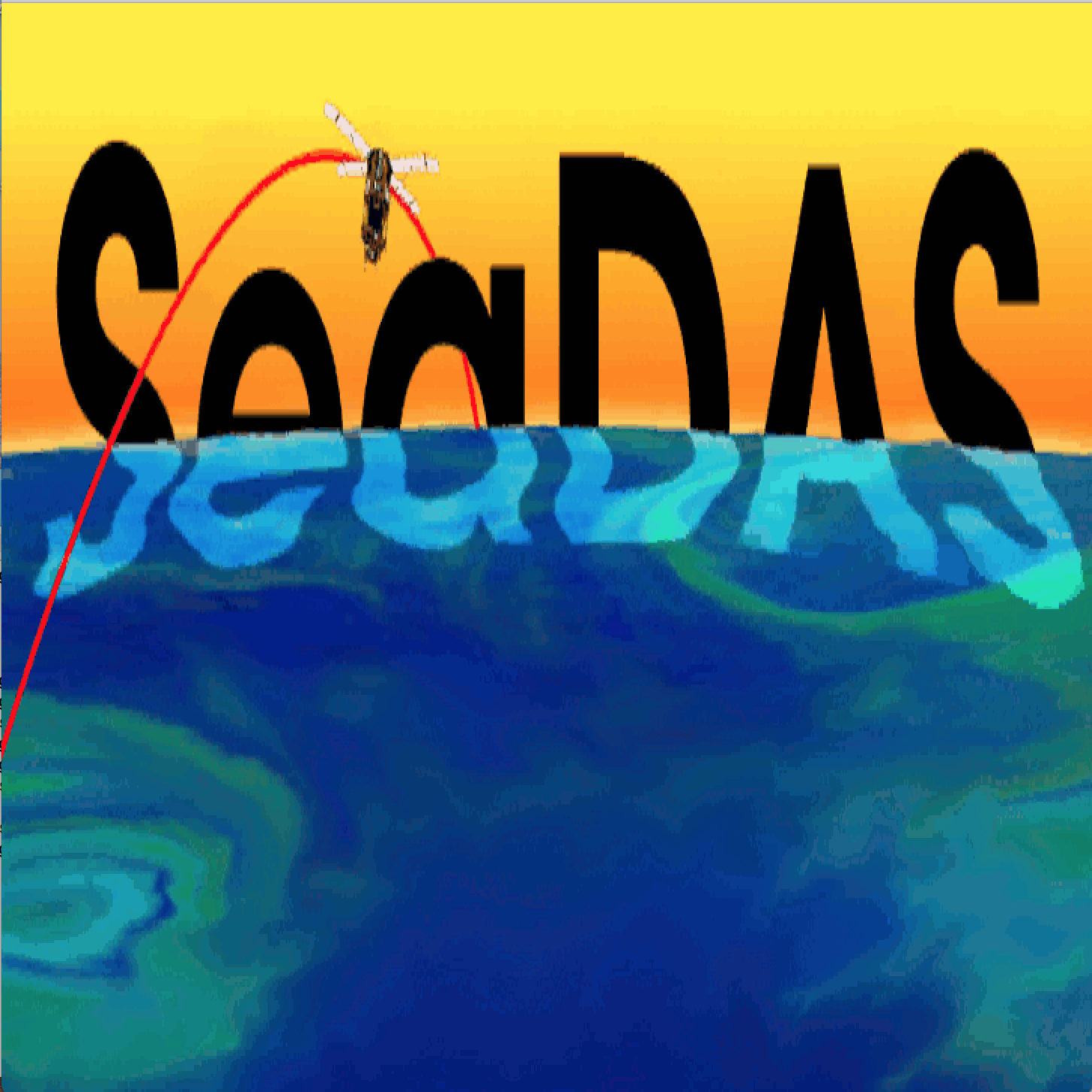 SeaDAS-OCSSW OB.DAAC: Level-2 Files
Atmospheric Correction
Level-2 Files
Lt = (Lr + La + tdLf + TLg + tdLw ]  tg  fp
Geophysical Products
Flags
Native Pixels (Location, Time)
Atmospheric Correction
Vicarious Calibration
Terrain Correction
sat-derived
sat-measured
sat-measured
(NIR)
Data Used in Atmospheric Correction Algorithm
wind speed
surface pressure
ozone and NO2 concentrations
water vapor concentration
relative humidity 
sea surface temperature
on-board near-infrared measurements
Level-2 Files
OB.DAAC
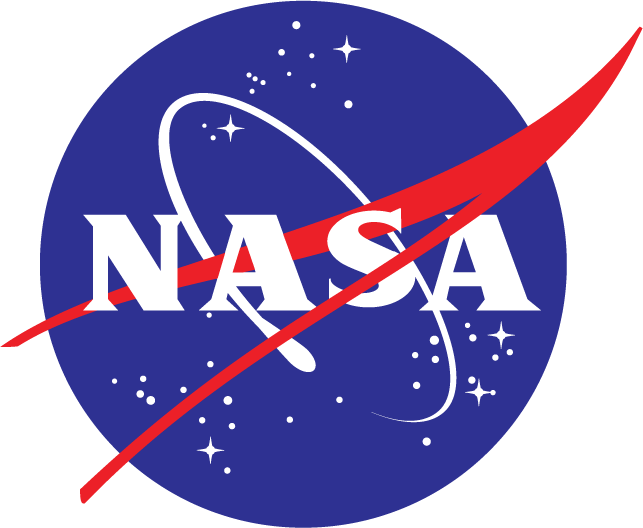 ODPS
Ancillary Files
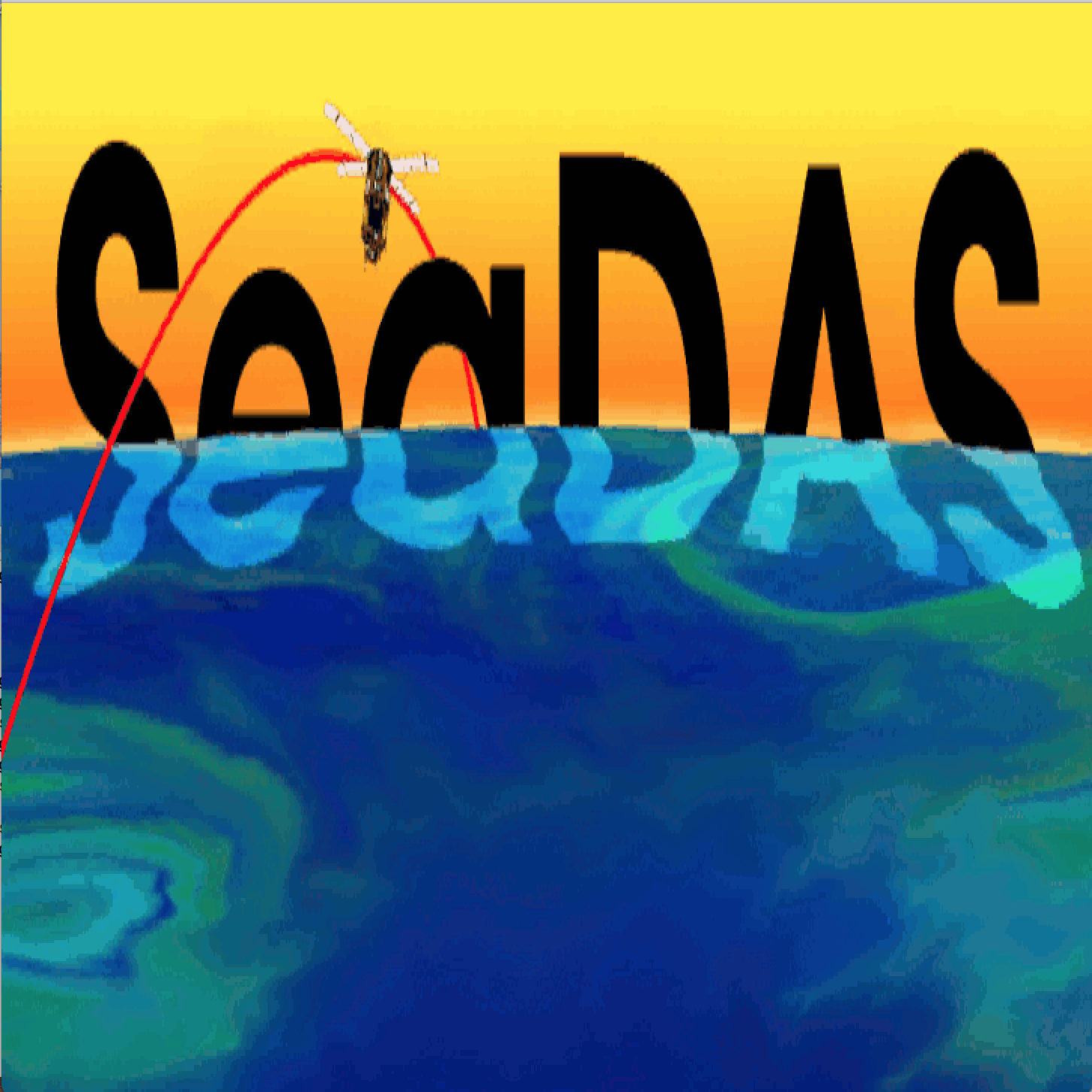 Ancillary Data Sources
MERRA-2 (GMAO)
CMC-L4_GHRSST-SSTfnd-CMC0.2deg
Ancillary Files
Ancillary Sources
SeaDAS-OCSSW OB.DAAC: Level-2 Files
Vicarious Calibration Methodology
Level-2 Files
Geophysical Products
Flags
Native Pixels (Location, Time)
Atmospheric Correction
Vicarious Calibration
Terrain Correction
Apply inverted atmospheric correction



Determine vicarious gain correction coefficient




Average vicarious gain correction coefficient




Apply to satellite measurement
Lt (vicarious derived) = f ( Lw (vicarious measured) )
Lt (vicarious derived)
gi =
Lt (satellite measured)
n
∑
1
gi
g =
n
i=1
OB.DAAC
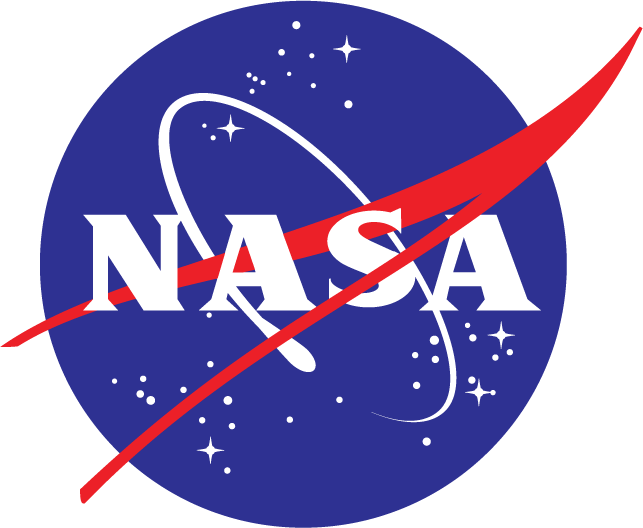 ODPS
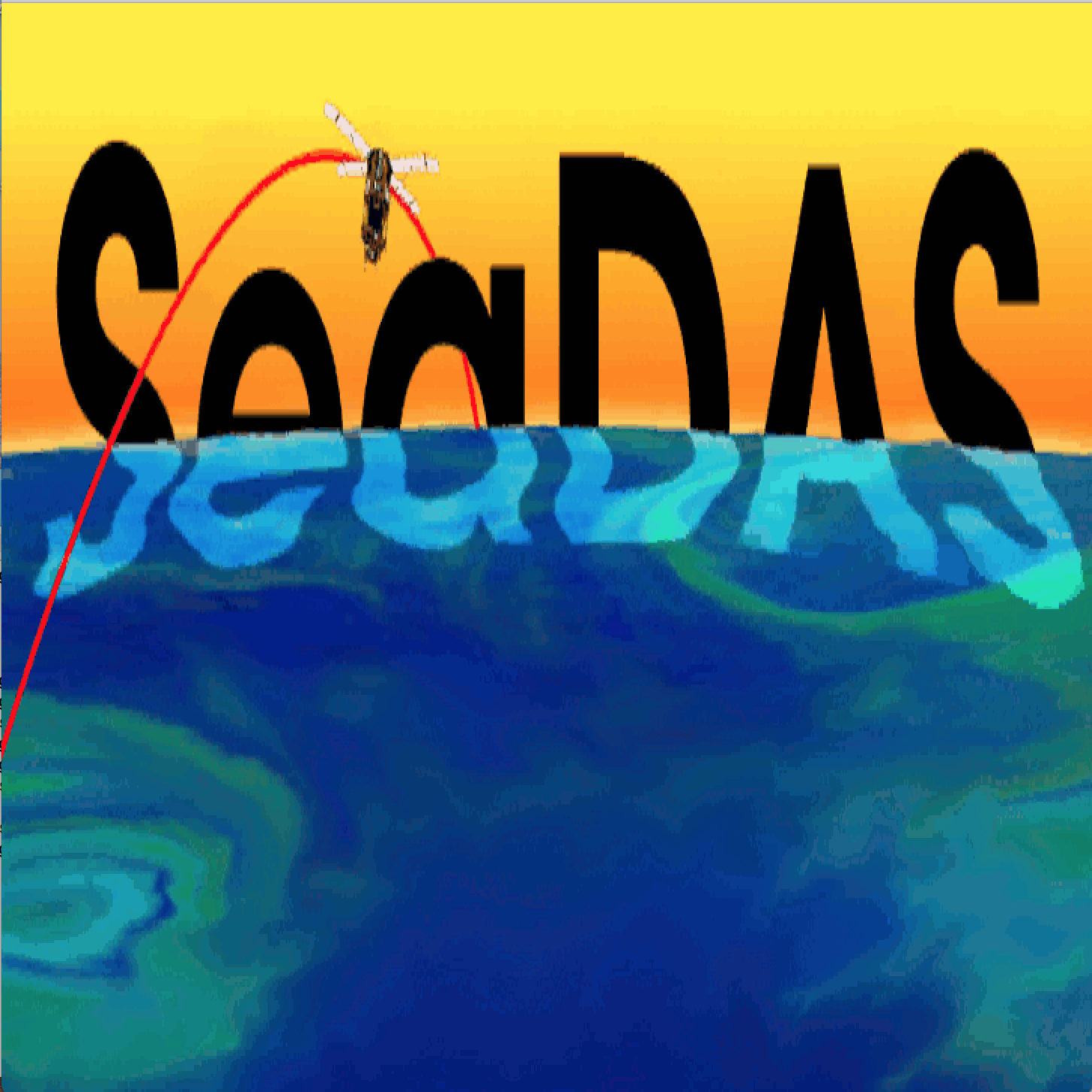 gLt = (Lr + La + tdLf + TLg + tdLw ] . tg . fp
sat-measured
sat-measured
sat-derived
SeaDAS-OCSSW OB.DAAC: Level-2 Files
Terrain Correction
Level-2 Files
Elevated lakes
Elevated land
Geophysical Products
Flags
Native Pixels (Location, Time)
Atmospheric Correction
Vicarious Calibration
Terrain Correction
Corrects locations
Corrects sun angle
Lt
(lat°, lon°)
(lat°, lon°)
θs
θs
OB.DAAC
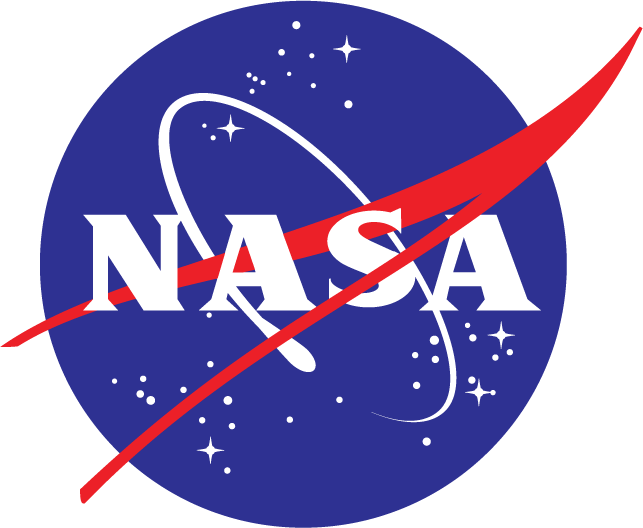 ODPS
Sea Level
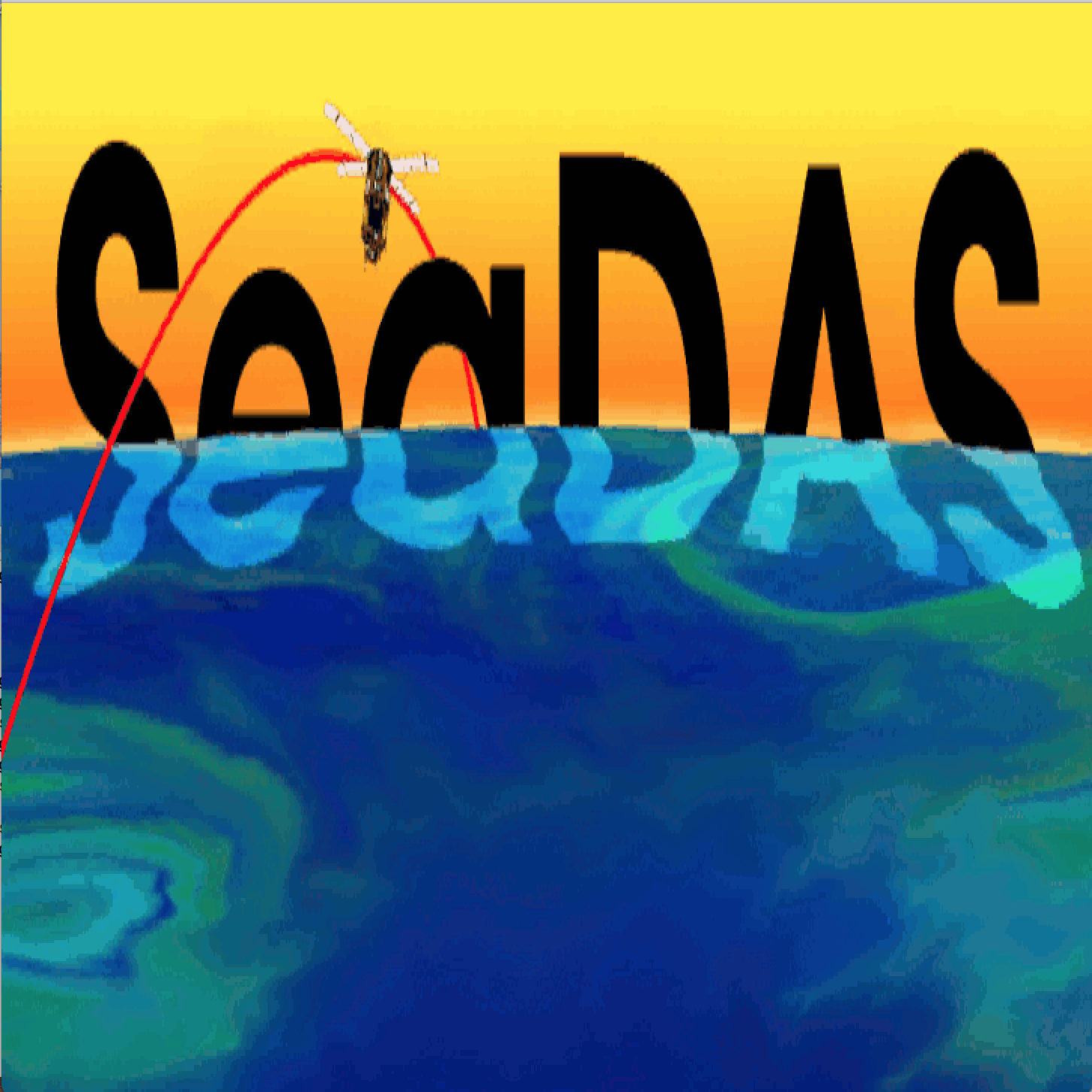 SeaDAS-OCSSW OB.DAAC: Level-3 Binned Files
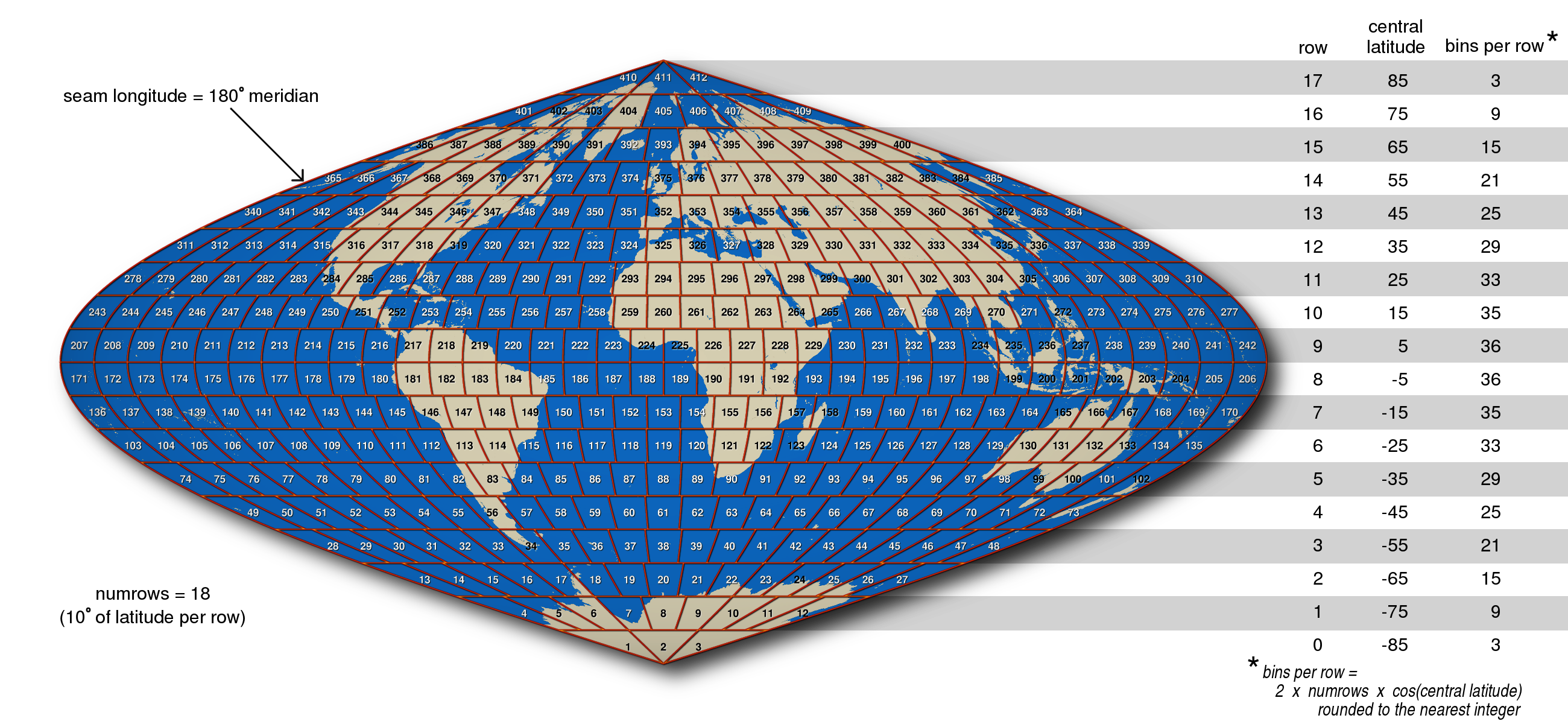 Level-3 Binned Data: Key Points
Accumulated data from L2 products
Equal surface area bins
Projection: Integerized Sinusoidal
Applies level-2 flags (suite specific)
Each “valid” level-2 pixel goes in a single level-3 bin
Bin Contents
Product Value (Mean)
Count
Standard Deviation, Sum, Sum Squared, Weight
Bin Resolutions (OB.DAAC)
4.64 km (Lat Span=1/24°, Rows=4320) 
Time Resolutions (OB.DAAC)
Day, 8 Day, Month, Seasonal, Annual, Mission
Global Files (OB.DAAC)
Handles “Bow-Tie” Pixels
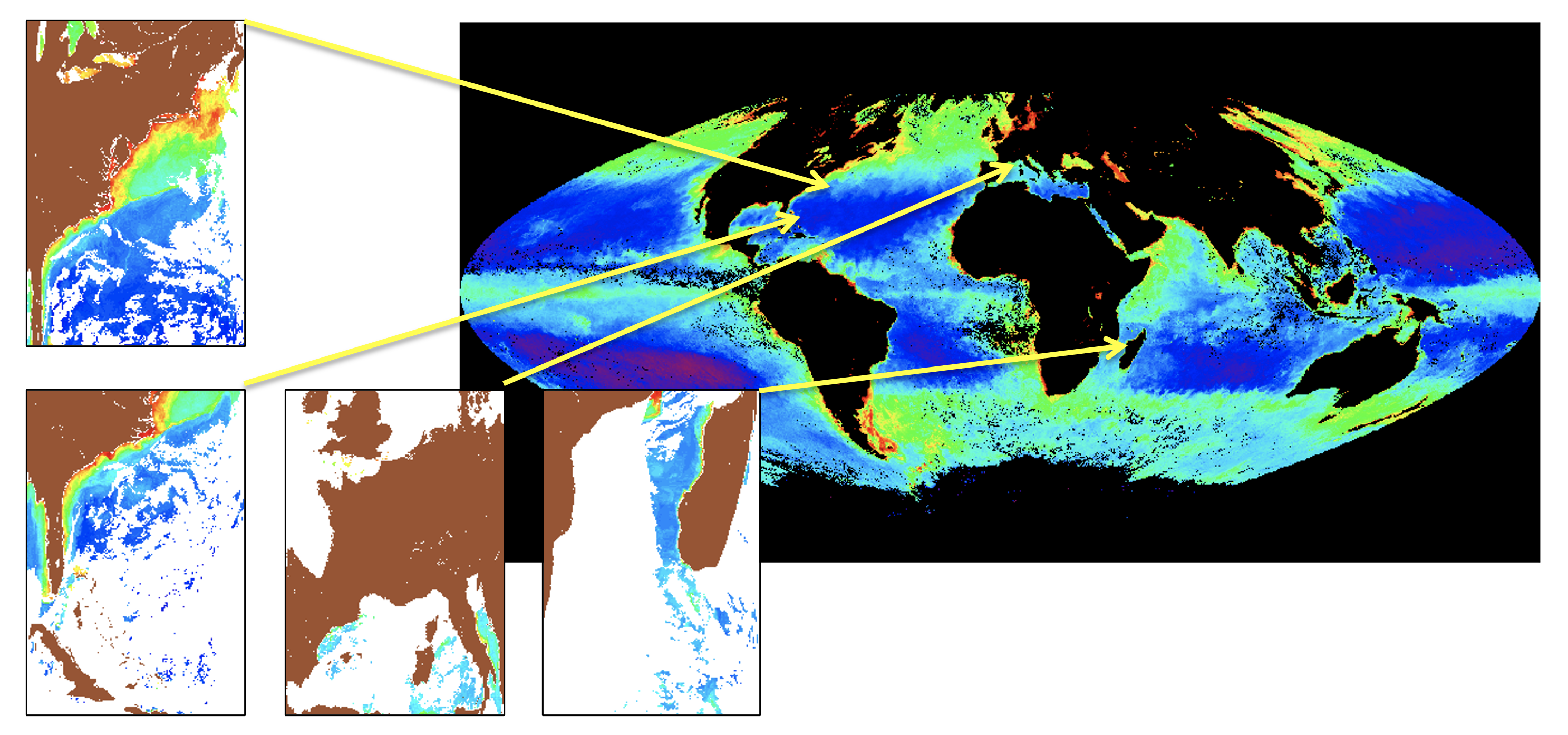 User Options
Many Bin Resolutions
Any Time Resolution
SeaDAS-OCSSW OB.DAAC : Level-3 Binned Files
Level-3 Bin Spatial Resolutions
Angular Span (Latitude)		Rows		        Bin Resolution	      Short Name
* Bin height displayed is average and approximate based on a spherical Earth having a radius of 6378.145 kilometers
** Short name is subject to change in the future
SeaDAS-OCSSW OB.DAAC : Level-3 Mapped Files
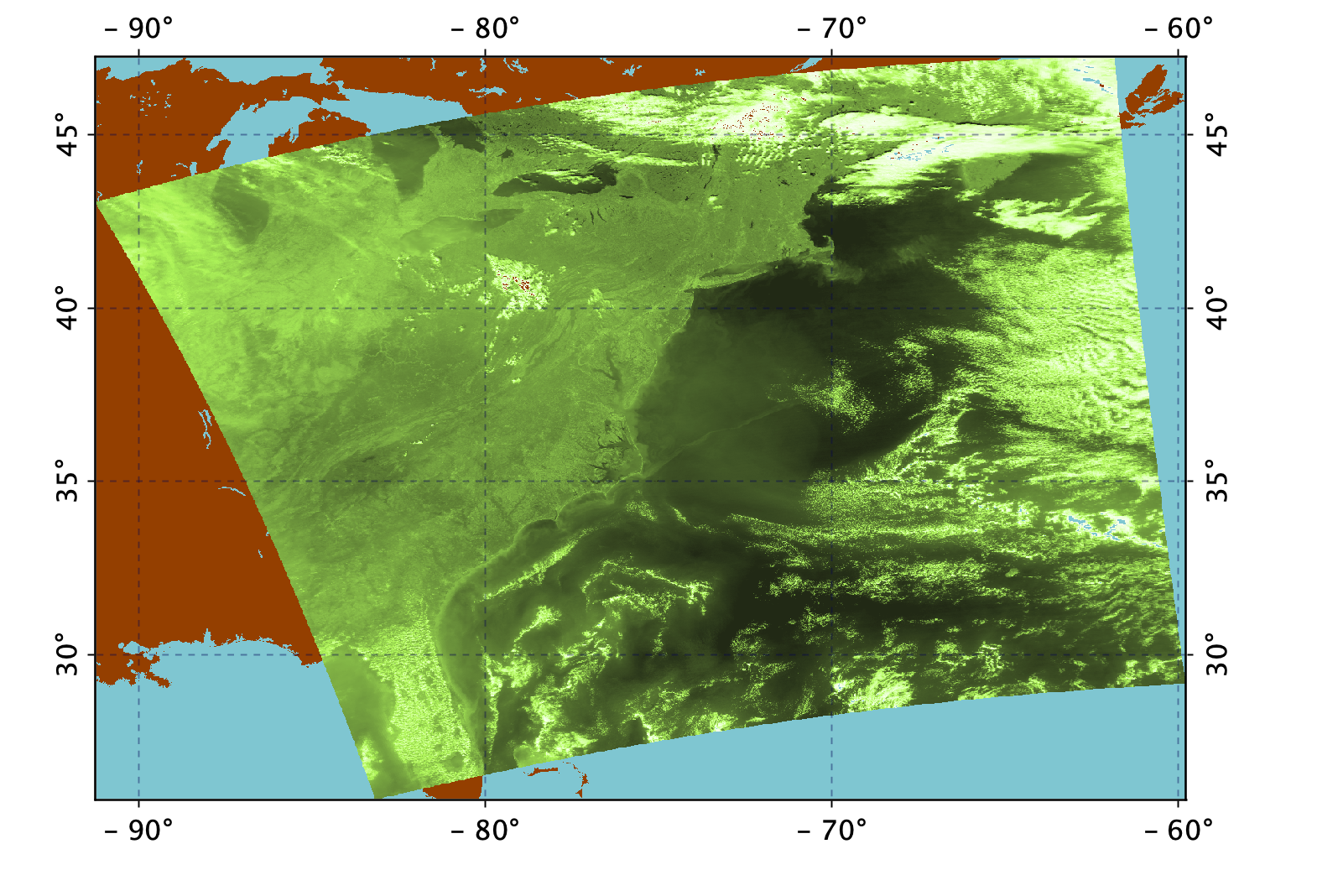 Level-3 Mapped Data: Key Points
Not equal surface area pixels (OB.DAAC)
Projection: SMI (Plate Carrée)
Interpolation: Nearest Neighbor (OB.DAAC)
Each mapped pixel populated by up to one bin
A single bin can go into multiple mapped pixels
Pixel Contents
Product Value
Spatial Resolutions (OB.DAAC)
4.64 km
9.28 km
Time Resolutions (OB.DAAC)
Day, 8 Day, Month, Seasonal, Annual, Mission
Global Files (OB.DAAC)
Level-3 Mapped File
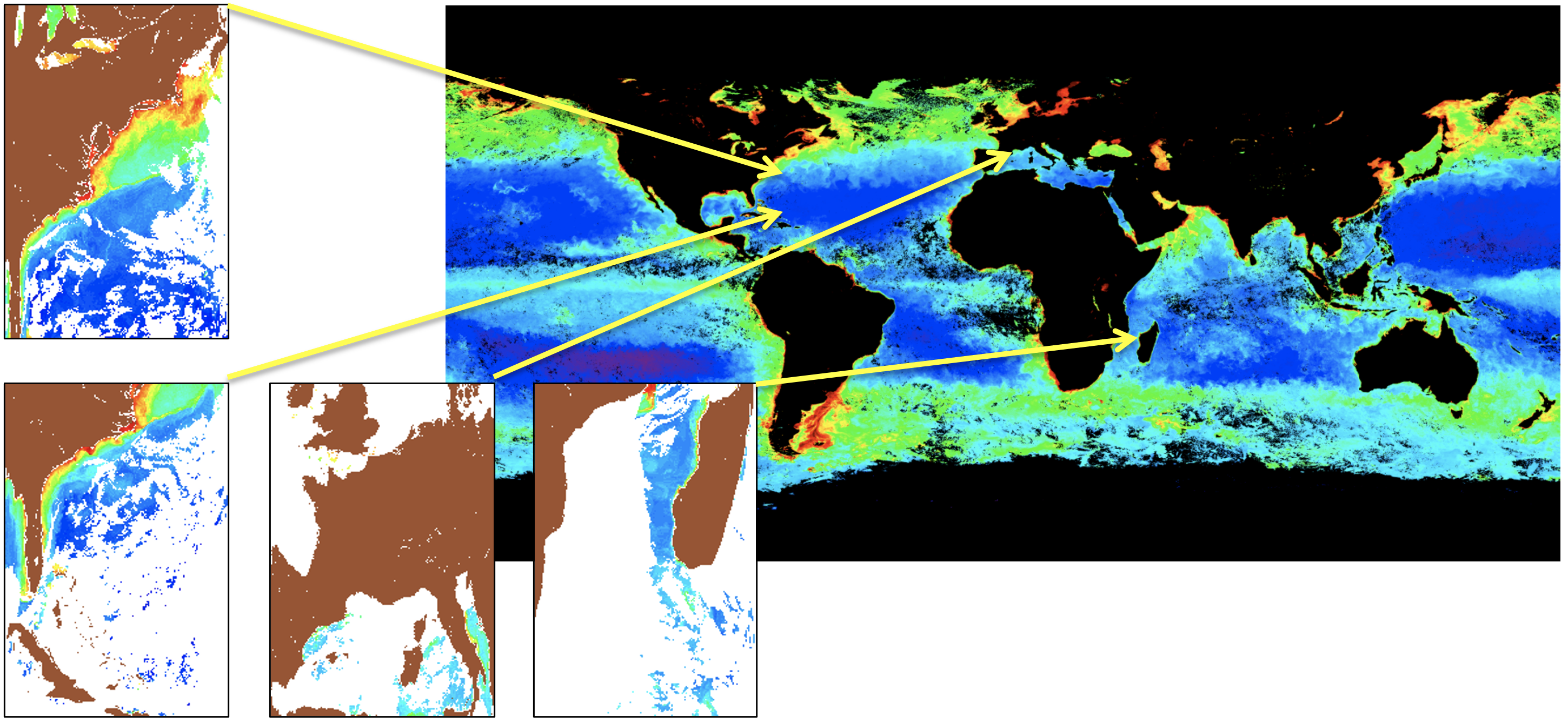 User Options
Any Spatial Resolution
Many Mappings (including raw bin dump)
SeaDAS-OCSSW: OB.DAAC vs User Generated Files
OB.DAAC
Level-2
Limited geophysical products available
No ancillary and geometric products
Default flag thresholds
Only 1 resolution

Level-3 Binned
Only 4km resolution available
Limited time resolutions available
Already processed and available

Level-3 Mapped
4km and 9km resolution available
SMI Mapping
User Generated
Level-2
Many geophysical products available
Many ancillary and geometric products
Flag thresholds
Resolution choices (MODIS only)

Level-3 Binned
Many resolutions available
Any time resolution available
Could involve substantial runtime and resources

Level-3 Mapped
Any spatial resolution available
Many mappings, raw bin dump
SeaDAS-OCSSW OB.DAAC: Software Data Flow and Tools
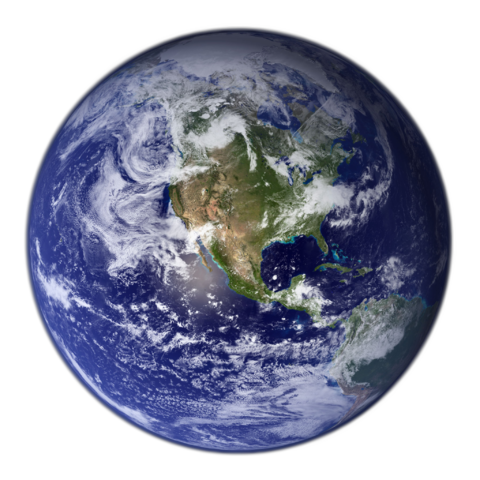 Satellite
SeaDAS 
General Image
Analysis Tools

Imagery
Masking
Mapping
Aggregation
Algorithms
Analysis
Statistics
SeaDAS Science
 Processing Tools
Level-0 Files*
Level-1A Files*
Level-1B Files*
Receiving Station
Data Provider
Geo Files*
Geo Files*
Level-1B Files*
Level-0 Files*
Level-1A Files*
Level-1B Files*
Level-2 Files*
Level-2 Files*
ESA SNAP Processing Tools
Level-3 Binned Files
Level-3 Binned Files
Level-3 Mapped Files
Level-3 Mapped Files
OB.DAAC
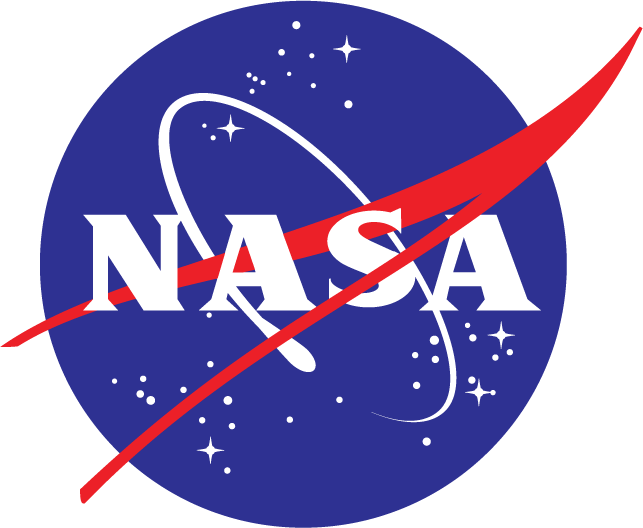 User
ODPS
Ancillary Files
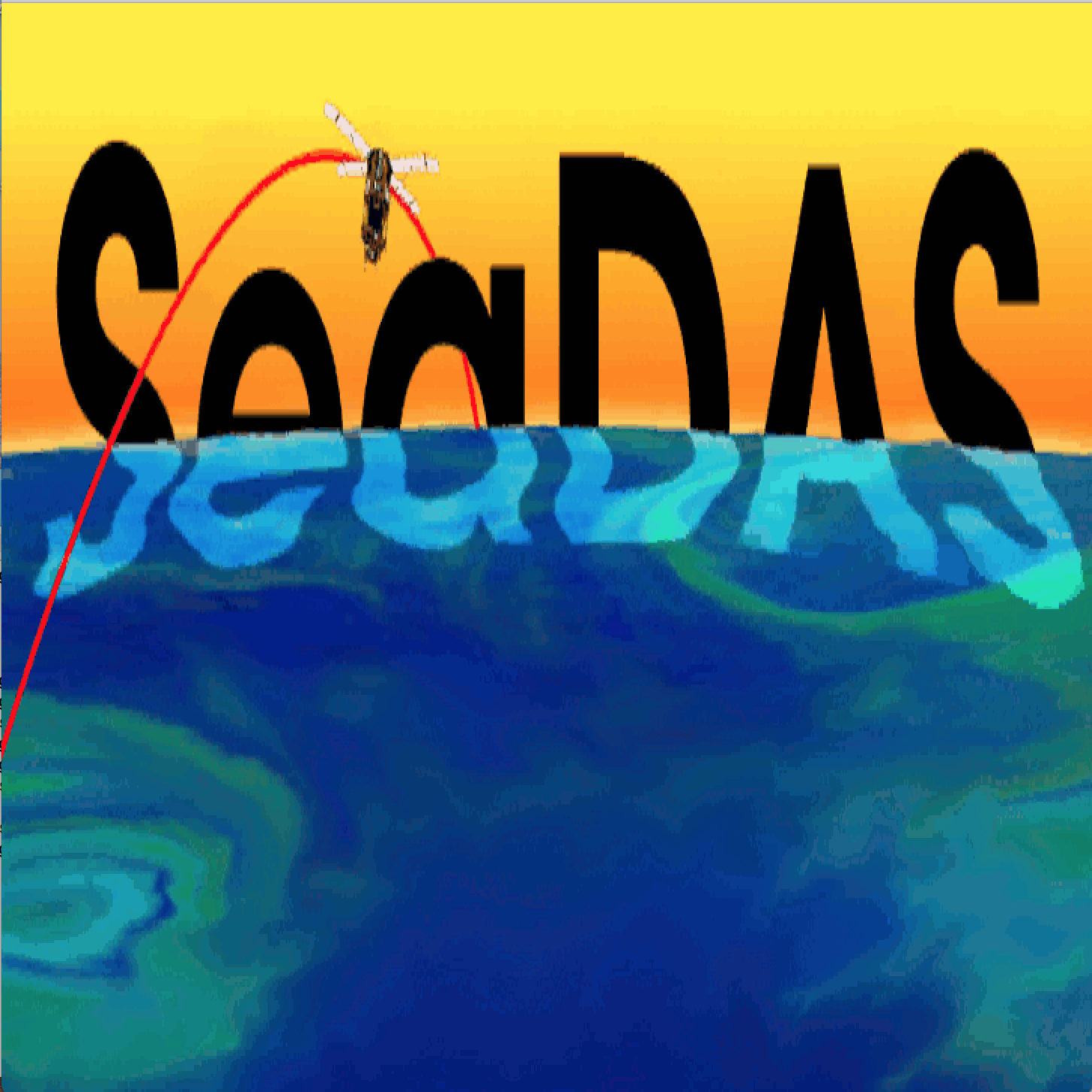 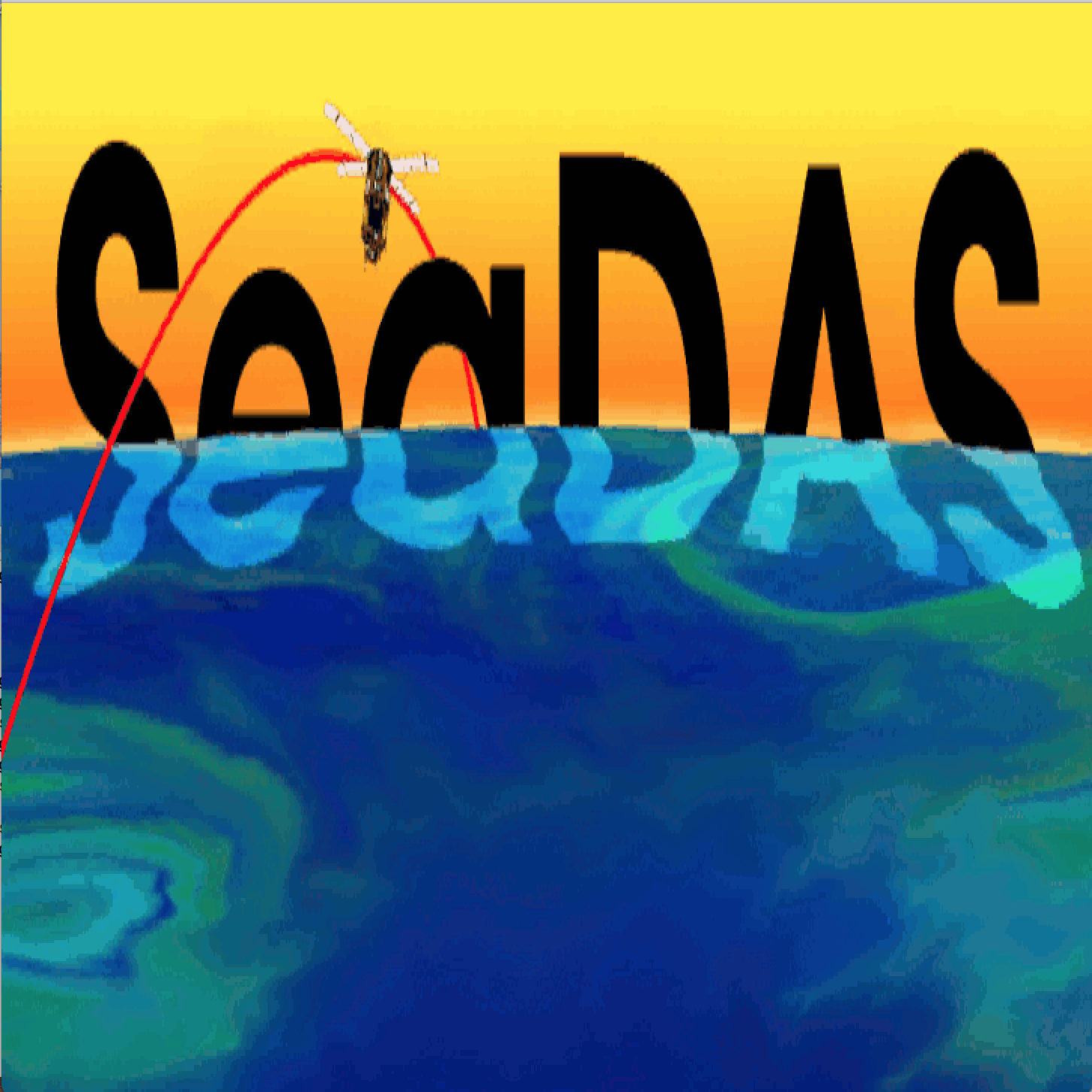 Ancillary Files
Ancillary Sources
SeaBASS Files
* Mission dependent
SeaDAS Workflow: 1
Source file: A2023011185000.L1A_LAC
SeaDAS Demo: Workflow 1
Level-1B File*
Level-2 File
Level-1A File
l2gen
modis_L1B
l2bin
modis_GEO
Geo File
Ancillary File
Level-3 Binned File
l3mapgen
Level-3 Mapped File
modis_L1B -o AQUA_MODIS.20230111T185000.L1B.sub.hdf -k AQUA_MODIS_HKM.20230111T185000.L1B.sub.hdf -q AQUA_MODIS_QKM.20230111T185000.L1B.sub.hdf AQUA_MODIS.20230111T185000.L1A.sub AQUA_MODIS.20230111T185000.GEO.sub.hdf
Workflow 1: Create MODIS L1A Extract File (optional)
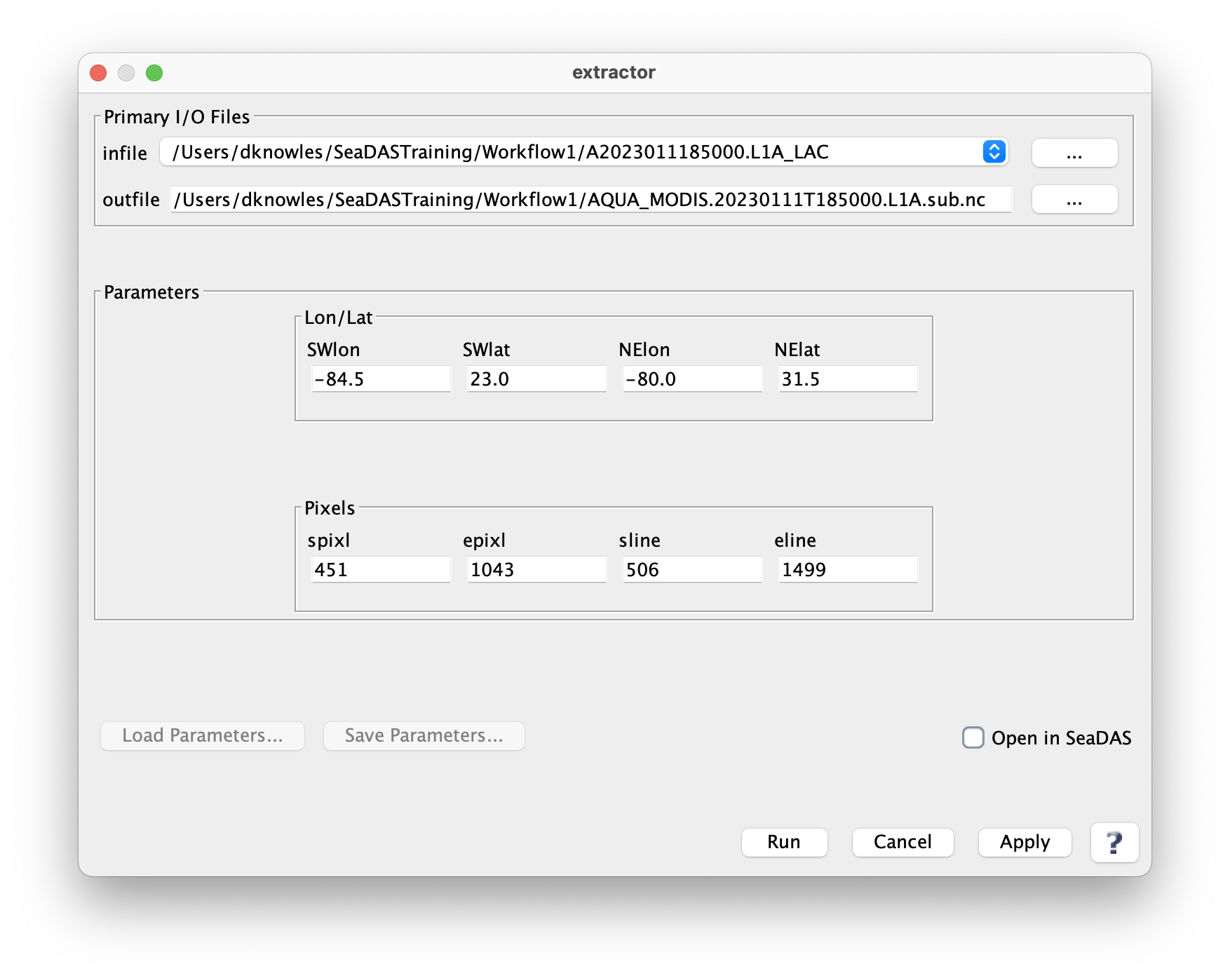 Workflow 1: Create MODIS L1A Extract File (Results message)
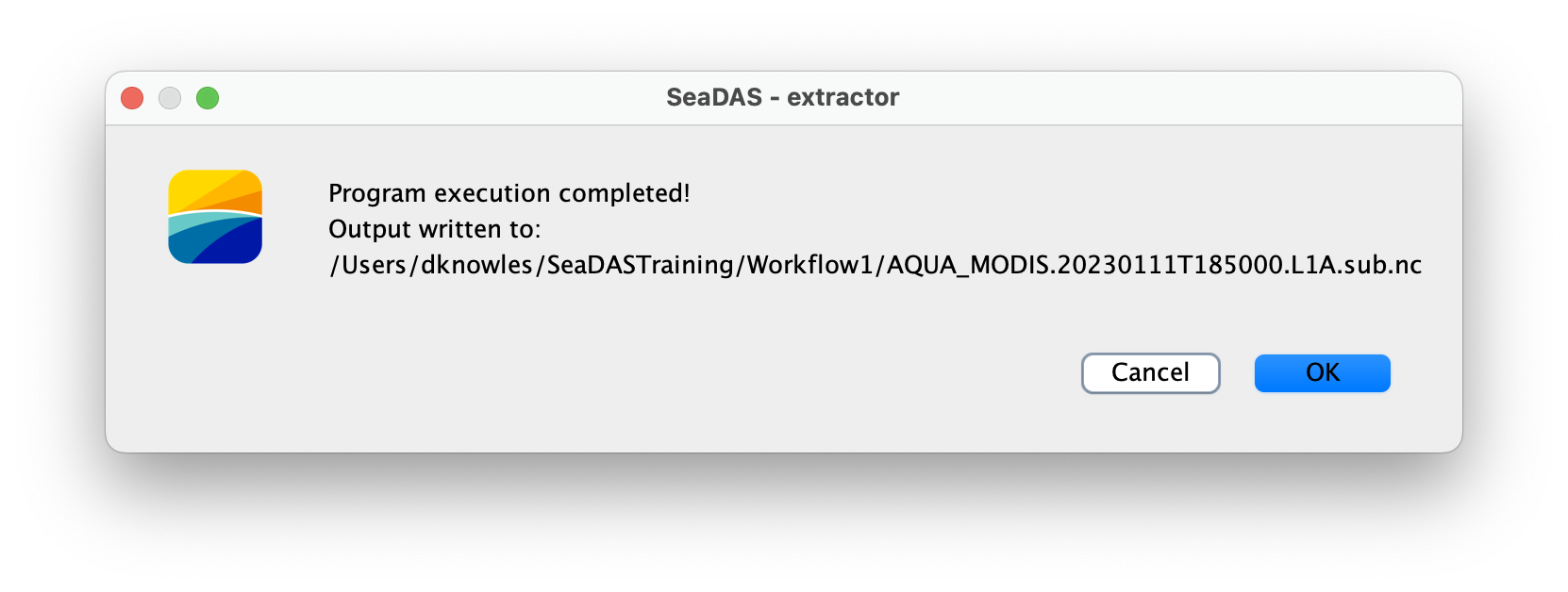 Workflow 1: Create MODIS GEO File
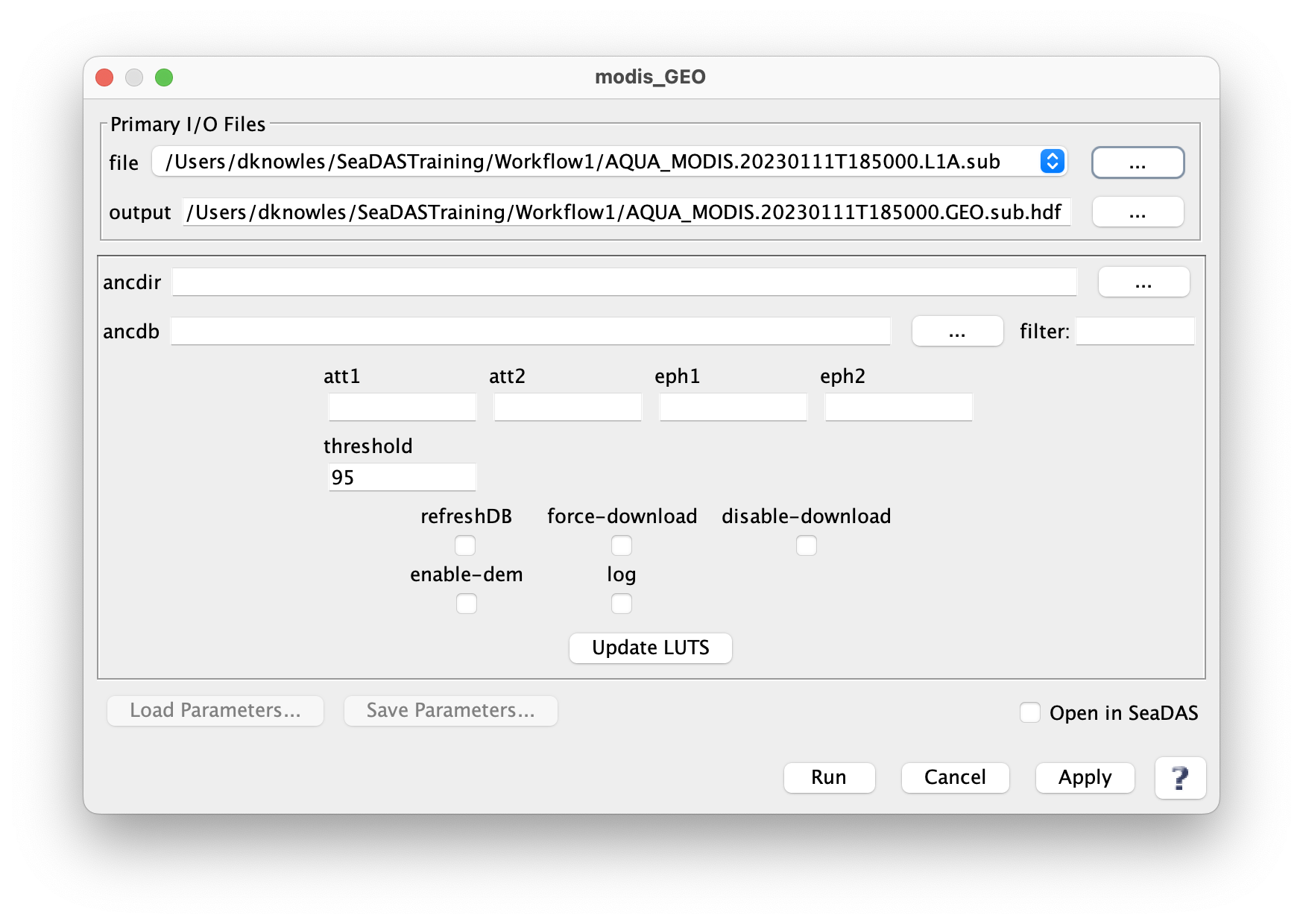 Workflow 1: Create MODIS GEO File (Results message)
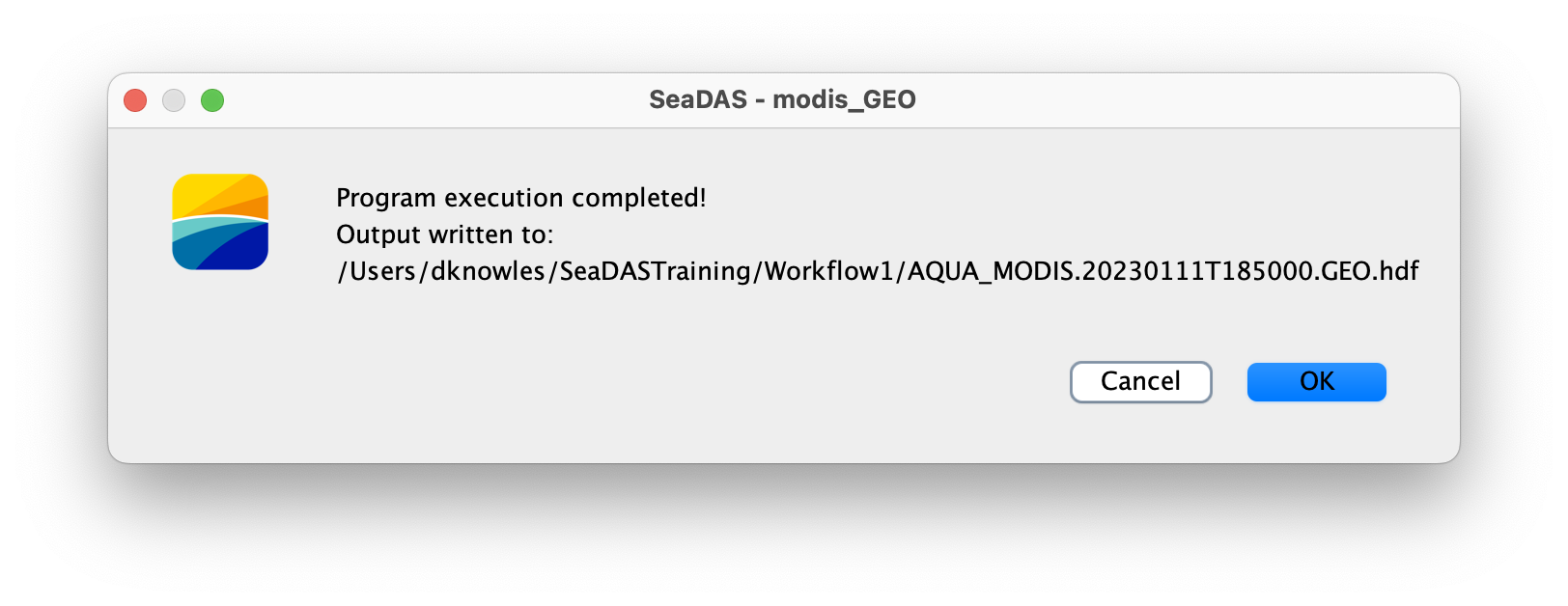 Workflow 1: Create MODIS L1B File (Select ”ifile” and click “Run”)
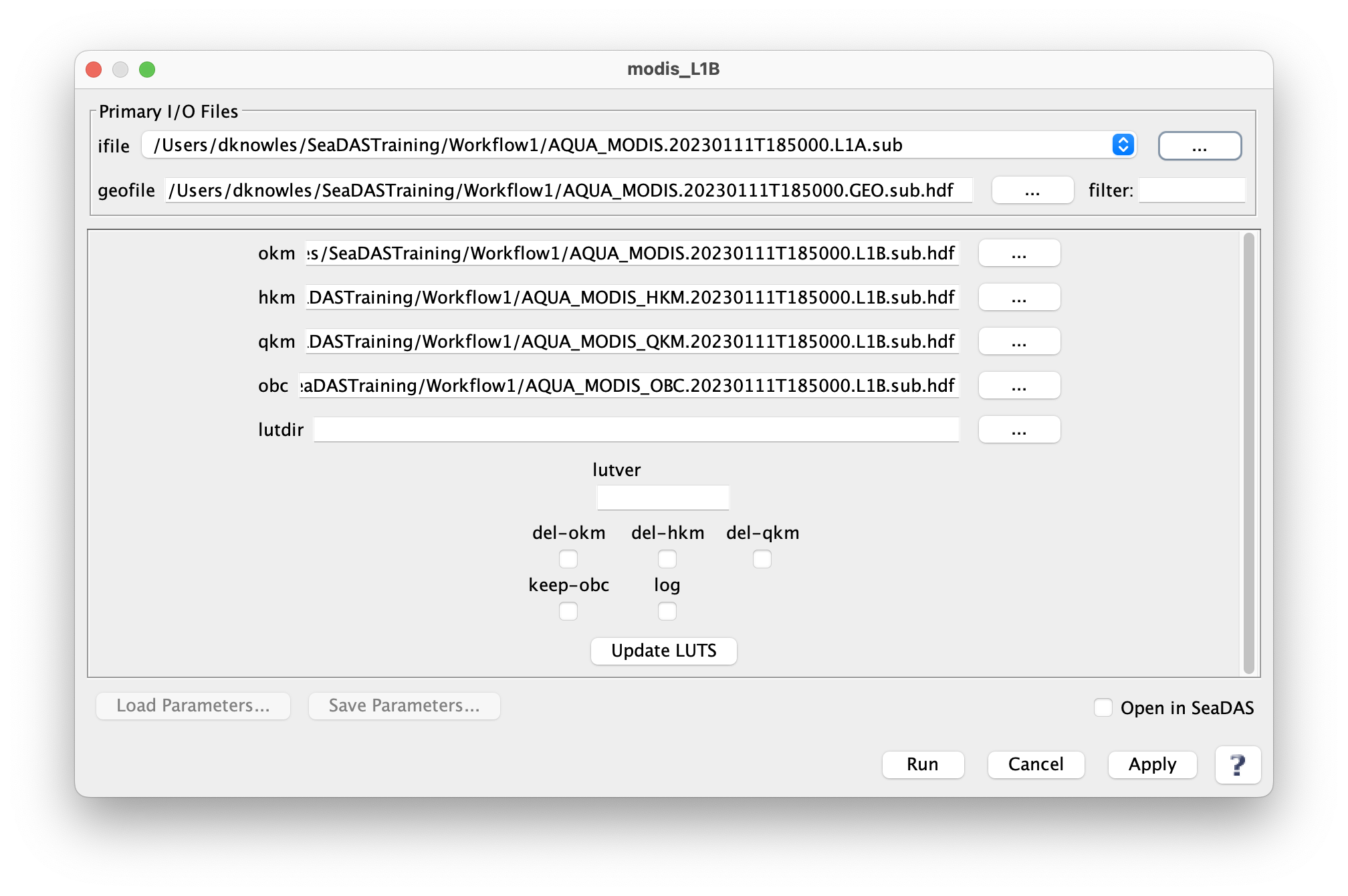 Workflow 1: Create MODIS L1B File (Results message)
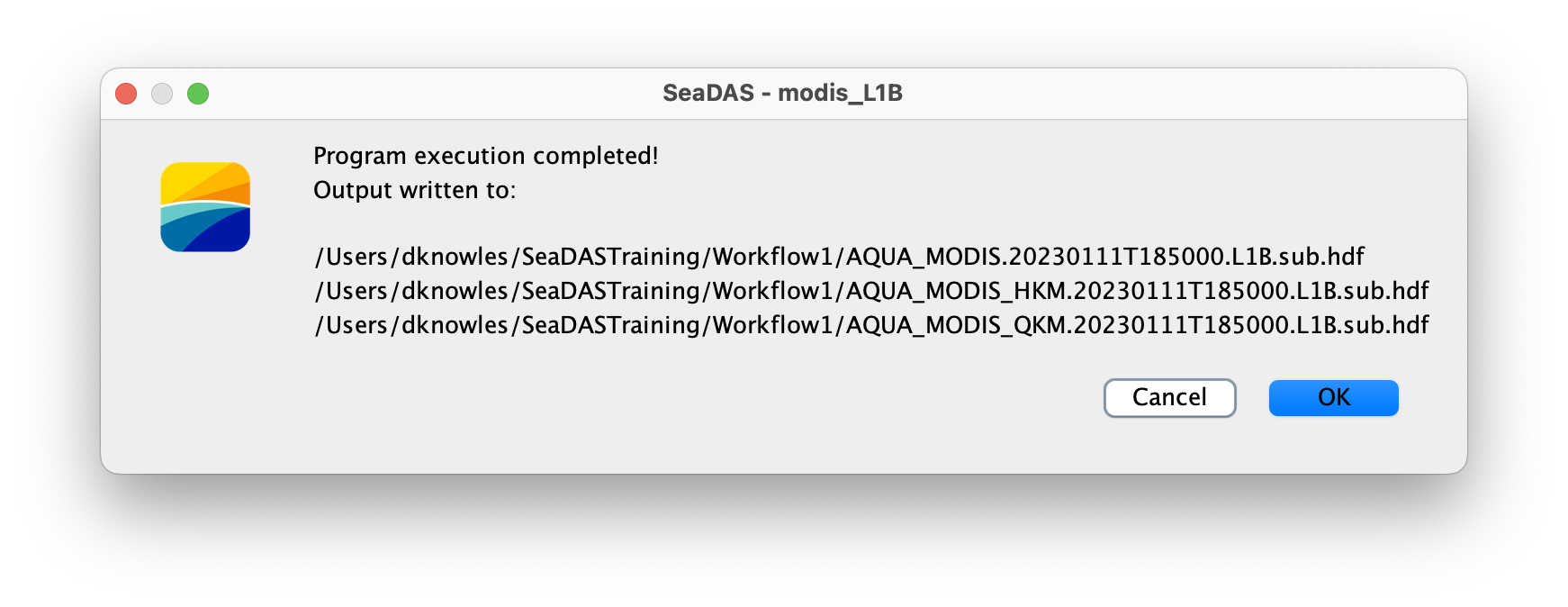 Workflow 1: Create MODIS L2 File (Select “ifile”)
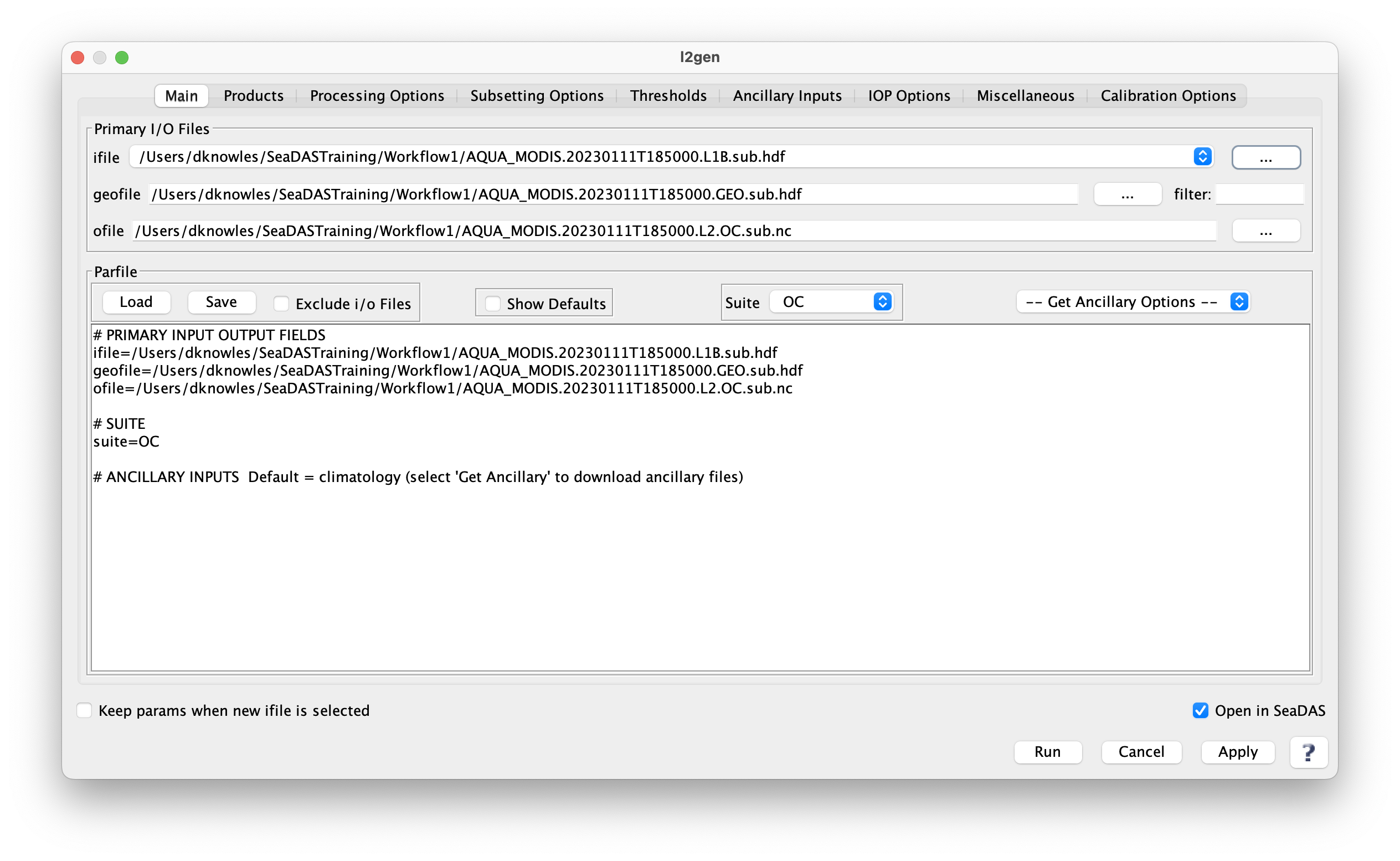 Workflow 1: Create MODIS L2 File (Select “Get Ancillary”)
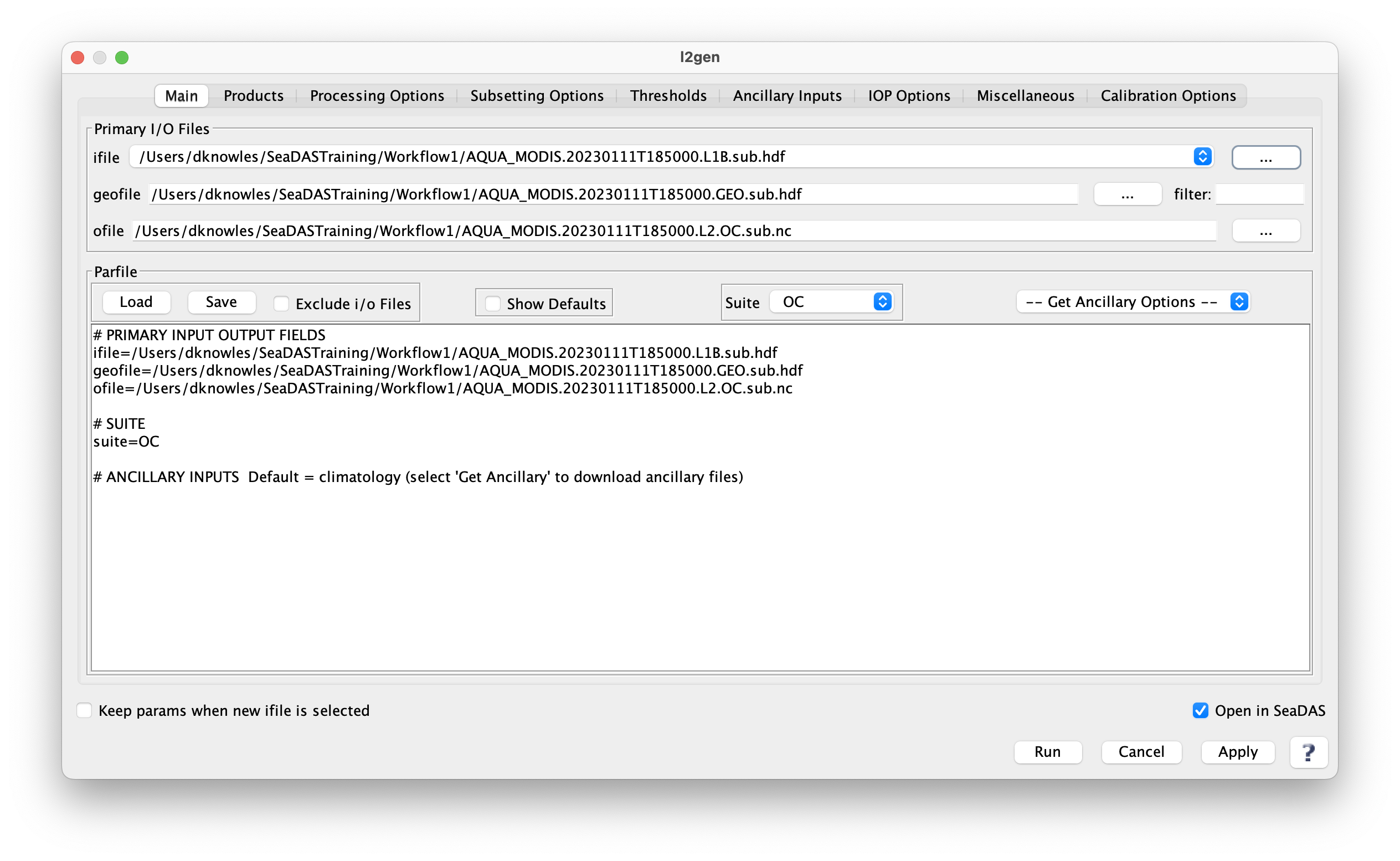 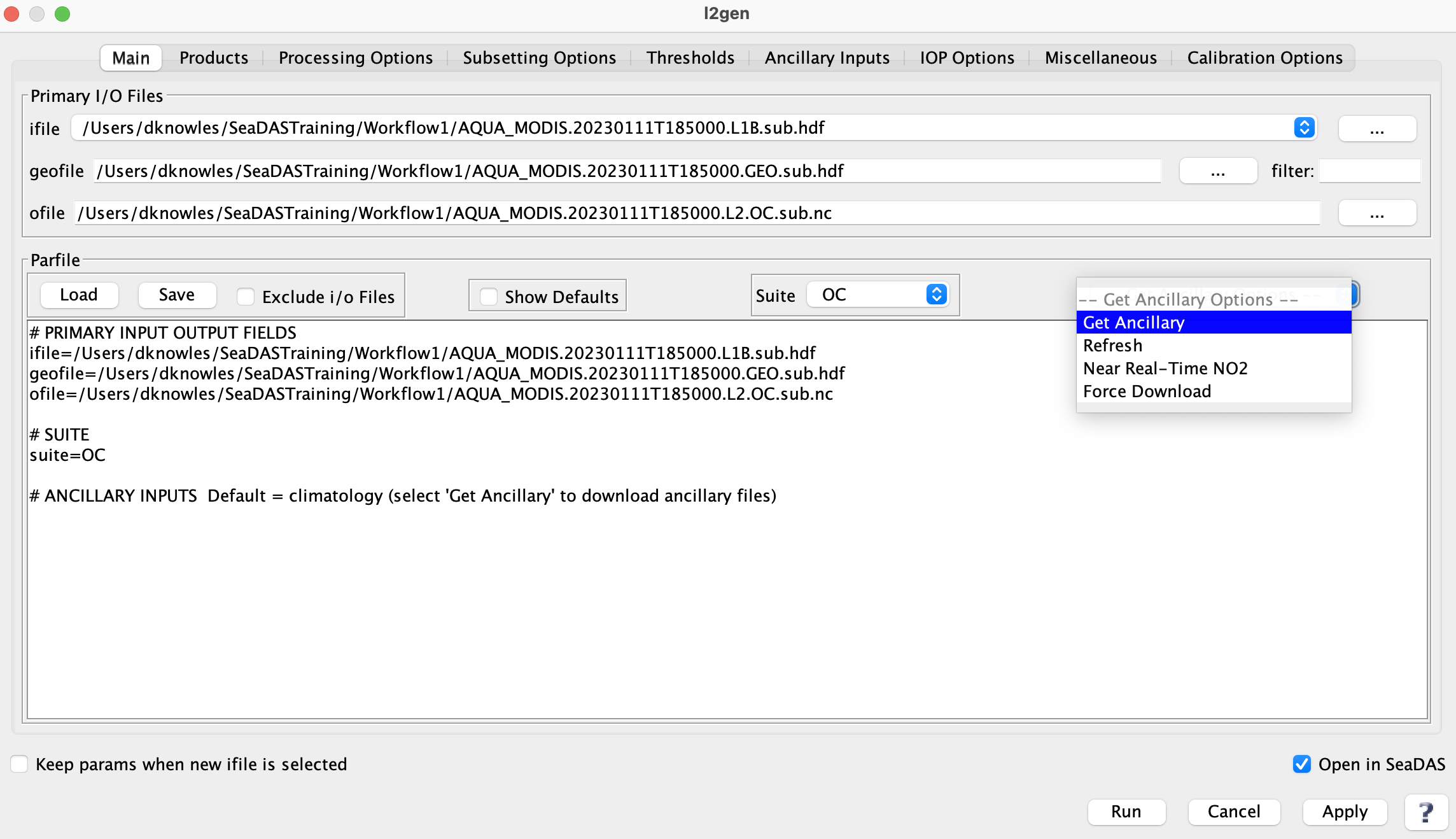 Workflow 1: Create MODIS L2 File (Ancillary files have been loaded)
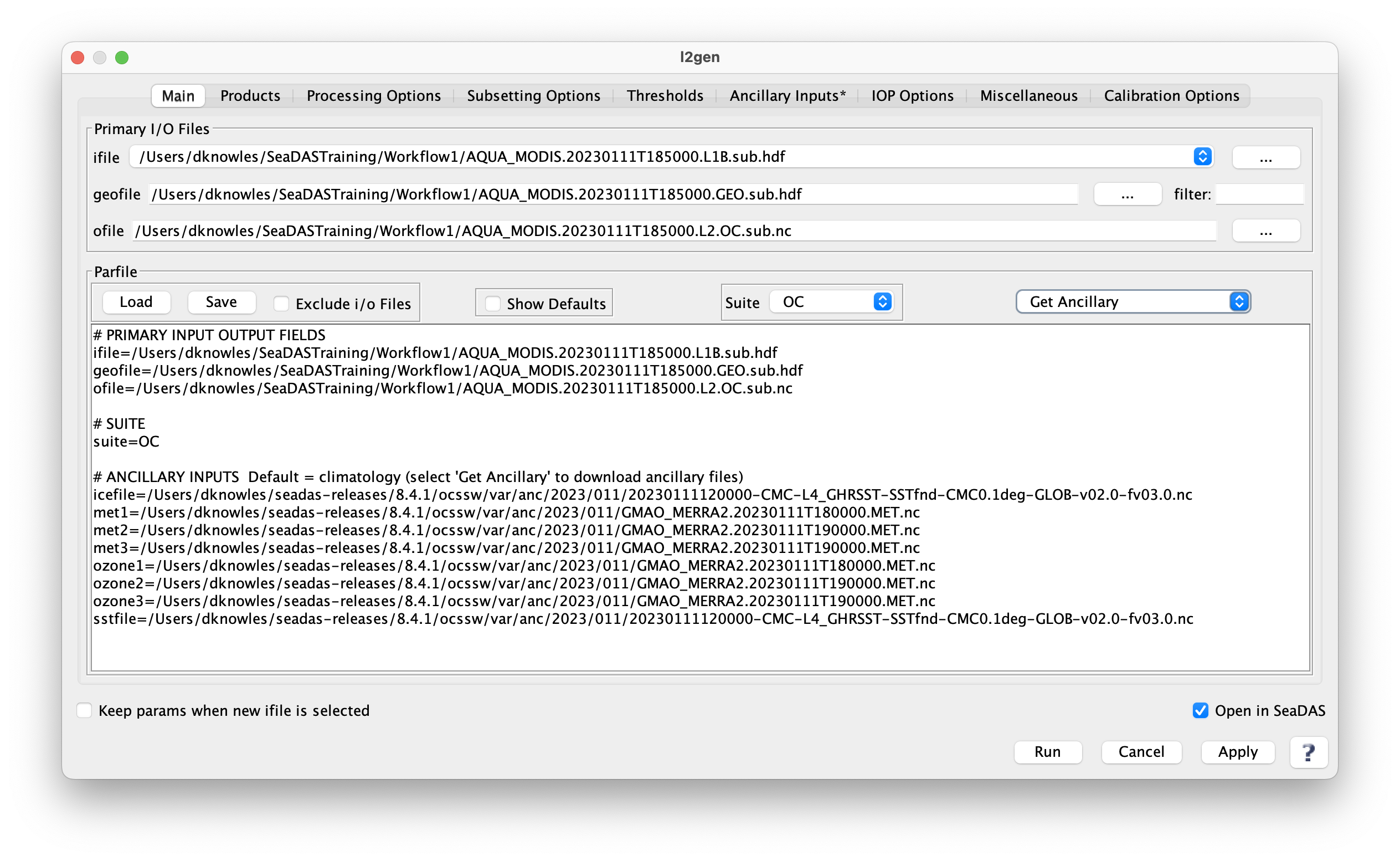 Workflow 1: Create MODIS L2 File (Select some more products)
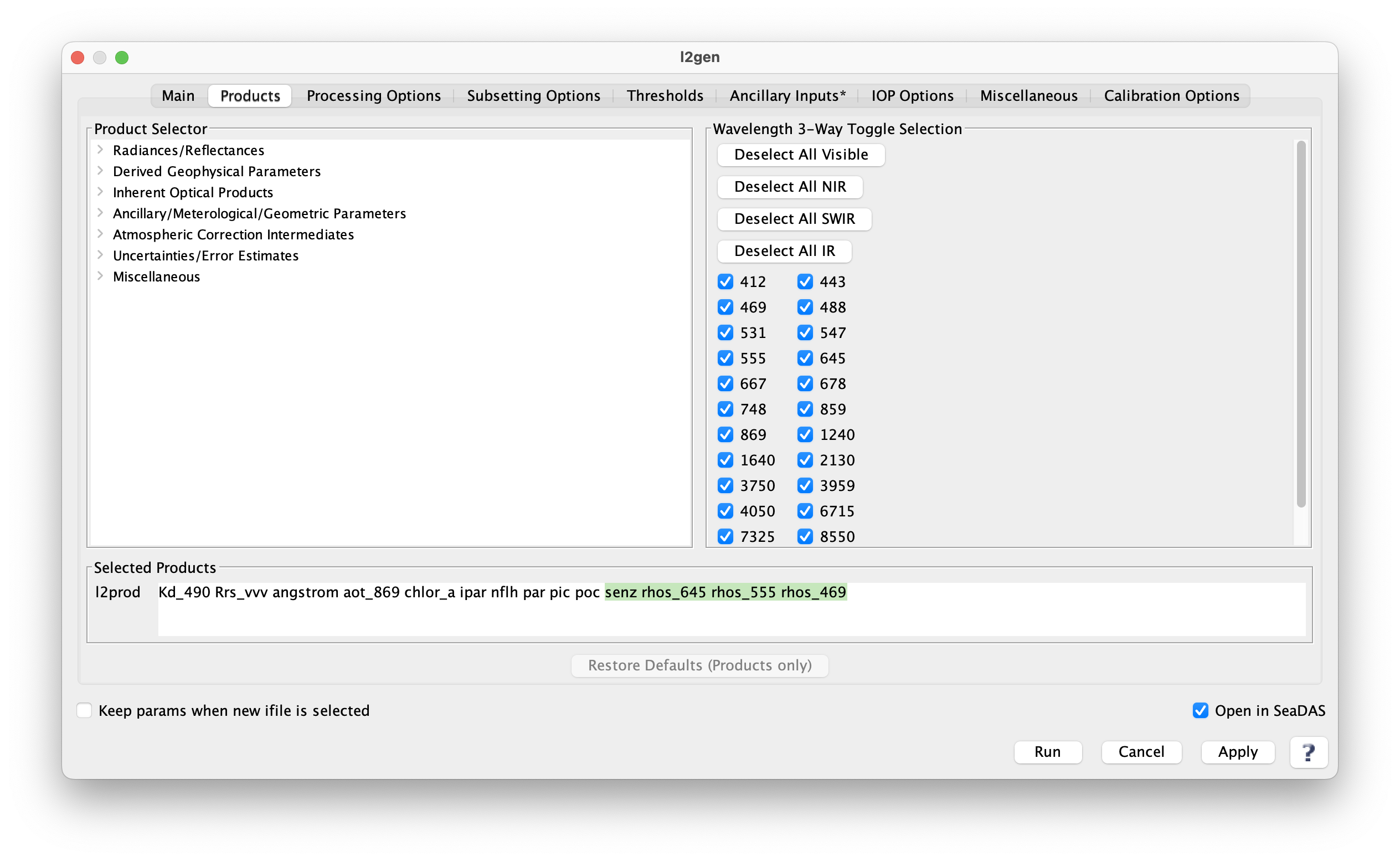 Workflow 1: Create MODIS L2 File (Parameter “l2prod” has been updated)
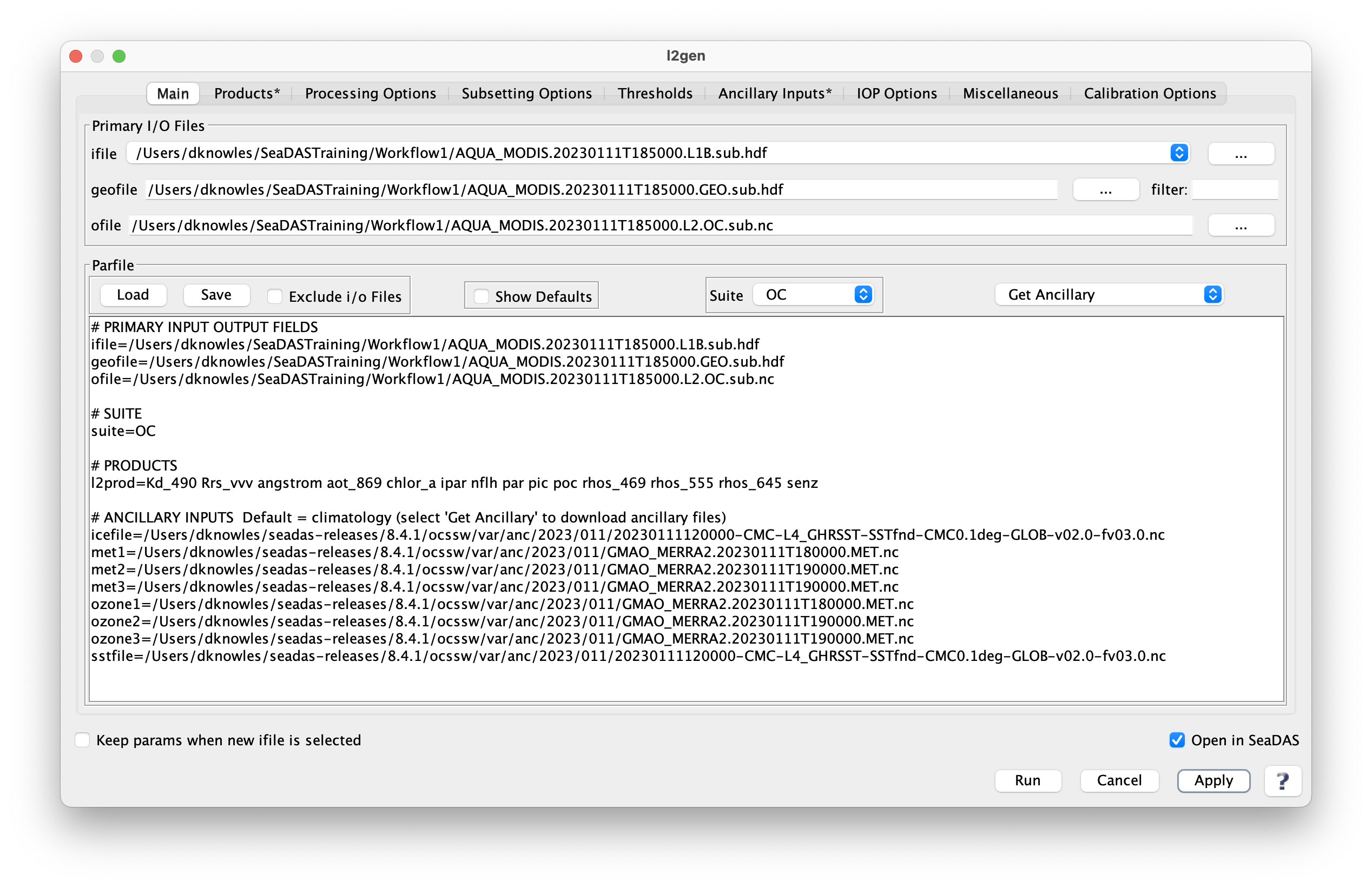 Workflow 1: Create MODIS L2 File (Rename “ofile” and click “Run”)
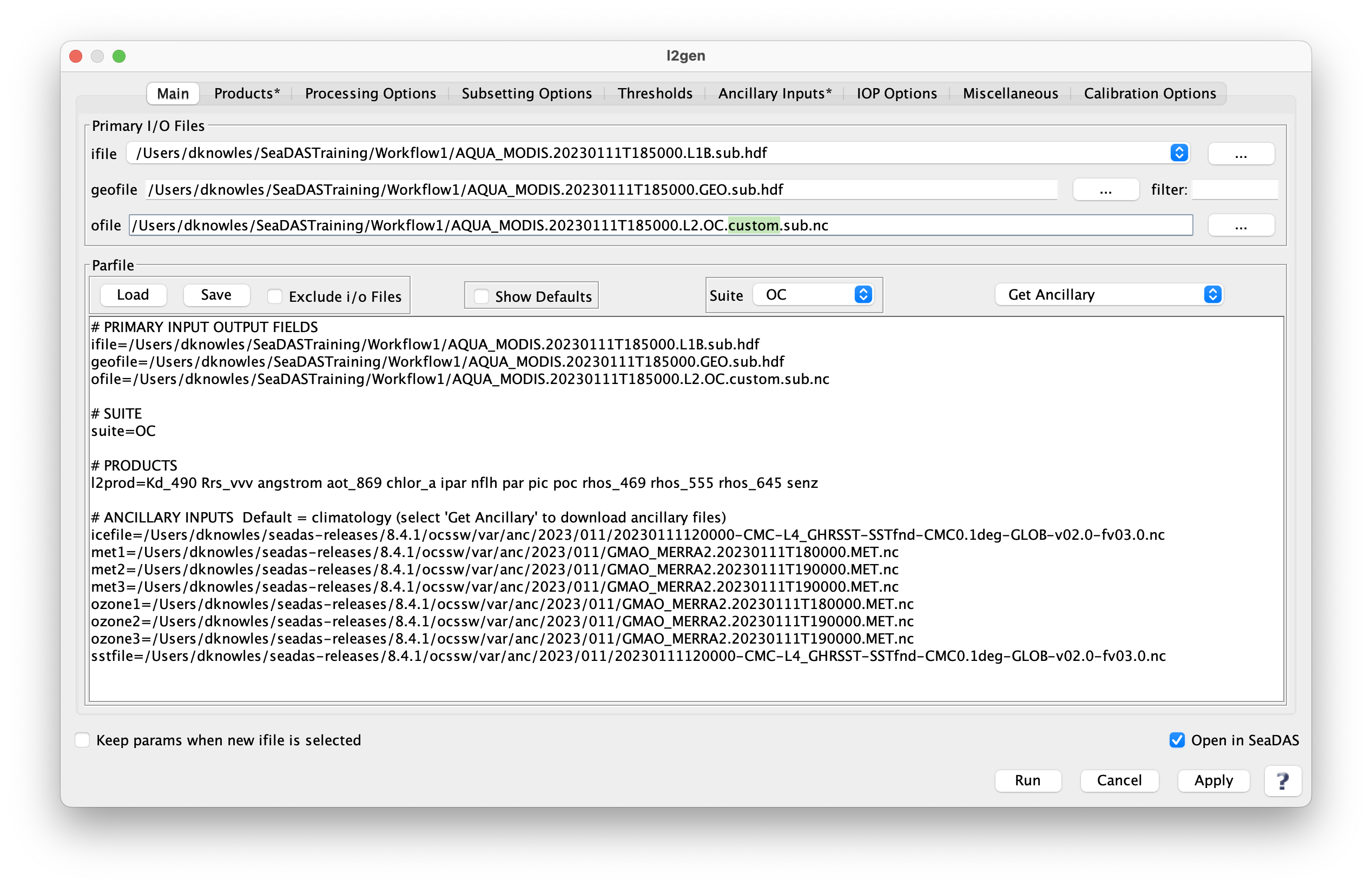 Workflow 1: Create MODIS L2 File (Results message)
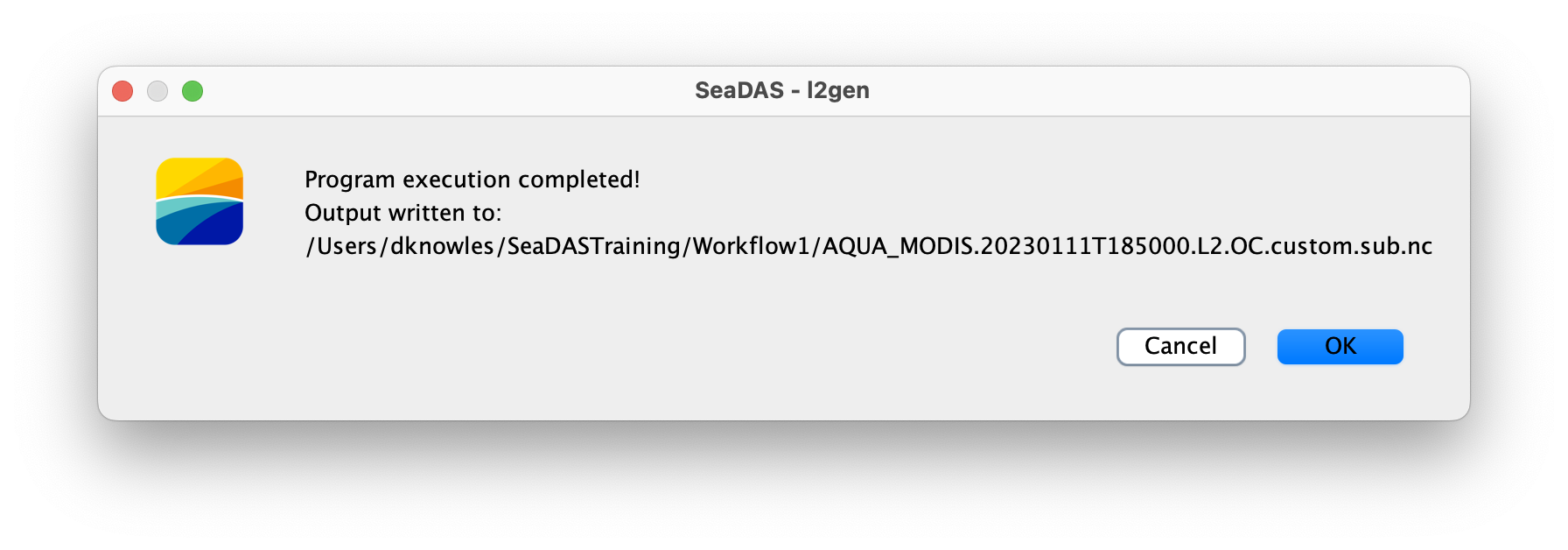 Workflow 1: View the Created MODIS L2 File
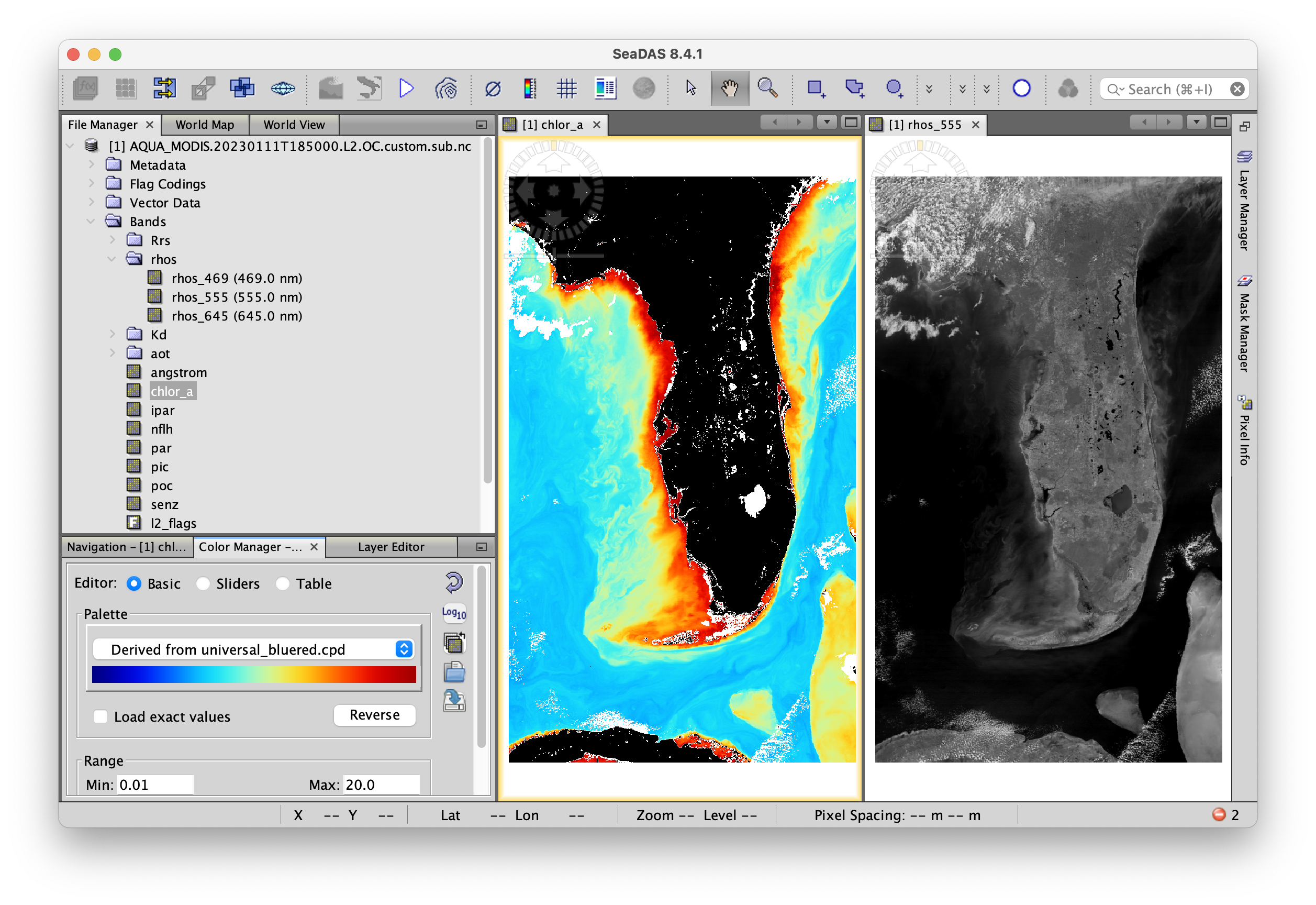 Workflow 1: Create L3 Binned File (Select “ifile”)
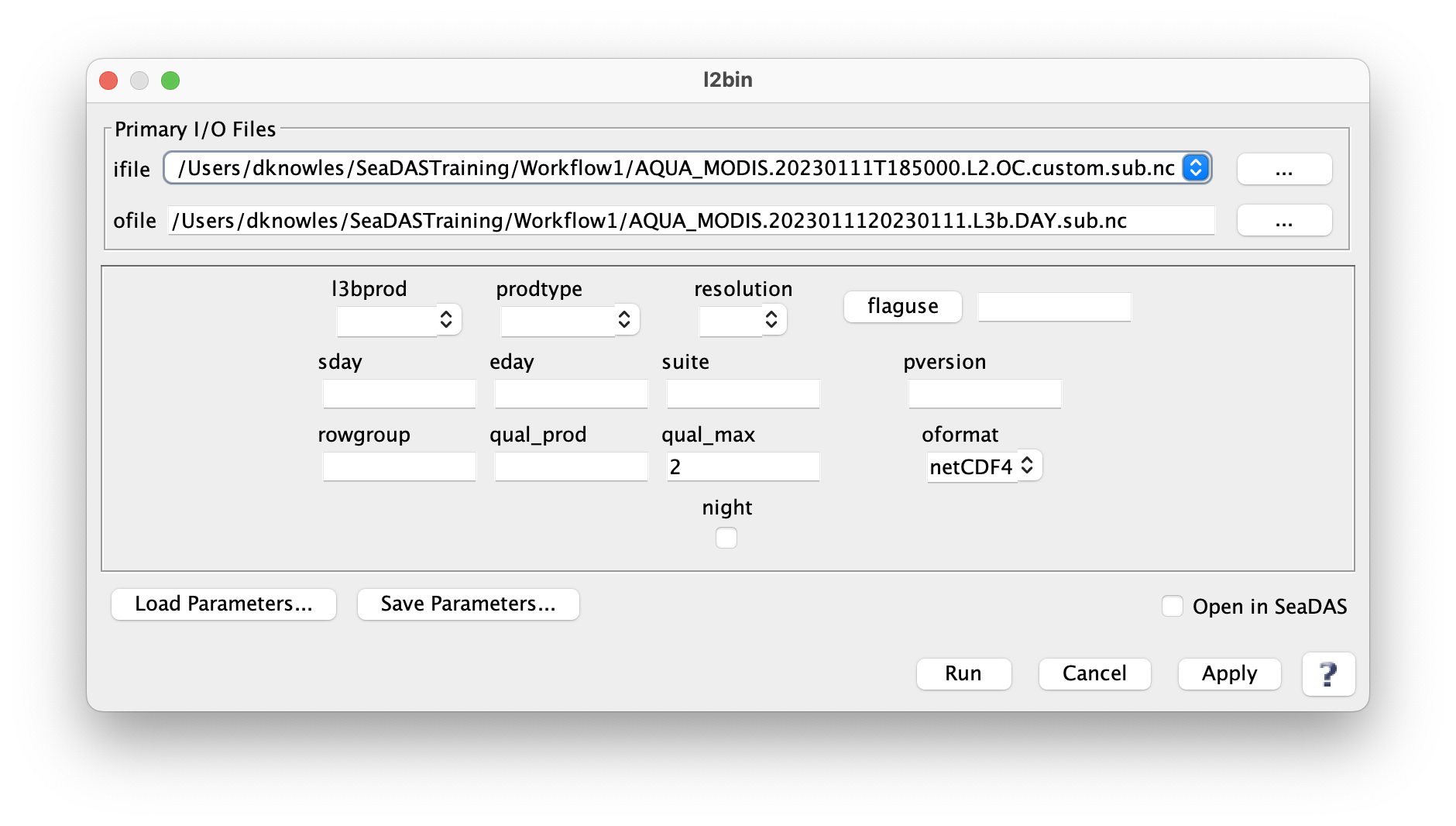 Workflow 1: Create L3 Binned File (Select “l3bprod”, “prodtype”, and “resolution”)
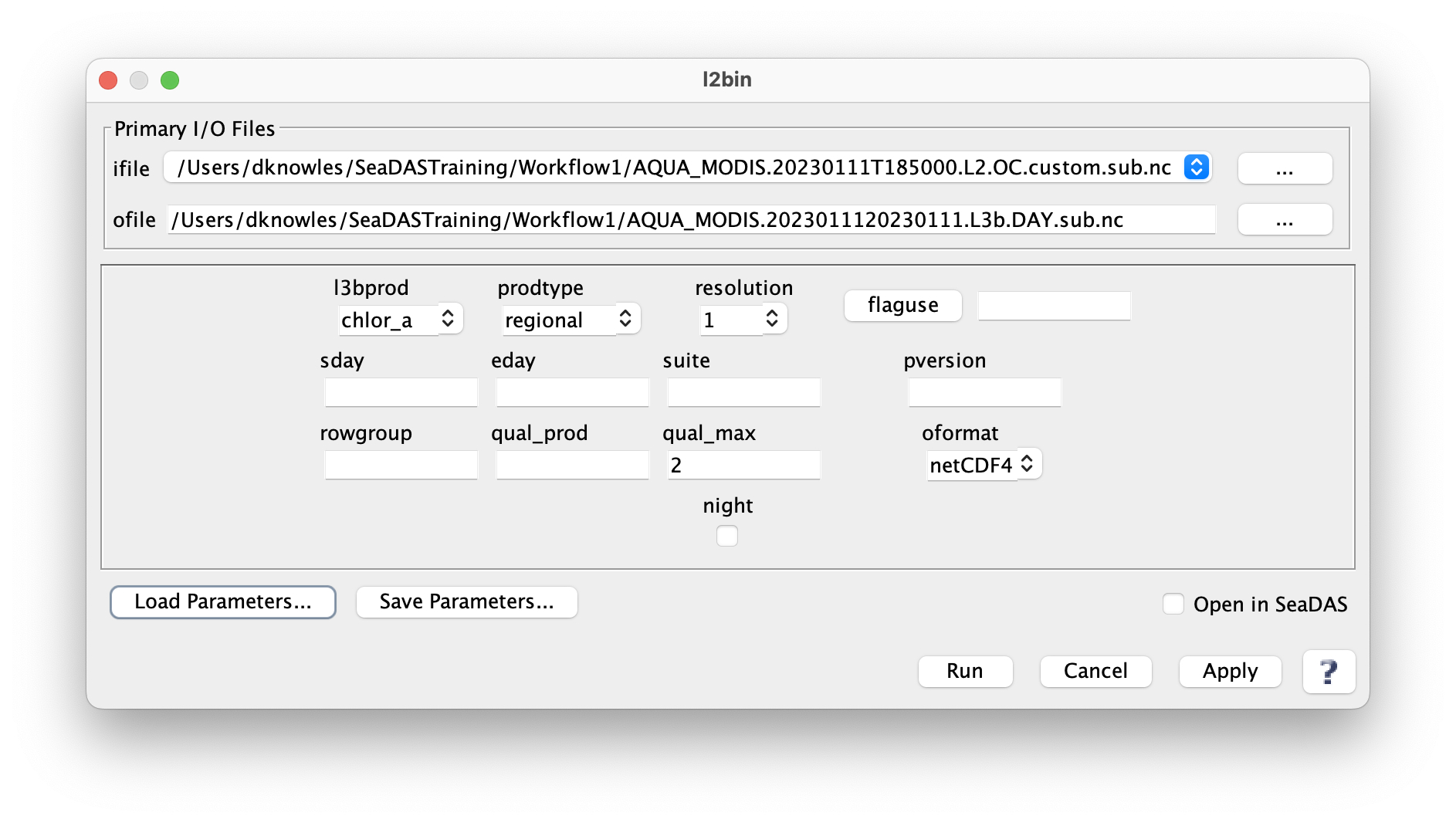 Workflow 1: Create L3 Binned File (Click “flaguse” and specify any desired flags)
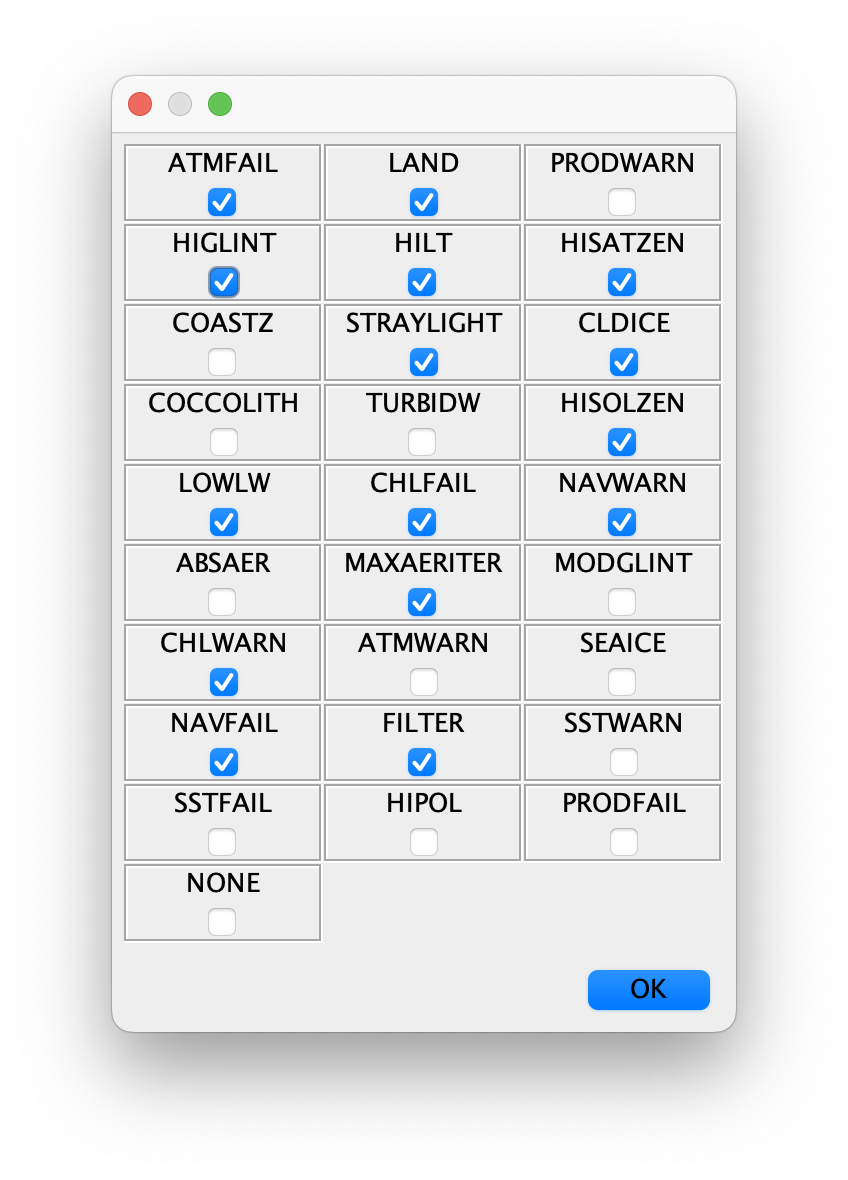 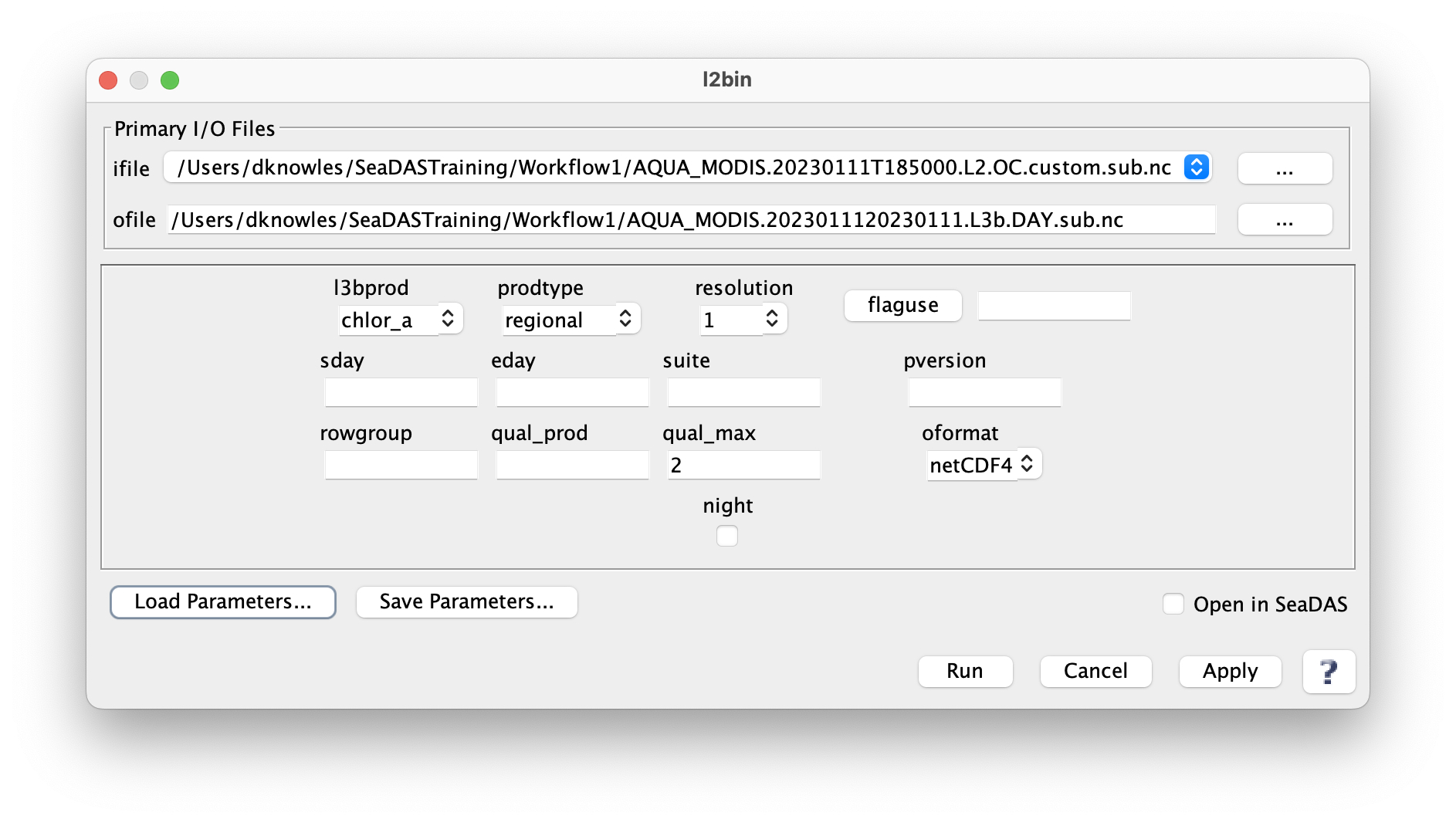 Workflow 1: Create L3 Binned File (“flaguse” has been updated)
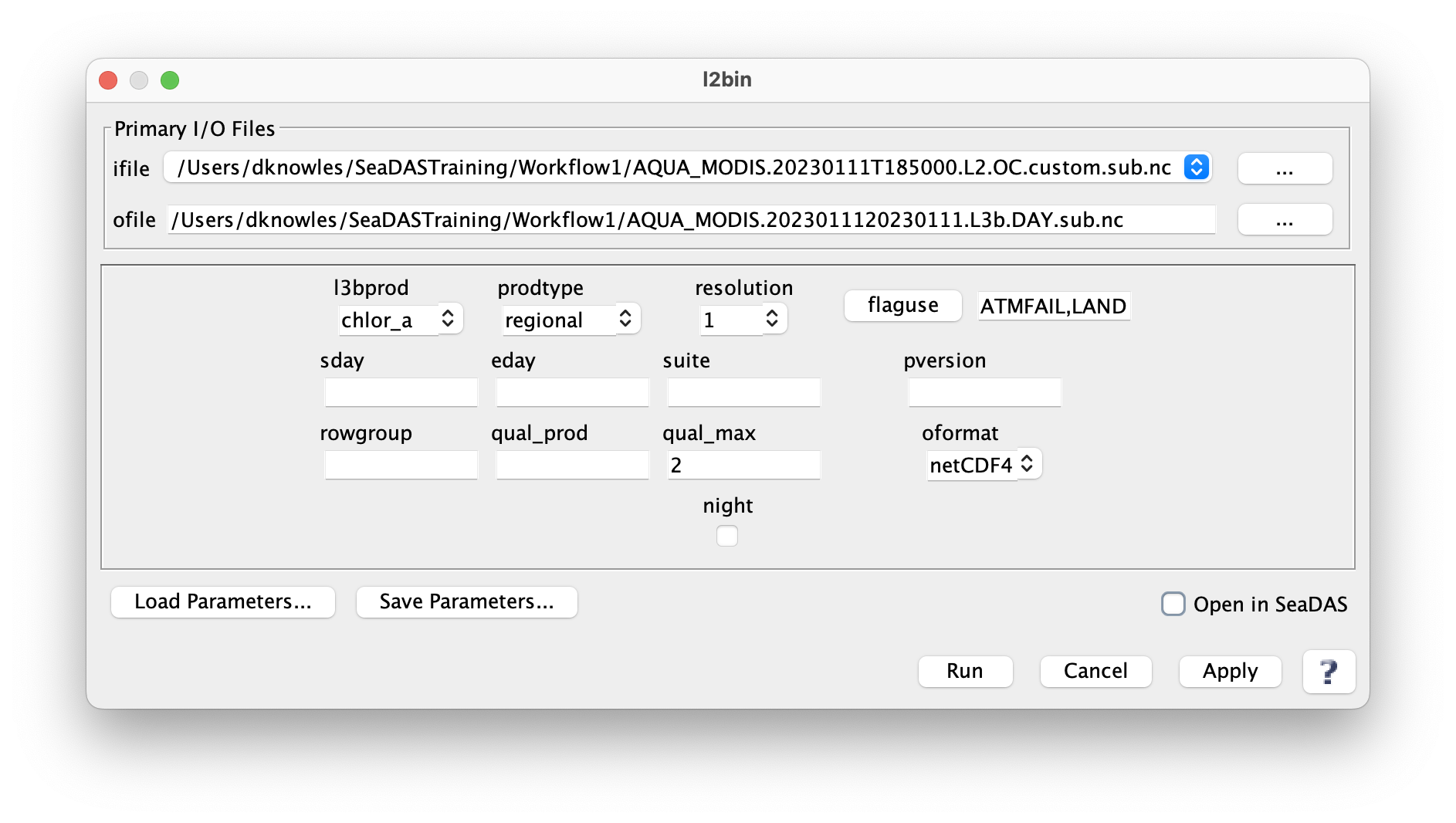 Workflow 1: Create L3 Binned File (… or select “day” temporal range)
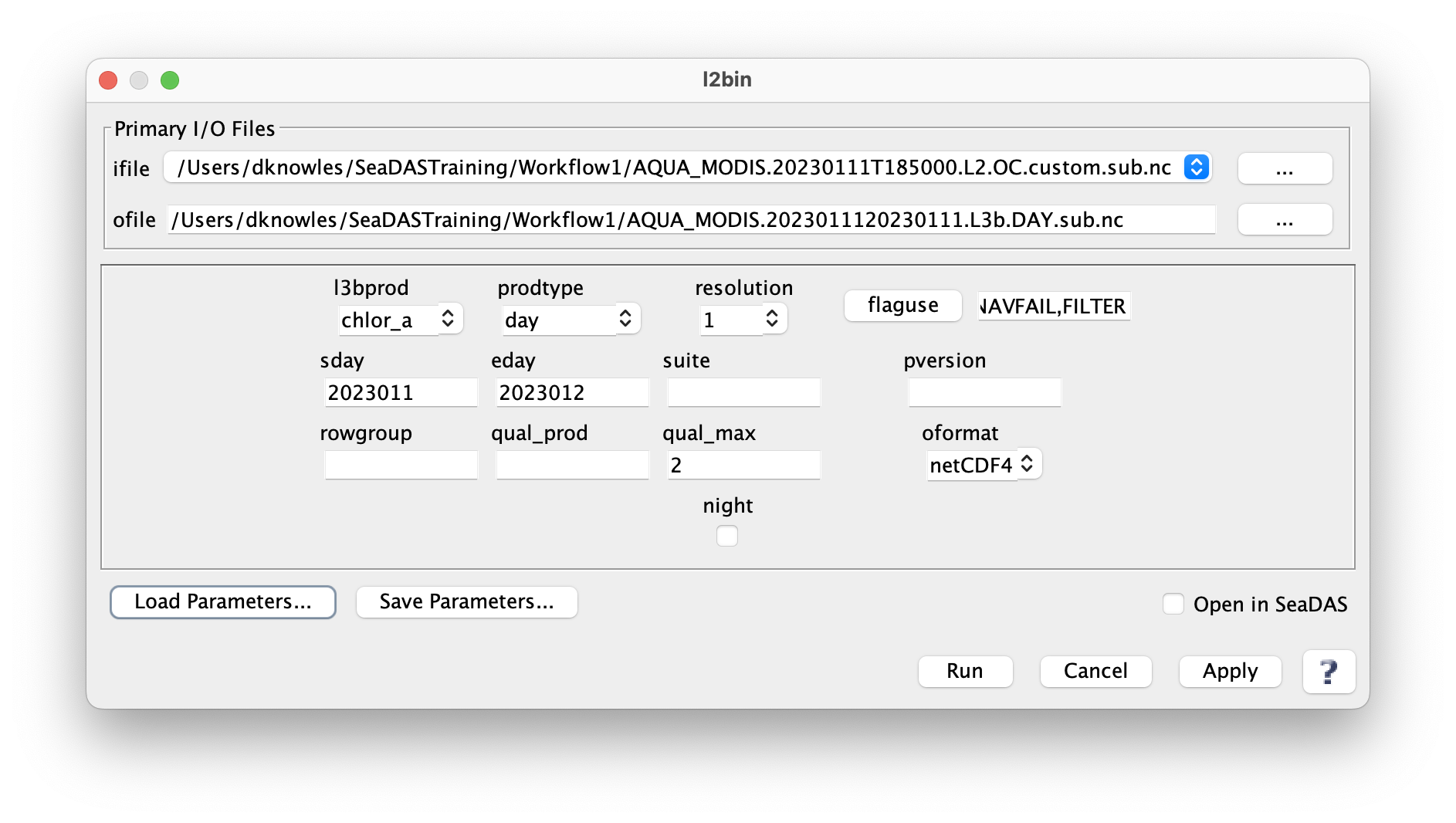 Workflow 1: Create L3 Binned File (… or select custom temporal range and click “Run”)
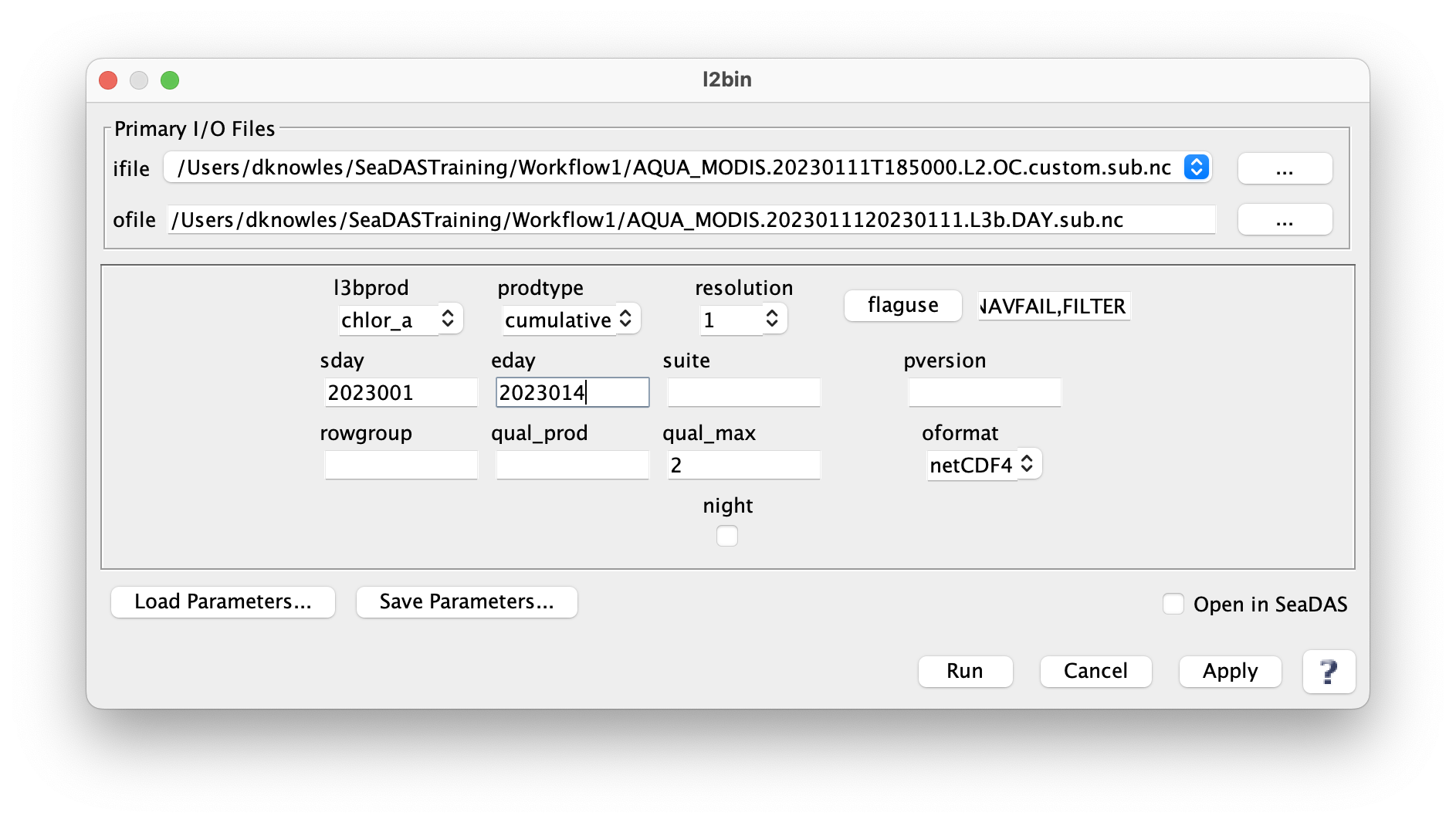 Workflow 1: Create L3 Binned File (Results message)
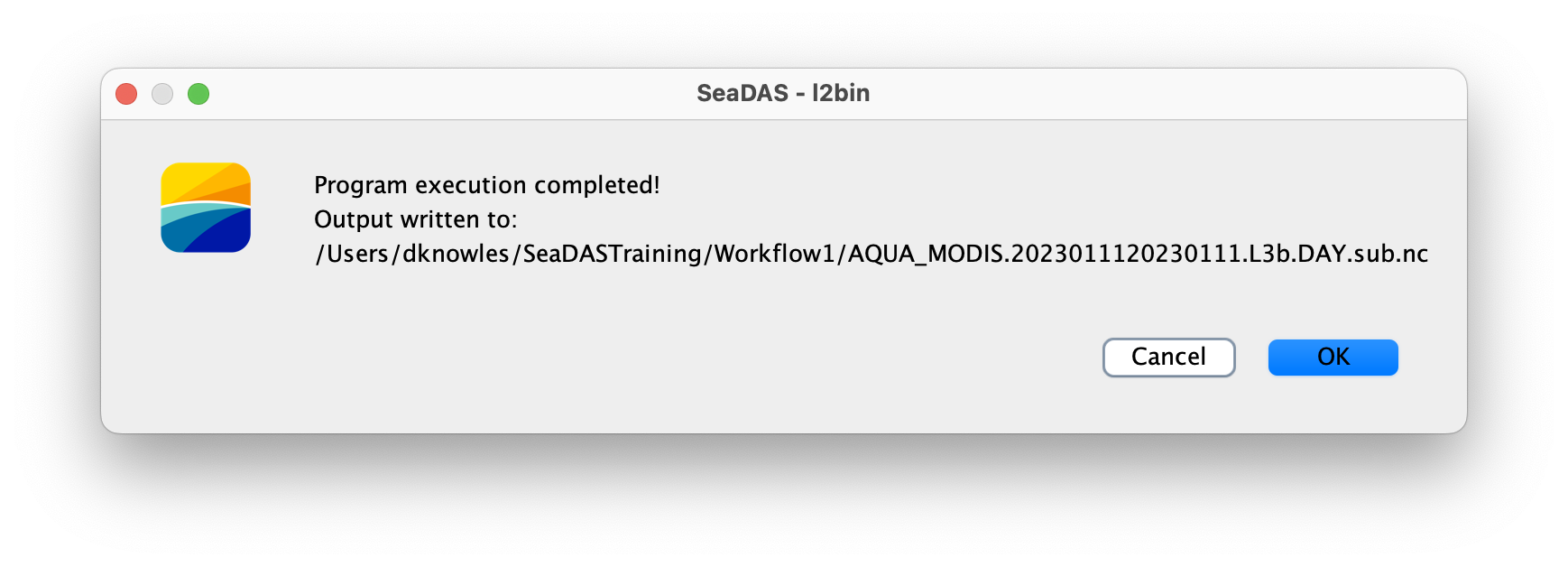 Workflow 1: Create L3 Mapped File (Select “ifile”)
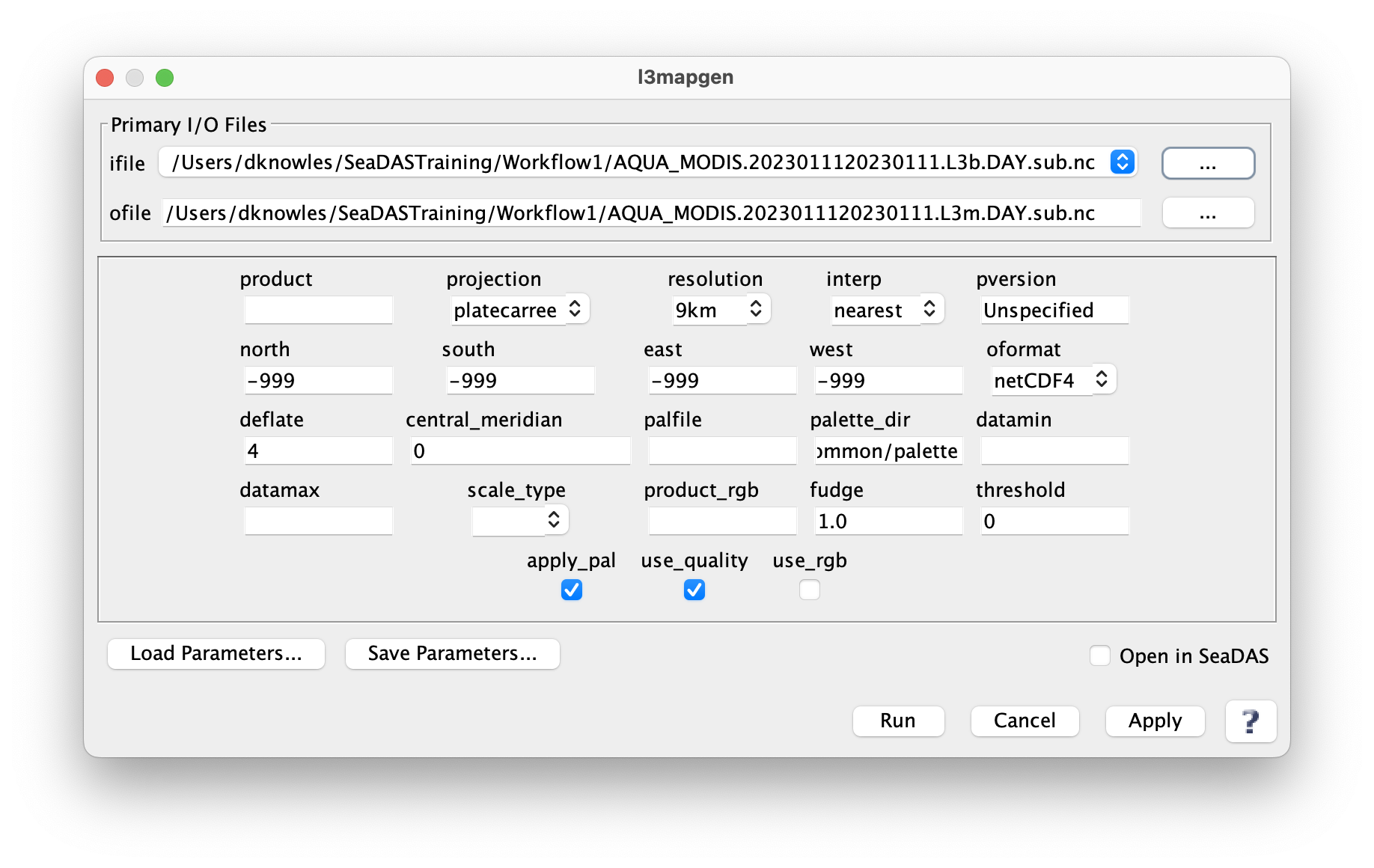 Workflow 1: Create L3 Mapped File (Specify “chlor_a” product – … or it can be a product list)
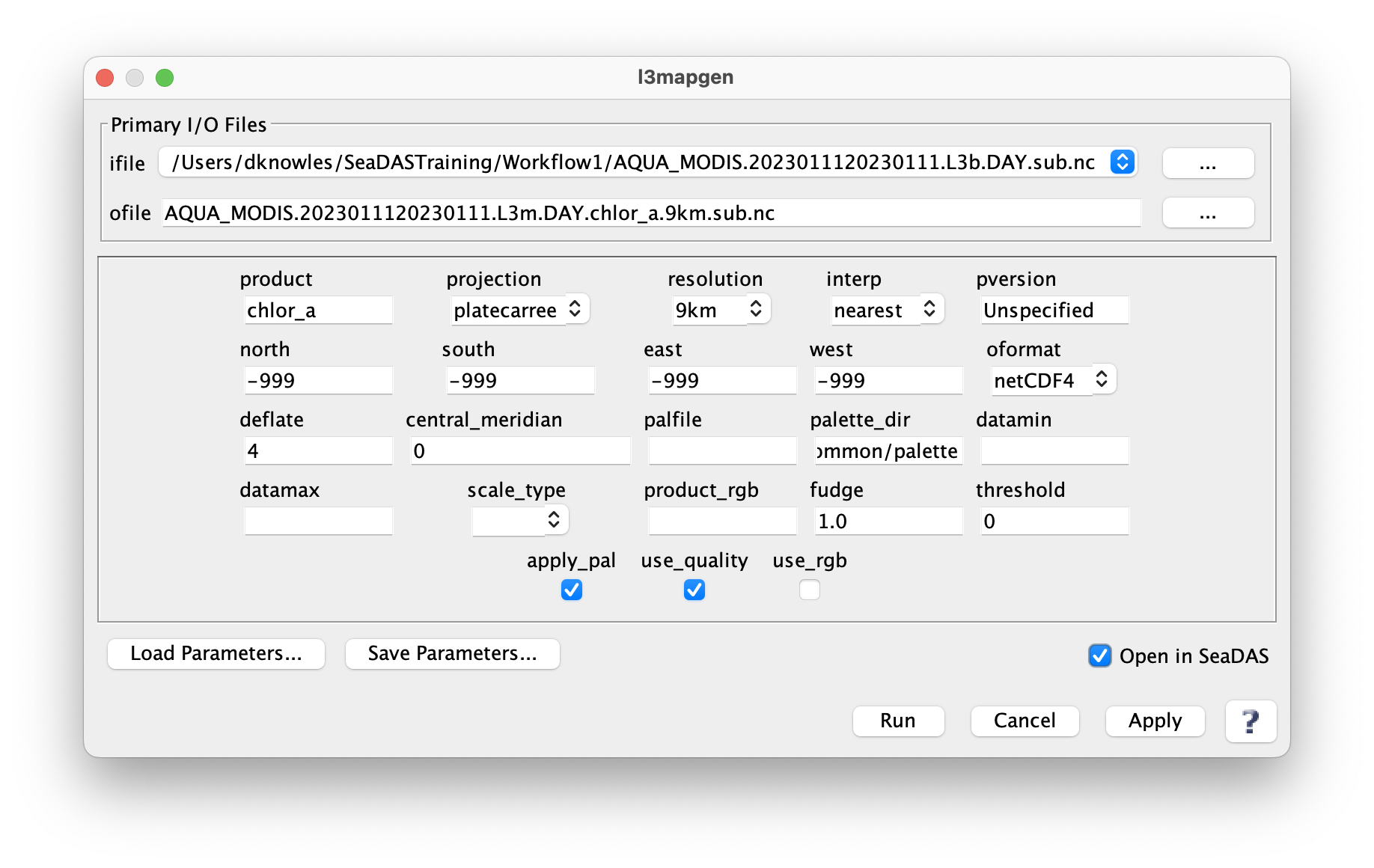 Workflow 1: Create L3 Mapped File (Specify projection – “platecarree” is common for visualization)
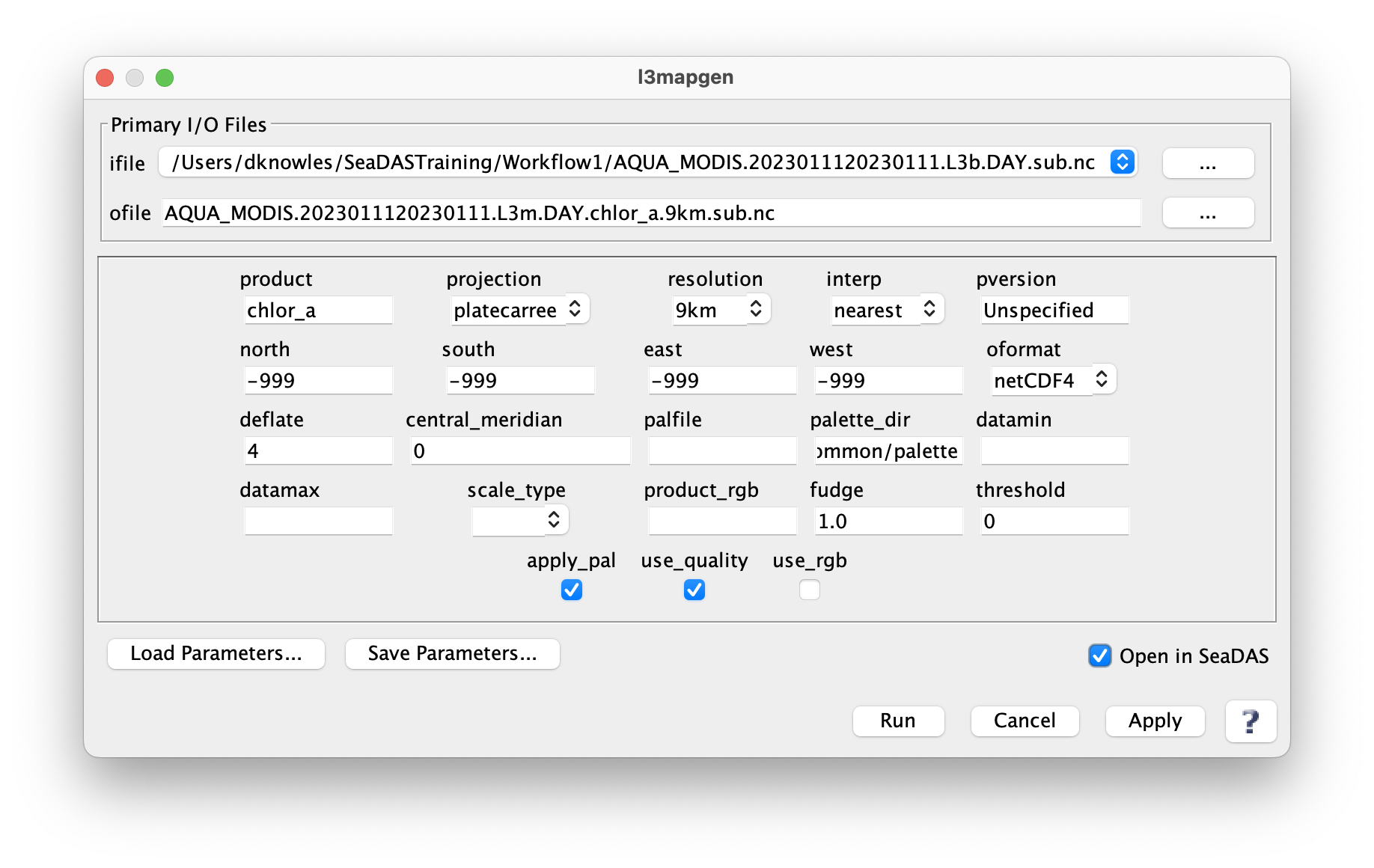 Workflow 1: Create L3 Mapped File (Specify projection – …or perhaps “albersconic” for statistics)
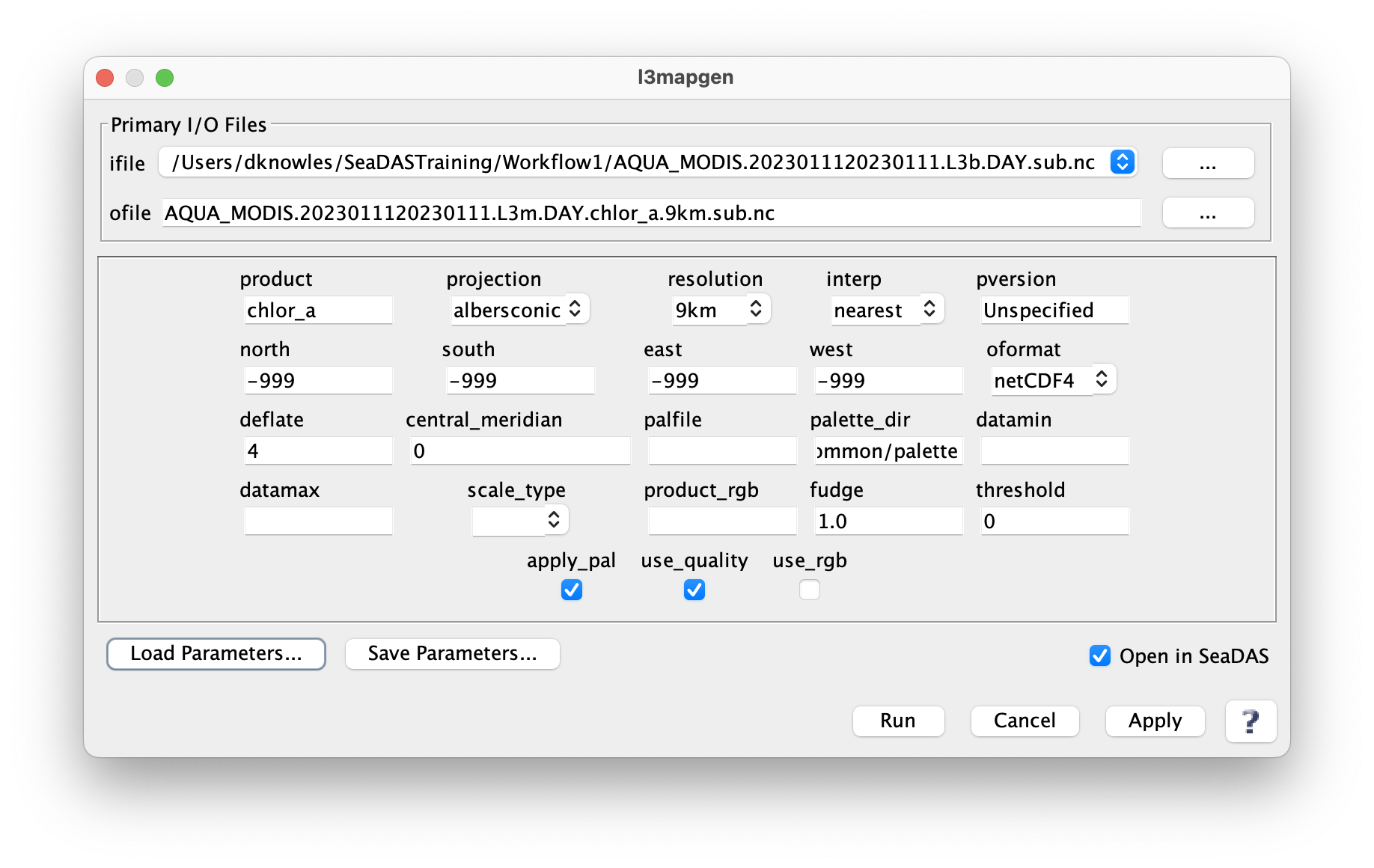 Workflow 1: Create L3 Mapped File (Specific resolution – perhaps comparable with bin resolution)
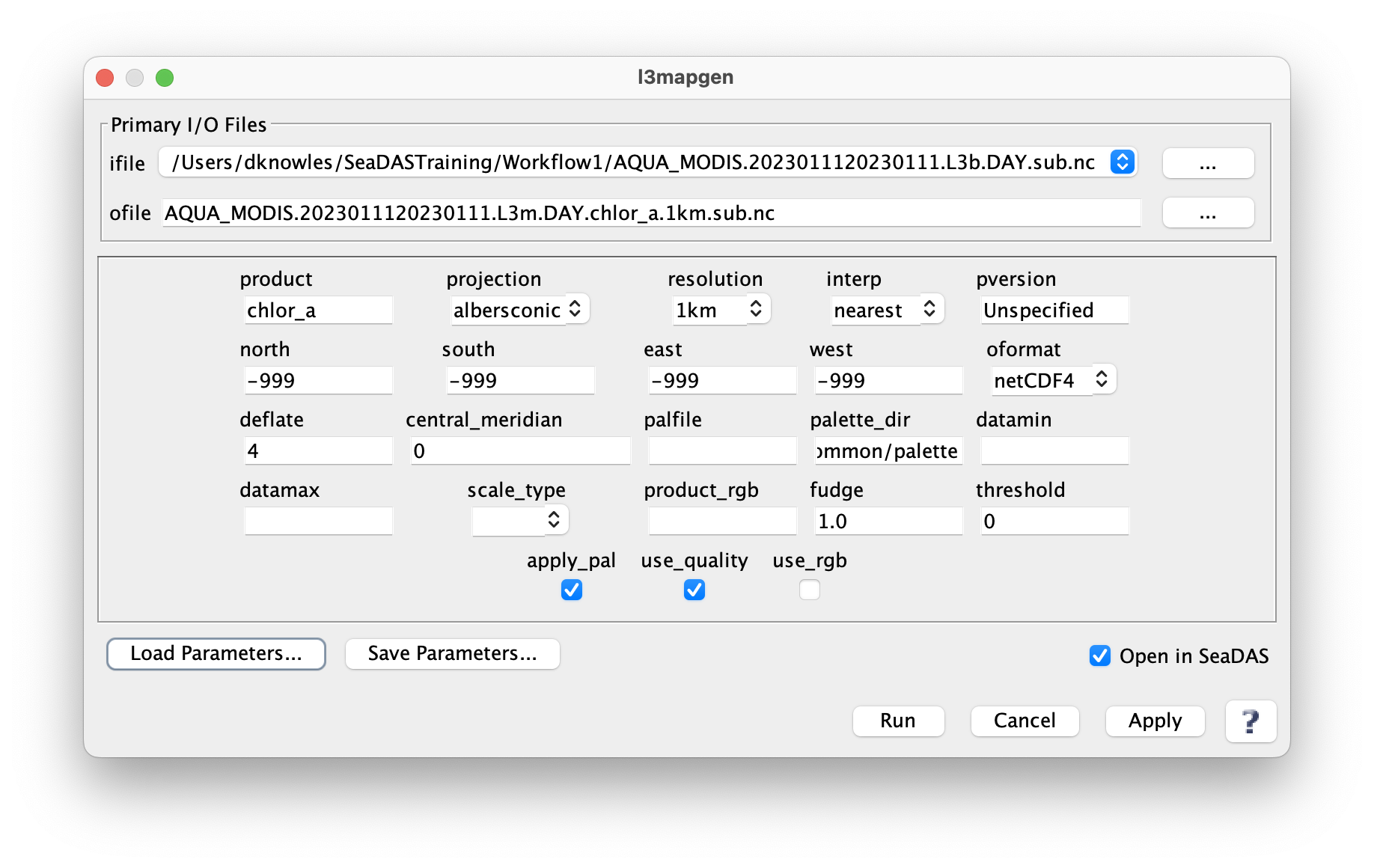 Workflow 1: Create L3 Mapped File (Select interp=“area” to help counteract some missing bins)
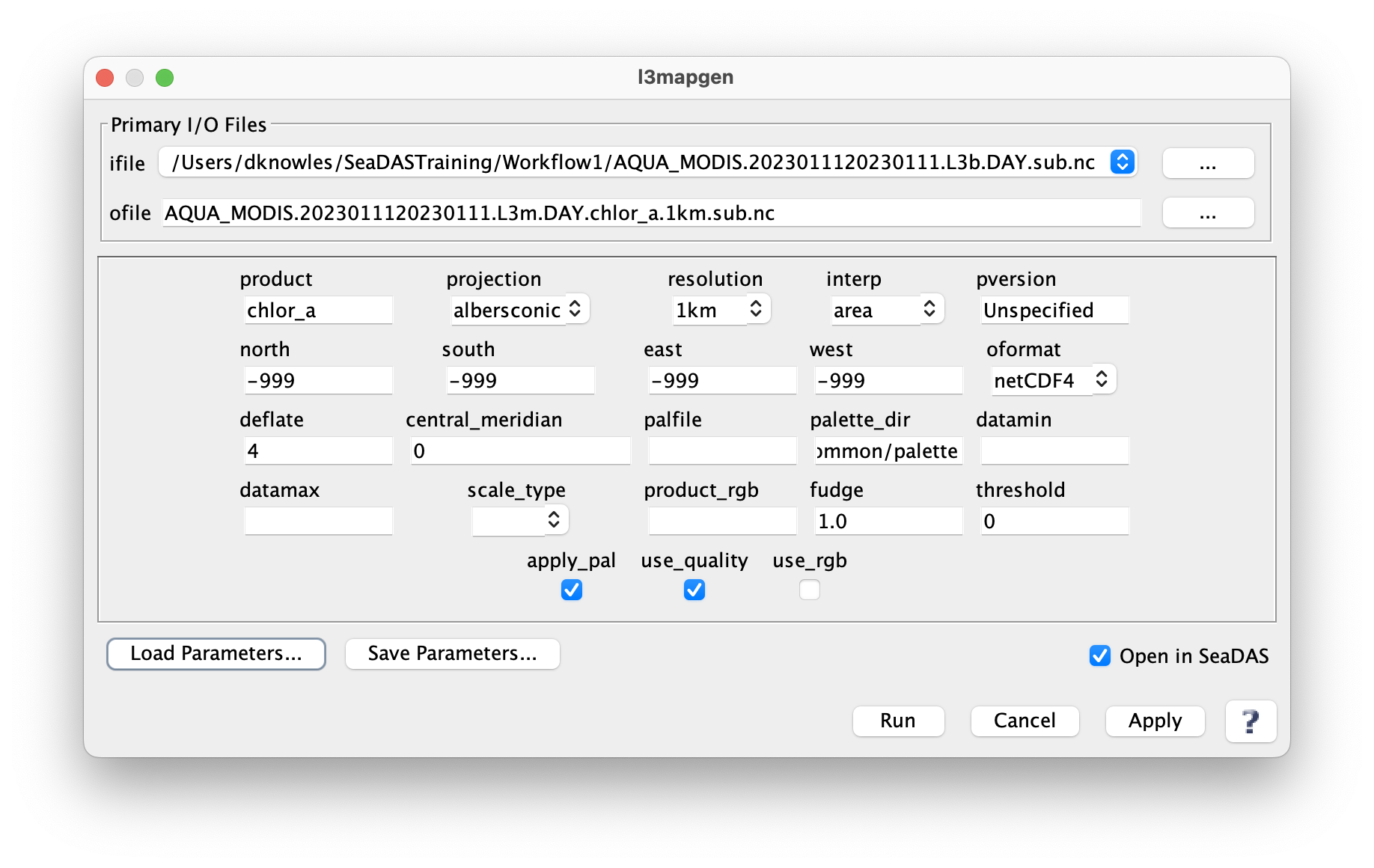 Workflow 1: Create L3 Mapped File (Select desired region – else scene is default boundaries)
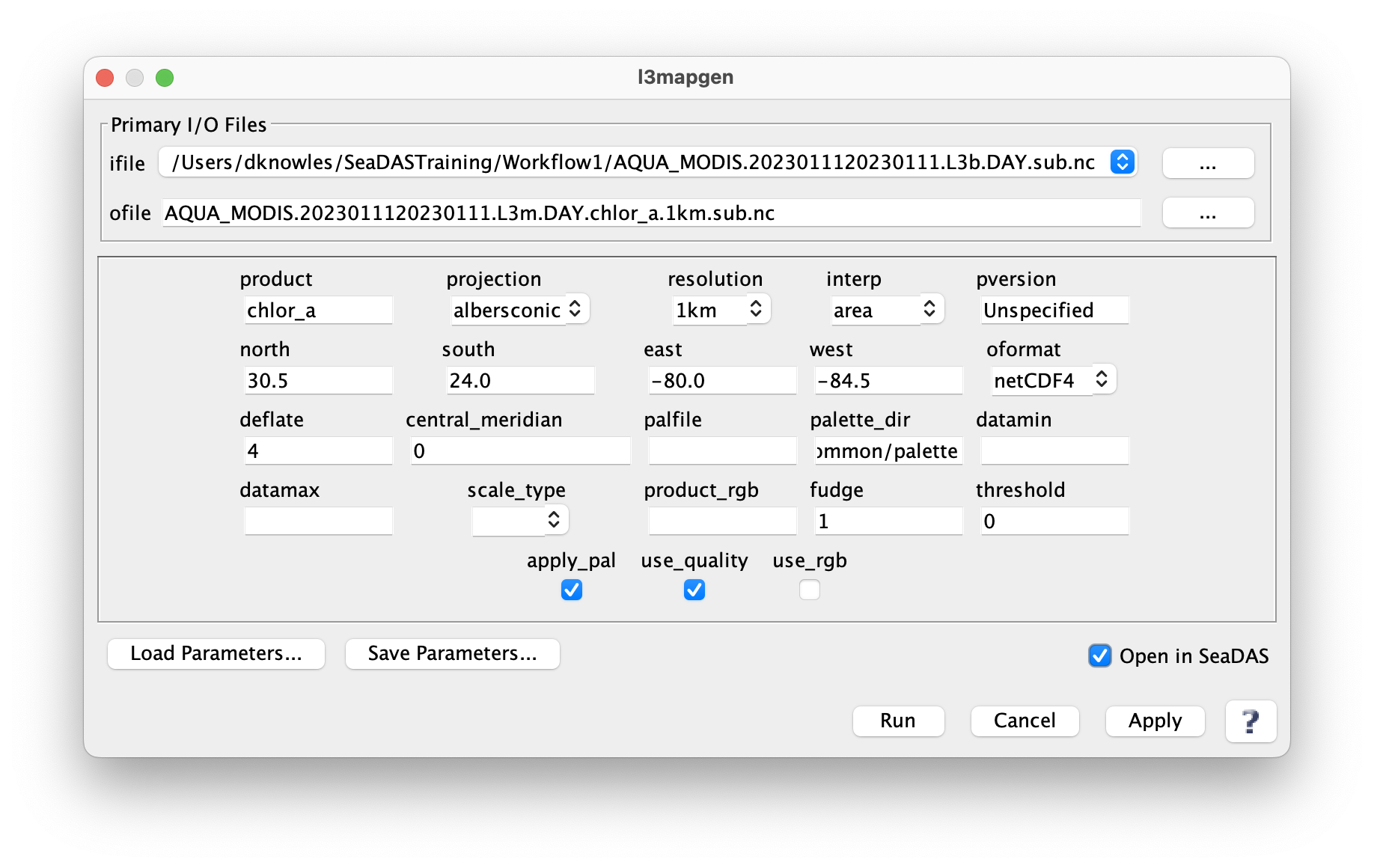 Workflow 1: Create L3 Mapped File (Specify blend of resolution and fudge to decrease pixelization)
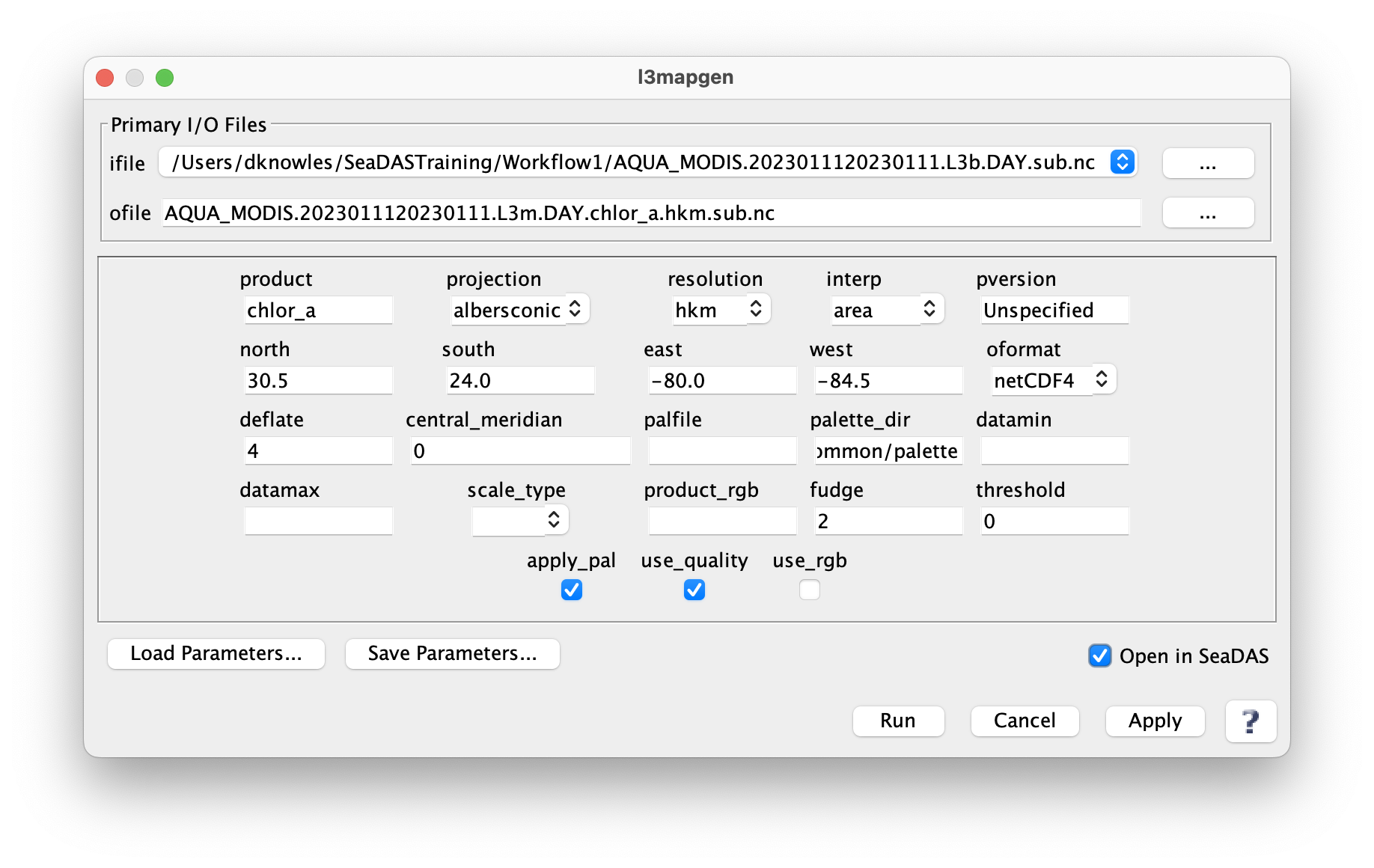 Workflow 1: Create L3 Mapped File (Click “Run”)
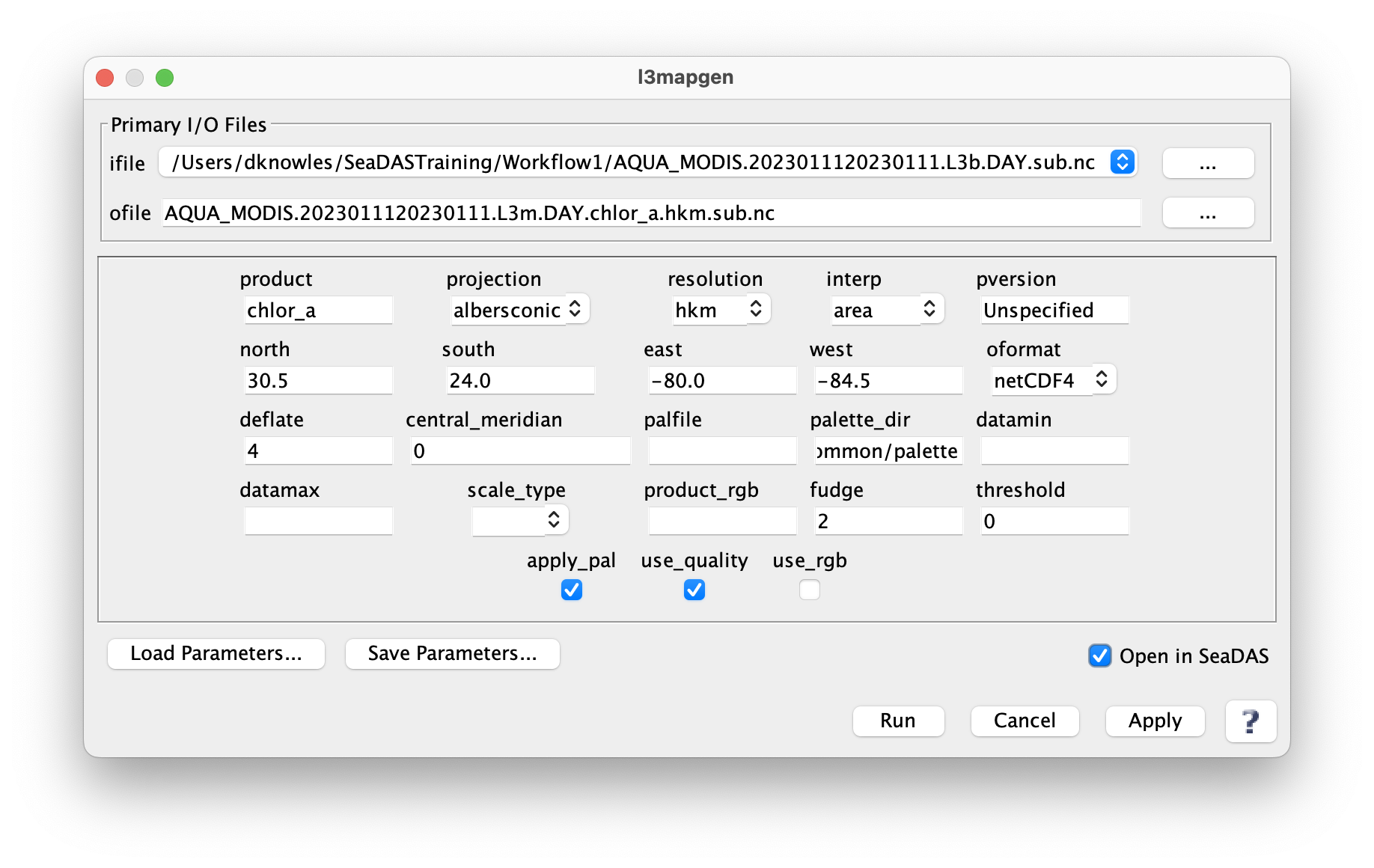 Workflow 1: Create L3 Mapped File (Results message)
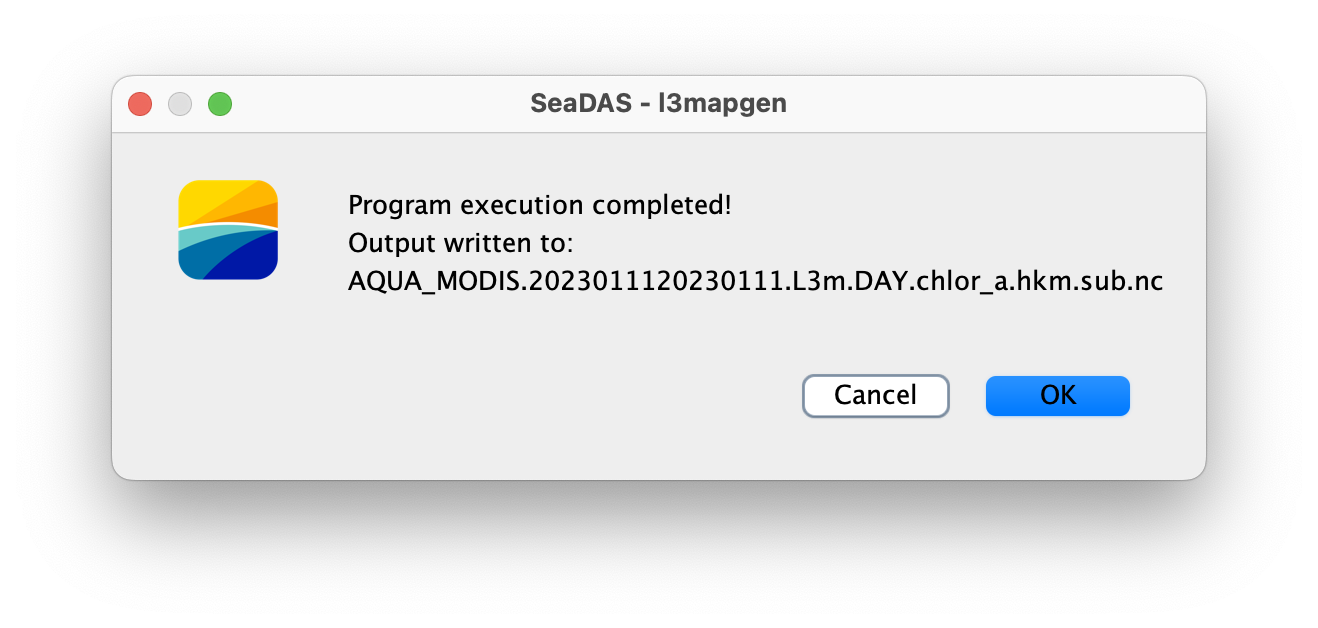 Workflow 1: View L3 Mapped File alongside L2 File
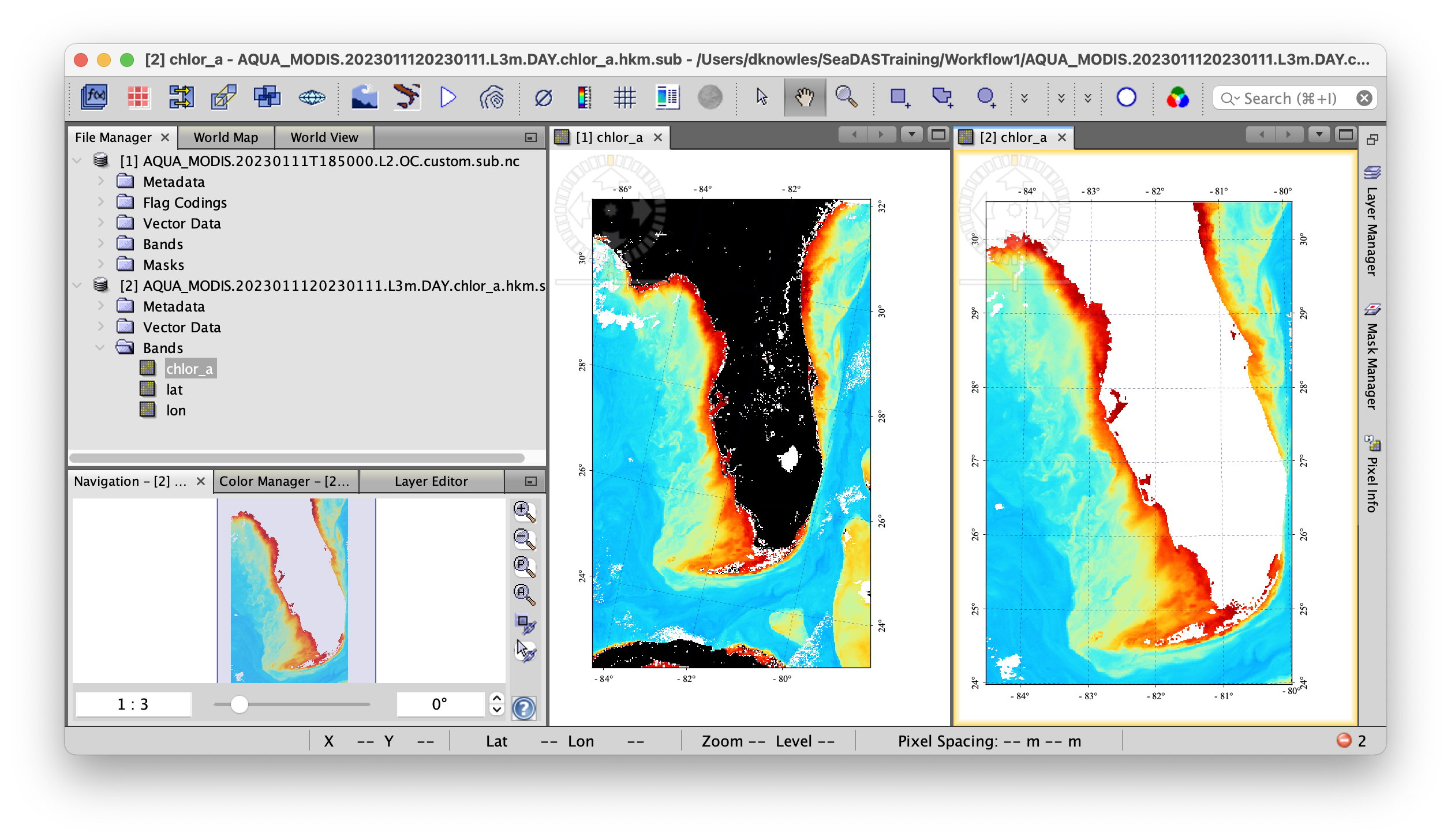 Workflow 1: multilevel_processor (smi – platecarree)
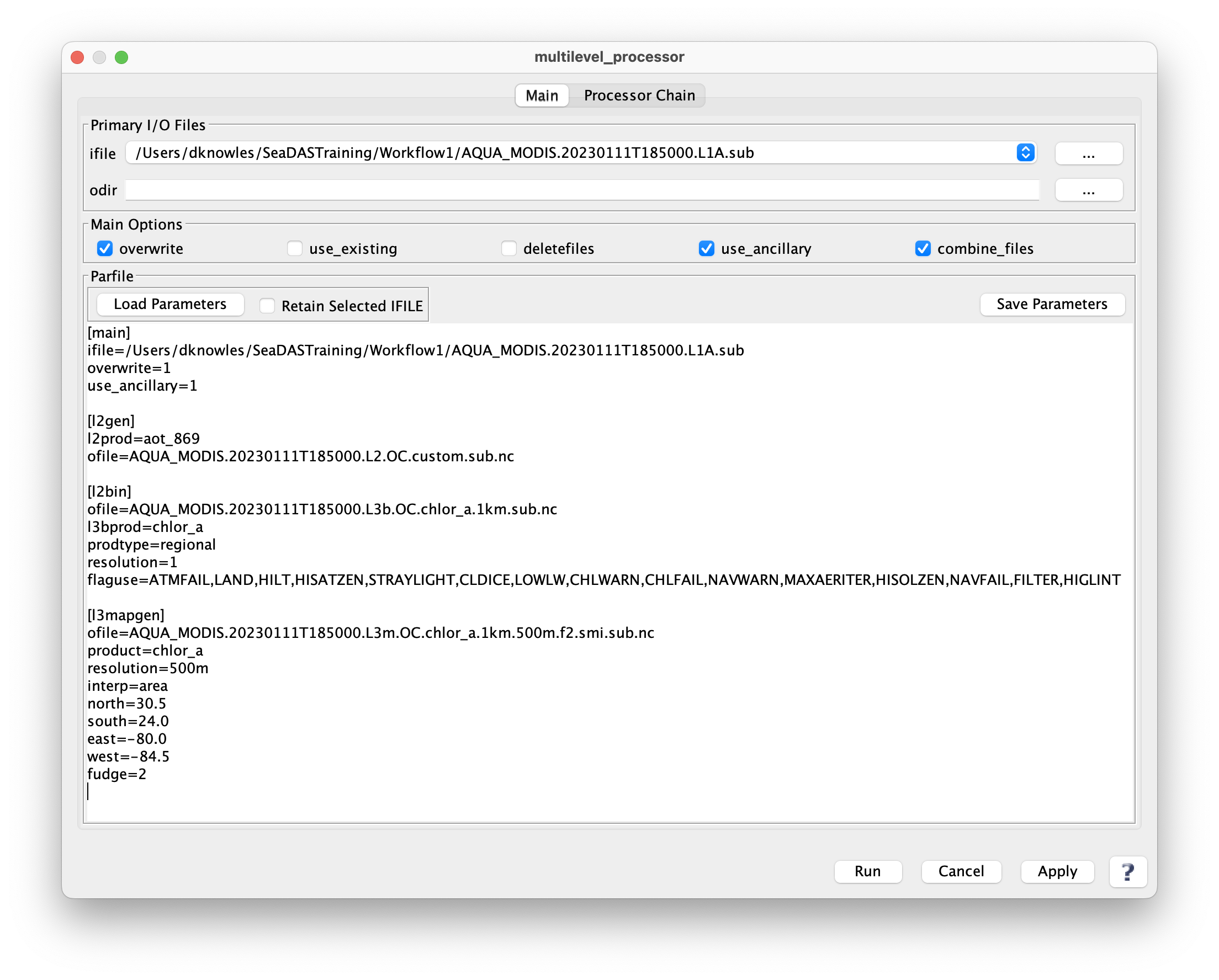 Workflow 1: multilevel_processor (albersconic)
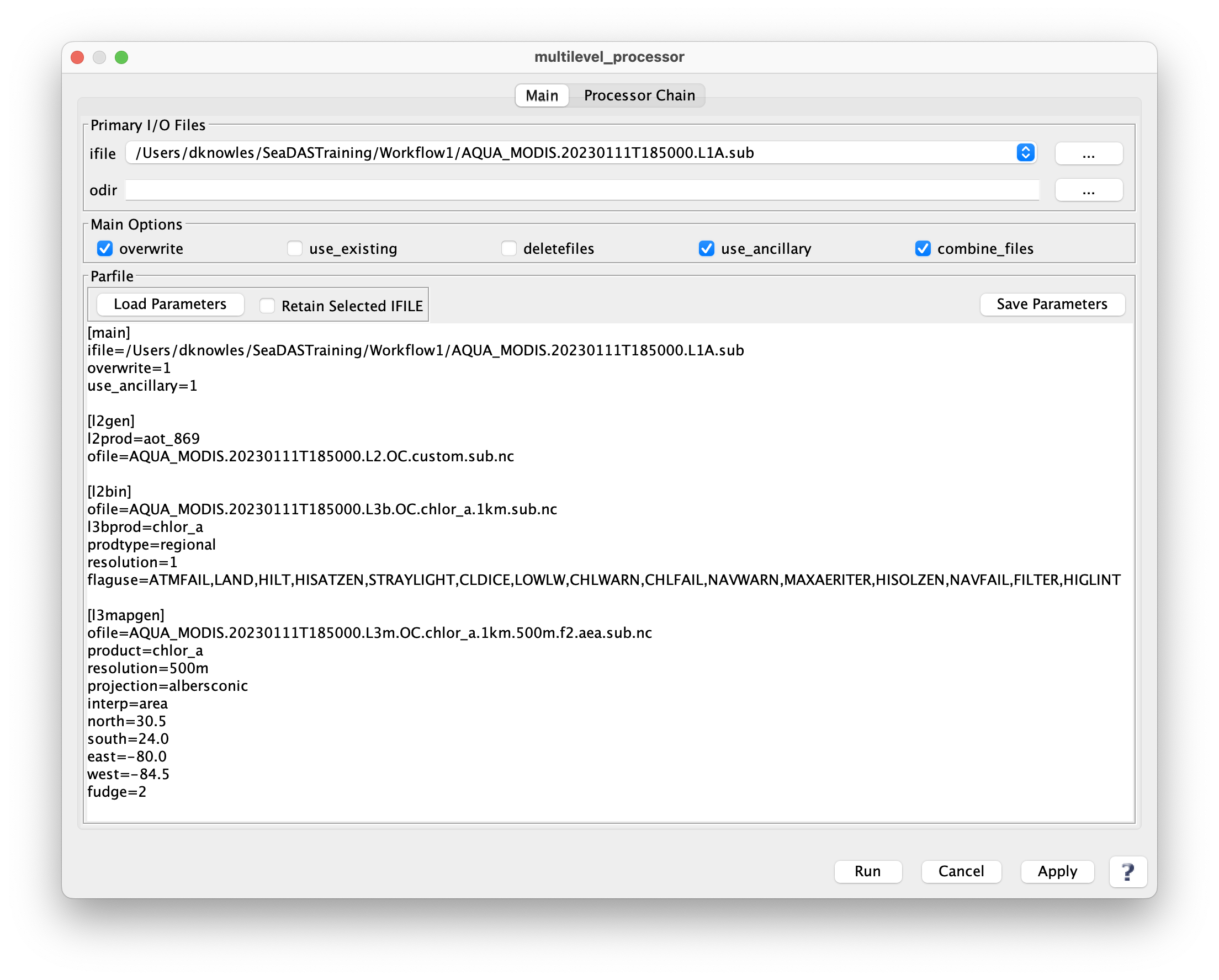 SeaDAS Workflow: 2
Source files: 
S3A_OLCI_EFRNT.20230106T161140.L2.OC.nc
S3A_OLCI_EFRNT.20230106T161440.L2.OC.nc
S3A_OLCI_EFRNT.20230106T161740.L2.OC.nc
S3B_OLCI_EFRNT.20230106T153231.L2.OC.nc
S3B_OLCI_EFRNT.20230106T153531.L2.OC.nc
S3B_OLCI_EFRNT.20230106T153831.L2.OC.nc
Workflow 2: Overview (text file to serve as “ifile” to l2bin)
Text file
Containing list of Level-2 files
l2bin
File: level2_files_OLCI_BOTH.txt
Level-3 Binned File
S3A_OLCI_EFRNT.20230106T161140.L2.OC.nc
S3A_OLCI_EFRNT.20230106T161440.L2.OC.nc
S3A_OLCI_EFRNT.20230106T161740.L2.OC.nc
S3B_OLCI_EFRNT.20230106T153231.L2.OC.nc
S3B_OLCI_EFRNT.20230106T153531.L2.OC.nc
S3B_OLCI_EFRNT.20230106T153831.L2.OC.nc
l3mapgen
Level-3 Mapped File
modis_L1B -o AQUA_MODIS.20230111T185000.L1B.sub.hdf -k AQUA_MODIS_HKM.20230111T185000.L1B.sub.hdf -q AQUA_MODIS_QKM.20230111T185000.L1B.sub.hdf AQUA_MODIS.20230111T185000.L1A.sub AQUA_MODIS.20230111T185000.GEO.sub.hdf
Workflow 2: Create L2 Binned File (Select “ifile”)
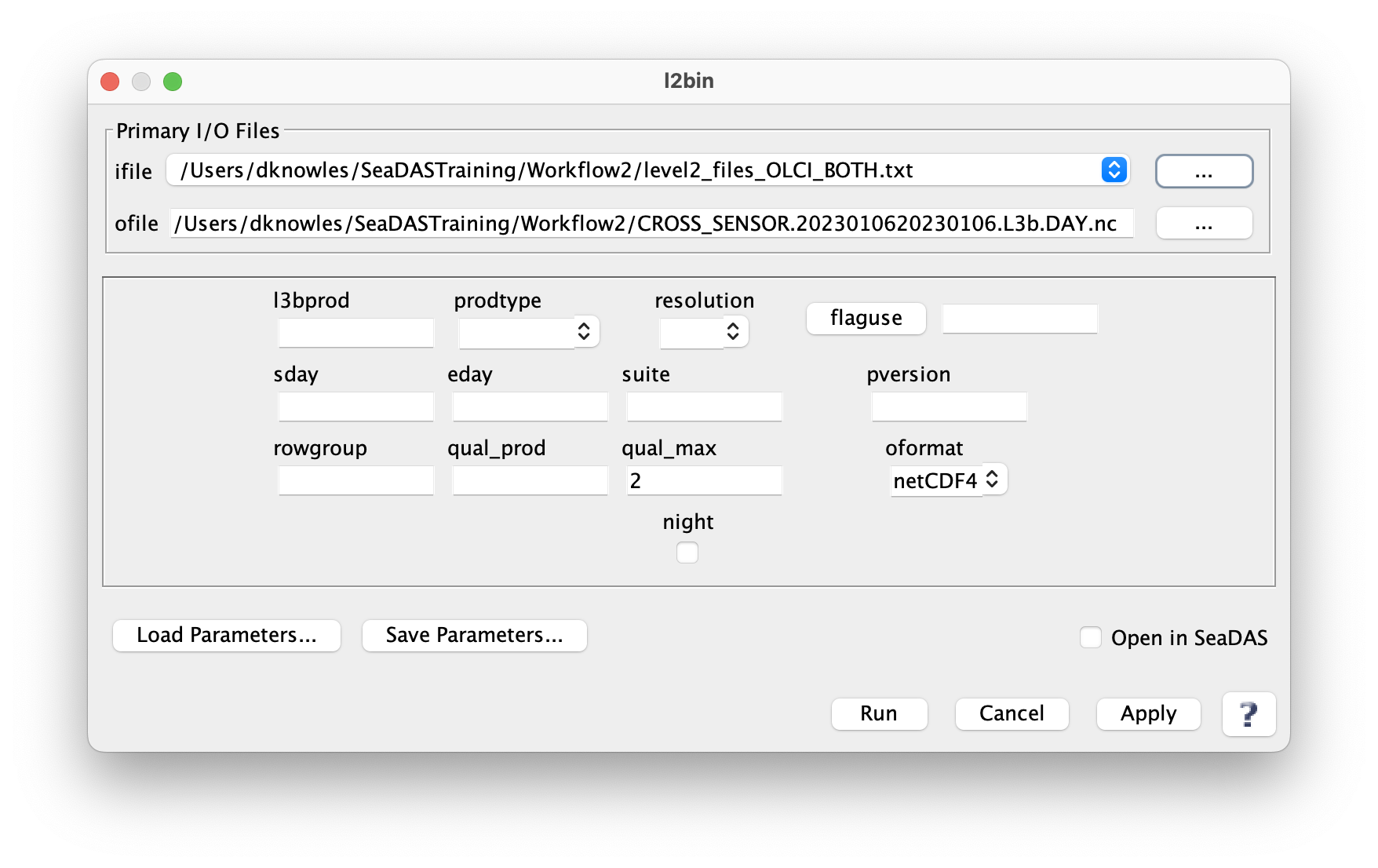 Workflow 2: Create L2 Binned File (Specify “l3bprod” and “prodtype”)
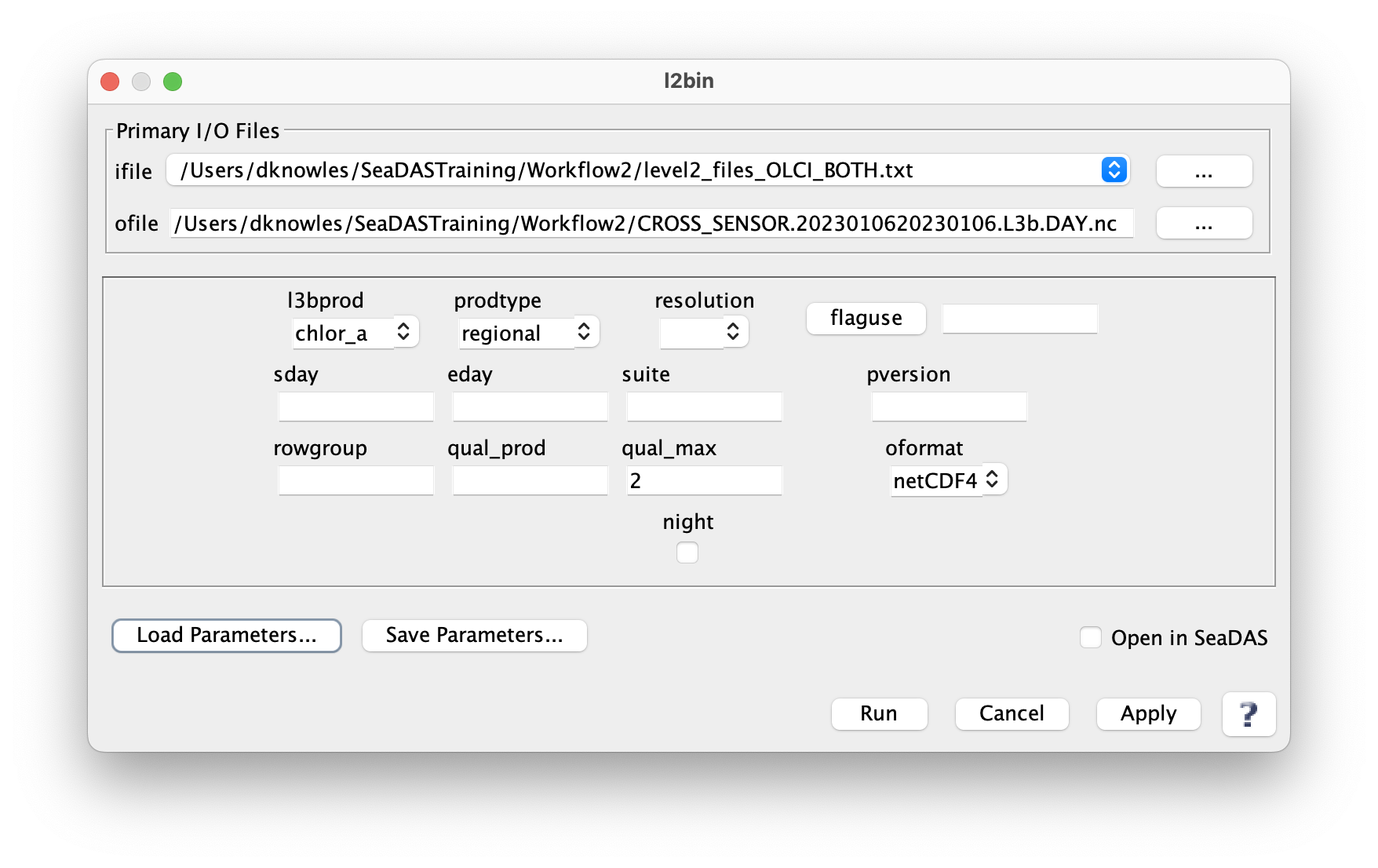 Workflow 2: Create L2 Binned File (Specify “resolution=2” – multiscene file could be big)
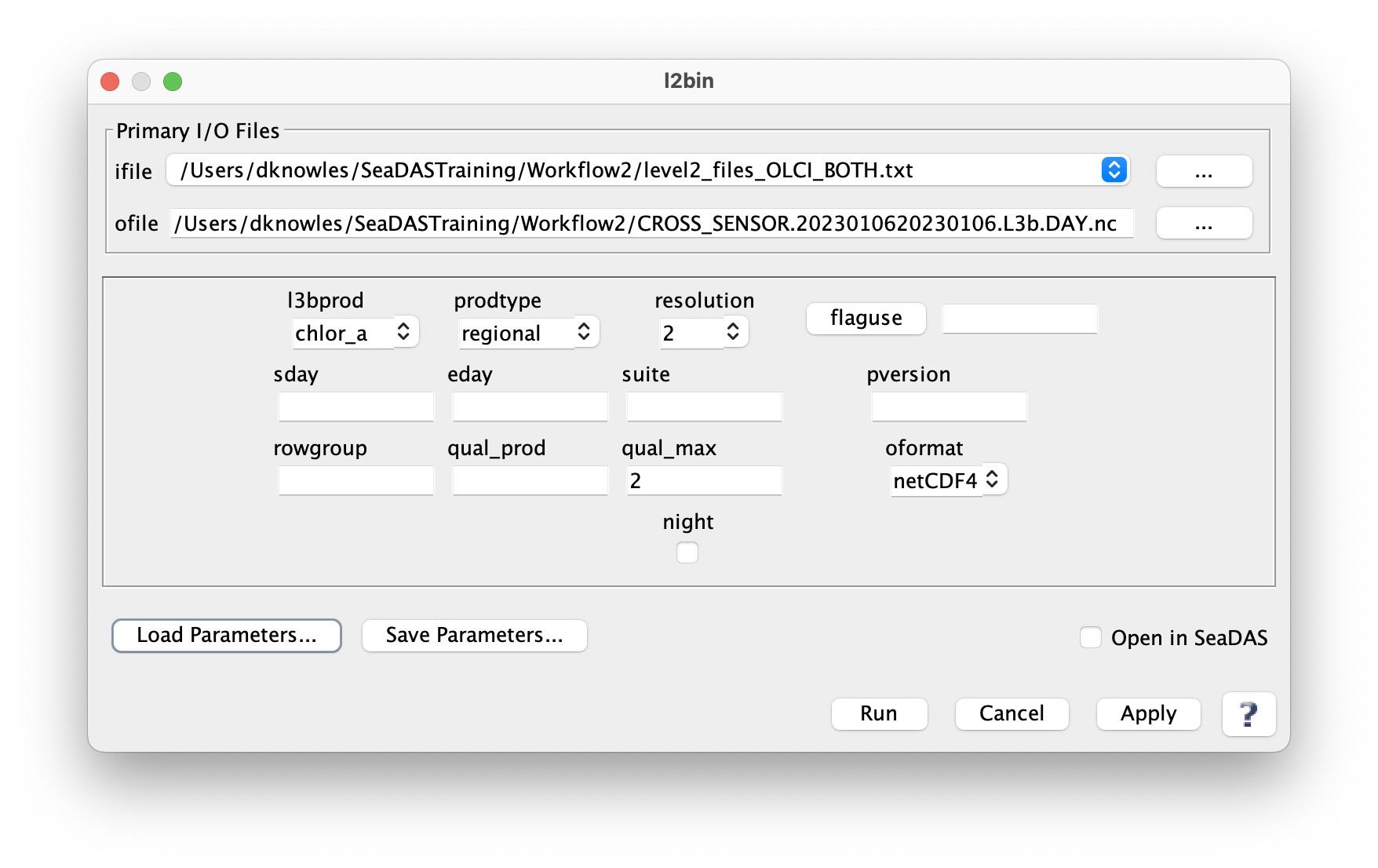 Workflow 2: Create L2 Binned File (Specify “flaguse” and click “Run”)
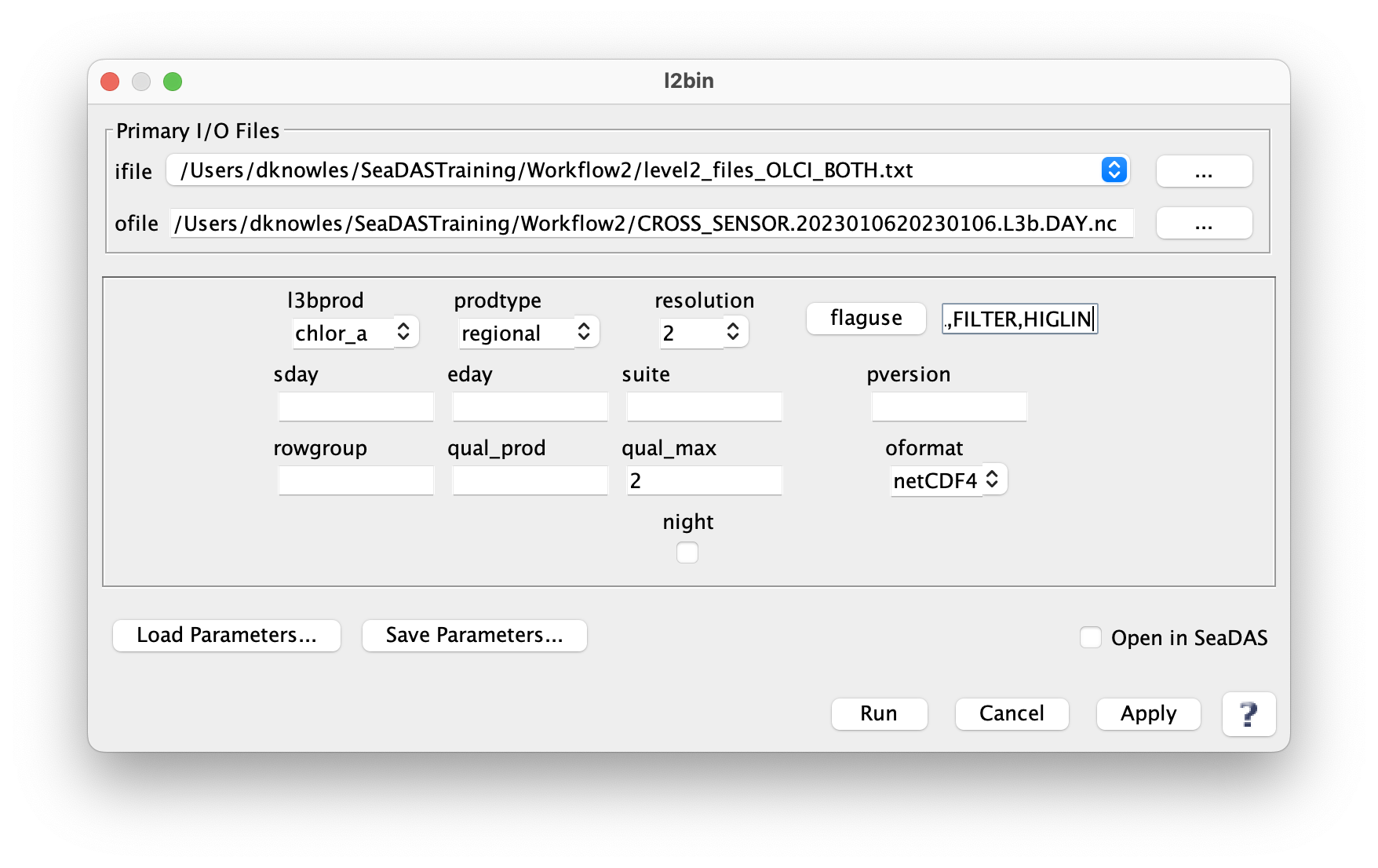 Workflow 2: Create L2 Binned File (Results message)
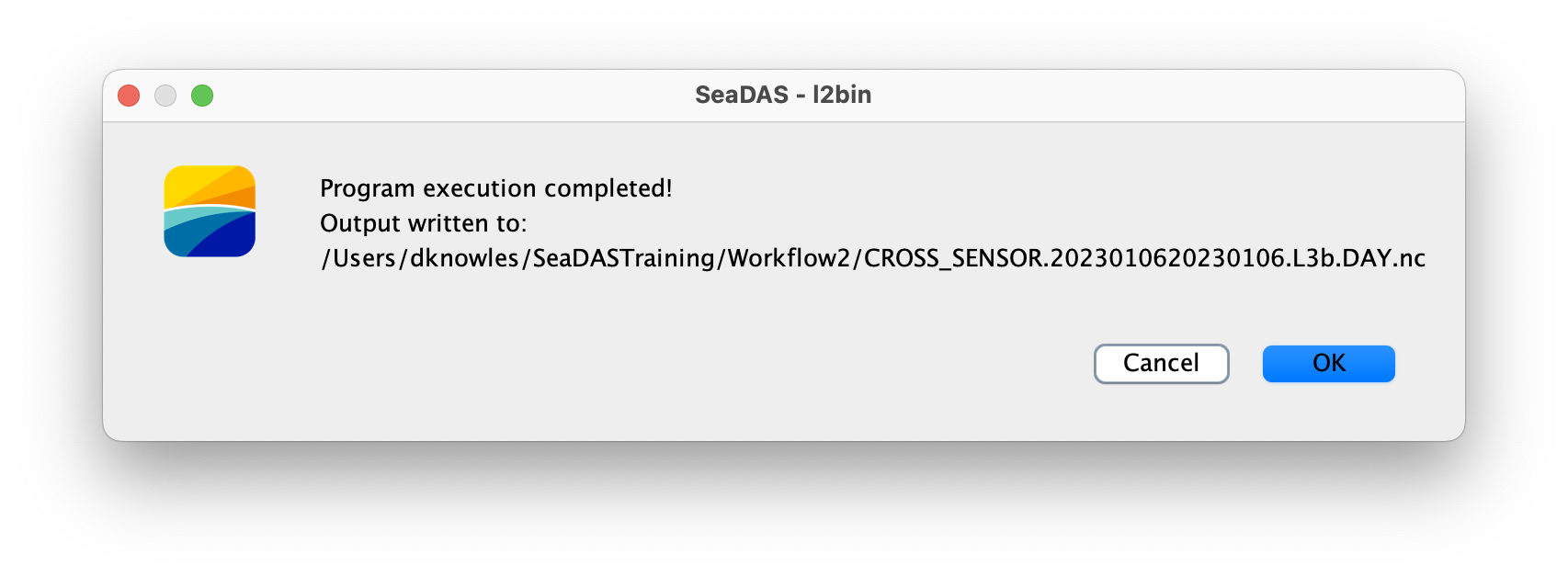 Workflow 2: Create L3 Mapped File (Select “ifile”)
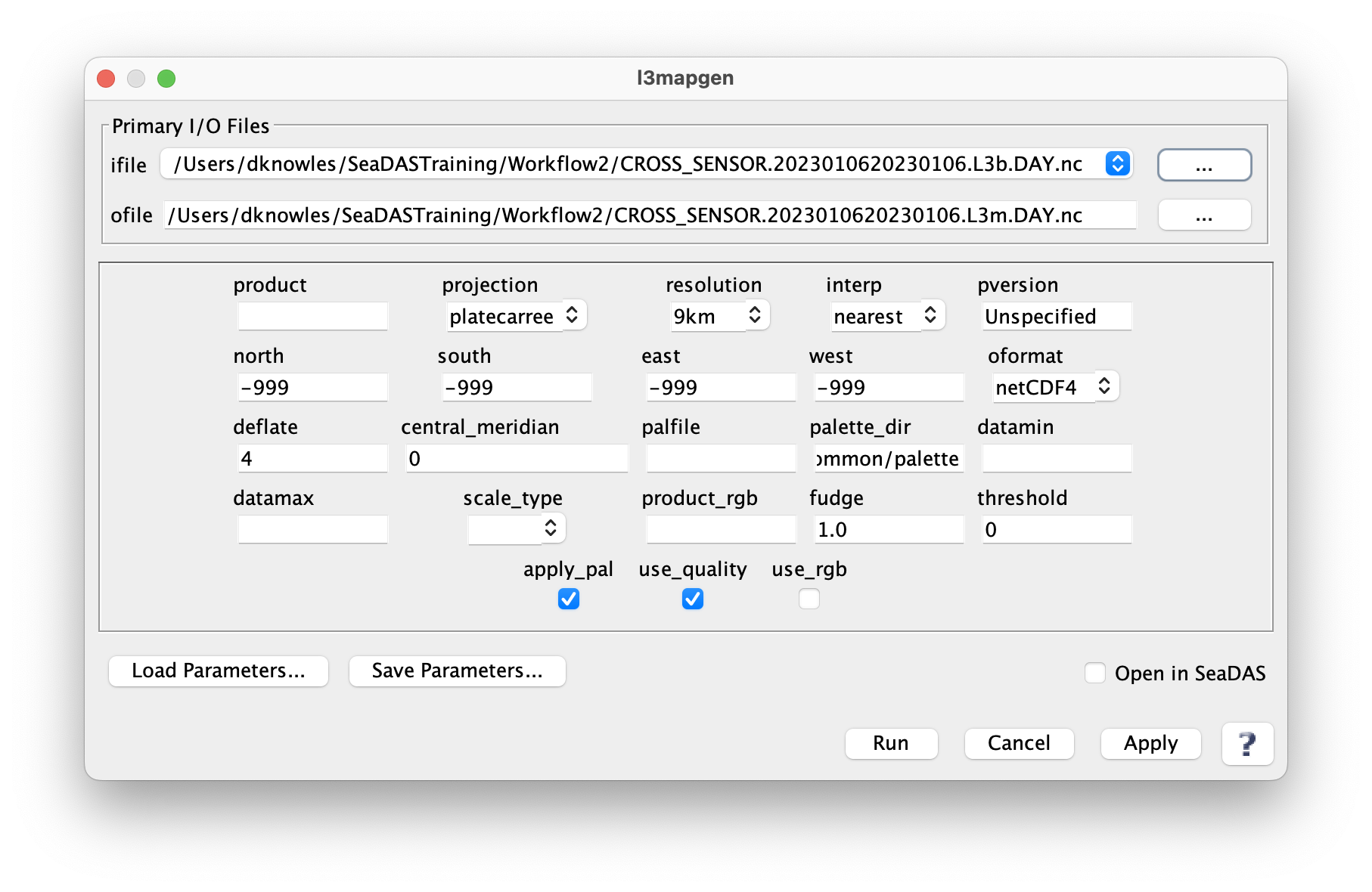 Workflow 2: Create L3 Mapped File (Specify product=chlor_a and resolution=2km)
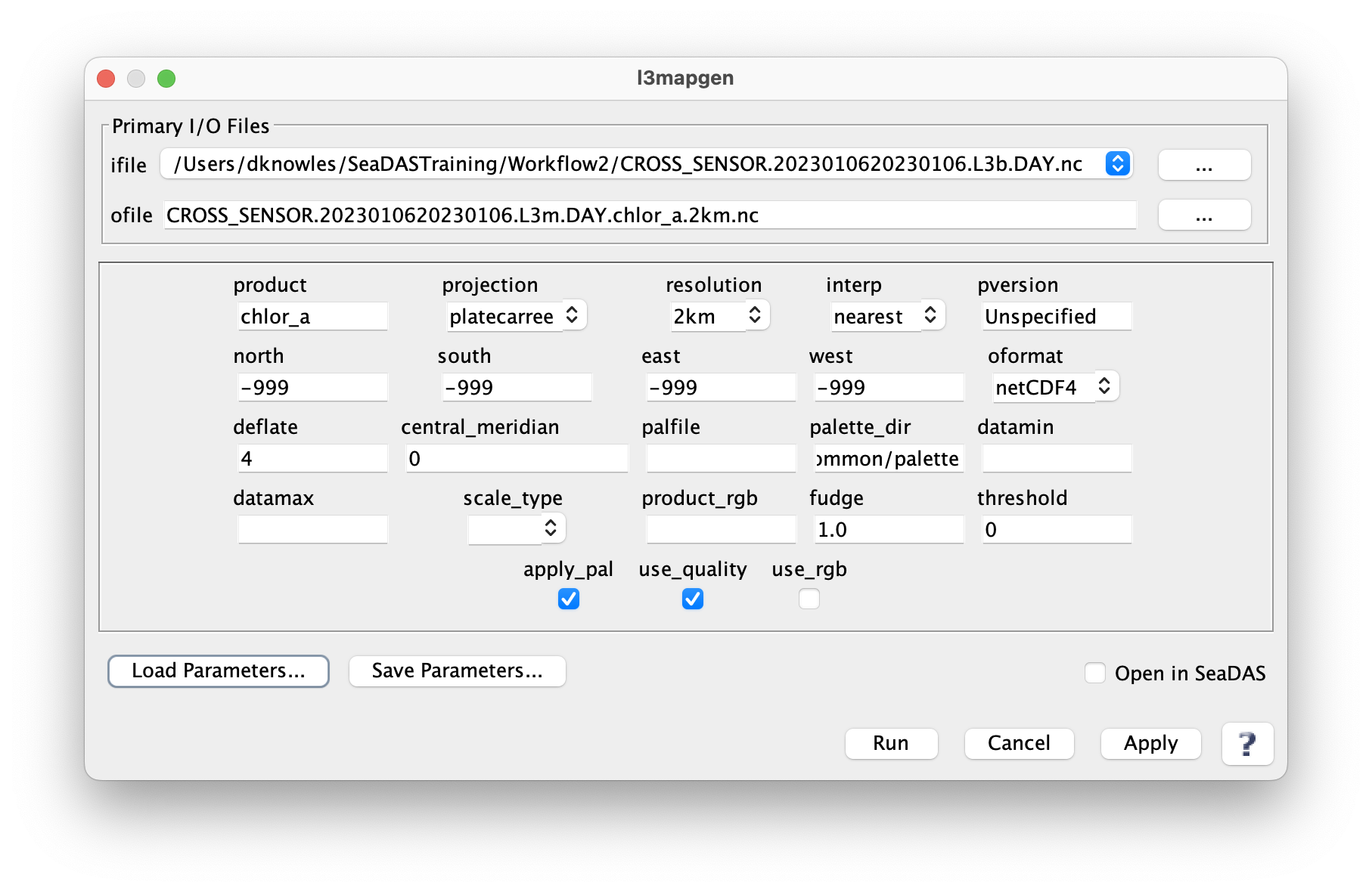 Workflow 2: Create L3 Mapped File (… or perhaps select projection=“albersconic” for statistics)
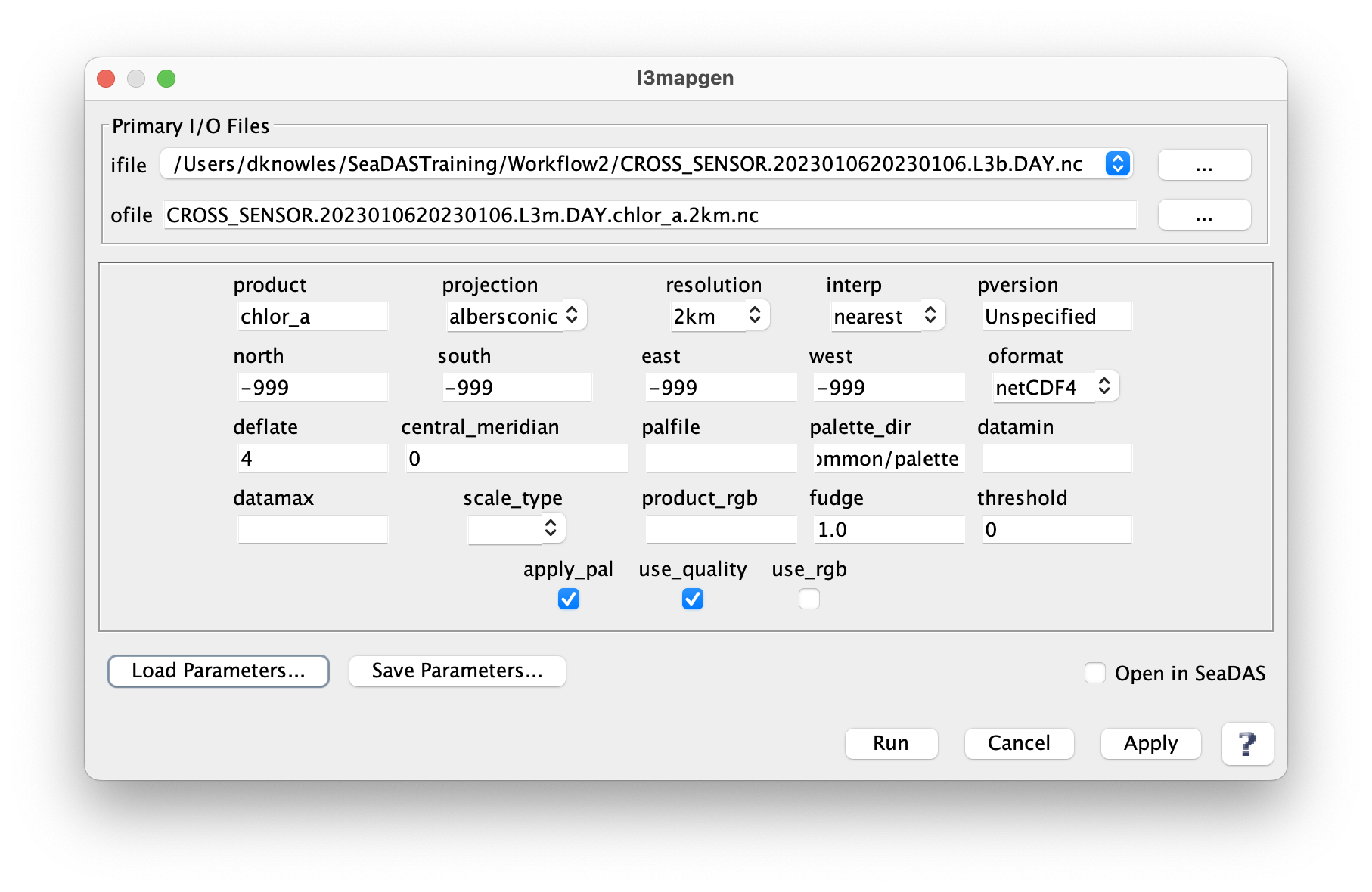 Workflow 2: Create L3 Mapped File (Select interp=“area” and click “Run”)
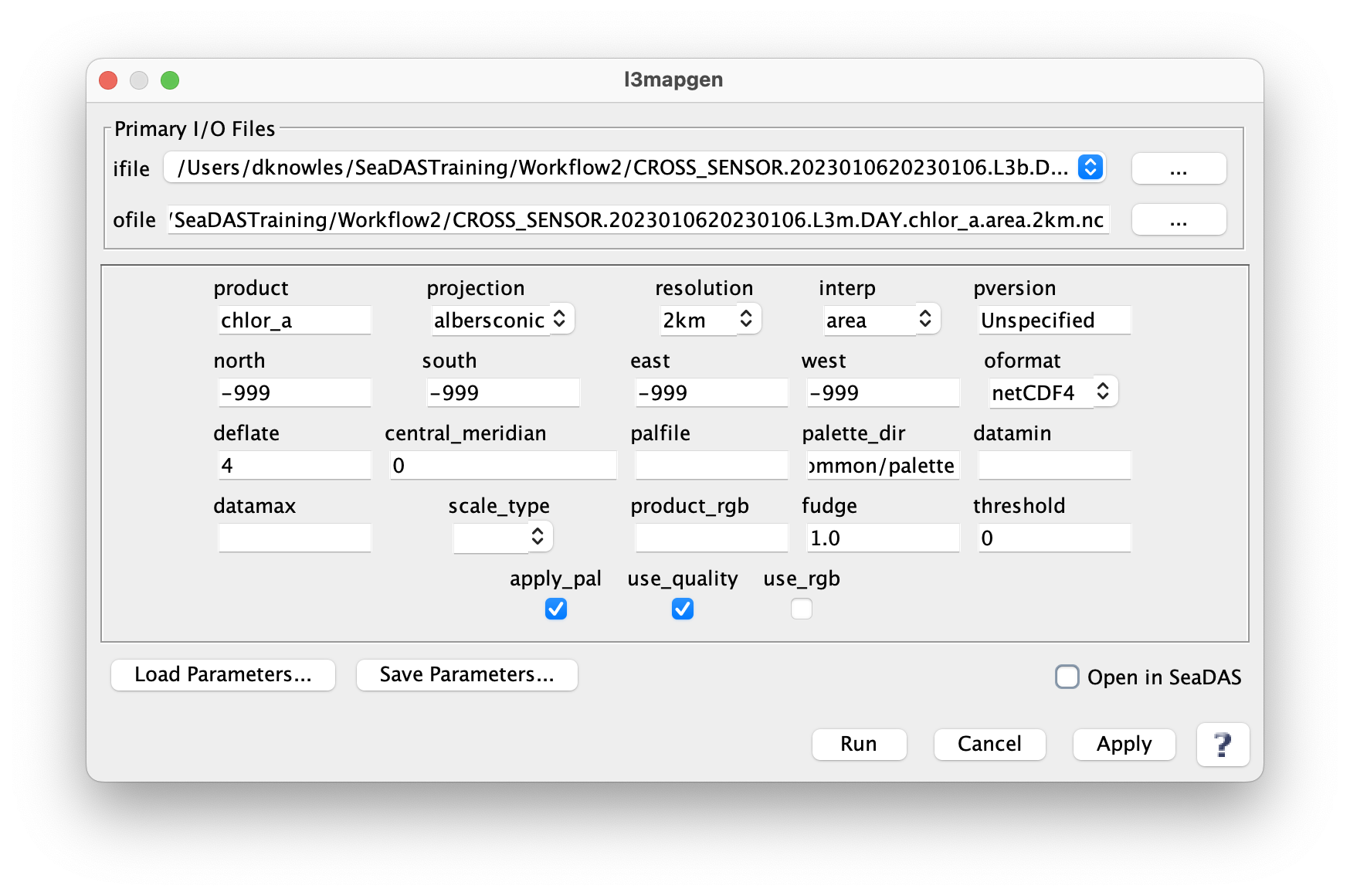 Workflow 2: Create L3 Mapped File (Results message)
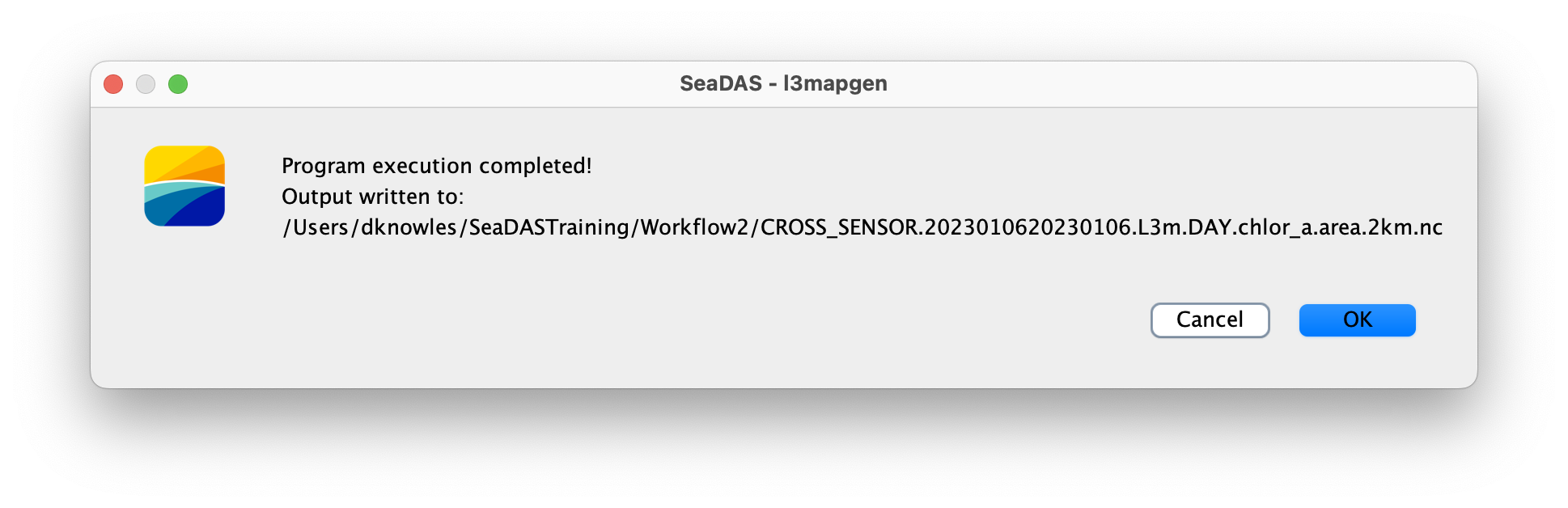 Workflow 2: View L3 Mapped File
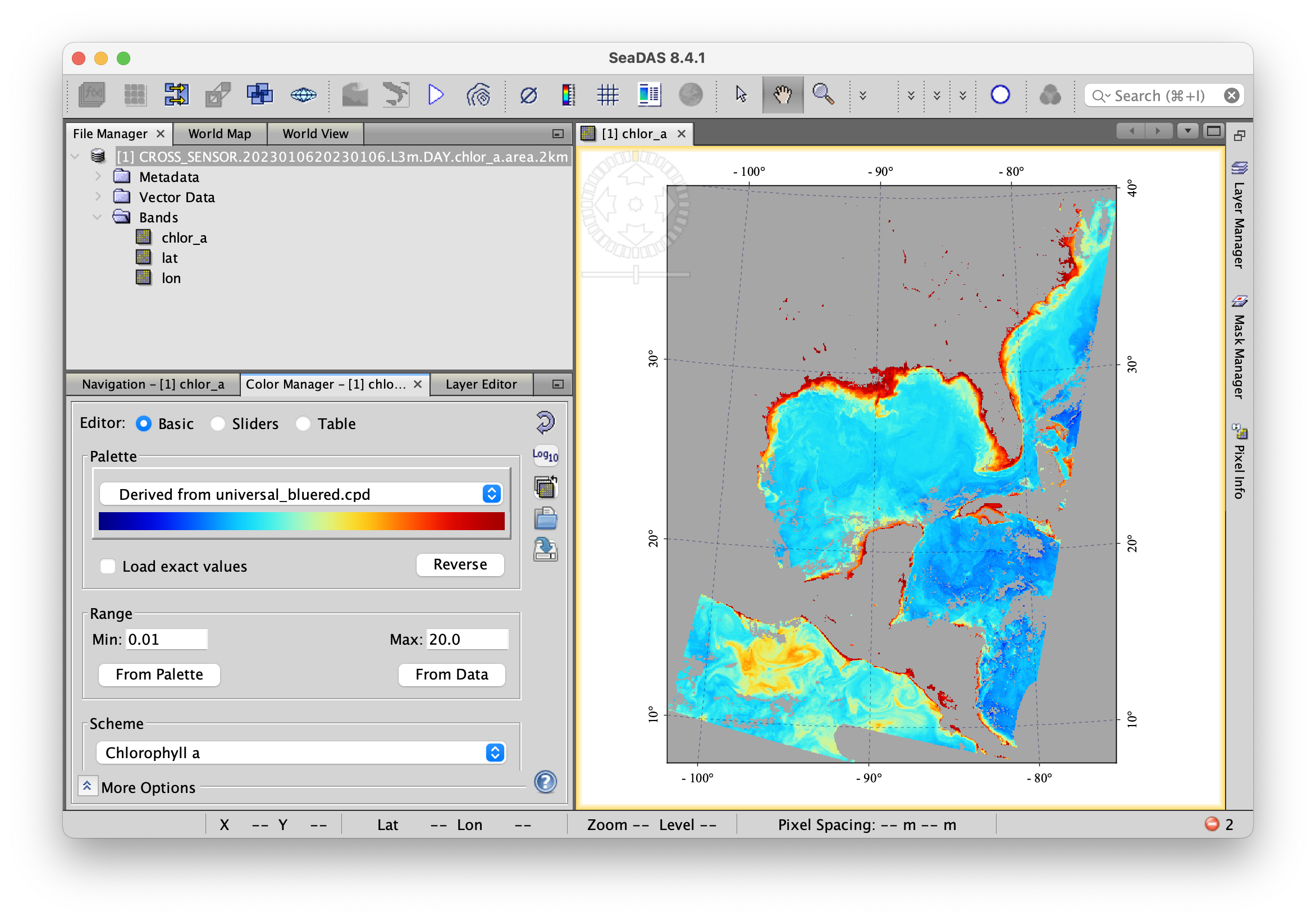 Workflow 2: View L3 Mapped File (right side image processed at 250m)
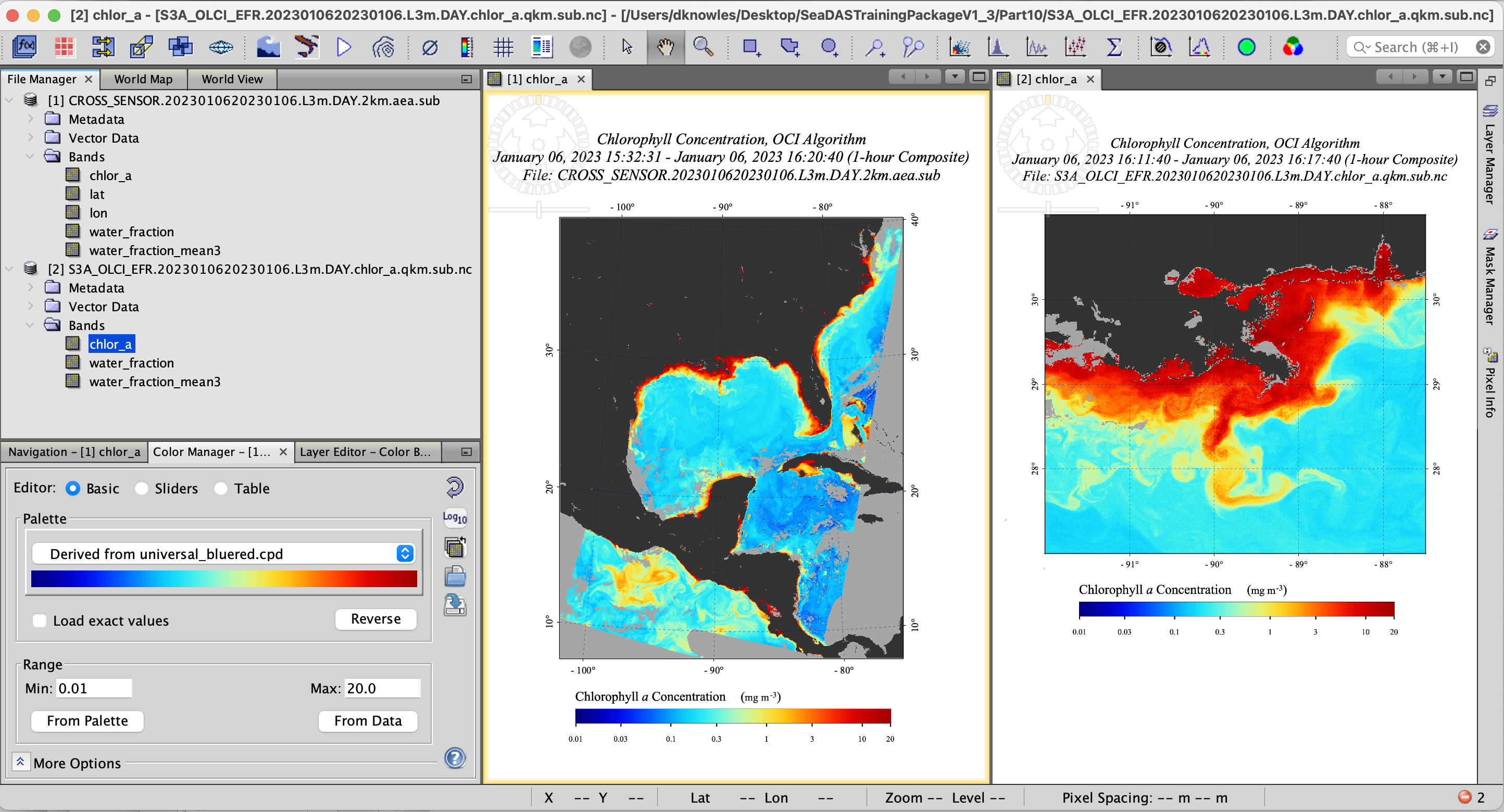 Workflow 2: multilevel_processor
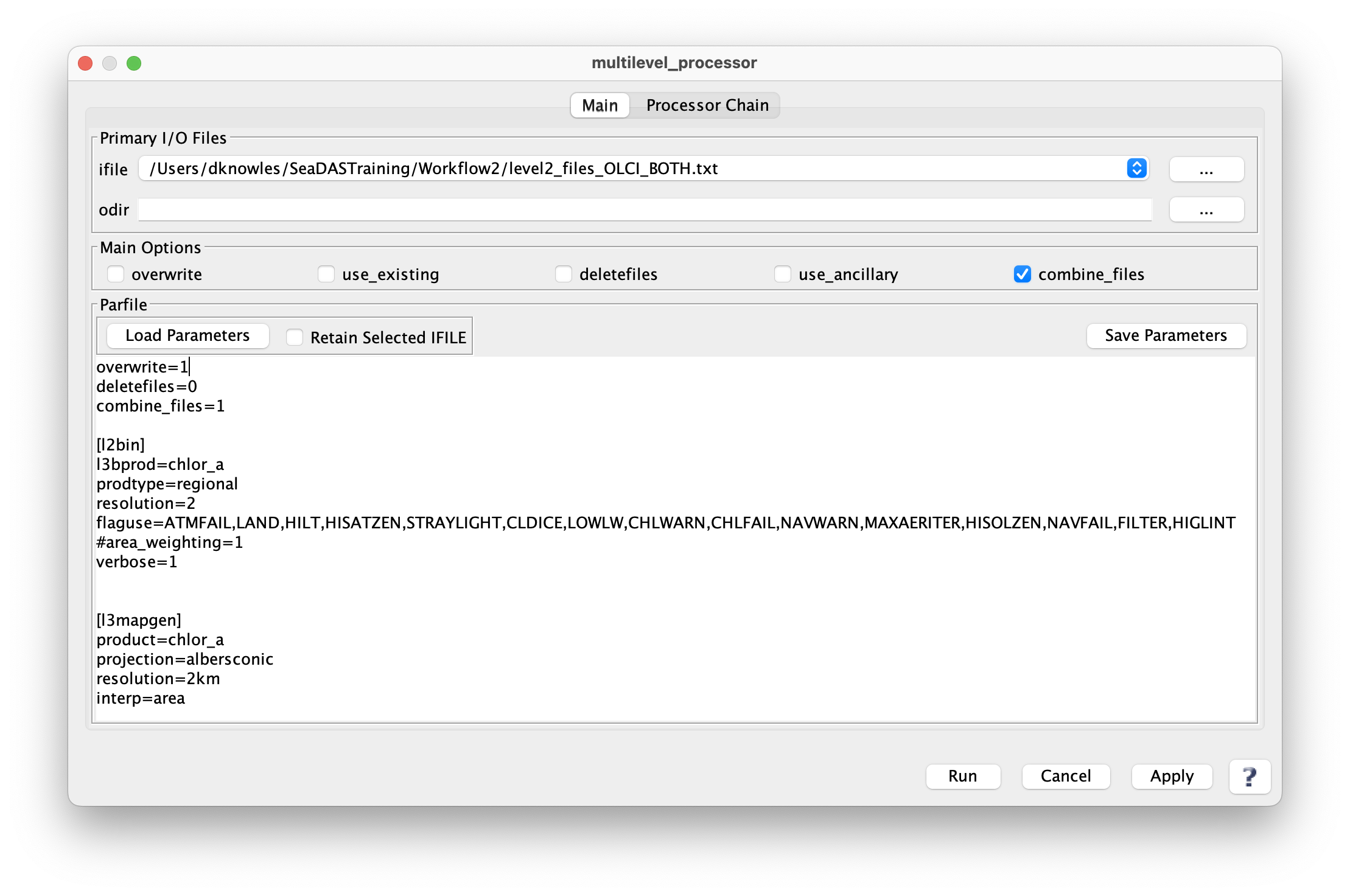 SeaDAS Reference Workflows
Creating Level-2 Files: Processing Workflows
MODIS





HawkEye





VIIRS
Level-1B File*
Level-2 File
Level-1A File
l2gen
modis_L1B
modis_GEO
Geo File
Ancillary File
Level-2 File
Level-1A File
l2gen
geolocate_hawkeye
Geo File*
Ancillary File
Level-1A File
l2gen
Level-2 File
geolocate_viirs
Geo File
Ancillary File
Creating Level-2 Files: Processing Workflows
SeaWiFS
CZCS






OLCI
MSI
OLI
GOCI
HICO
MERIS
Level-2 File
Level-1A File
l2gen
Ancillary File
l2gen
Level-2 File
Level-1B File
*OLCI ifile=xfdumanifest.xml
*MSI ifile=manifest.safe
*OLI ifile={filename}_MTL.txt
Ancillary File
* Input files contained in directory with Level-1B file
L3 Binning Workflows (Temporal: l2bin, l3bin)
Combining files with l2bin
Contains flags
Level-2 File
Level-3 Bin File
(Composite)
l2bin
Contains flags
Level-2 File
Combining files later with l3bin
Contains no flags
Flagged data removed
Contains flags
Apply flags
Level-3 Bin File
Level-2 File
l2bin
Level-3 Bin File
(Composite)
Contains no flags
Flagged data removed
l3bin
Contains flags
Apply flags
Level-2 File
Level-3 Bin File
l2bin
L3 Binning Workflows (Temporal: l2bin, l3bin)
Avoid impacts due to uneven temporal distribution of data
Level-3 Binned Files
(DAY)
Level-3 Binned Files
(ANNUAL)
Level-3 Binned Files
(MONTHLY)
Level-2 Files
l2bin
l3bin
l3bin
Apply flags
Bin all level-2 files for each day
Create Level-3 bin file for each year
Create Level-3 bin file for each month
Creating RGB and Product Images: Processing Workflows (mapgen)
OLCI		**ifile=xfdumanifest.xml
MSI		**ifile=manifest.safe
OLI		**ifile={filename}_MTL.txt
GOCI
HICO
MERIS
Flow A:




Flow B:


Flow C:



Flow D:
Image File
Level-1B File
mapgen
SeaWiFS
CZCS.            **ifile=xfdumanifest.xml
Image File
Level-1A File
mapgen
VIIRS
HAWKEYE *
Image File
Level-1A File
mapgen
Geo File *
MODIS *
Image File
Level-1B File *
mapgen
Geo File
* Level-1B file (MODIS) and Geo file (HawkEye) not available at NASA OB.DAAC                 ** Input file contained with Level-1B file directory
SeaDAS Science Processors (Run L2bin from GUI or User Terminal)
L2bin GUI
JAVA API or User Terminal
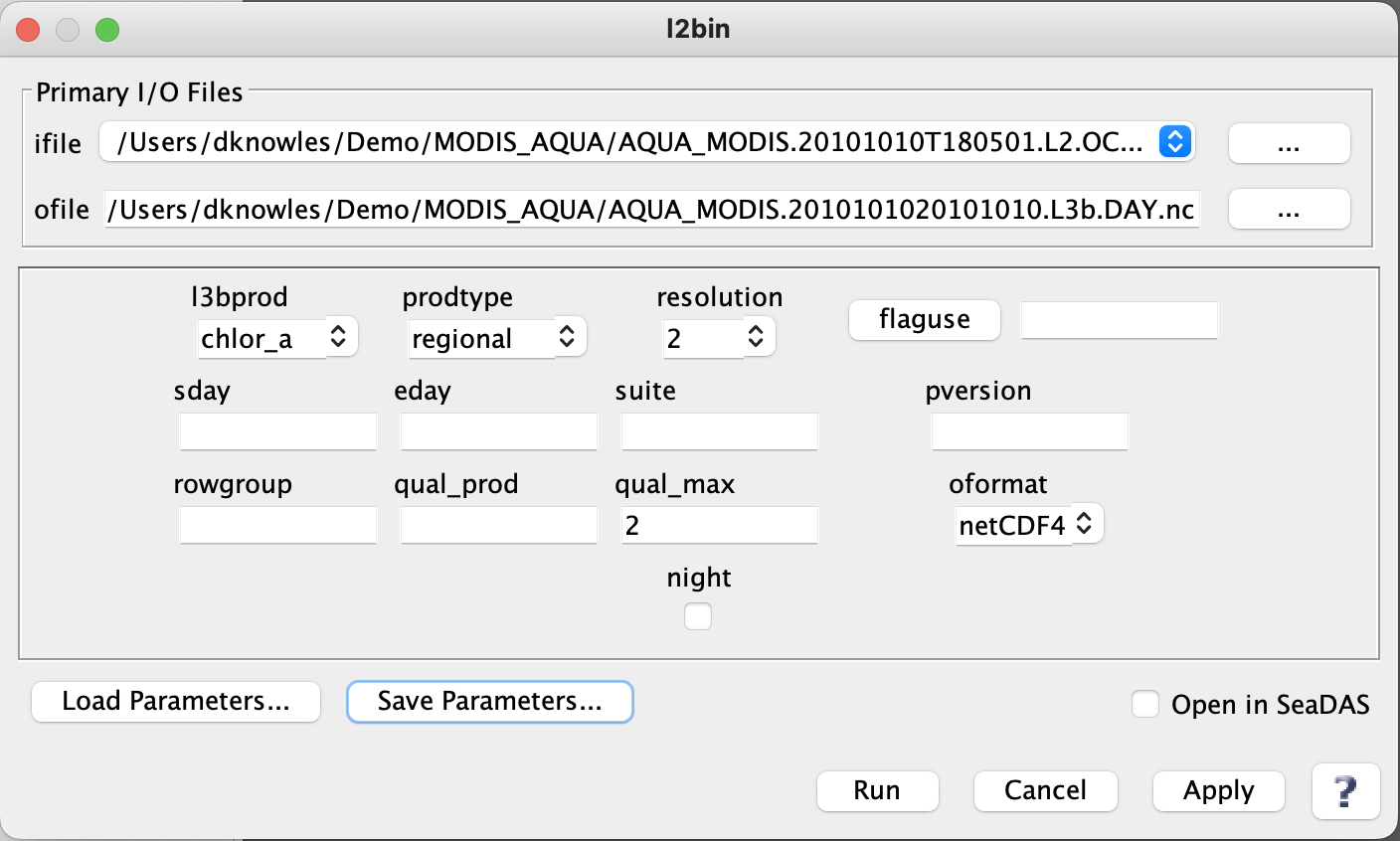 l2bin par=parfile.par
Level-2 File
L2bin 
Executable File
Level-3 Bin File
parfile.par*
ifile=/Users/dknowles/Demo/AQUA_MODIS.20101010T180501.L2.OC.nc
ofile=/Users/dknowles/Demo/AQUA_MODIS.2010101020101010.L3b.DAY.nc
l3bprod=chlor_a
prodtype=regional
resolution=2
*not exact name of file
Miscellaneous Reference Notes
SeaDAS Reference Notes: Adding Custom User Band Lookup Schemes
Edit the following 2 files in the directory ~/.seadas8/auxata/color_schemes/
Note: setting up color scheme lookup for NDVI (next release will be a default)
~/.seadas8/auxdata/color_schemes/color_palette_schemes_user.xml
# Add the following line somewhere between the lines <schemeList> and </schemeList>

<Scheme name="ndvi">
        <VERBOSE_NAME/>
        <MIN>-0.05</MIN>
        <MAX>0.915200</MAX>
        <LOG_SCALE>false</LOG_SCALE>
        <STANDARD_FILENAME>oceancolor_ndvi.cpd</STANDARD_FILENAME>
        <UNIVERSAL_FILENAME>oceancolor_ndvi.cpd</UNIVERSAL_FILENAME>
        <COLORBAR_TITLE></COLORBAR_TITLE>
        <COLORBAR_LABELS></COLORBAR_LABELS>
        <DESCRIPTION>Normalized Difference Vegetation Index</DESCRIPTION>
</Scheme>
~/.seadas8/auxata/color_schemes/color_palette_scheme_lookup_user.xml
# Add the following line somewhere between the lines <colorSchemeLut> and </colorSchemeLut>

<KEY REGEX="^ndvi($|_.+)">
        <SCHEME_ID>ndvi</SCHEME_ID>
        <DESCRIPTION/>
</KEY>
SeaDAS Reference Notes: Boosting performance (virtual memory issues)
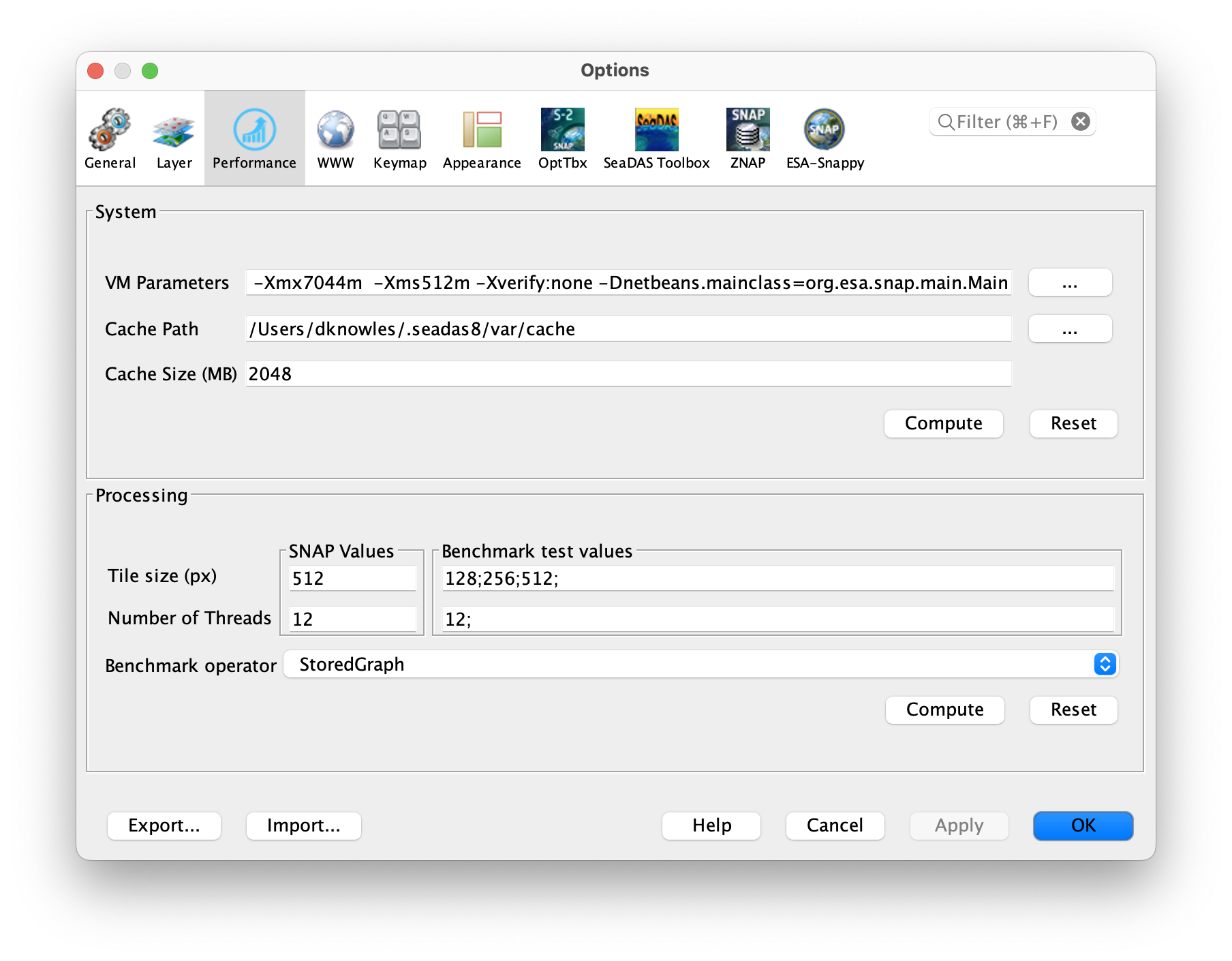 SeaDAS Reference Notes: Boosting performance (virtual memory issues)
Most of these get overridden in the System Performance GUI 
(with the exception of  snap.dataio.reader.tileWidth and snap.dataio.reader.tileWidth)
${SEADAS_HOME}/etc/snap.properties
# Boost the virtual memory (by factors of gigabyte – adding in increments of 1024)

default_options="--branding snap --locale en_GB  -J-Xverify:none -J-Xms512M -J-Xmx7044M -J-Dnetbeans.mainclass=org.esa.snap.main.Main -J-Dsun.java2d.noddraw=true -J-Dsun.awt.nopixfmt=true -J-Dsun.java2d.dpiaware=false"
${SEADAS_HOME}/etc/seadas.conf
# Consider modify these lines

# Tile cache size [Mb]
snap.jai.tileCacheSize=2048
# Default tile size in pixels
snap.jai.defaultTileSize=512

# Reader tile size in pixels
snap.dataio.reader.tileWidth=512
snap.dataio.reader.tileHeight=512
Note:
snap.dataio.reader.tileWidth and snap.dataio.reader.tileWidth 
could be temporarily optimized to a particular file shape.
SeaDAS-OCSSW OB.DAAC: True Color Wavelengths
True Color Wavelengths
Mission			R		G		B
GOCI_COMS		660		555		490/412*		$OCSSWROOT/share/goci/msl12_sensor_info.dat
HawkEye_SE1**	670		556		488			$OCSSWROOT/share/hawkeye/msl12_sensor_info.dat
MERIS			665		560		490/413*		$OCSSWROOT/share/meris/msl12_sensor_info.dat
MODIS_AQUA		645		555		469			$OCSSWROOT/share/modis/aqua/msl12_sensor_info.dat
MODIS_TERRA		645		555		469			$OCSSWROOT/share/modis/terra/msl12_sensor_info.dat
OLCI_S3A			665		560		490/412*		$OCSSWROOT/share/olci/s3a/msl12_sensor_info.dat
OLCI_S3B			665		560		490/412*		$OCSSWROOT/share/olci/s3b/msl12_sensor_info.dat
OLI_LANDSAT8		655		561		482			$OCSSWROOT/share/oli/msl12_sensor_info.dat
OLI_LANDSAT9		655		561		482			$OCSSWROOT/share/oli/msl12_sensor_info.dat
SeaWiFS_SEASTAR	670		555		490/412*		$OCSSWROOT/share/seawifs/msl12_sensor_info.dat
VIIRS NOAA20**	667		556		489			$OCSSWROOT/share/viirs/j1/msl12_sensor_info.dat
VIIRS NOAA21**	667		556		489			$OCSSWROOT/share/viirs/j2/msl12_sensor_info.dat
VIIRS Suomi NPP	671		551		486			$OCSSWROOT/share/viirs/np/msl12_sensor_info.dat

* SFREFL/TC Mapping  
** rgb profile configuration file not yet added to SeaDAS (~/.seadas8/auxdata/rgb_profiles)
SeaDAS Supported Missions
AVHRR   
CZCS
ETM+ Landsat7 
GOCI
HawkEye
HICO
MERIS
MODIS Aqua
MODIS Terra
MOS 
MSI Sentinel 2A
MSI Sentinel 2B
OCI PACE**
OCM1    
OCM2    
OCTS
OLCI Sentinel 3A
OLCI Sentinel 3B
OLI Landsat 8
OLI Landsat 9
OSMI 
SeaWiFS
TM Landsat 5 
VIIRS Suomi NPP
VIIRS NOAA20
VIIRS NOAA21
    
Polarimeters:
    HARP2 PACE*
    MISR   
    SPEXone PACE*
Airborne Sensors:
     AVIRIS 
     PRISM
SeaDAS: OB.DAAC User Software
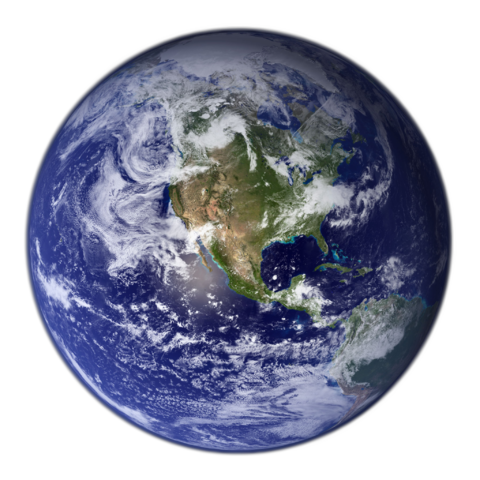 SeaDAS Support and Help
Earth Data Forum:
	This is where you go to ask questions
	https://forum.earthdata.nasa.gov/app.php/tag/SeaDAS

OB.DAAC Website:
	This is where you get the Ocean Biology data and SeaDAS
	https://www.earthdata.nasa.gov/eosdis/daacs/obdaac



Ocean Color Website:
	A direct link to OBPG web site*
	https://oceancolor.gsfc.nasa.gov

SeaDAS Website:
	A direct link to the SeaDAS web site*
	https://seadas.gsfc.nasa.gov

YouTube:
	More SeaDAS tutorials planned
	https://www.youtube.com/@NASAOceanColor
OB.DAAC
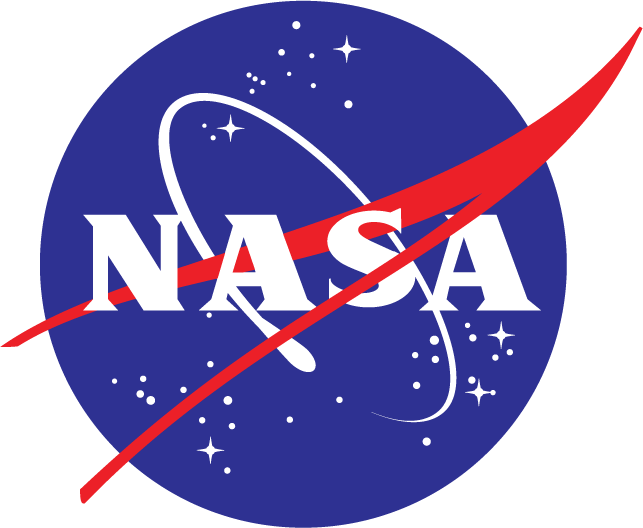 User
ODPS
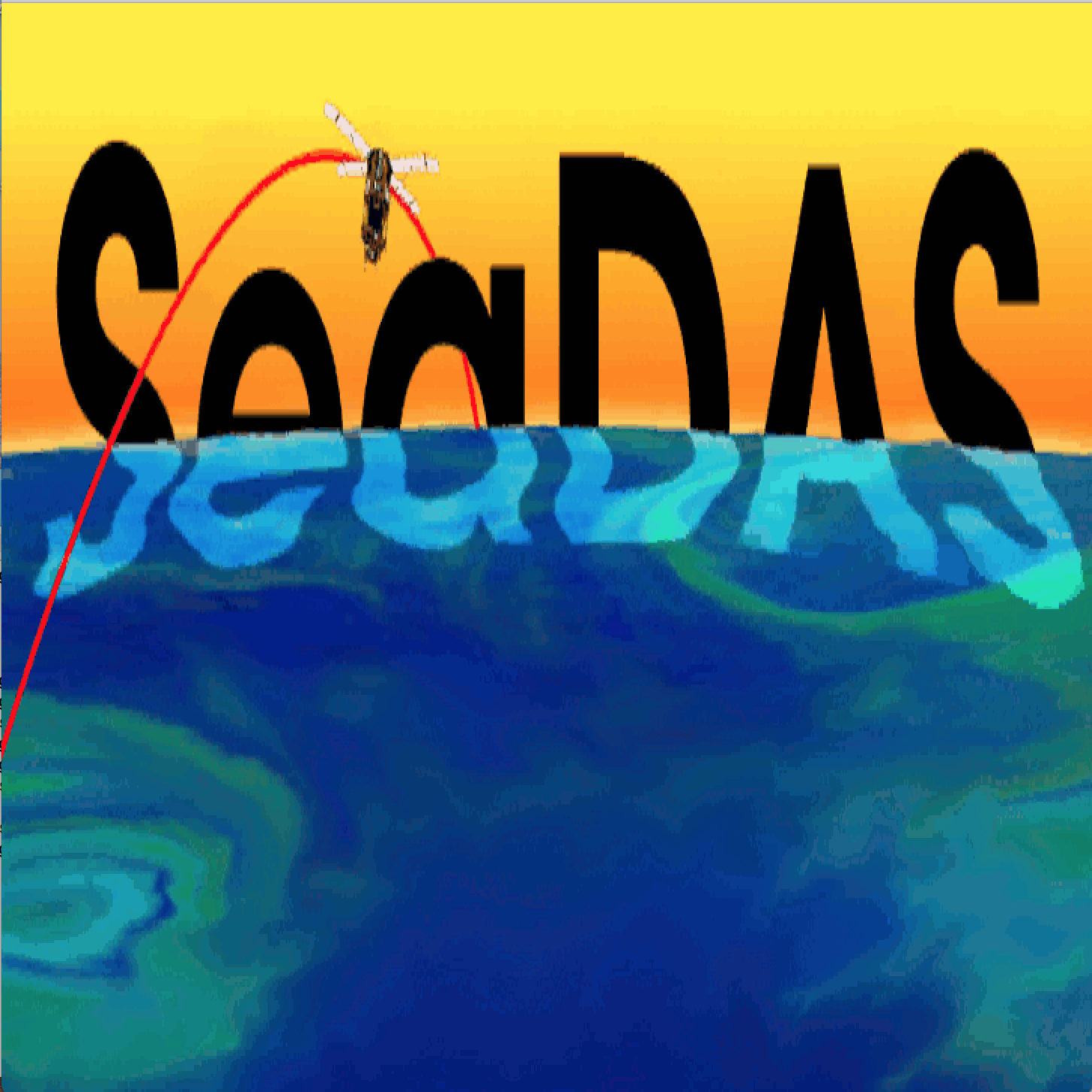 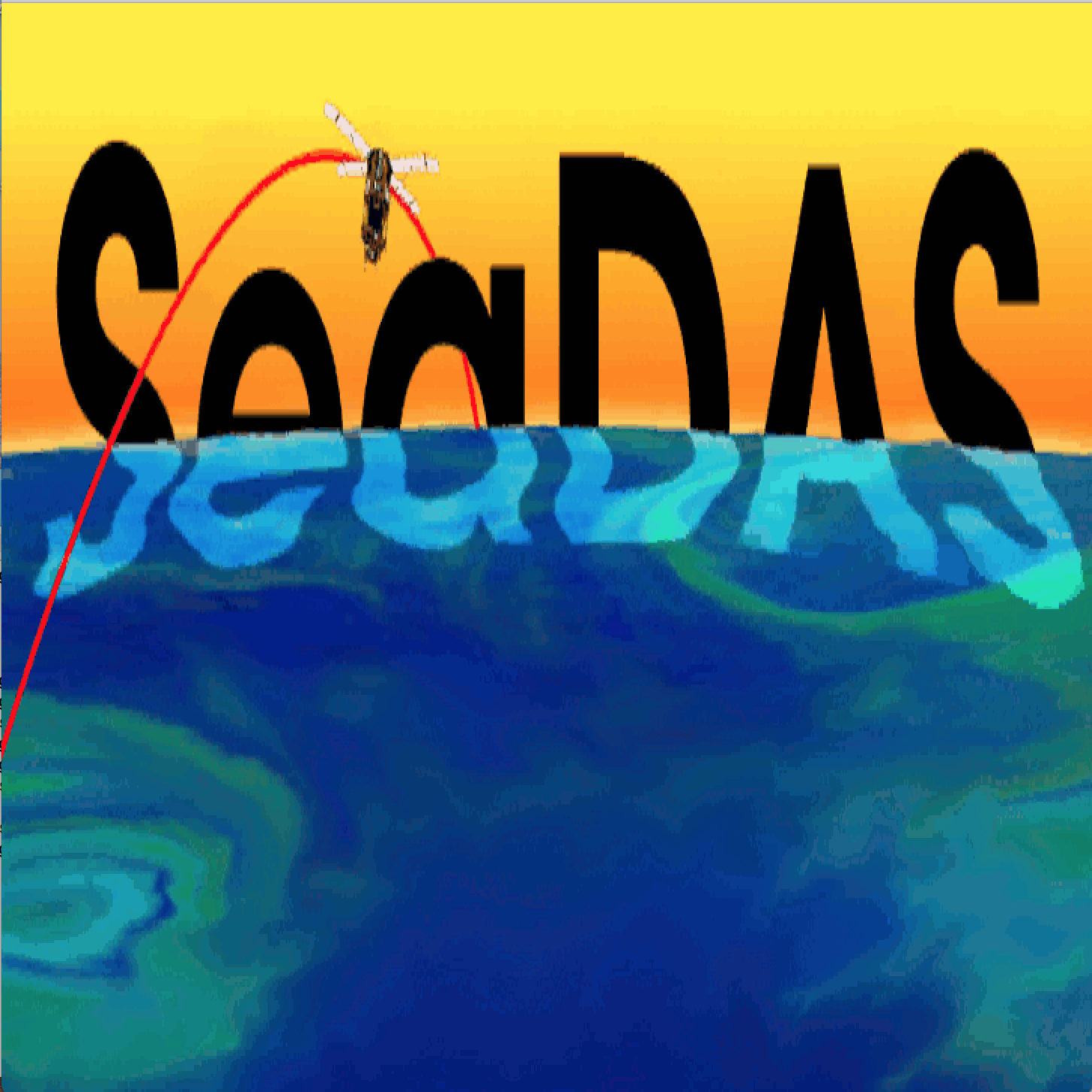 * Website url subject to change in future
OB.DAAC SeaDAS Team
Aynur Abdurazik – SeaDAS lead developer
Donald Shea  - SeaDAS processors lead developer

Daniel Knowles – SeaDAS developer, SeaDAS instruction
Bing Yang – SeaDAS developer, SeaDAS processors developer



Sean Bailey - DAAC Manager
Alicia Scott - Deputy DAAC Manager
Guoqing Wang – DAAC Scientist



OBPG (NASA's Ocean Biology Processing Group) – many scientists and algorithm developers